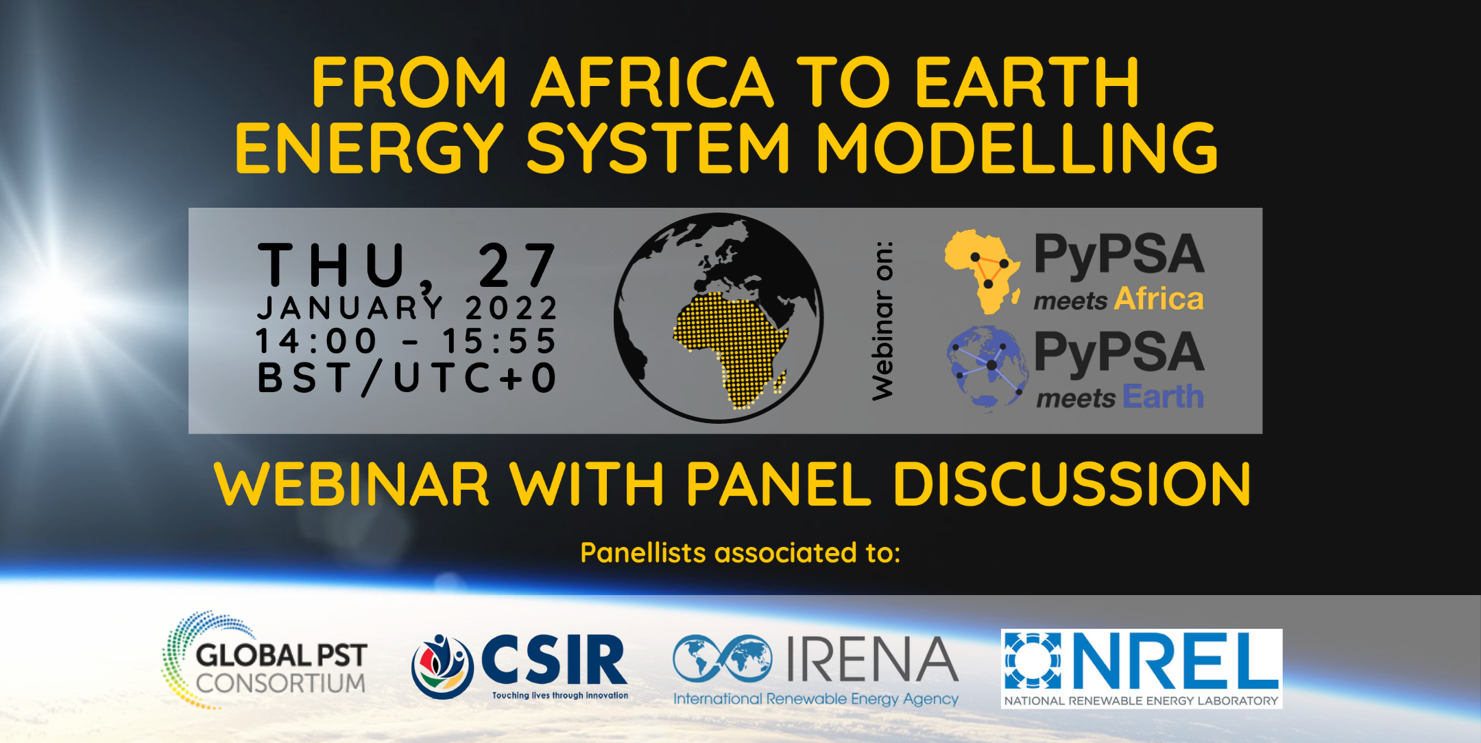 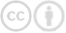 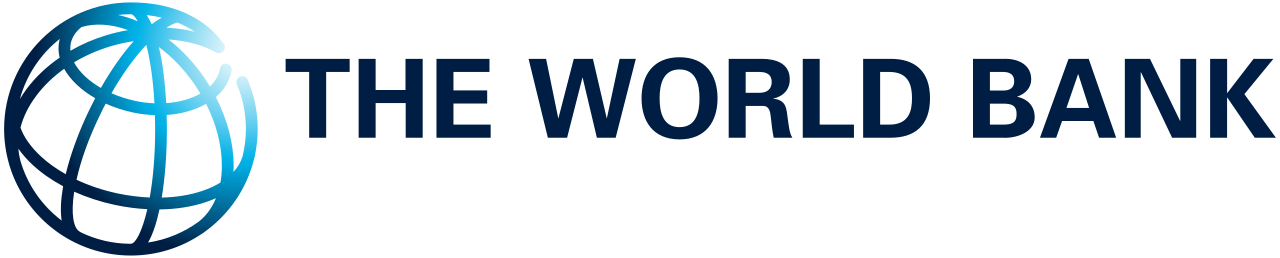 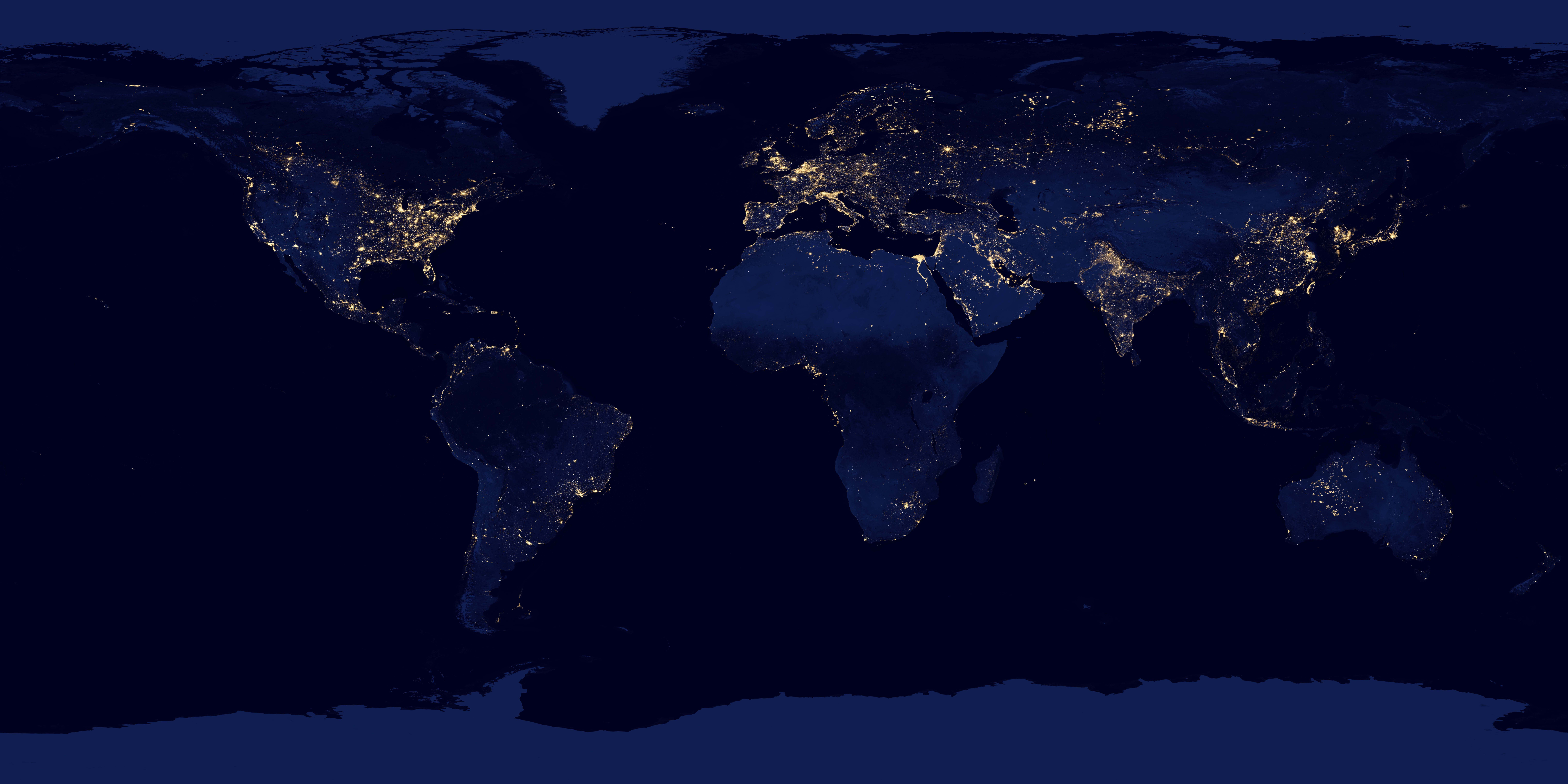 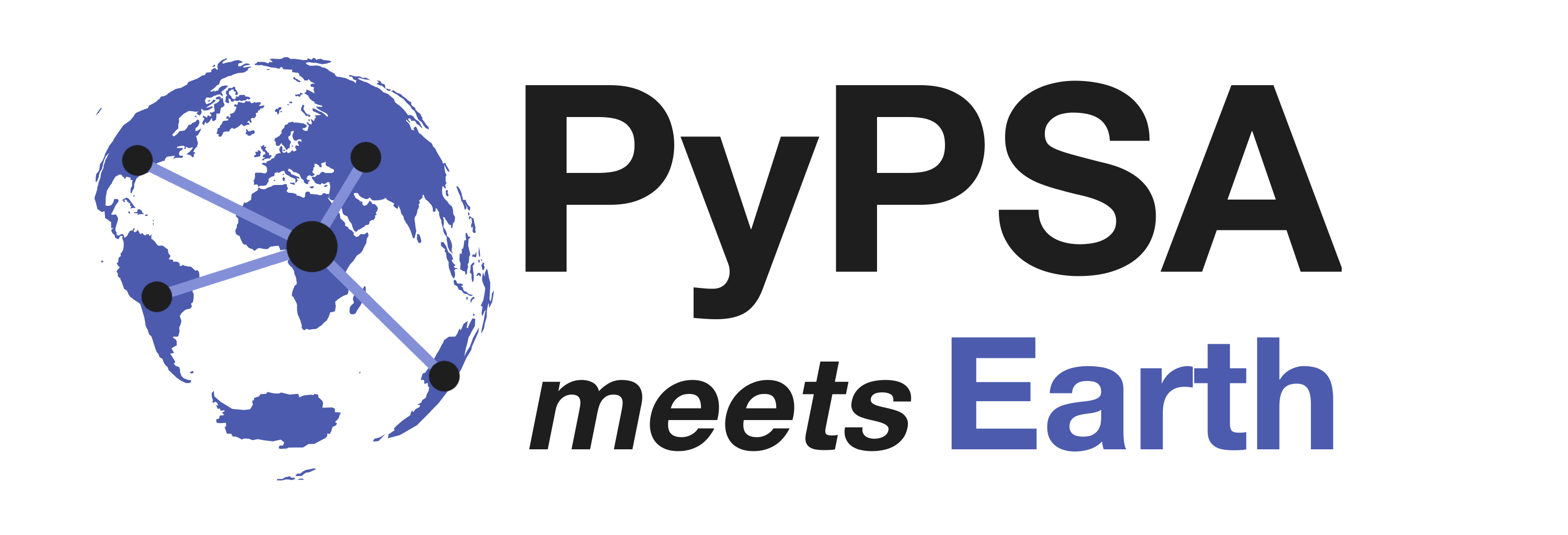 "Limiting global warming to 1.5°C would require rapid, far-reaching and unprecedented changes in all aspects of society" - IPCC
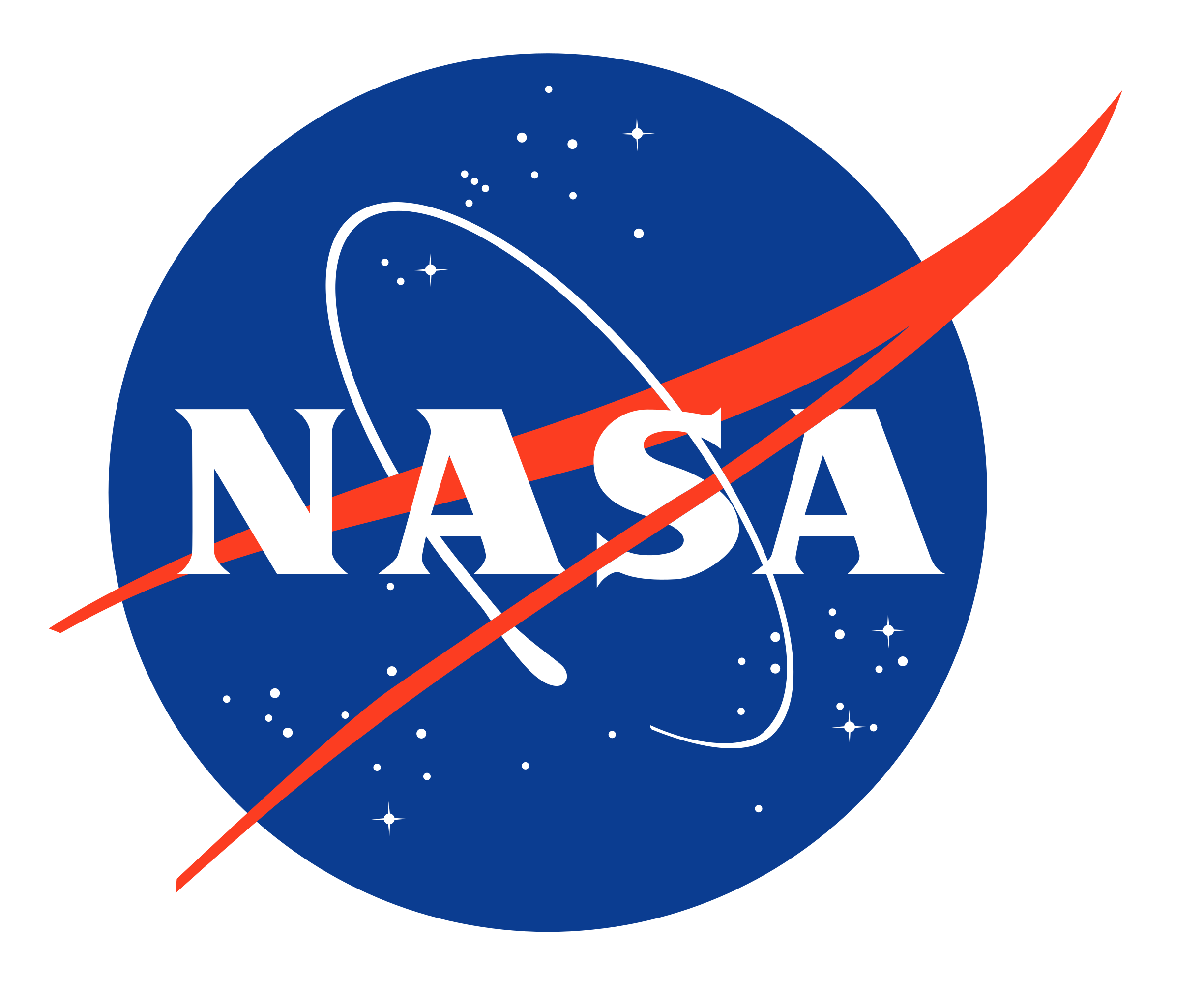 2
[Speaker Notes: 300M in other regions on the globe have the same issue]
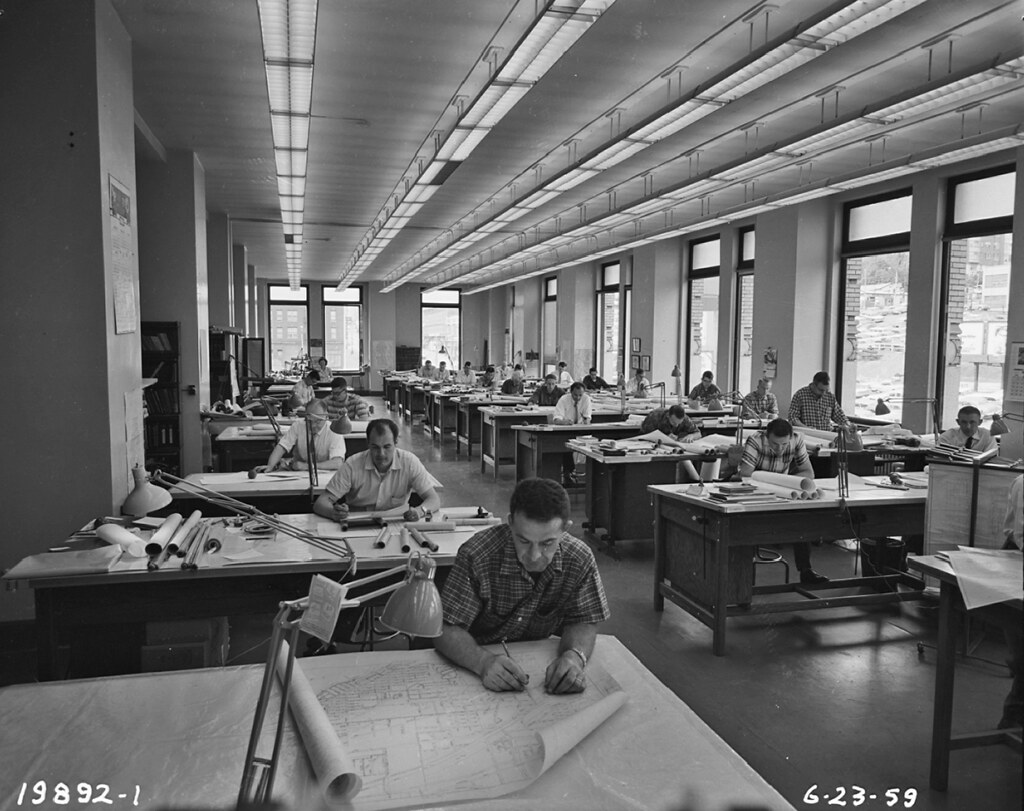 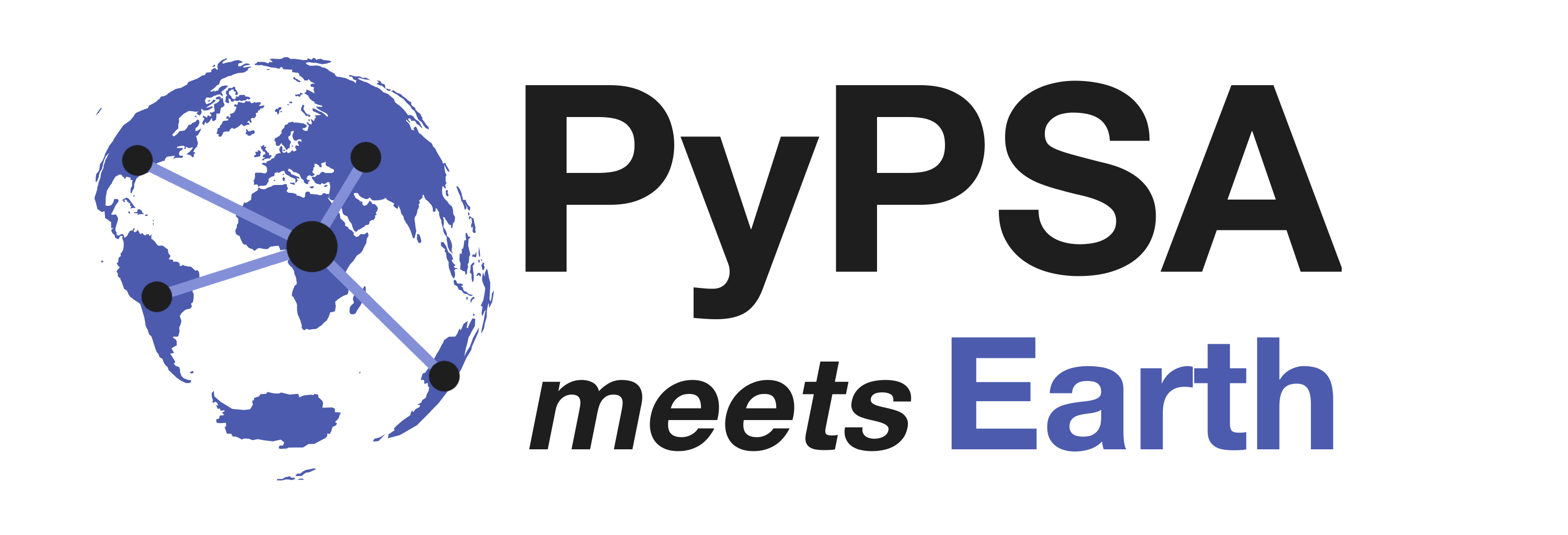 WE NEED TO PLAN NOT ONLY OPERATIONS BUT ALSO INVESTMENTS
AFFORDABLE
SUSTAINABLE
RELIABLE
3
"Engineers working on plans, 1959" by Seattle Municipal Archives is licensed under CC BY 2.0
Global Independent Research Initiative
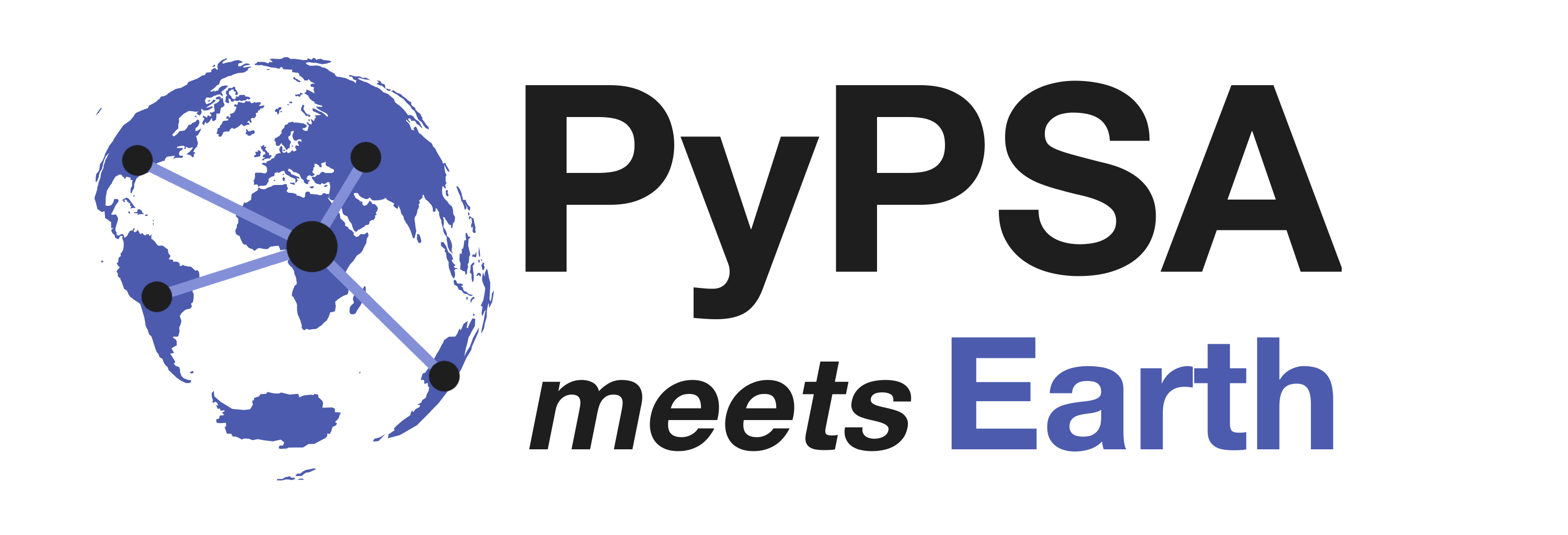 High resolution
Collaborative
Open
Predicting 
data
Support
developers
Help sustaining
Creating open 
data
ENERGY SYSTEM MODELS
USER AND DEVELOPER COMMUNITY
Features
SOLVER
DATA
Performant
Dialogue
High resolution
Data 
workflow
Initiate new paths
Reveal
bottlenecks
Problem
formulator
Empower
Training
Modular
4
[Speaker Notes: OPEN:
- To avoid information asymetries industry and policy

TOGETHER means:
1 model to cover the world
1 modular architecture to allow parallel work and improvement

BENEFITS OF WORKING TOGETHER:
- Faster development
- Improvements have global impact
- Less documentation per person

Everyone can earn maintainership]
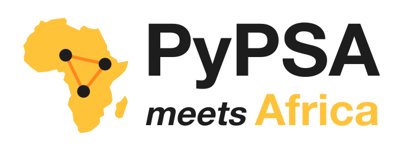 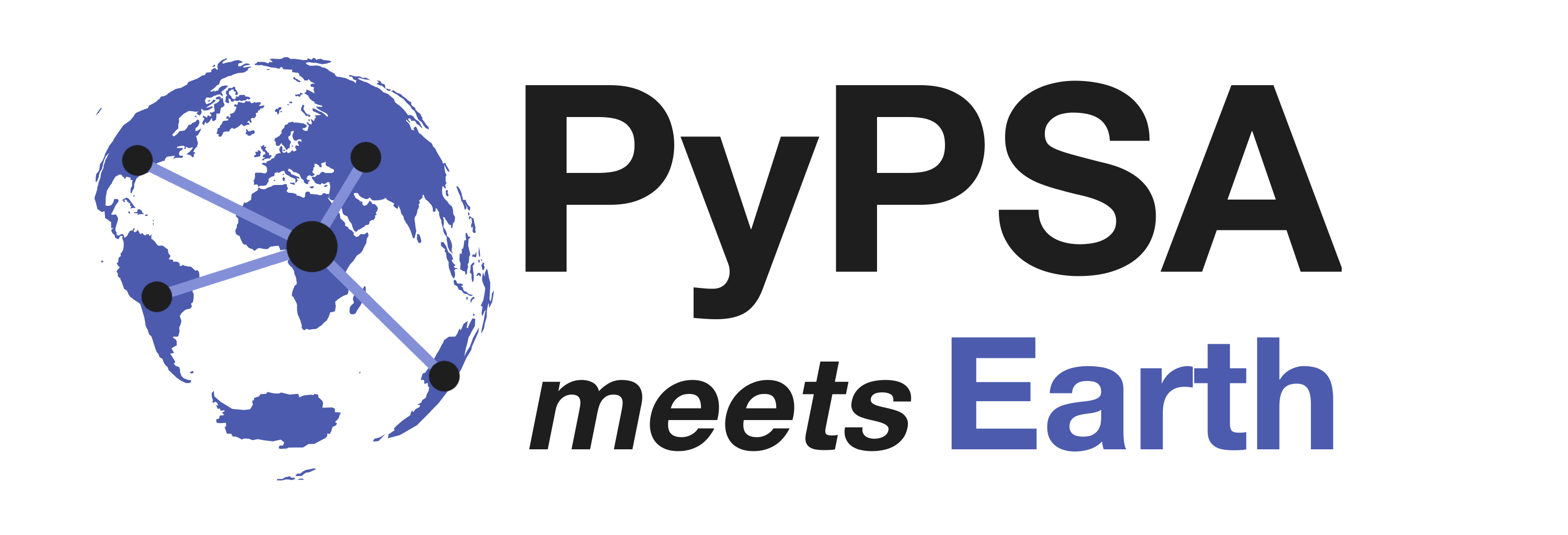 VISION
Create TOGETHER useful alternatives to closed-source energy system models
for industry and research
5
[Speaker Notes: OPEN:
- To avoid information asymetries industry and policy

TOGETHER means:
1 model to cover the world
1 modular architecture to allow parallel work and improvement

BENEFITS OF WORKING TOGETHER:
- Faster development
- Improvements have global impact
- Less documentation per person

Everyone can earn maintainership]
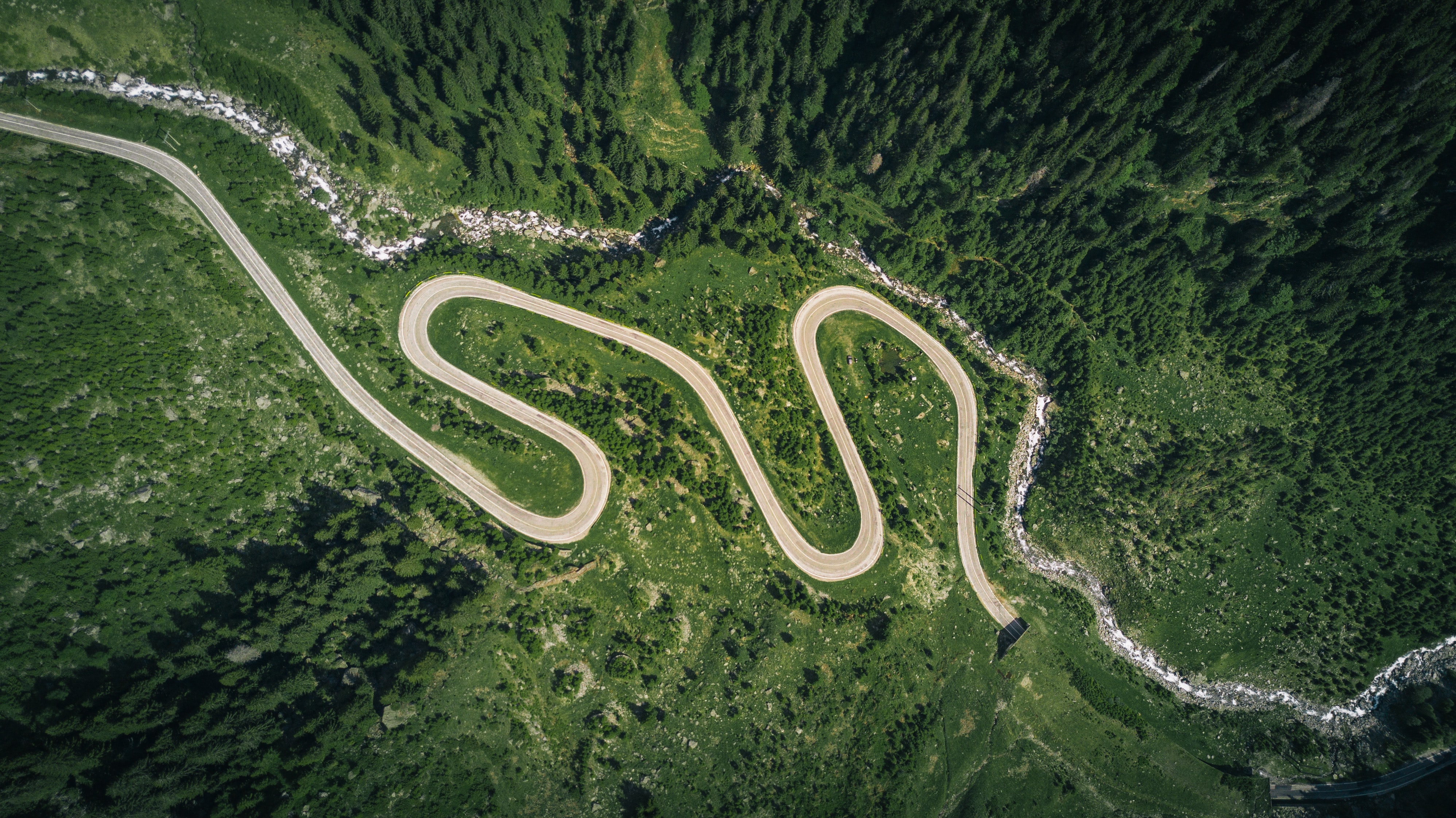 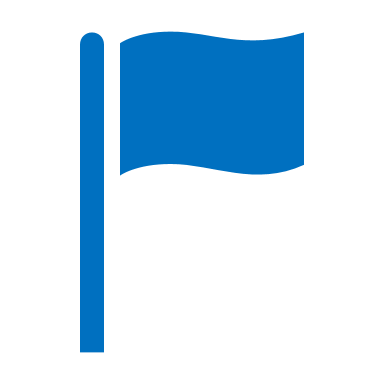 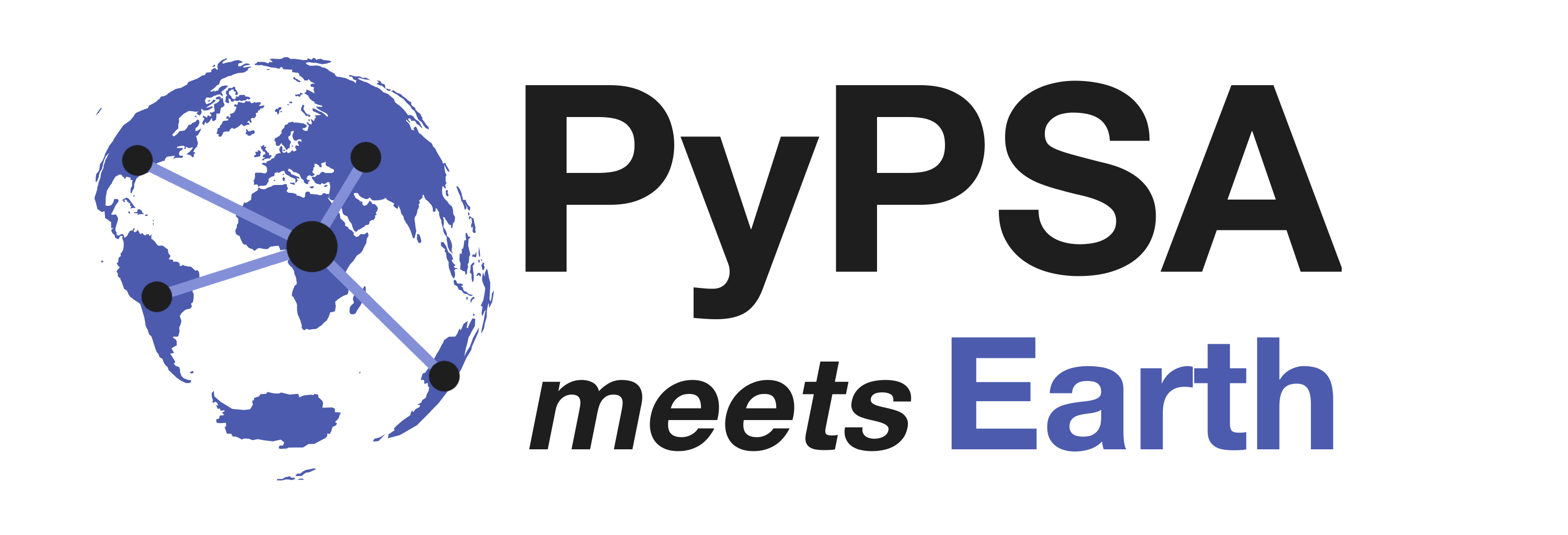 Q&A
15min
1. 
THE PYPSA MEETS EARTH INITIATIVE
III. 
DEALING WITH MISSING DATA
V. 
PANEL DISCUSSION
"THE ENERGY SYSTEM MODELLING CHALLENGES AND OPPORTUNITIES OF THE 21 CENTURY"
II. 
THE PYPSA-AFRICA PROTOTYPE PRESENTATION
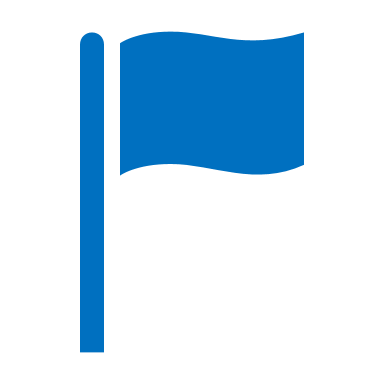 Q&A
15min
IV. 
]HOW TO GET INVOLVED IN OUR EARTH-MISSION
6
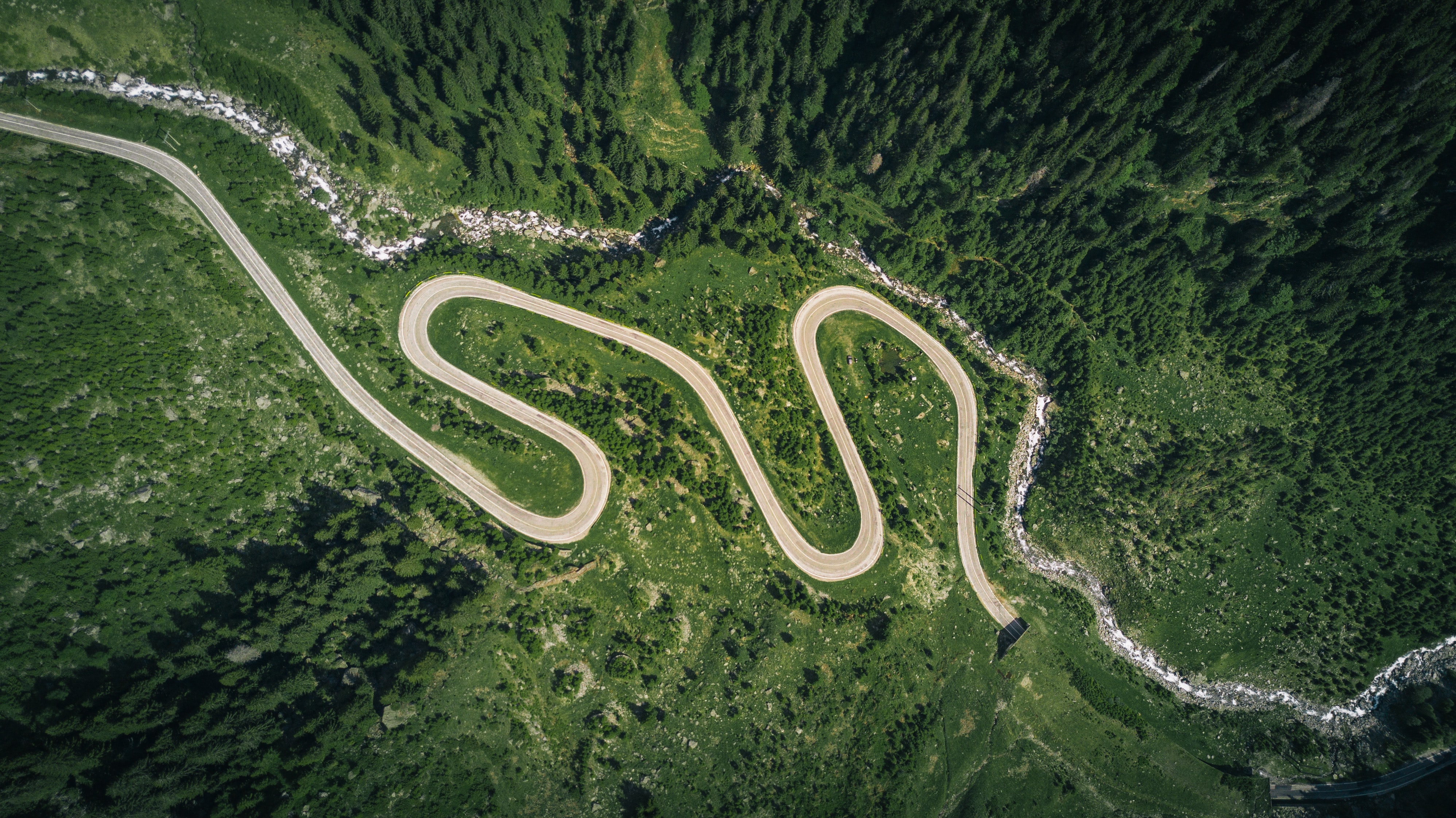 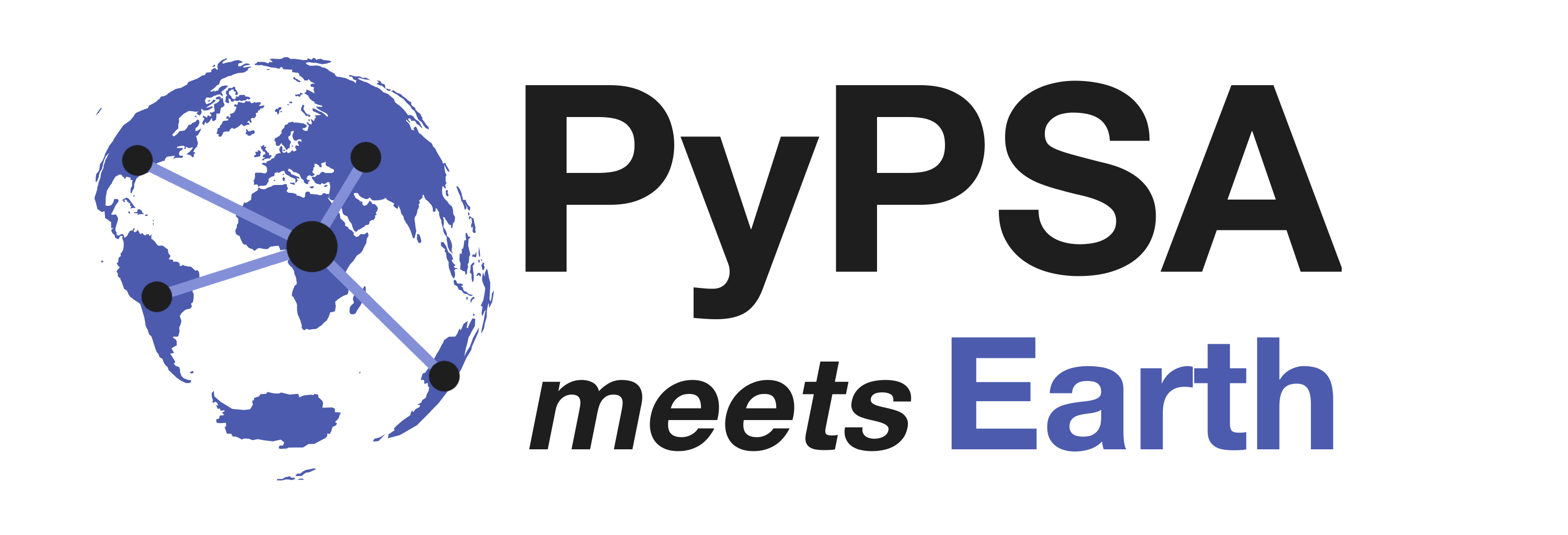 1. 
THE PYPSA MEETS EARTH INITIATIVE
II. 
THE PYPSA-AFRICA PROTOTYPE PRESENTATION
7
THE PROBLEM
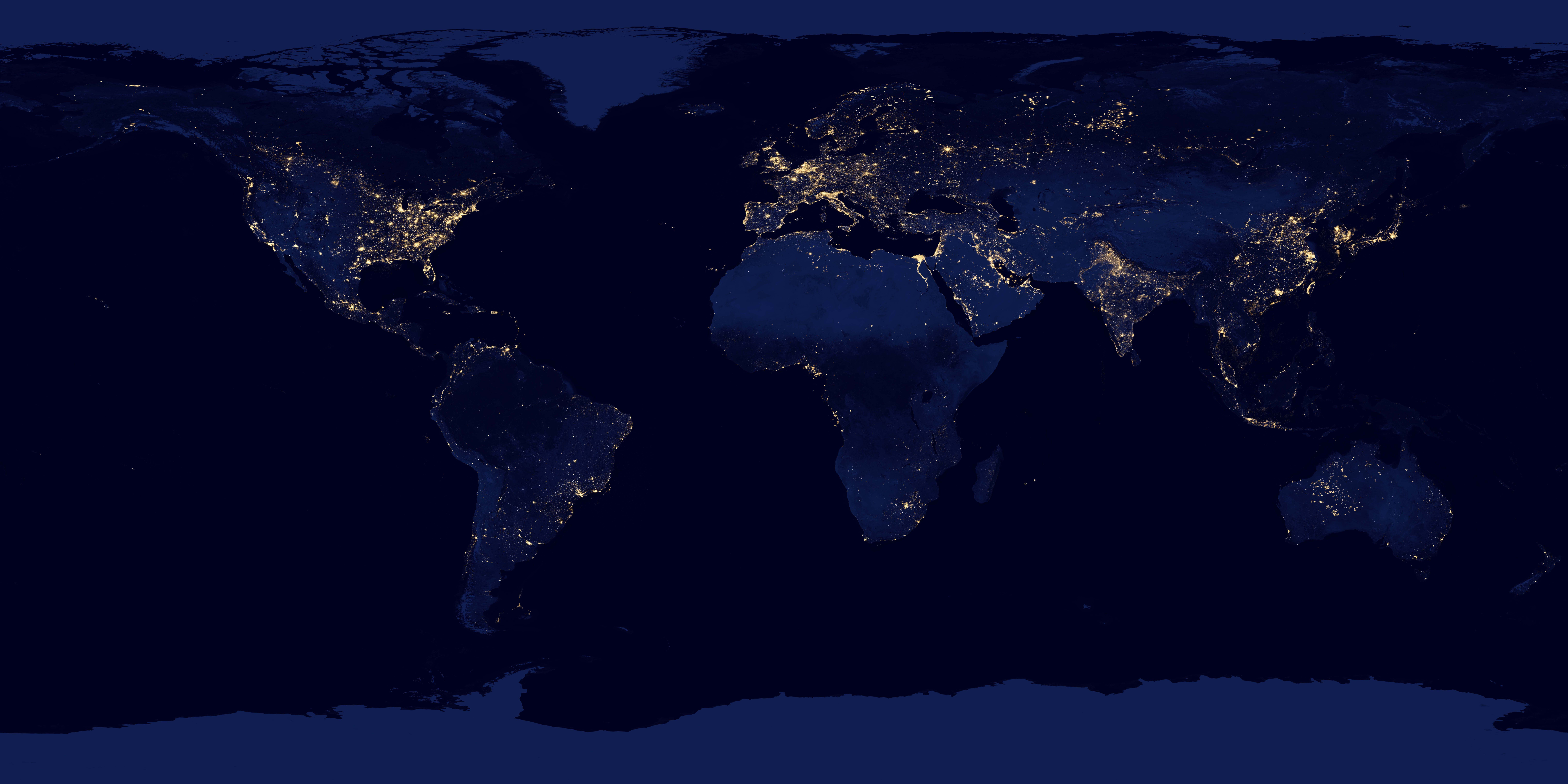 AFRICA IS DARK!
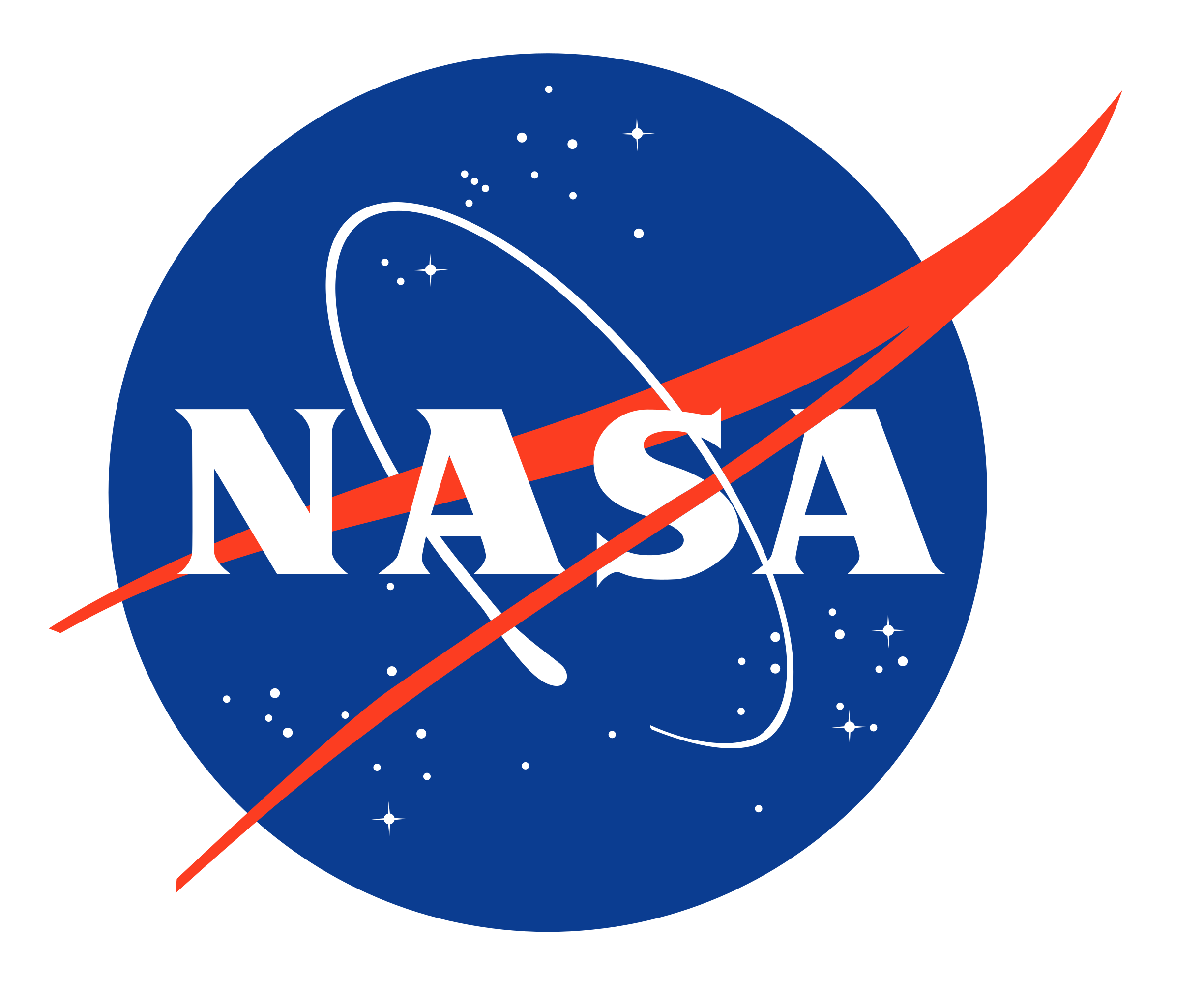 8
PROBLEM WILL GROW
Per capita indicators shall increase …
… and population is growing …
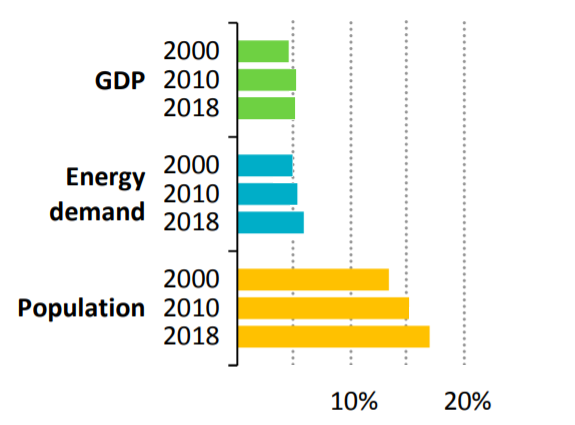 IEA, Africa Energy Outlook, 2019
9
[Speaker Notes: Average Africa energy consumption: 4.2MWh/pp
World energy consumption: 20.9 MWh/pp]
PLANNING FOR A BRIGHT FUTURE
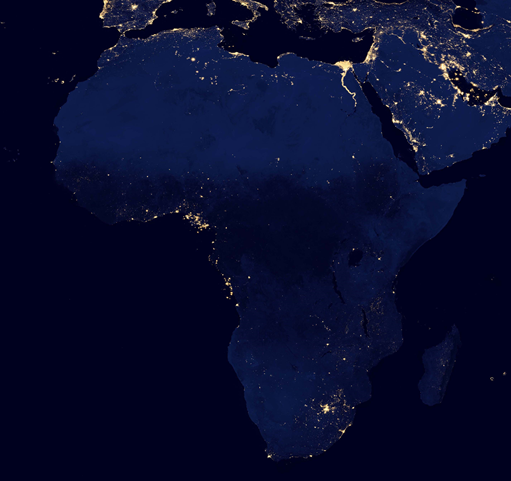 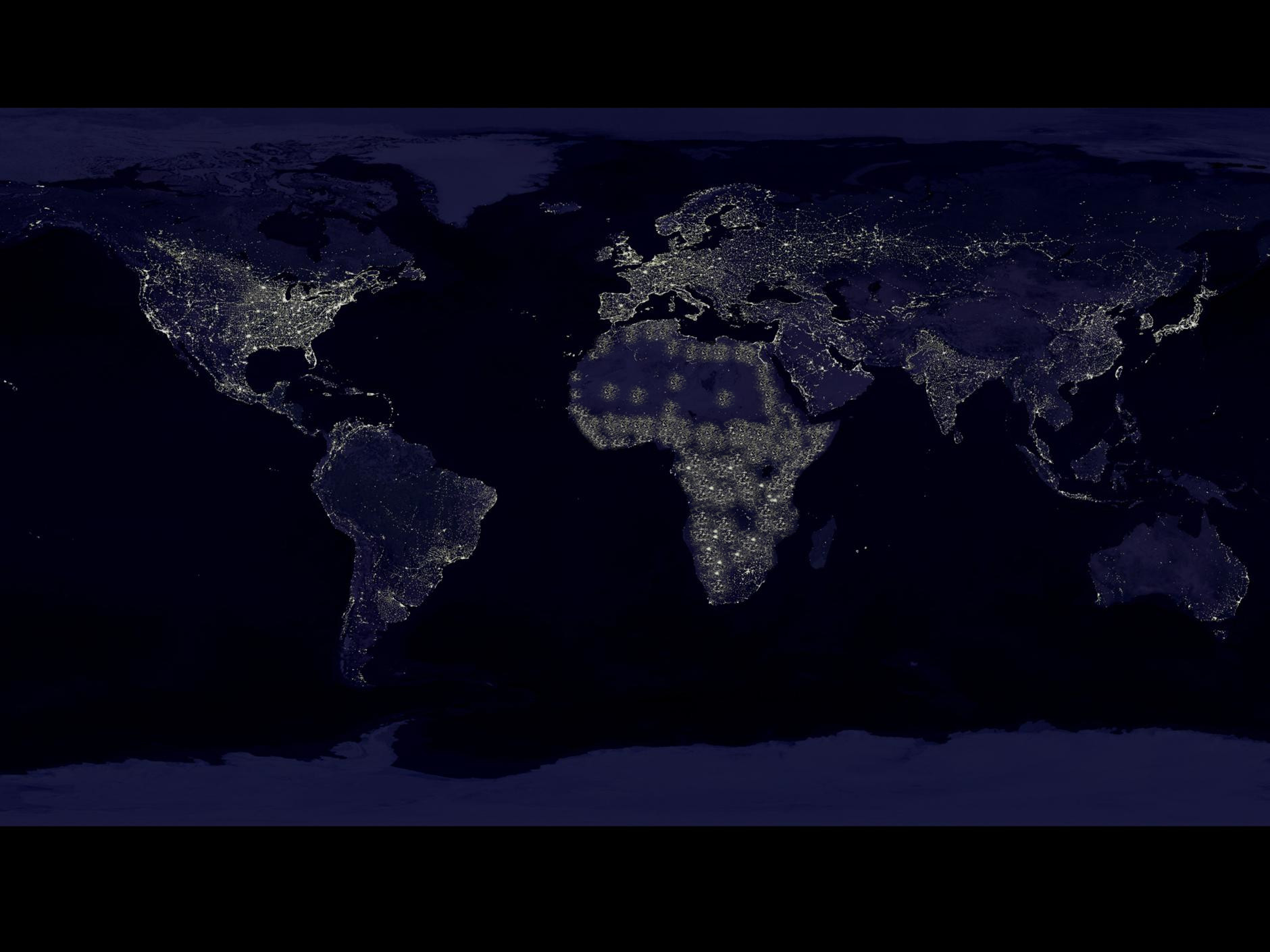 TOOLS FOR:
Policy analysis
Investment analysis
Continent-wide synergies
Decarbonization pathways
10
ROLE OF PYPSA
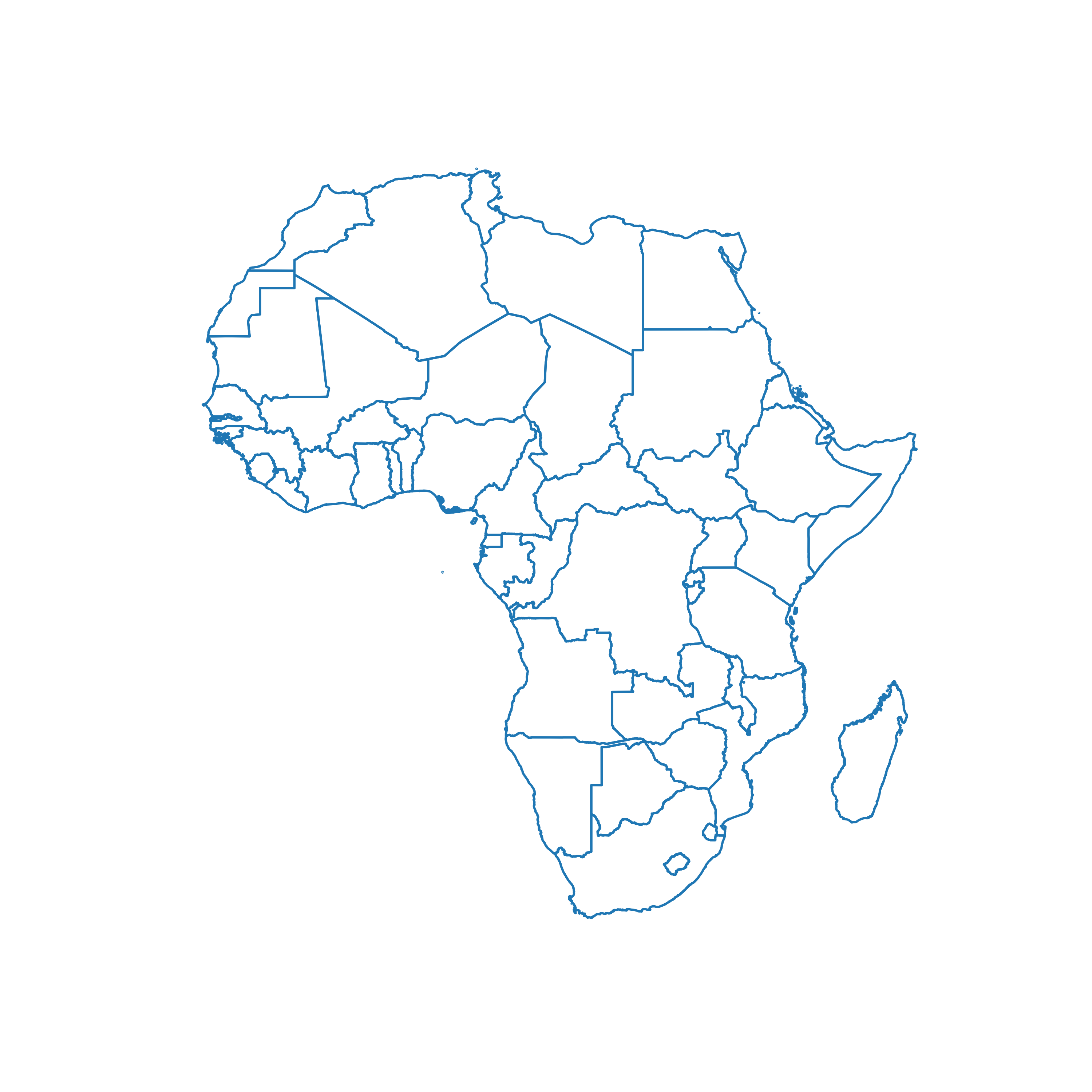 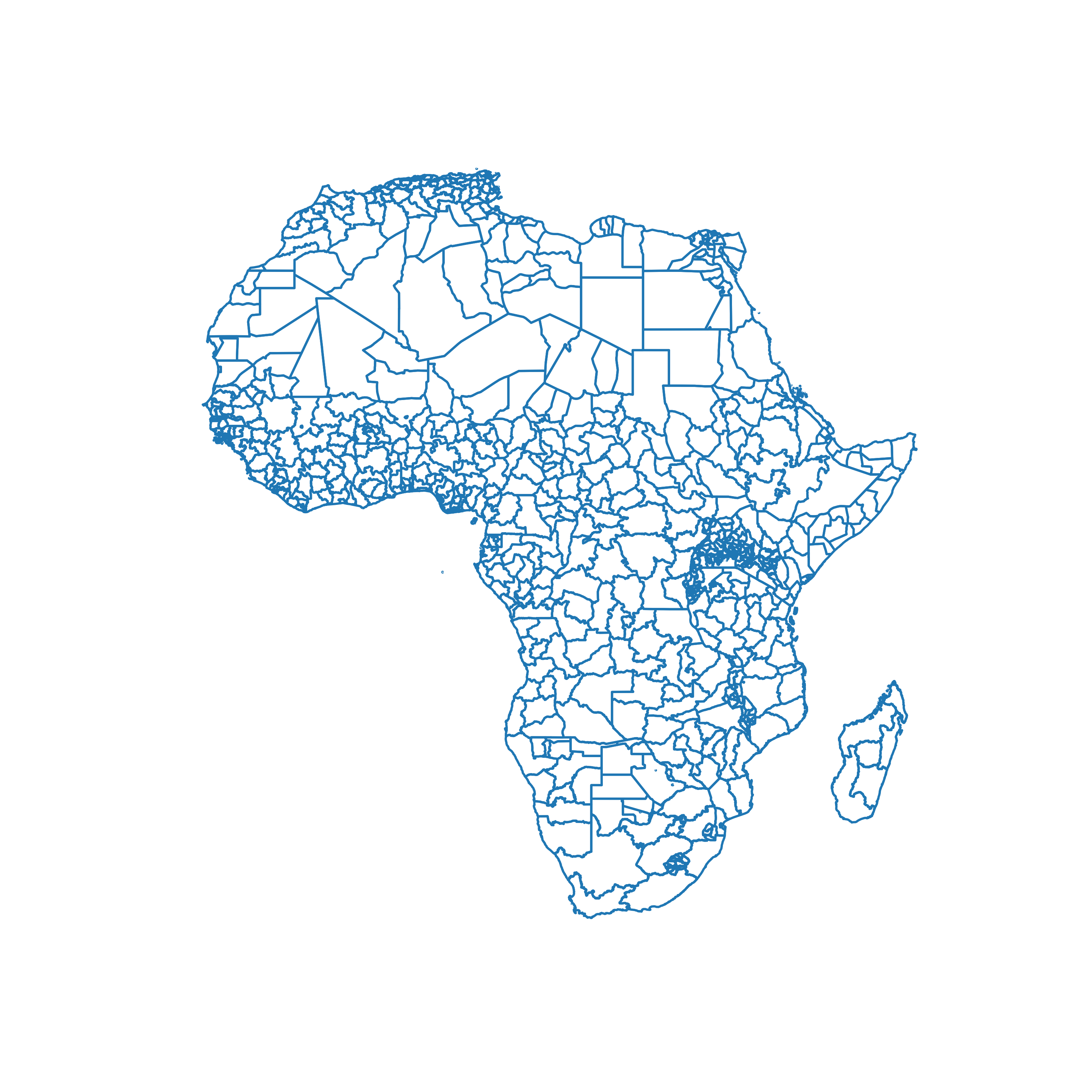 Standard models
PyPSA-Africa
Country resolution
Flexible resolution
Flexible scope
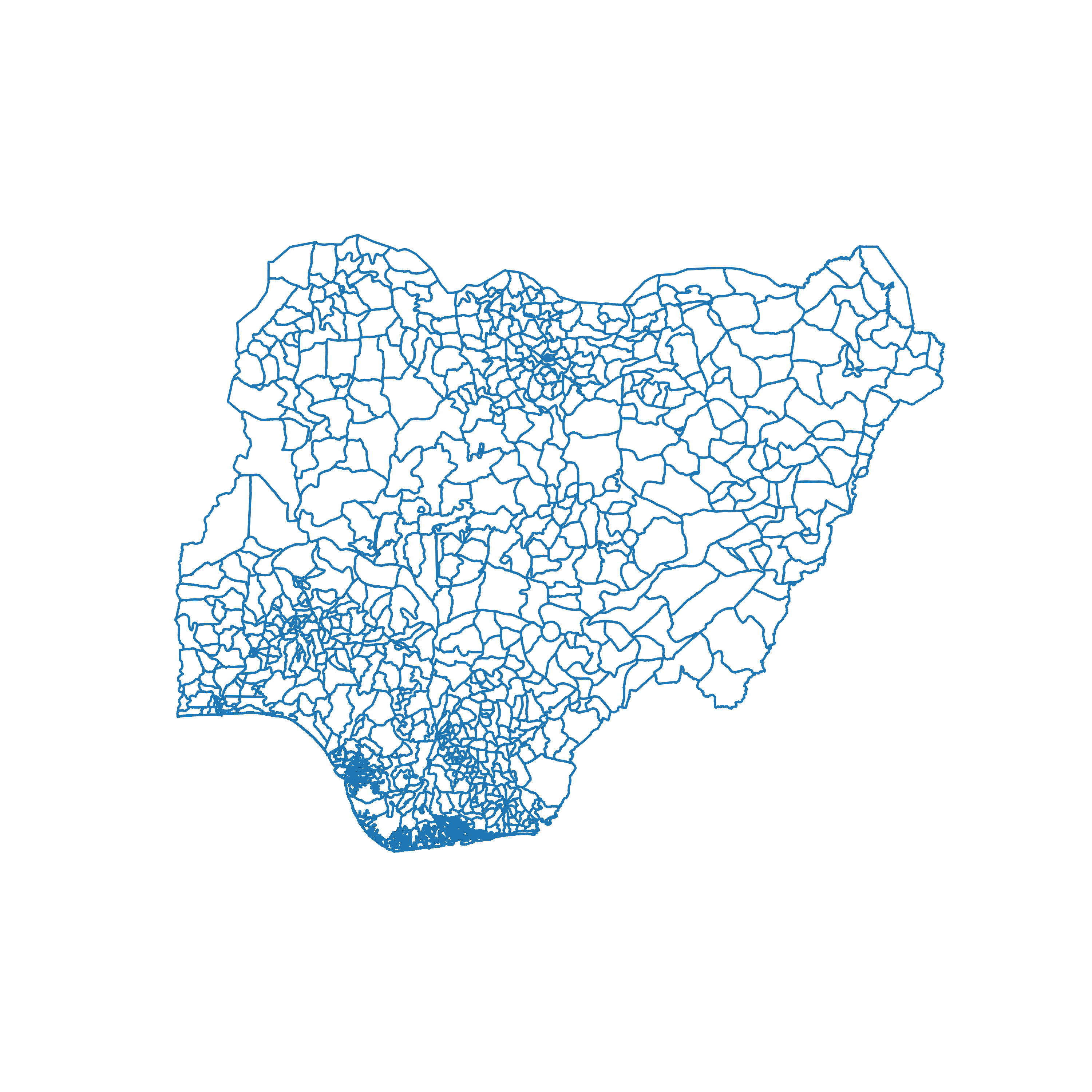 Nigeria case
11
[Speaker Notes: Flexible spatial and time resolution
Credits to PyPSA-Eur]
PYPSA-AFRICA FEATURES
Policy makers and utilities need:
Robust
Low cost
Reliable
Easy-to-use
Planning & dispatch tools
12
PYPSA-AFRICA FEATURES
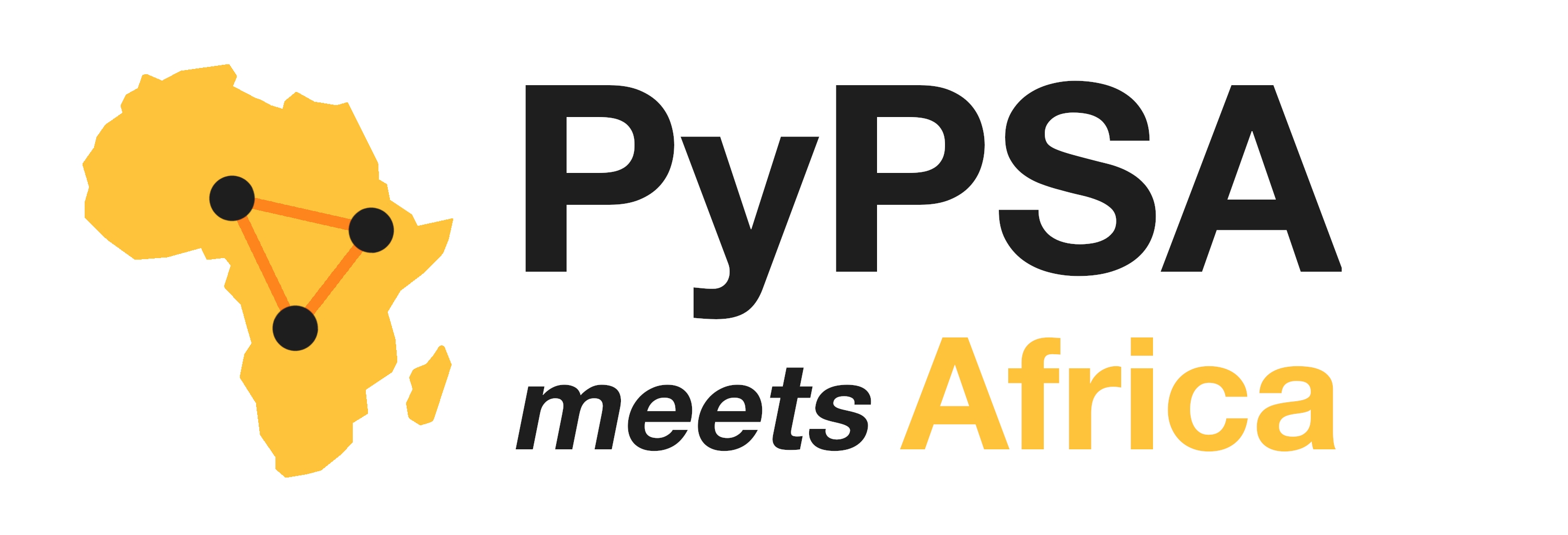 Policy makers and utilities need:
Robust
Low cost
Reliable
Easy-to-use
Planning & dispatch tools
Built on top of PyPSA-Eur, …
Open-source model
Community support (>60pp)
Credits also to
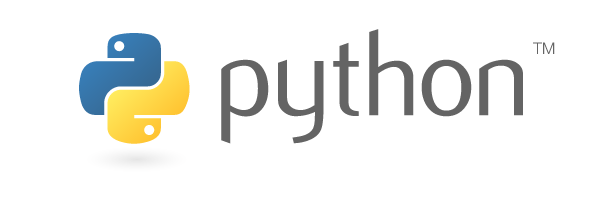 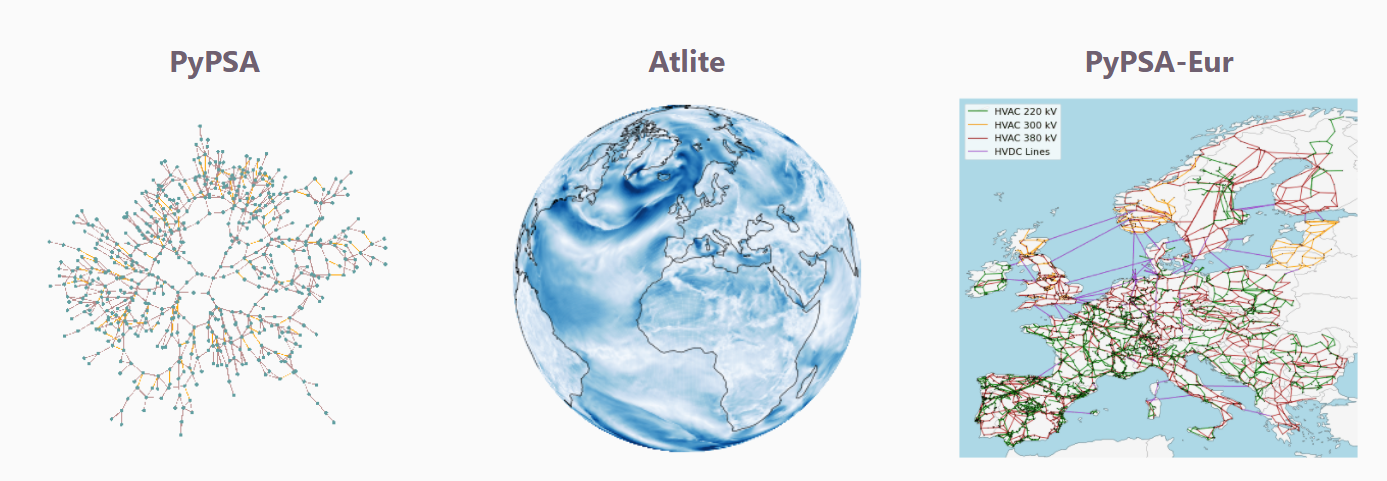 Scenario analysis
Adjustable resolution
Sector-coupling (coming soon)
PyPSA-Eur
Atlite
PyPSA
13
HOW IT WORKS
Config file
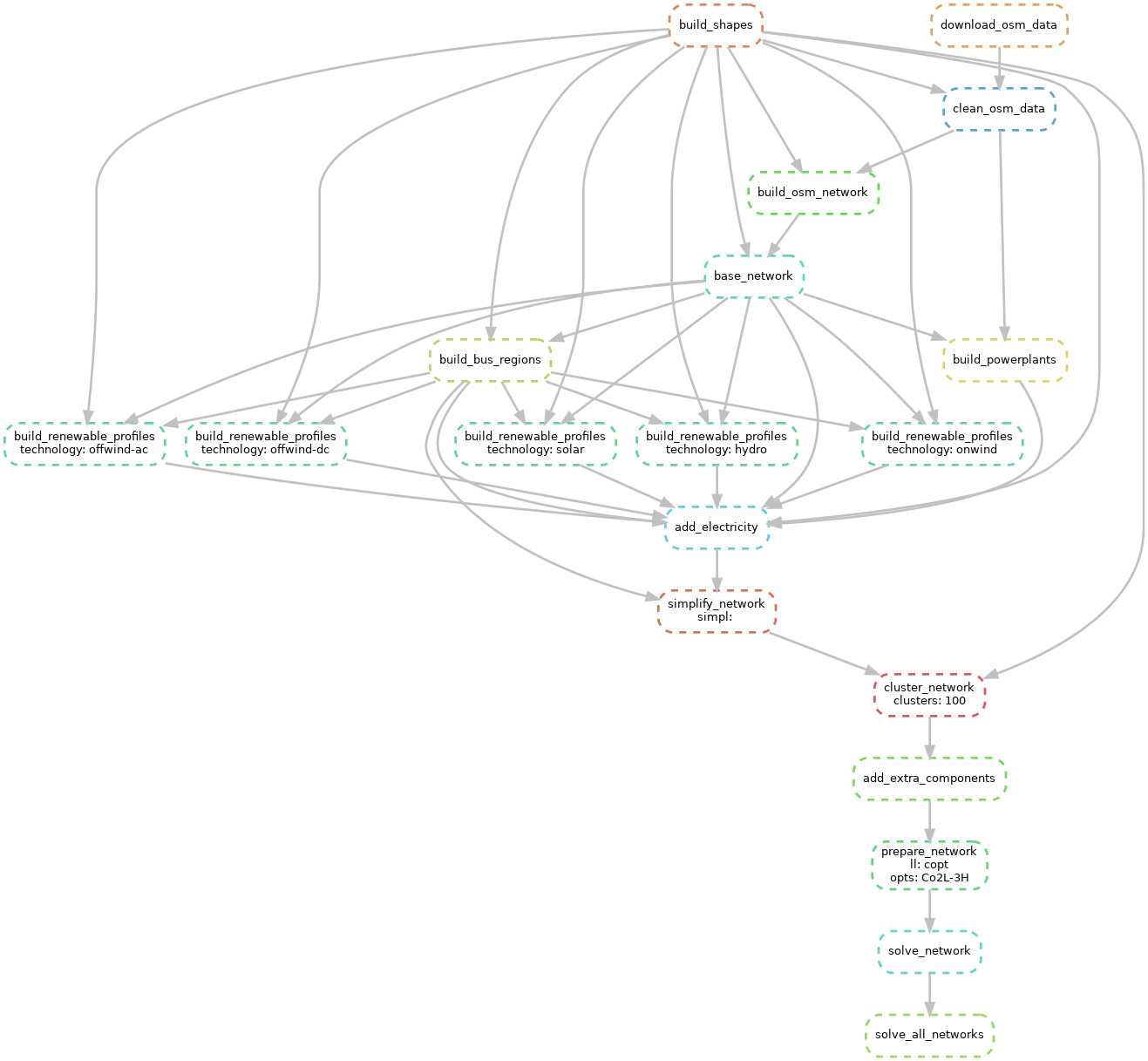 Data processing
Download data
Automated workflow
Filter data
Combine data
Create model
Solve
Results
14
[Speaker Notes: Given the configuration files and the scenarios to draw, workflow(snakemake) execute only once the scripts needed starting from raw data.
This means efficiency, flexibility and easy to use]
DATA PROCESSING
Open-source datasets:

OpenStreetMap (OSM)
Database of Global Administrative Areas (GADM)
ERA5 from Copernicus Climate Change Service
….
Download data
Filter data
Combine data
Accurate network description
Demand and renewableby region
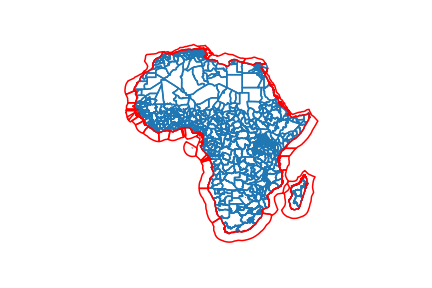 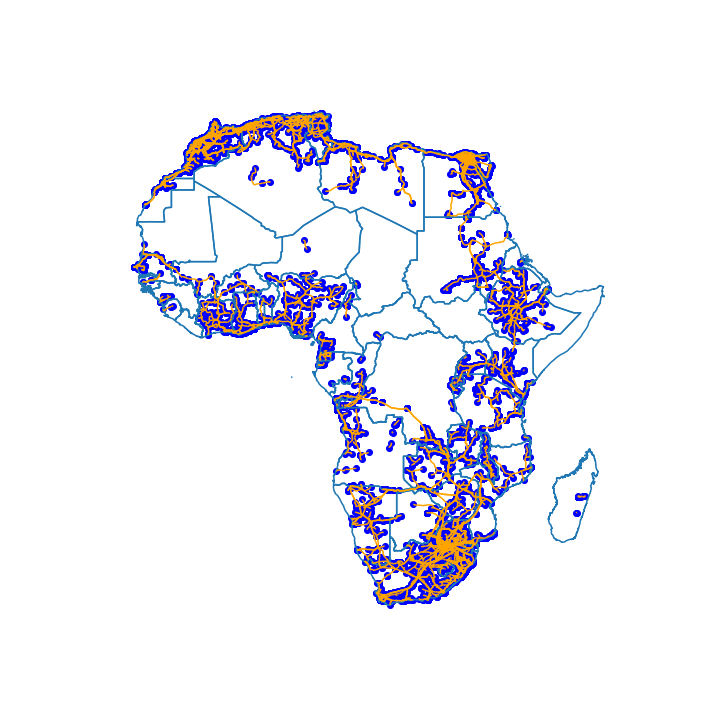 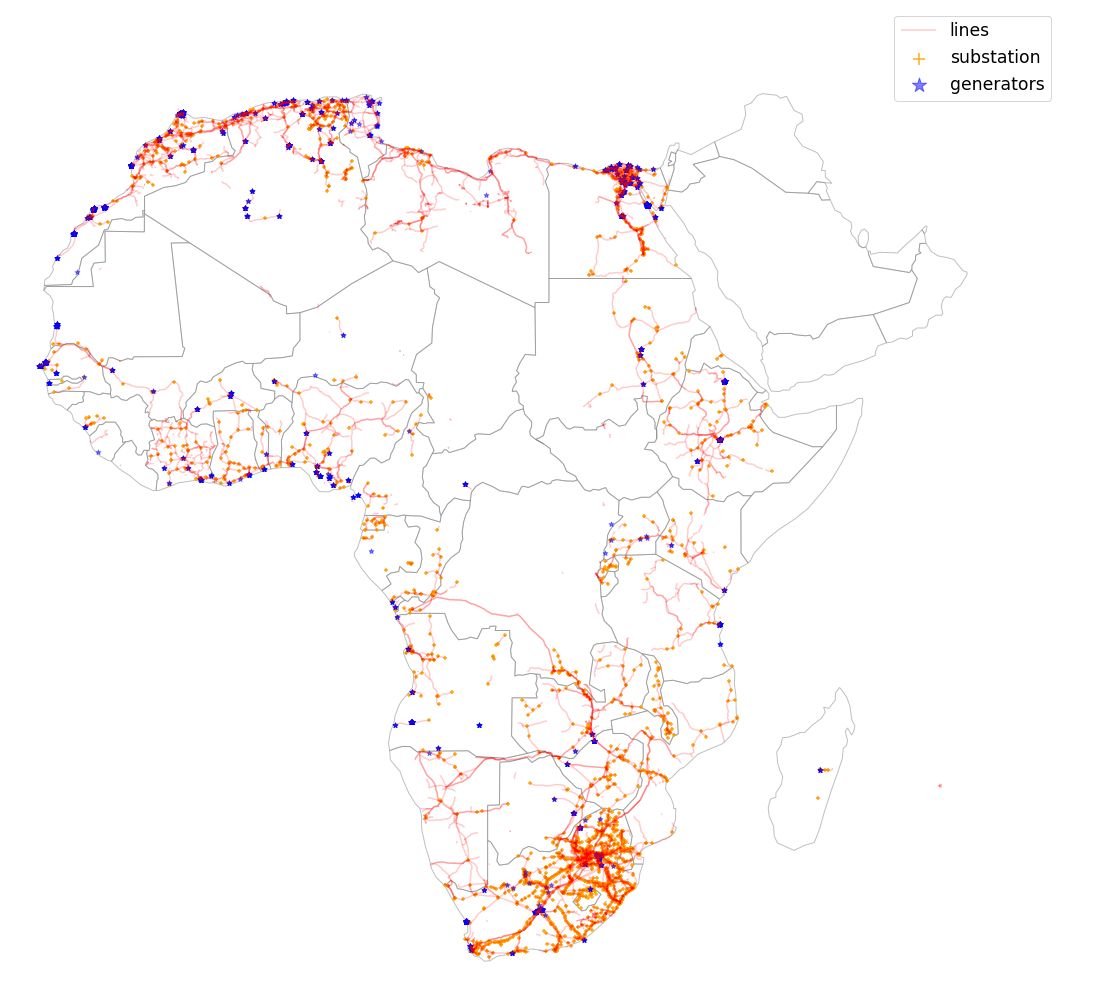 GDP, Population, RES.
…
Network data
15
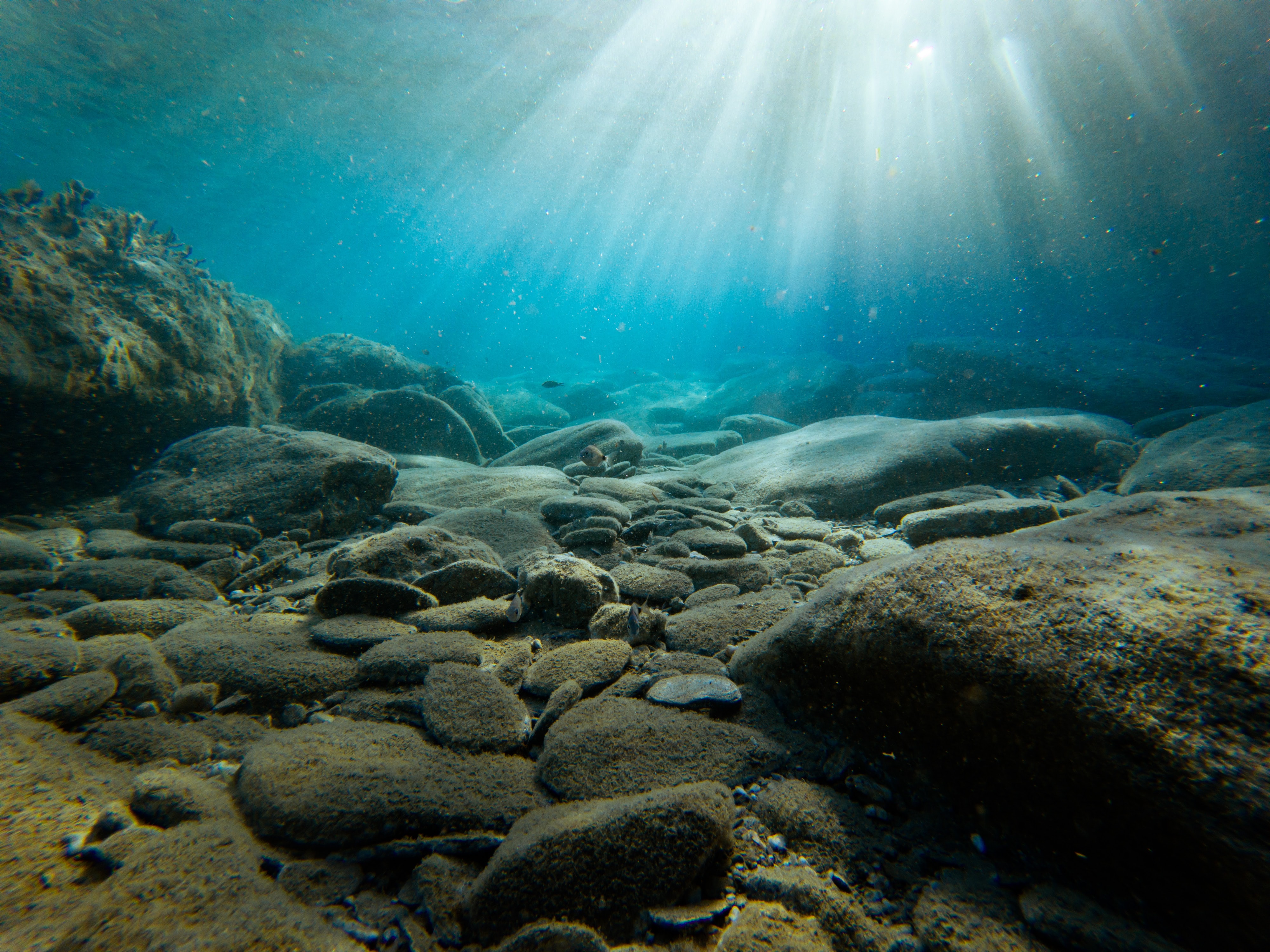 DEEP DIVETHE PYPSA-AFRICA PROTOTYPE
Network data by Open Street Map
Powerplant data
Renewables and demand assessment
Clustering to deal with complexity
Network augmentation
Some results
NETWORK DATAOpenstreetmap
Good but improvements needed
For the African continent …
countries: ["africa"]
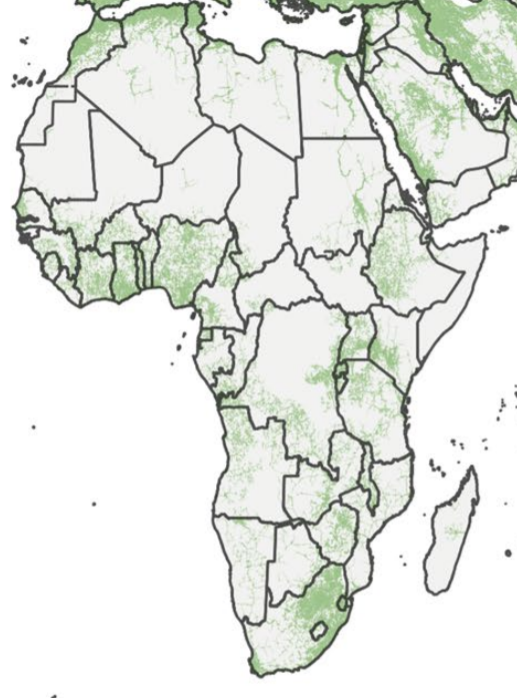 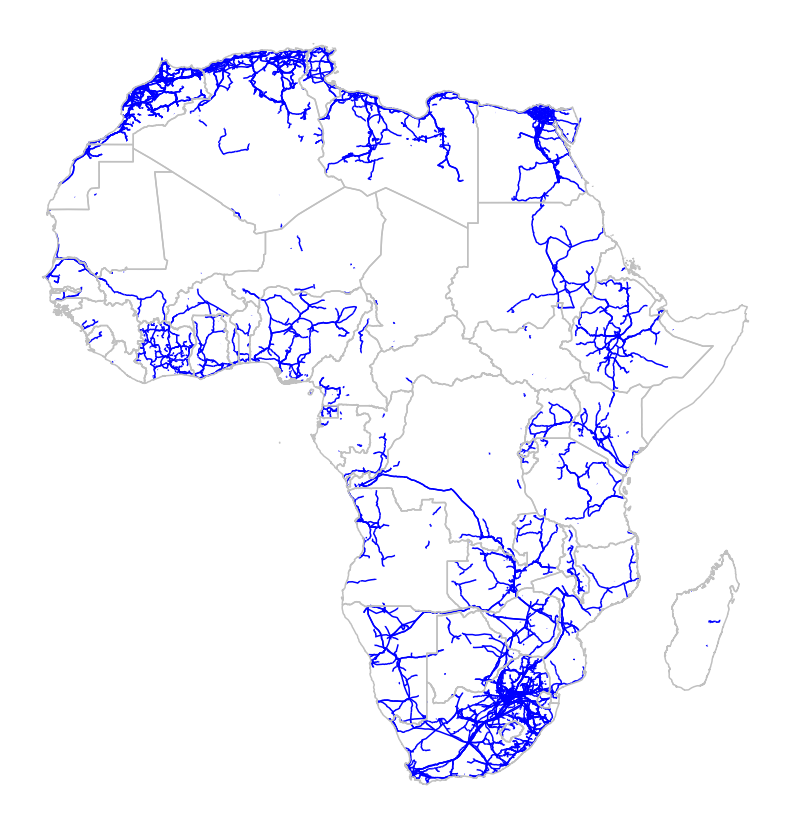 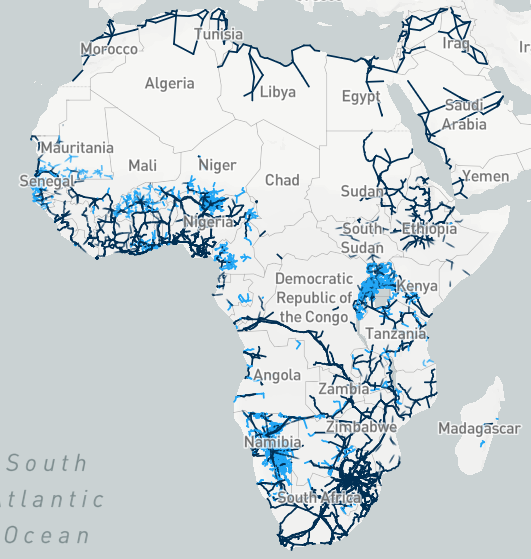 Estimate by AI
Arderne et al. 2020
https://africagrid.energydata.info/
Picture by Hazem Abdel-Khalek
17
NETWORK DATAOpenstreetmap
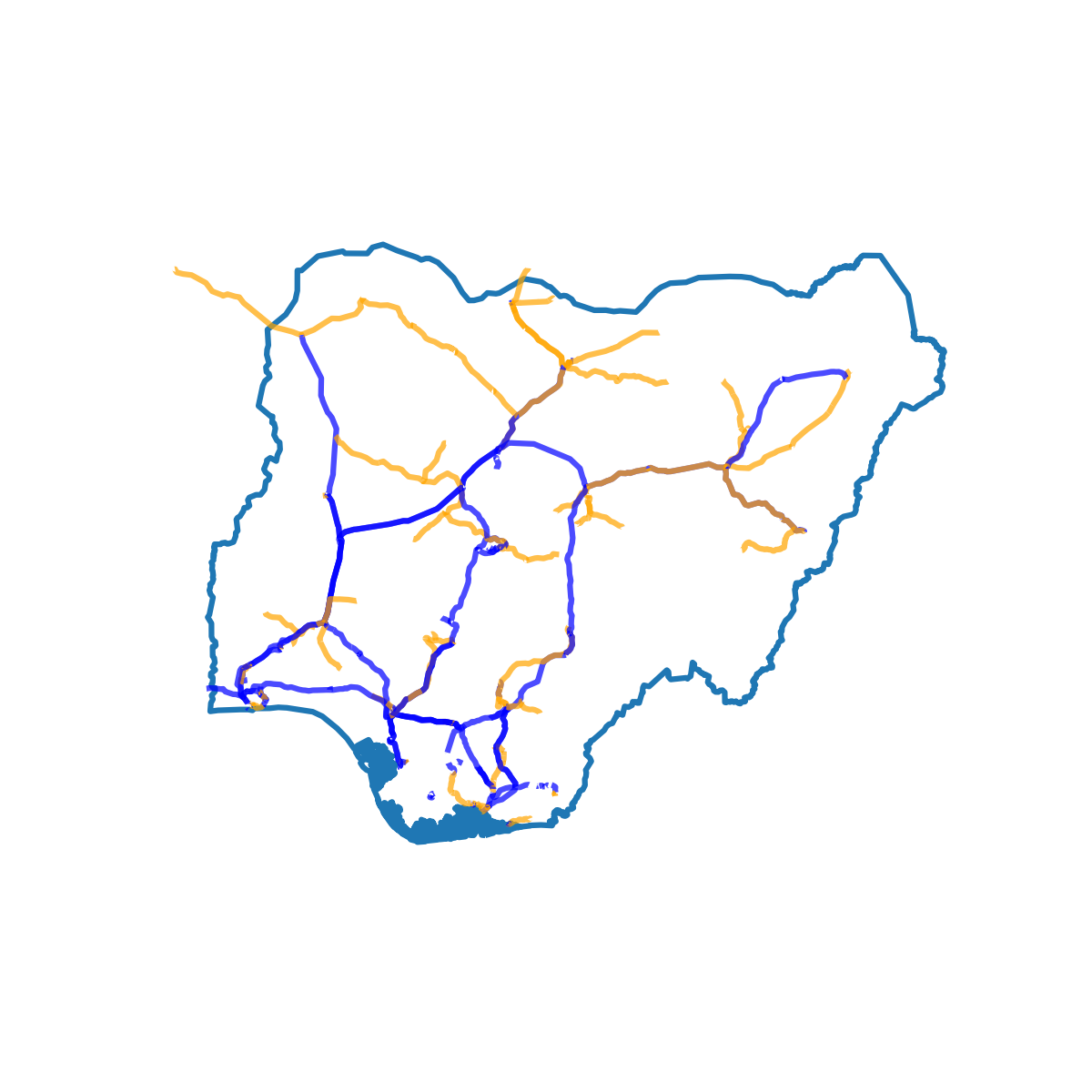 100% validation of topology, data TSO
… and (group of) countries
countries: ["NG"]
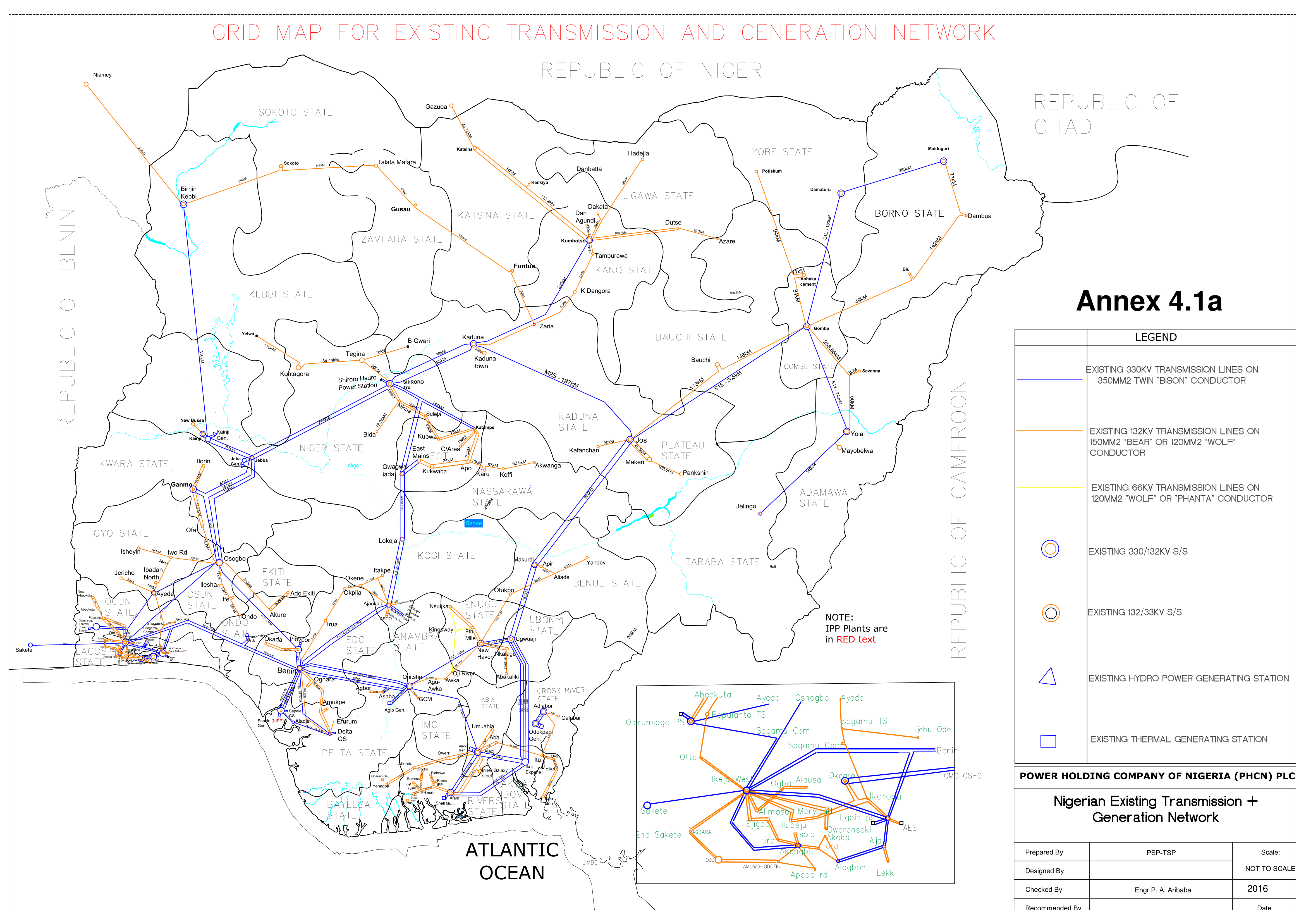 18
TCN Nigeria - https://www.tcn.org.ng/
Powerplants
WHAT DATASET?

Carbon Monitoring for Action (CARMA)
Global Energy Observatory (GEO)
Global Power Plant Database (GPD)
OpenStreetMap (OSM)
…
19
Powerplants
WHAT DATASET?

Carbon Monitoring for Action (CARMA)
Global Energy Observatory (GEO)
Global Power Plant Database (GPD)
OpenStreetMap (OSM)
…
ALL! Powerplantmatching!
20
Powerplants
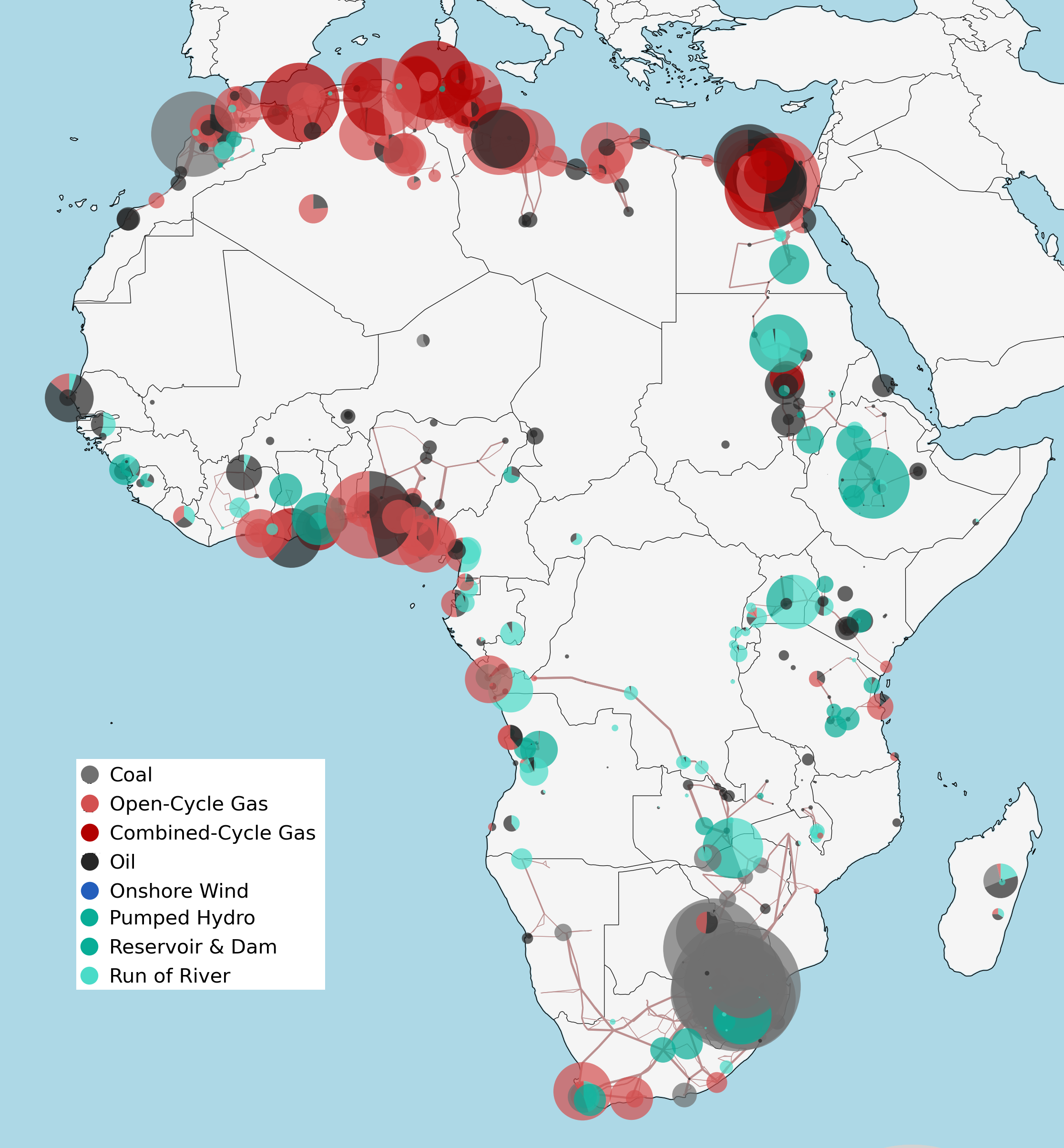 Datasets to merge:
Carbon Monitoring for Action (CARMA)
Global Energy Observatory (GEO)
Global Power Plant Database (GPD)
OpenStreetMap (OSM)
…yours?
Merge datasets by Powerplantmatching
F. Gotzens, H. Heinrichs, J. Hörsch, and F. Hofmann, Performing energy modelling exercises in a transparent way - The issue of data quality in power plant databases, Energy Strategy Reviews, vol. 23, pp. 1–12, Jan. 2019
21
Powerplants
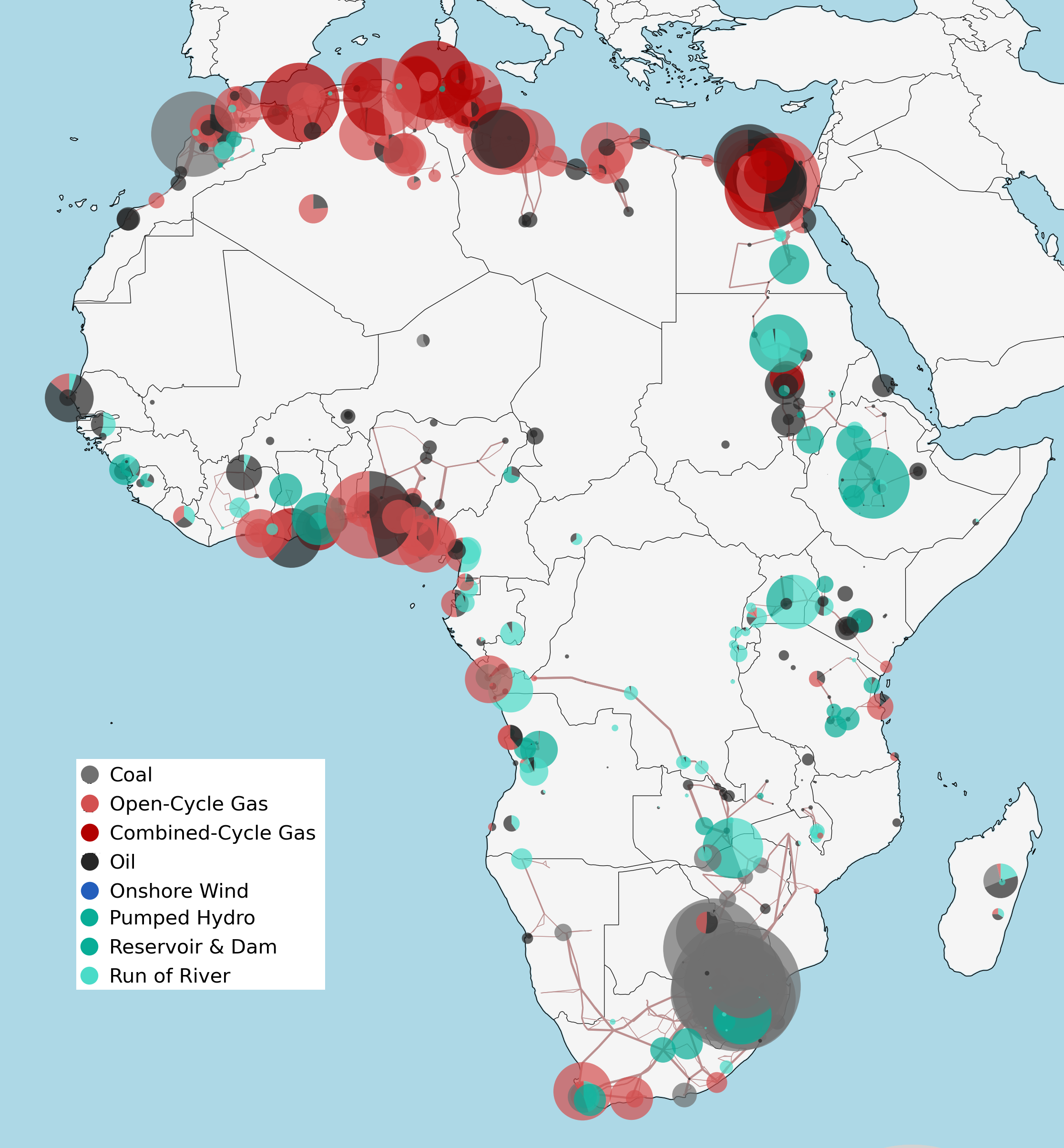 Datasets to merge:
Carbon Monitoring for Action (CARMA)
Global Energy Observatory (GEO)
Global Power Plant Database (GPD)
OpenStreetMap (OSM)
…yours?
Merge datasets by Powerplantmatching
Help welcome on
Country-level validation
Merge different datasources (powerplantmatching)
Look for accurate data
F. Gotzens, H. Heinrichs, J. Hörsch, and F. Hofmann, Performing energy modelling exercises in a transparent way - The issue of data quality in power plant databases, Energy Strategy Reviews, vol. 23, pp. 1–12, Jan. 2019
https://www.irena.org/-/media/Files/IRENA/Agency/Publication/2021/March/Renewable_Energy_Transition_Africa_2021.pdf
https://iea.blob.core.windows.net/assets/2f7b6170-d616-4dd7-a7ca-a65a3a332fc1/Africa_Energy_Outlook_2019.pdf
22
[Speaker Notes: 144 GW matched w.r.t. 210-240GW]
Renewable production
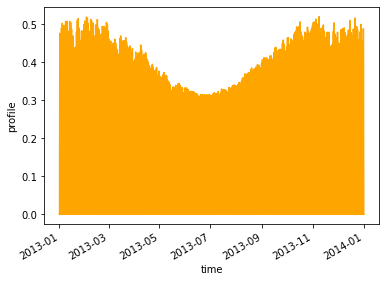 Solar
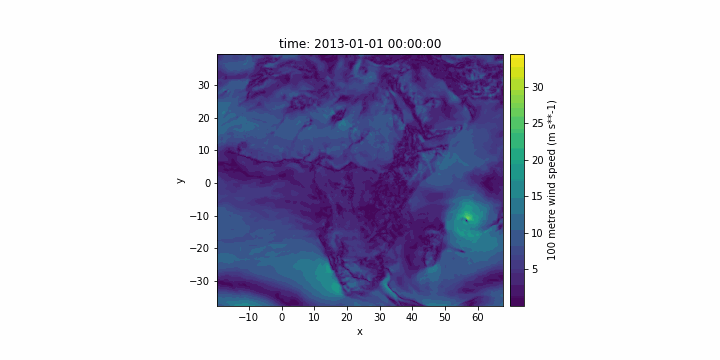 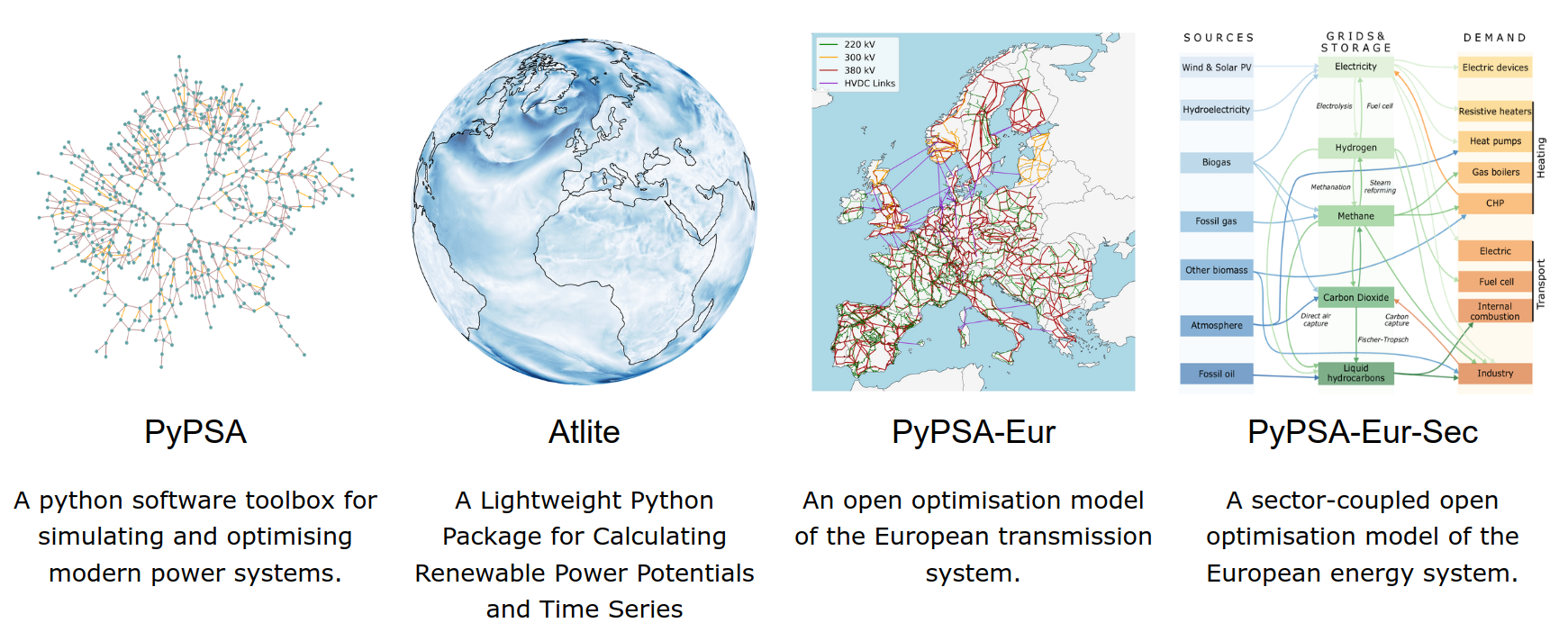 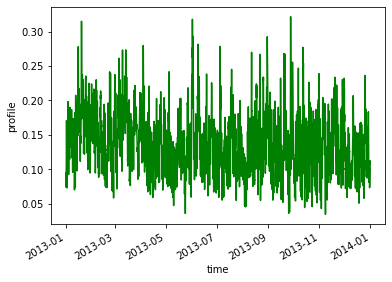 Wind
Resource potential
Land constraints
Hydro
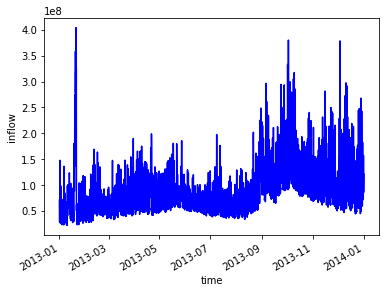 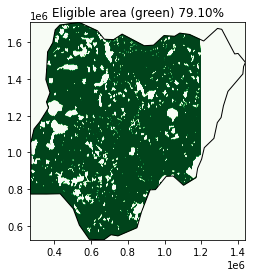 CSP (coming),…
23
Pictures by Johannes Hampp
Demand data
Forecasting is not easy!
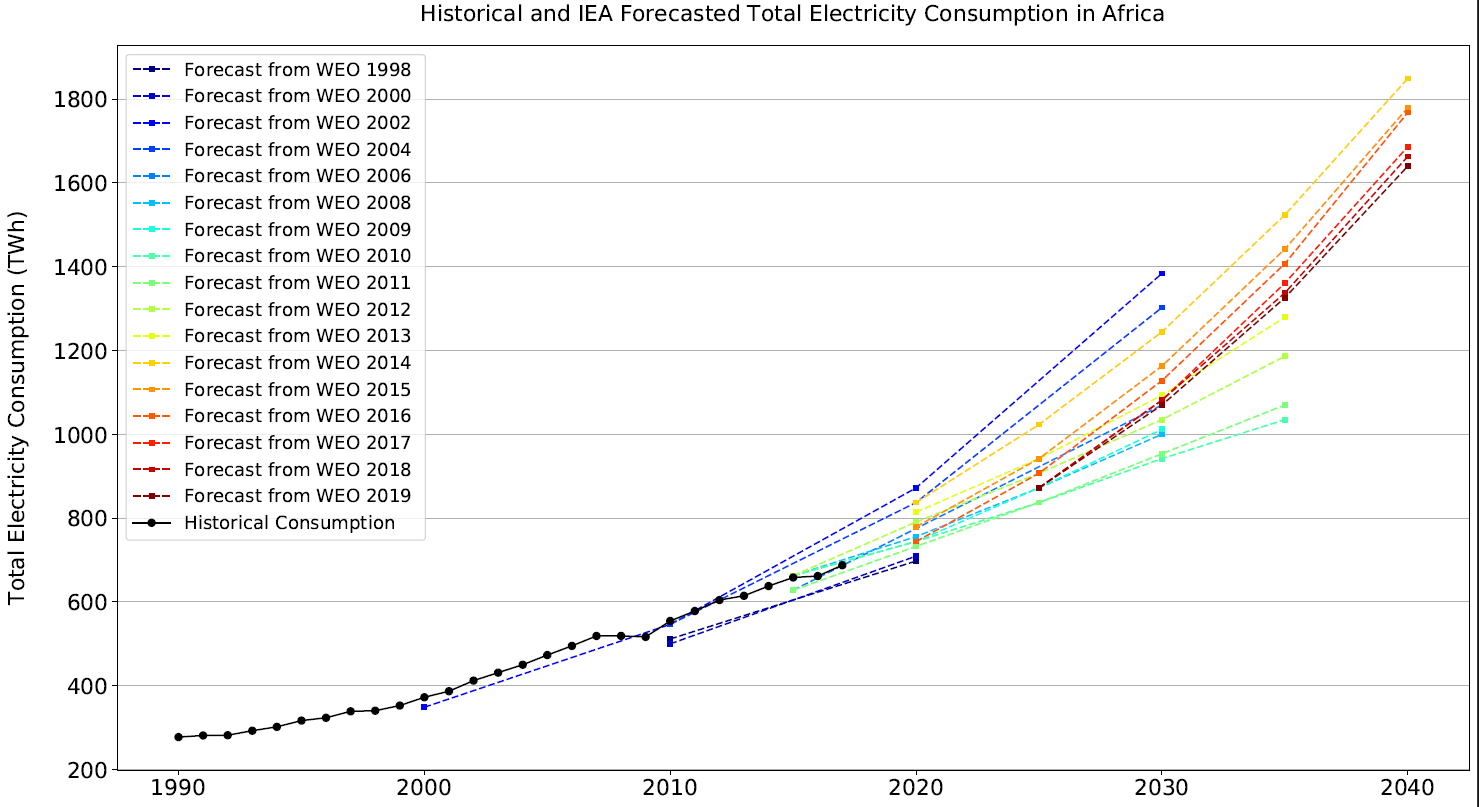 24
Lee, S.J. et al., How probabilistic electricity demand forecasts can expedite universal access to clean and reliable electricity. 2021. Energy for Economic Growth
Demand data
Use different models!
Forecasting is not easy!
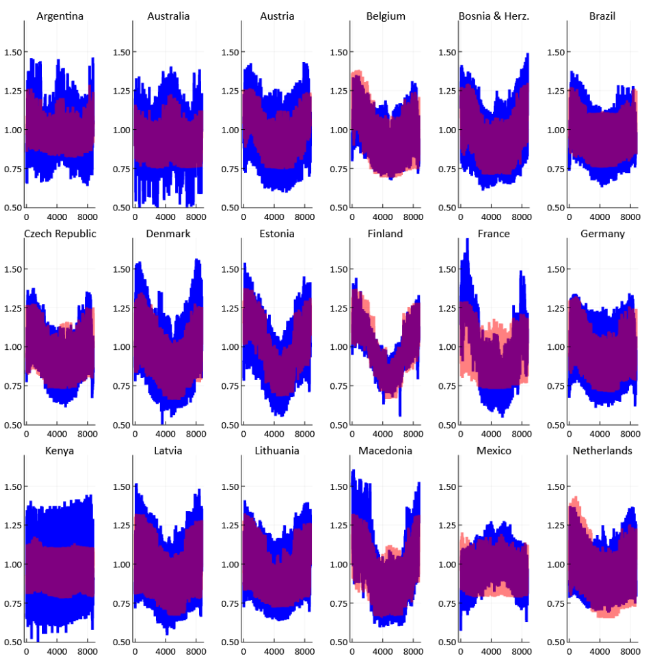 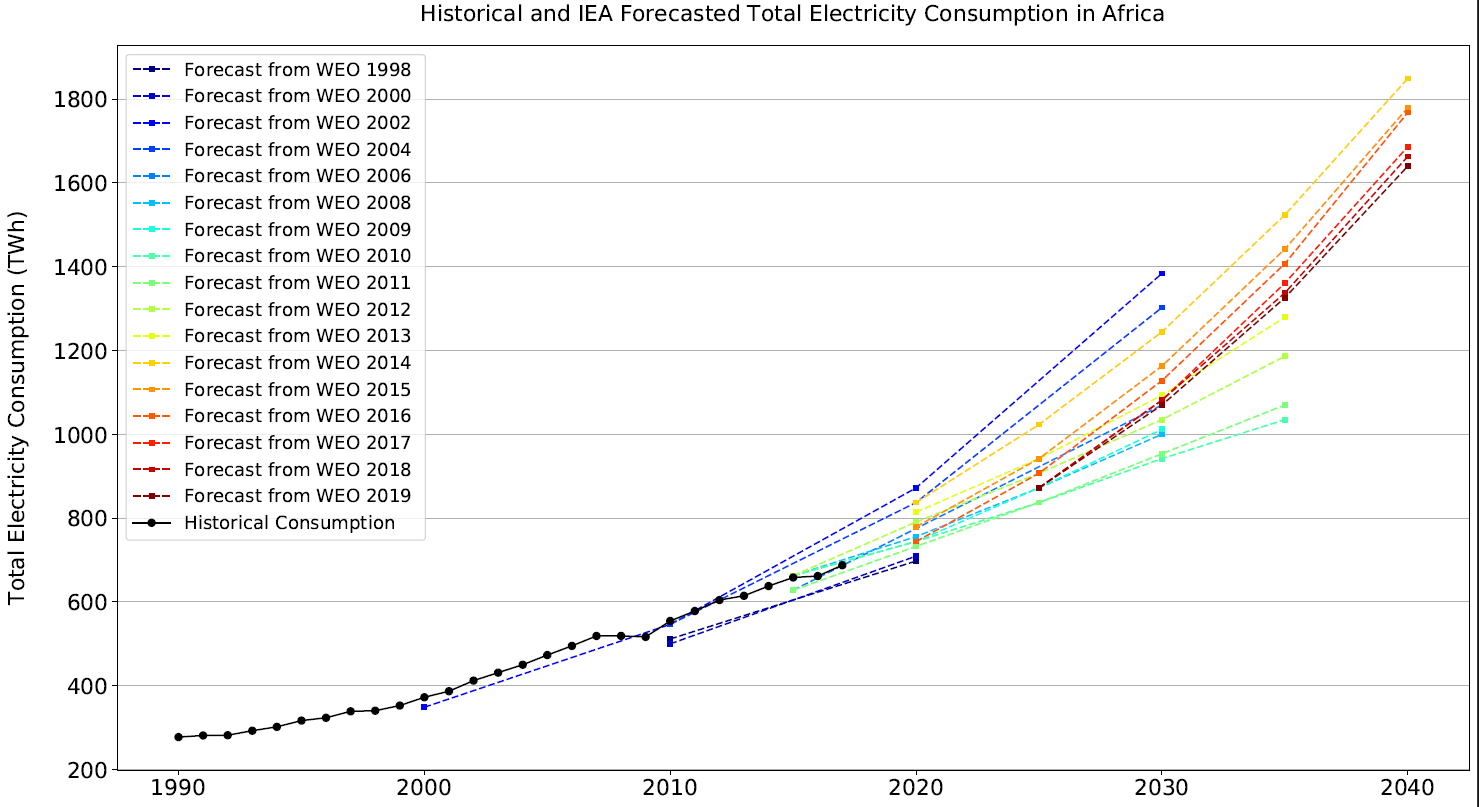 1) GlobalEnergyGIS*    (currently used)
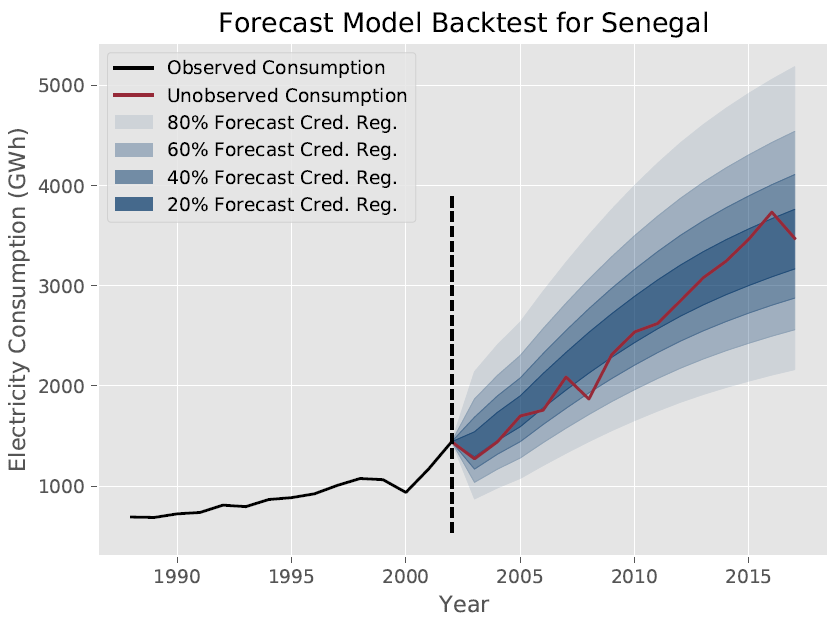 2) Demand-Creator     (coming)
25
Lee, S.J. et al., How probabilistic electricity demand forecasts can expedite universal access to clean and reliable electricity. 2021. Energy for Economic Growth
Demand data
Use different models!
Forecasting is not easy!
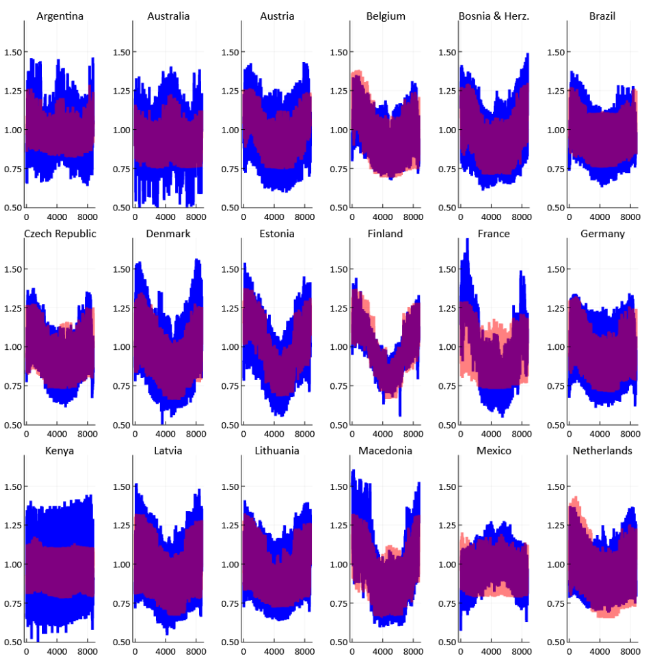 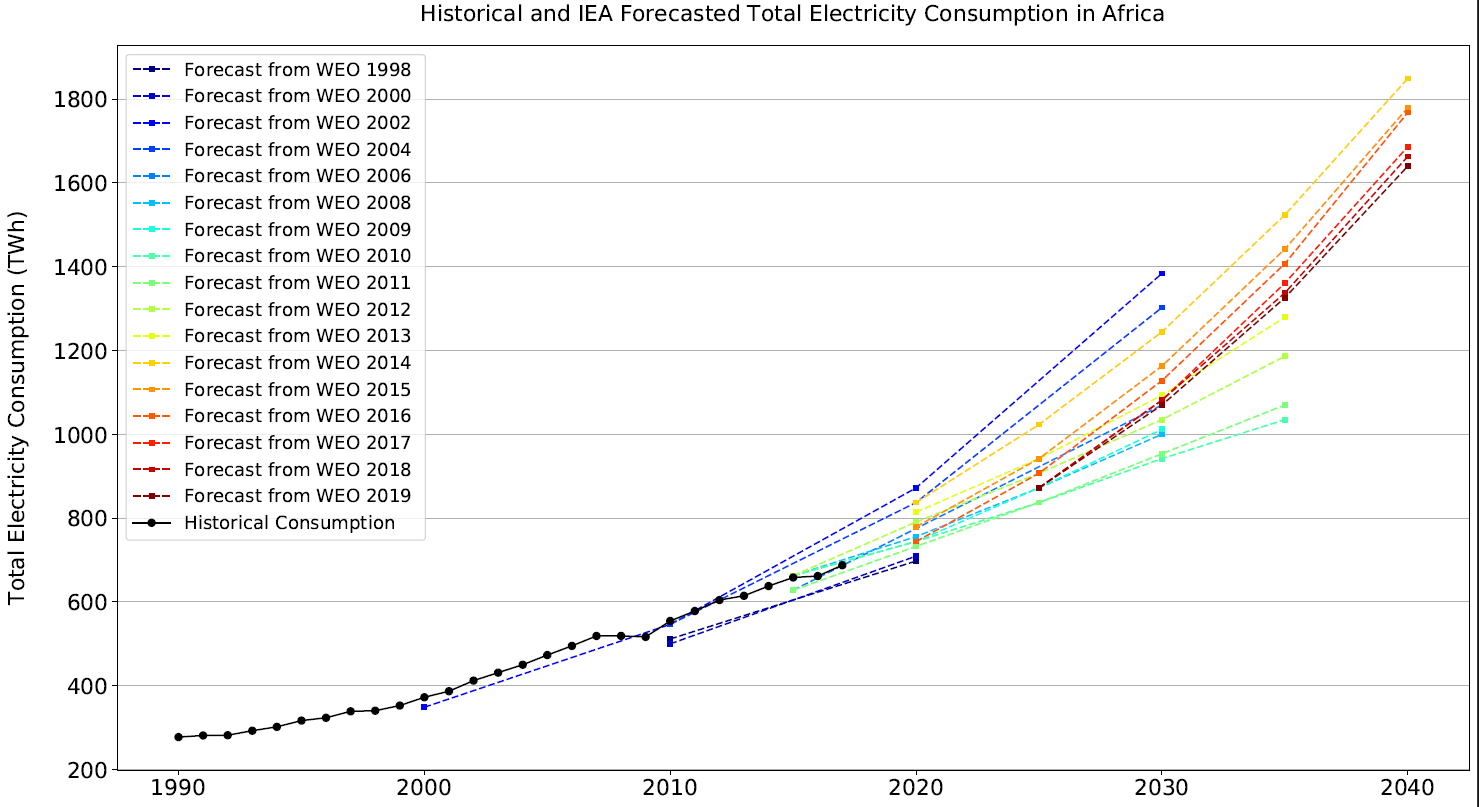 1) GlobalEnergyGIS*    (currently used)
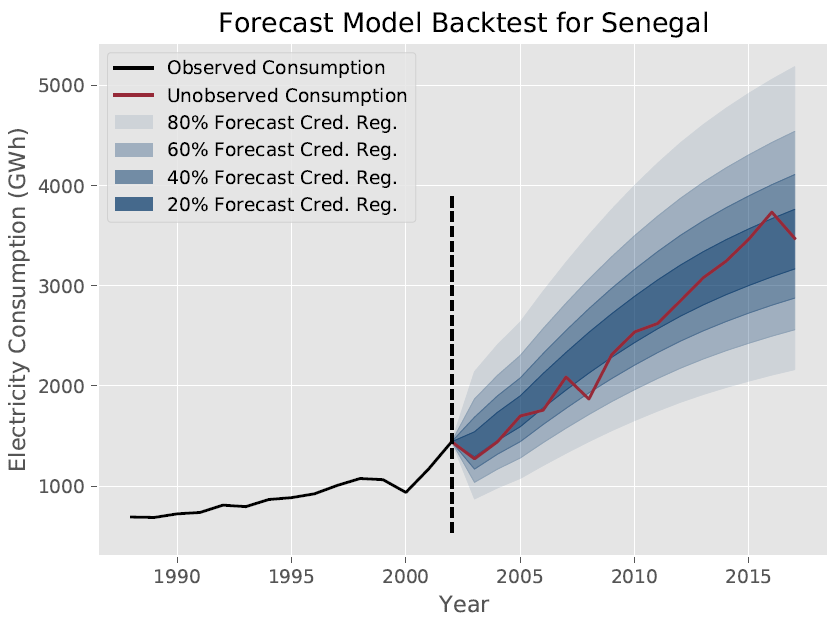 2) Demand-Creator     (coming)
3) Your model!
26
Lee, S.J. et al., How probabilistic electricity demand forecasts can expedite universal access to clean and reliable electricity. 2021. Energy for Economic Growth
Clusteringfor tractability
After clustering
Cleaned Network
["Africa"]
["Nigeria"]
["Africa"]
["Nigeria"]
420-node grid, distr. param. : "load"
10-node grid
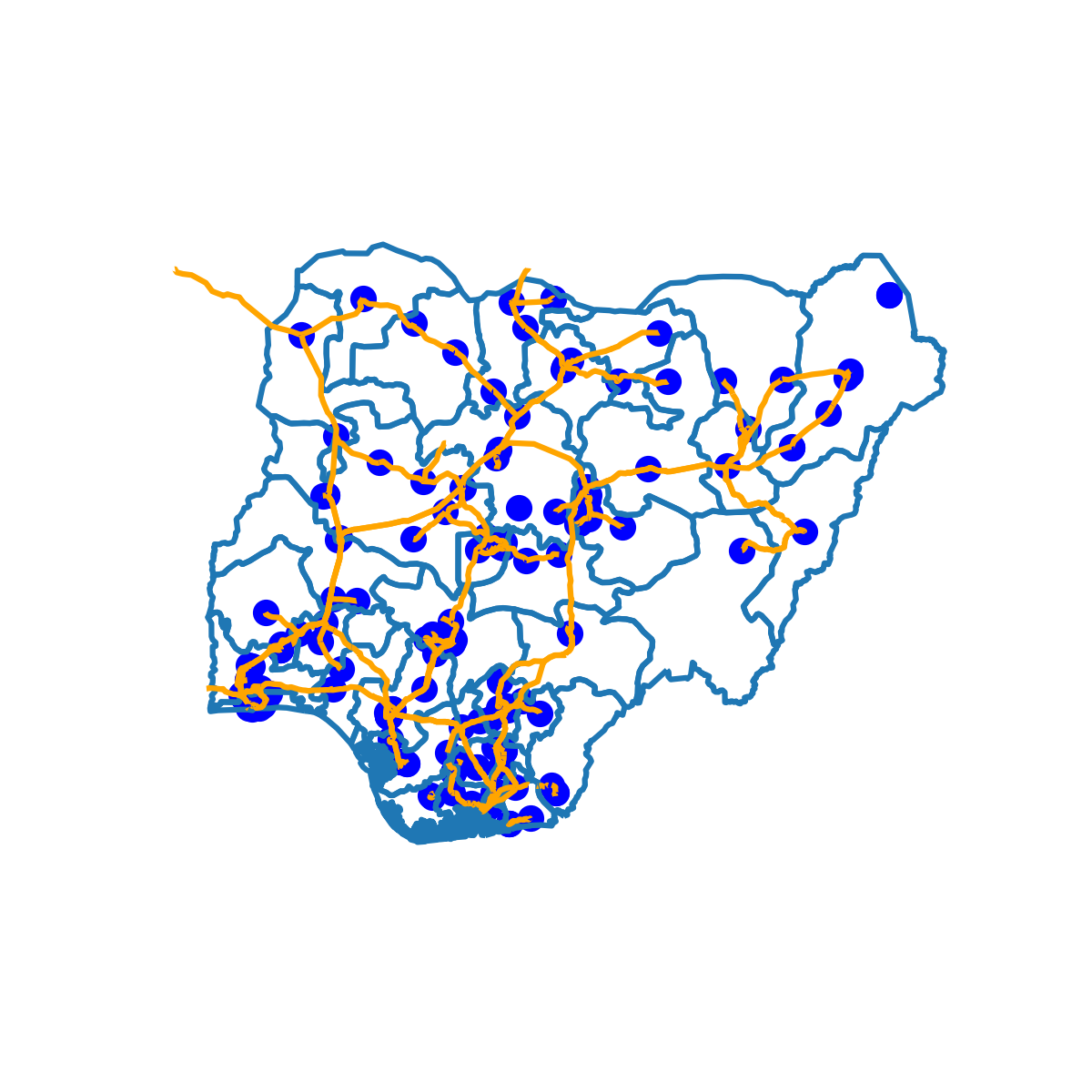 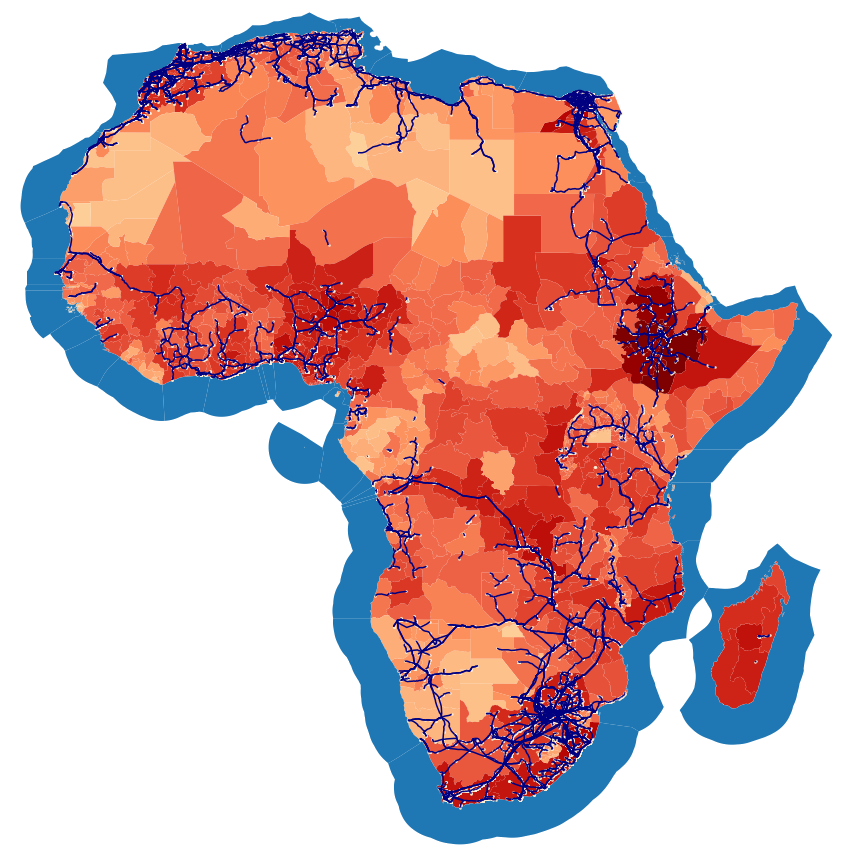 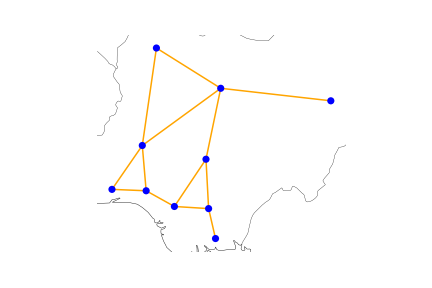 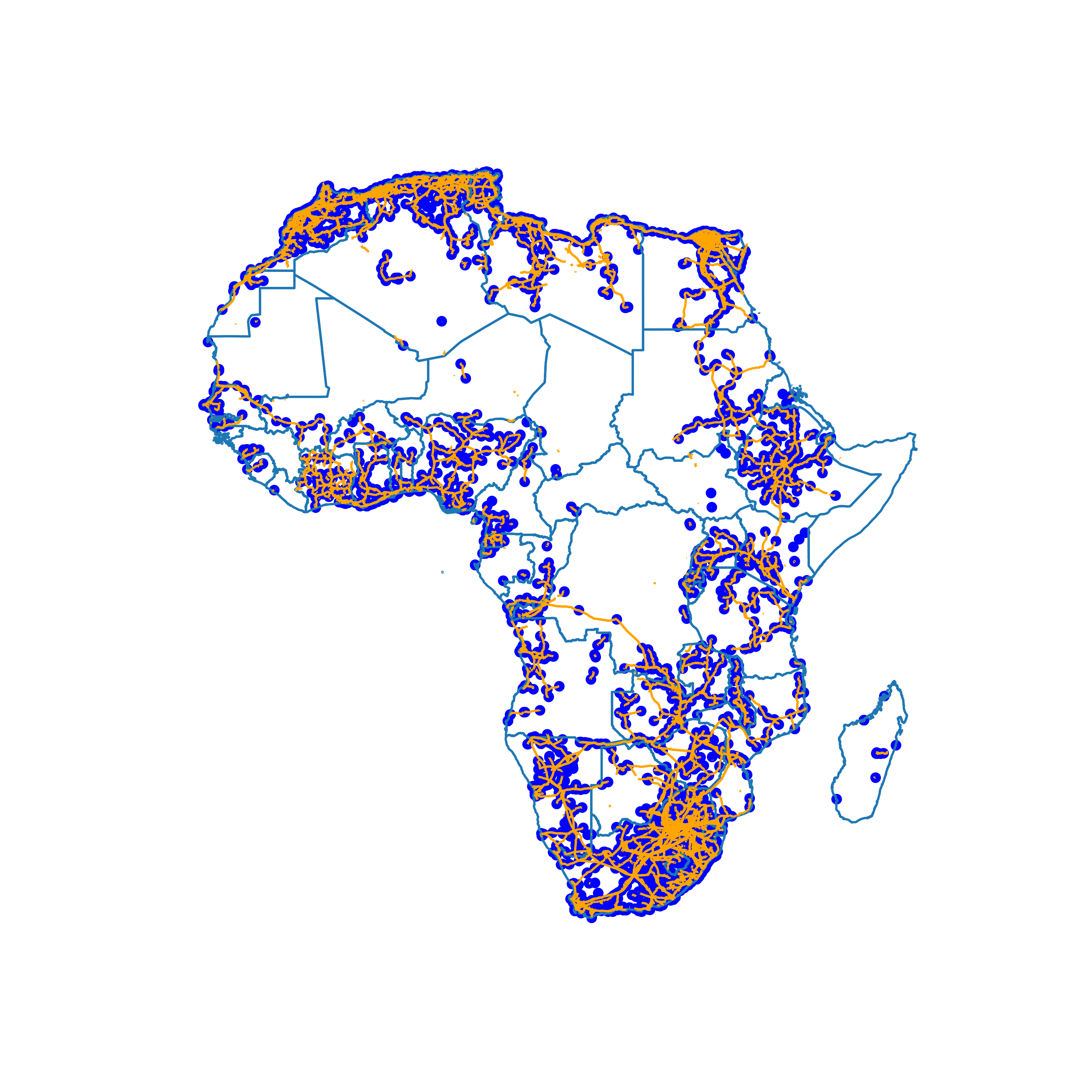 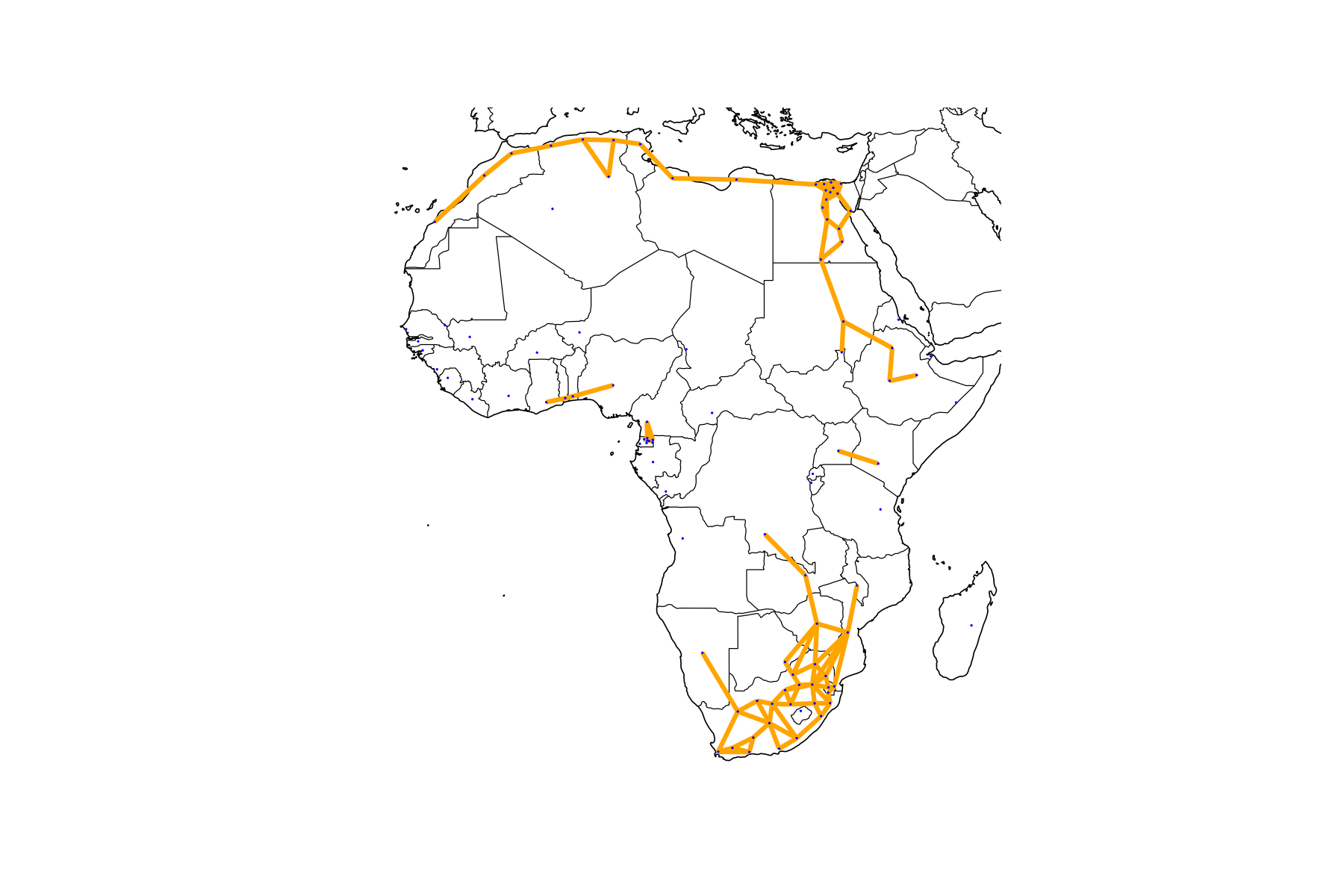 Reduction of complexity
Preserve representation of the system
27
Network augmentation
Post augmentation
Clustered network
Enhanced connections
Connection of
off-grid areas
28
Design&Dispatch optimization
Africa
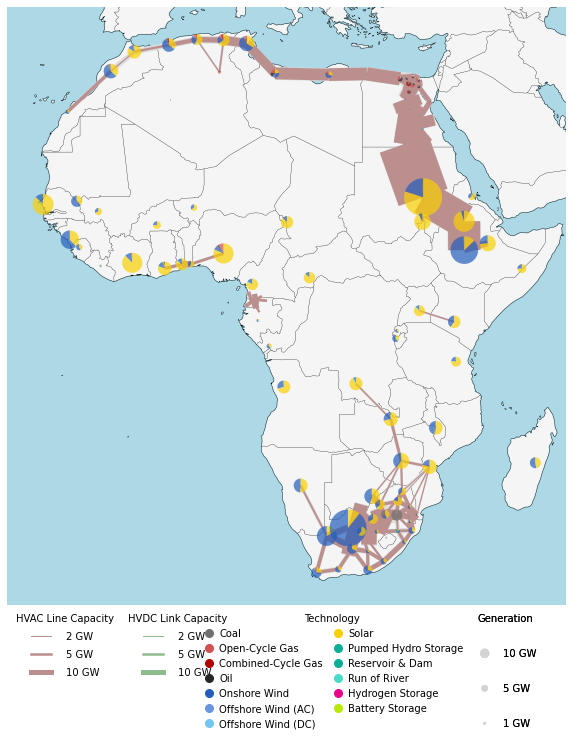 Nigeria
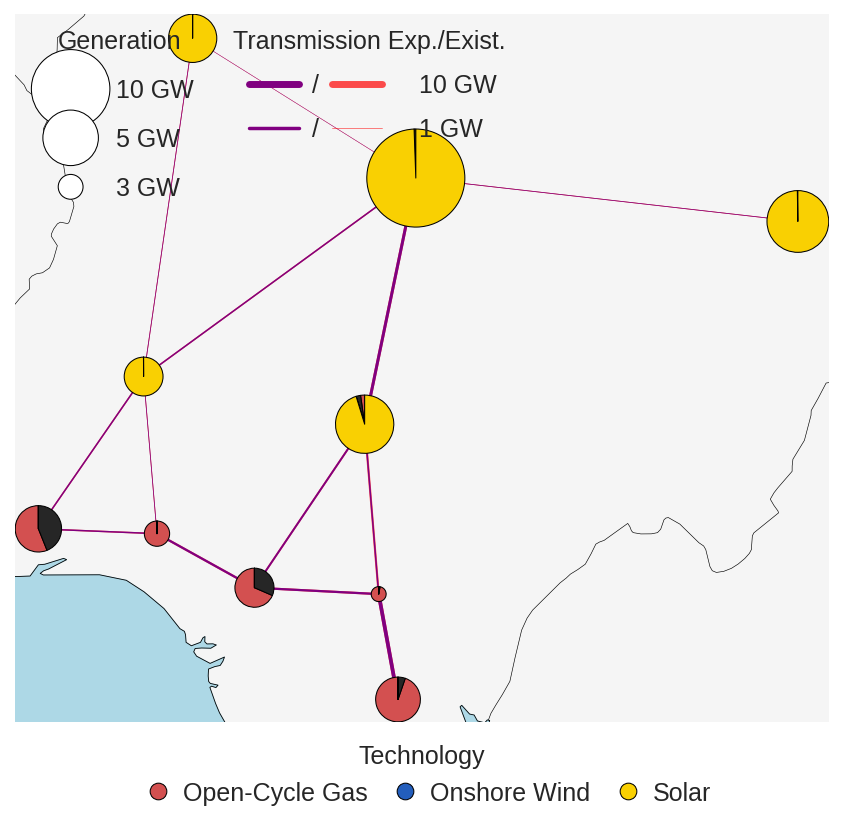 Willing to help?
More plots
More validation
Create scenarios
…
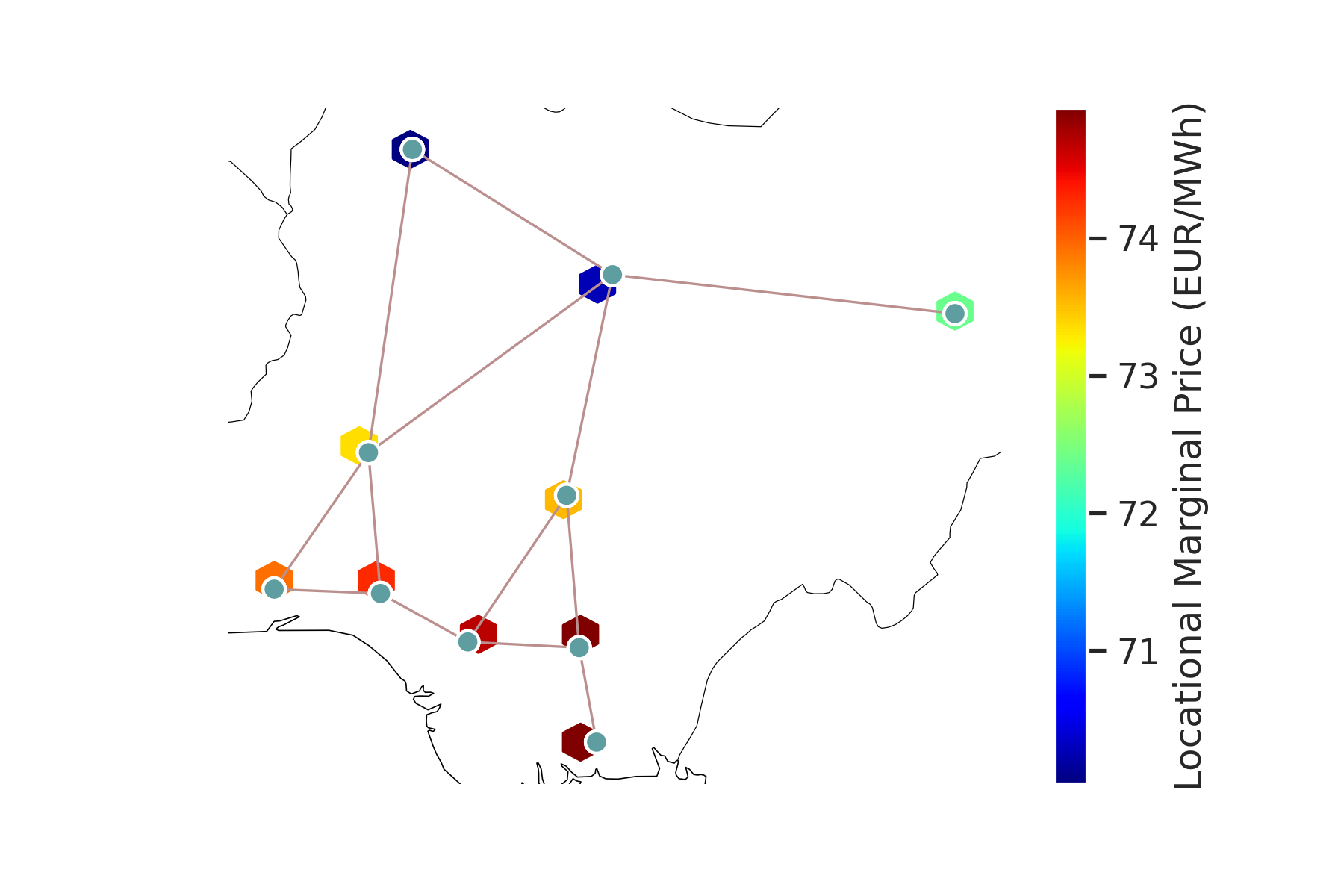 29
WHAT NEXT
Low data accuracy?
Only electricity?
Single-year?
30
WHAT NEXT
Ongoing validation!
«Linkers» to use most reliable source
Low data accuracy?
Only electricity?
Single-year?
31
WHAT NEXT
Ongoing validation!
«Linkers» to use most reliable source
Low data accuracy?
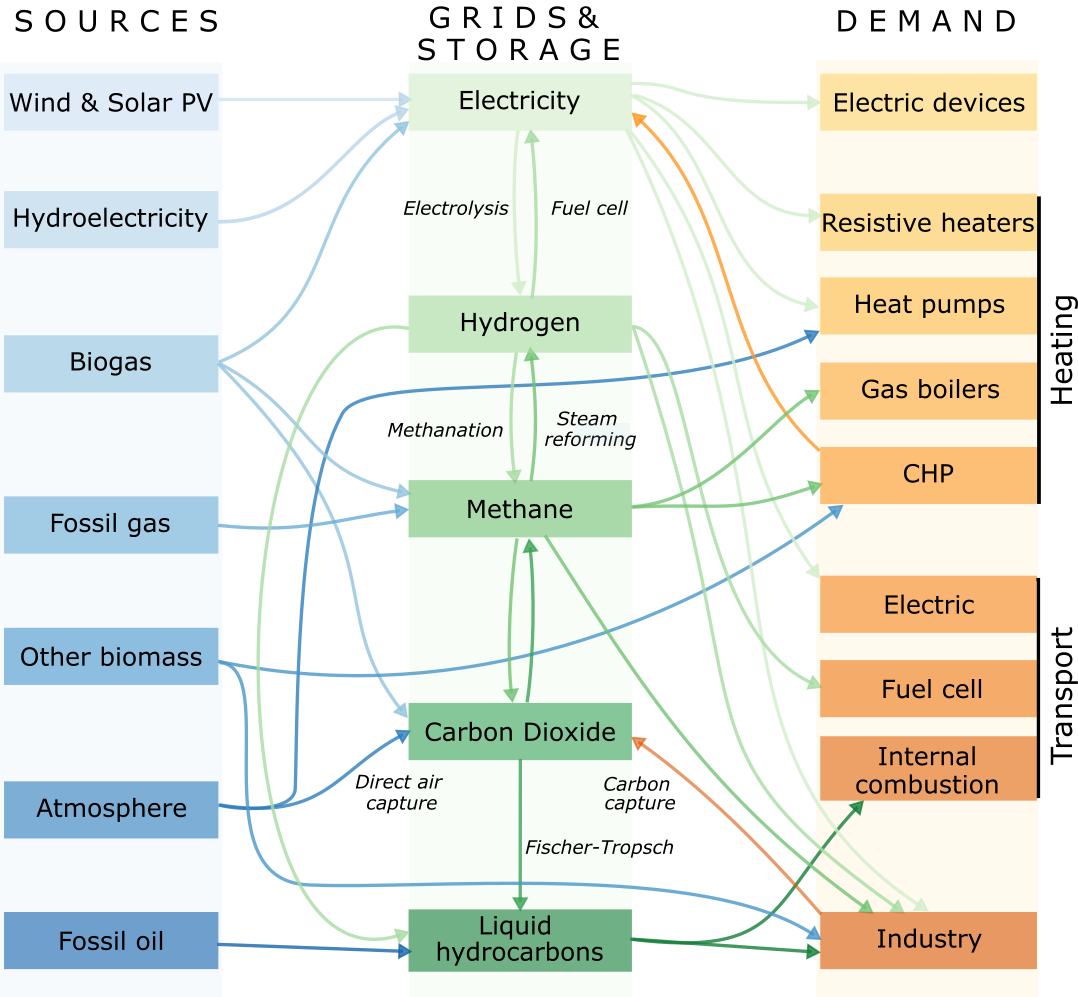 Only electricity?
PyPSA Africa Sector coupled!
@PyPSA-Eur-Sec
Single-year?
32
WHAT NEXT
Ongoing validation!
«Linkers» to use most reliable source
Low data accuracy?
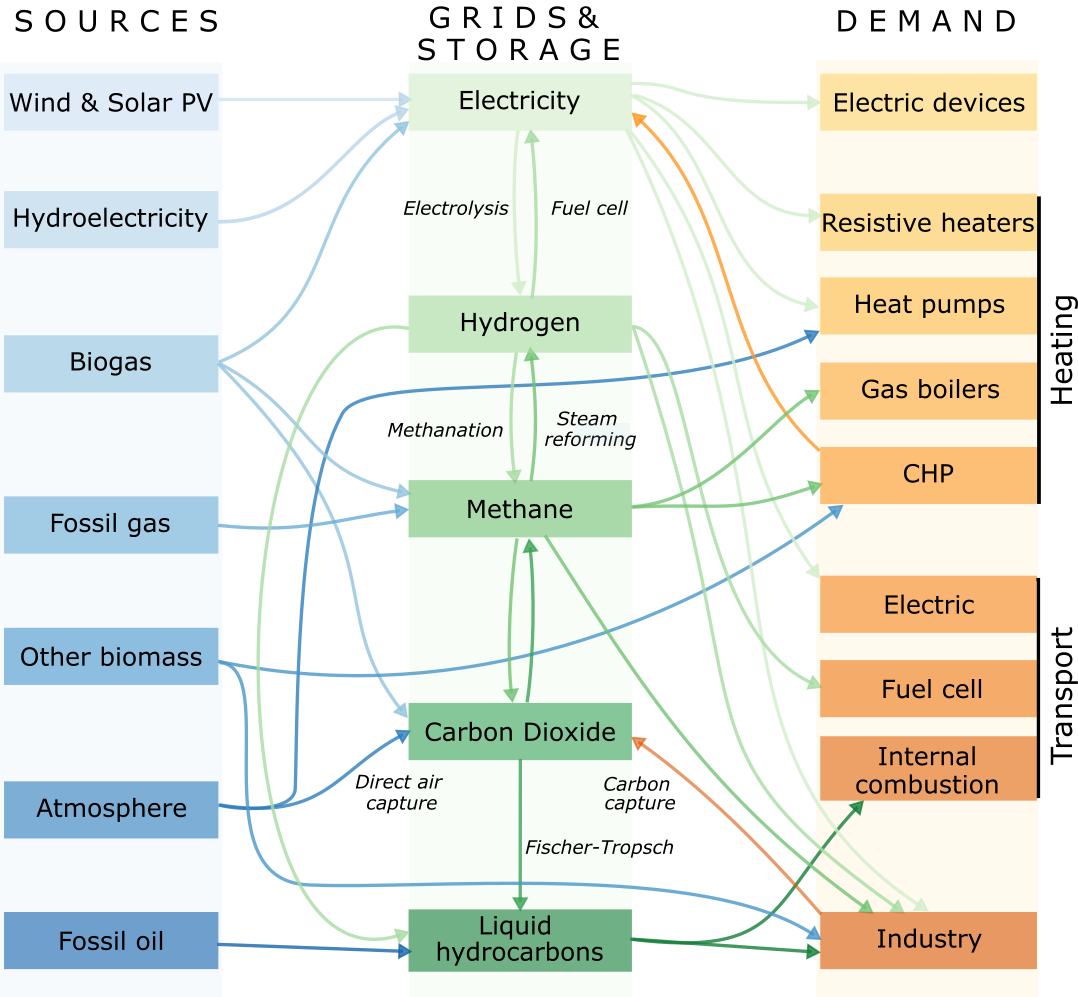 Only electricity?
PyPSA Africa Sector coupled!
@PyPSA-Eur-Sec
Pathway optimization!
Single-year?
2040
2050
…
today
2030
33
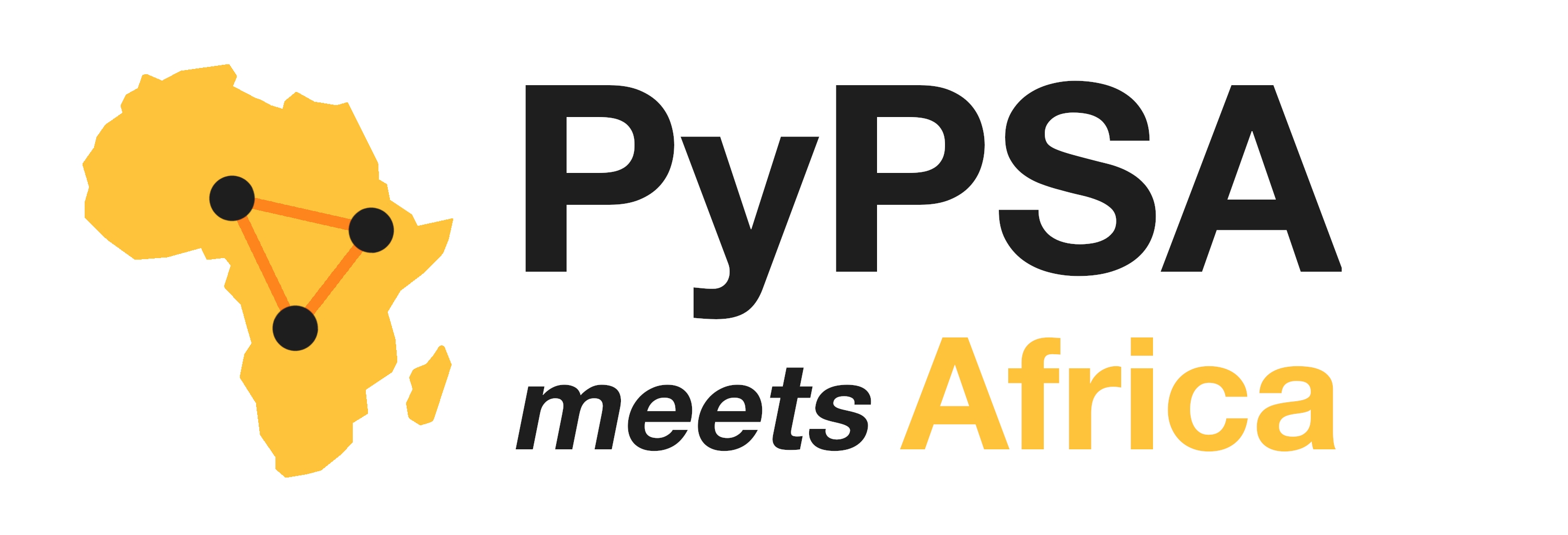 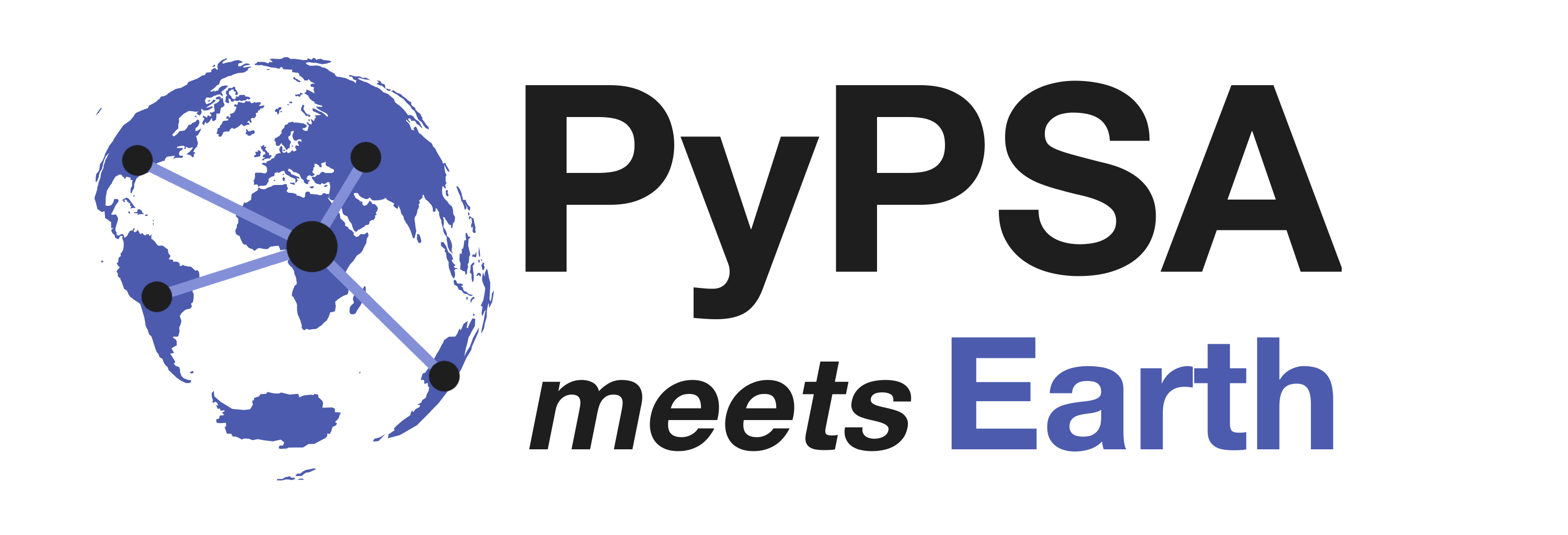 PyPSA meets Earth
     2022​​
GETTING READY to CHANGe THE WORLD
34
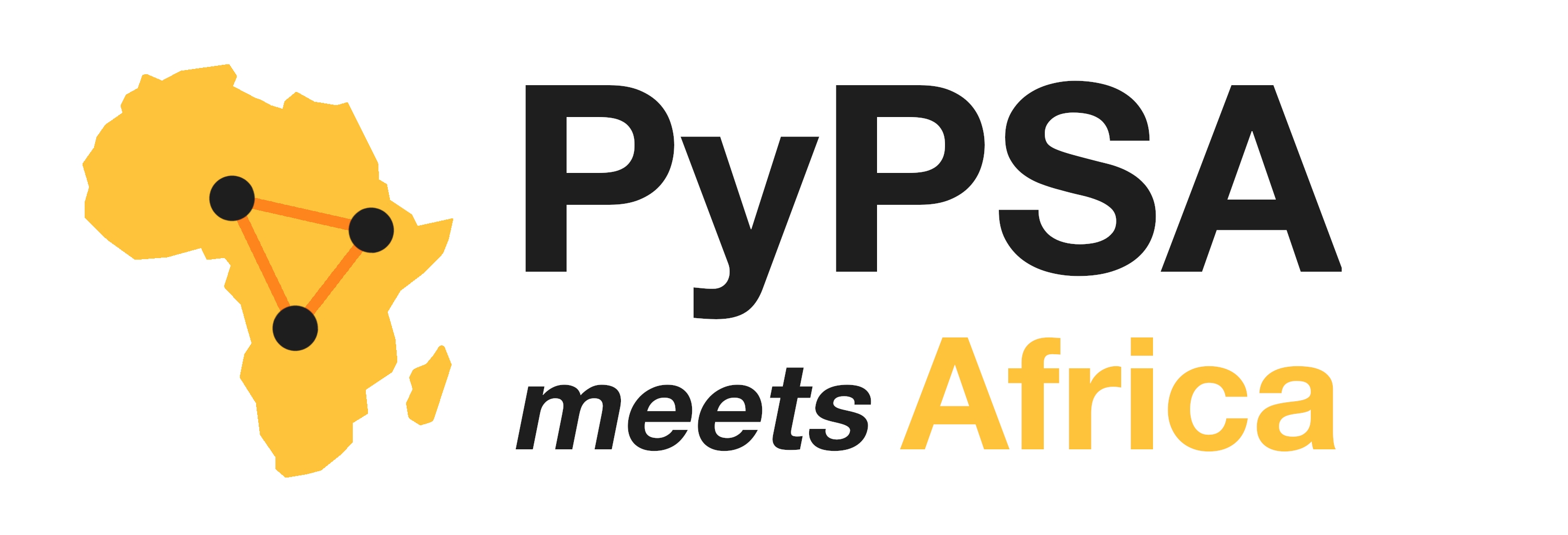 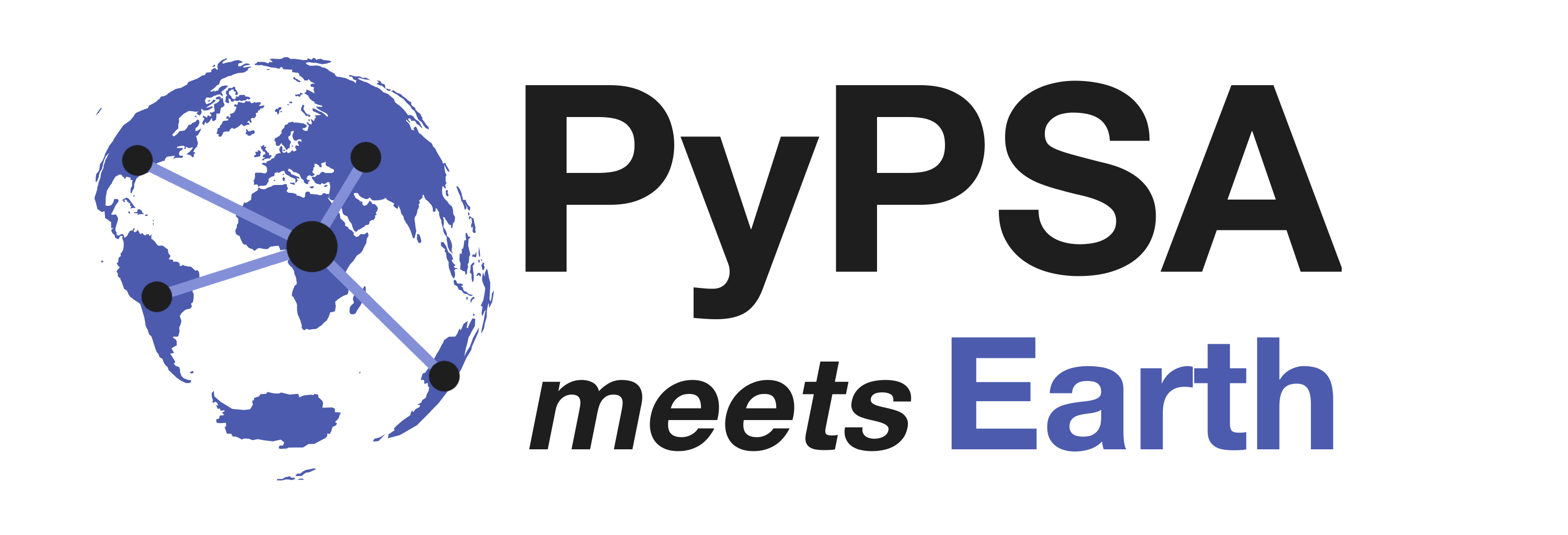 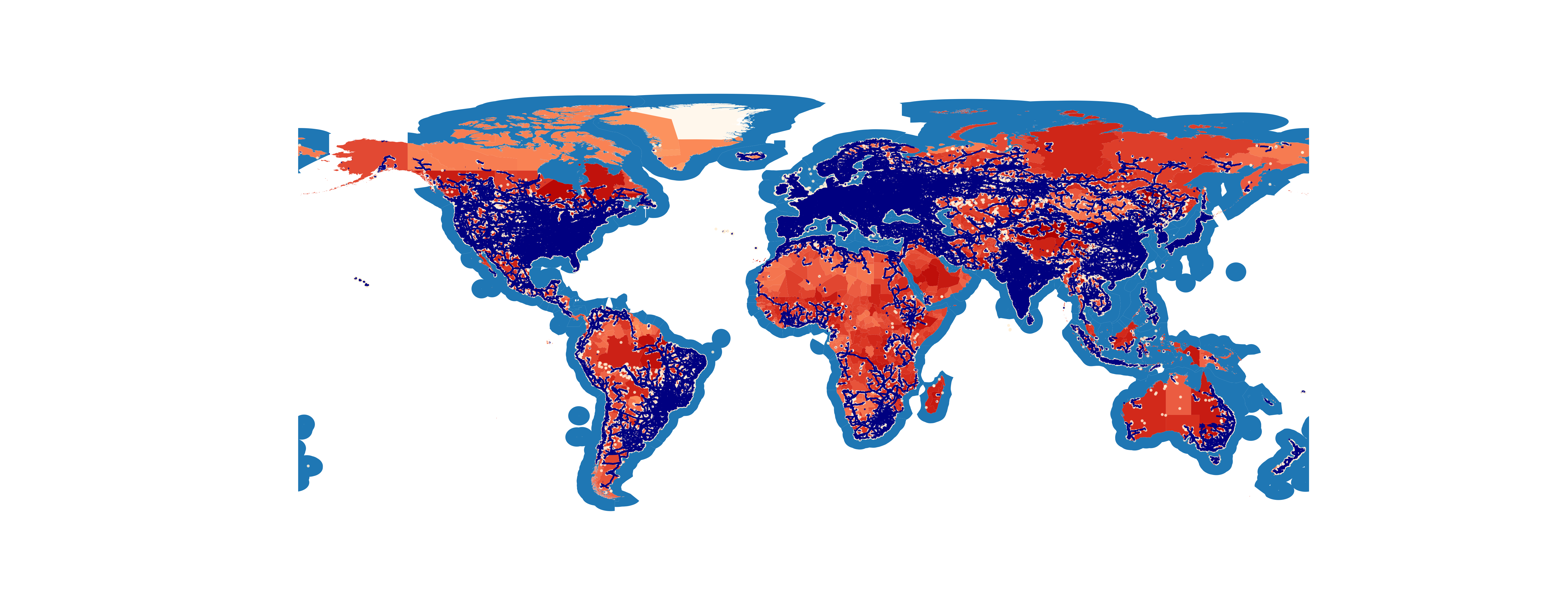 35
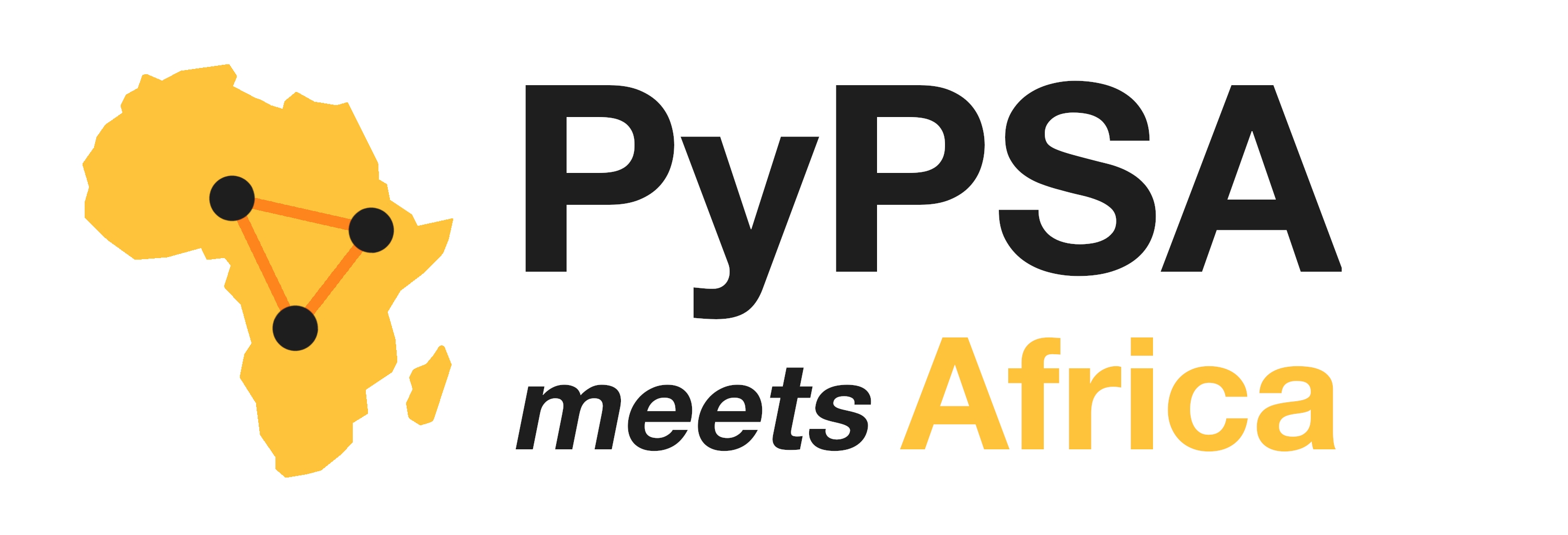 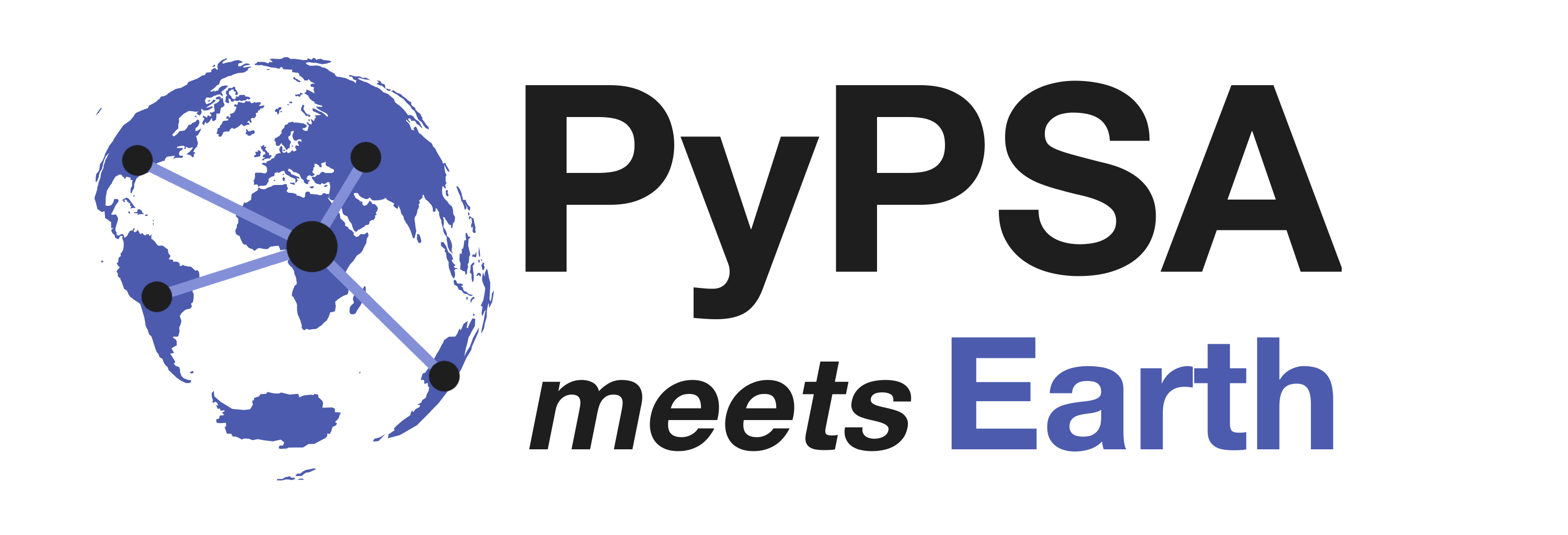 PyPSA-Africa and PyPSA-Earth welcome support for:

Electrical and energy engineers, computer science, data scientists, GIS experts and Python developers.

High-level insights from NGOs, governmental entities and project developers.

Contributors to validate country data

Institutions and companies for data access and resources to speed up the development.

Providers of cloud and remote computing resources.
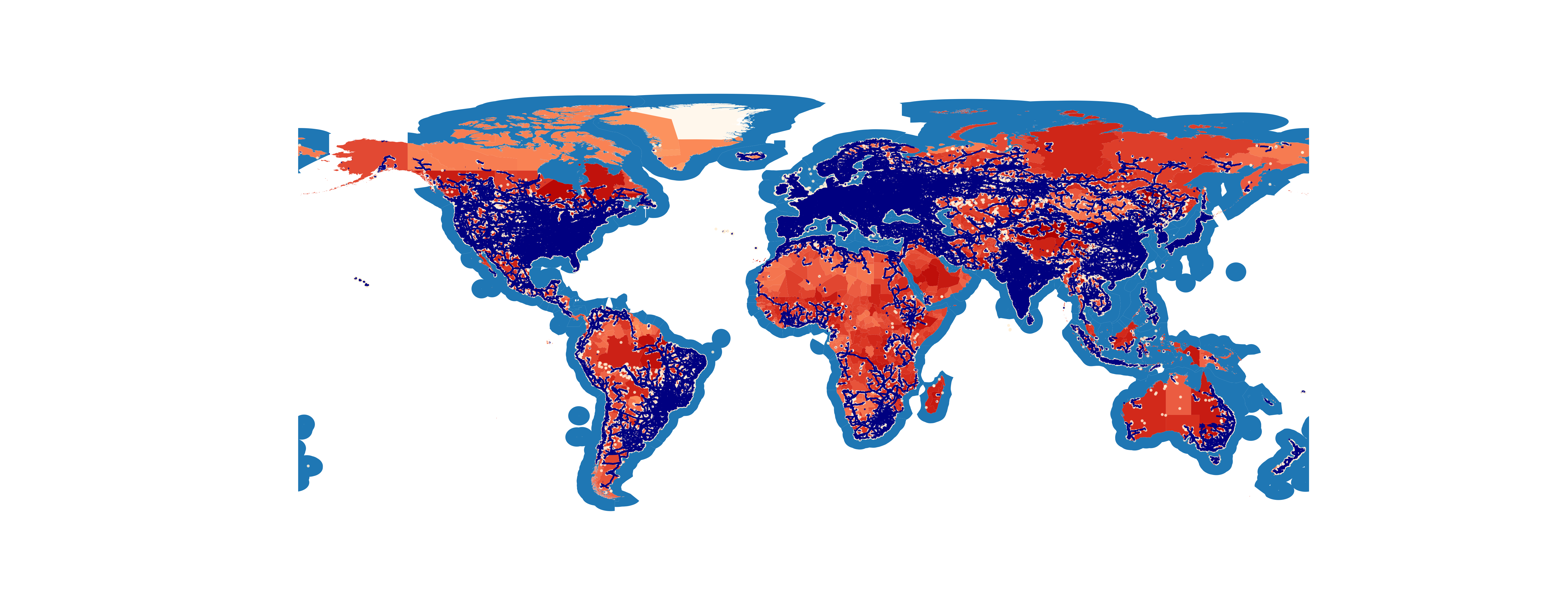 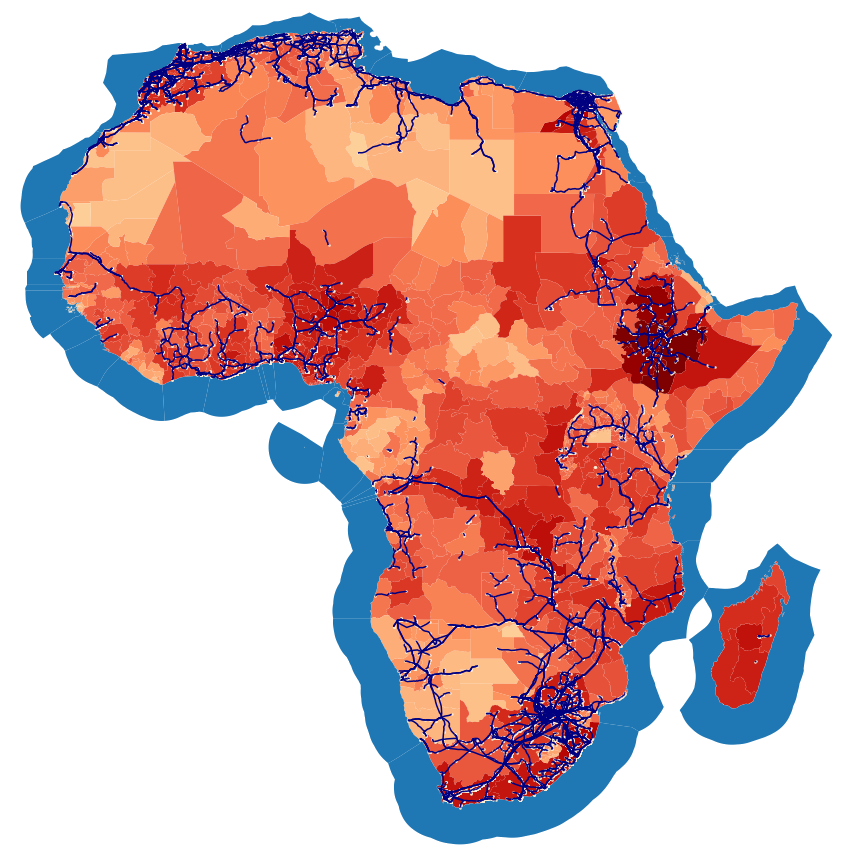 36
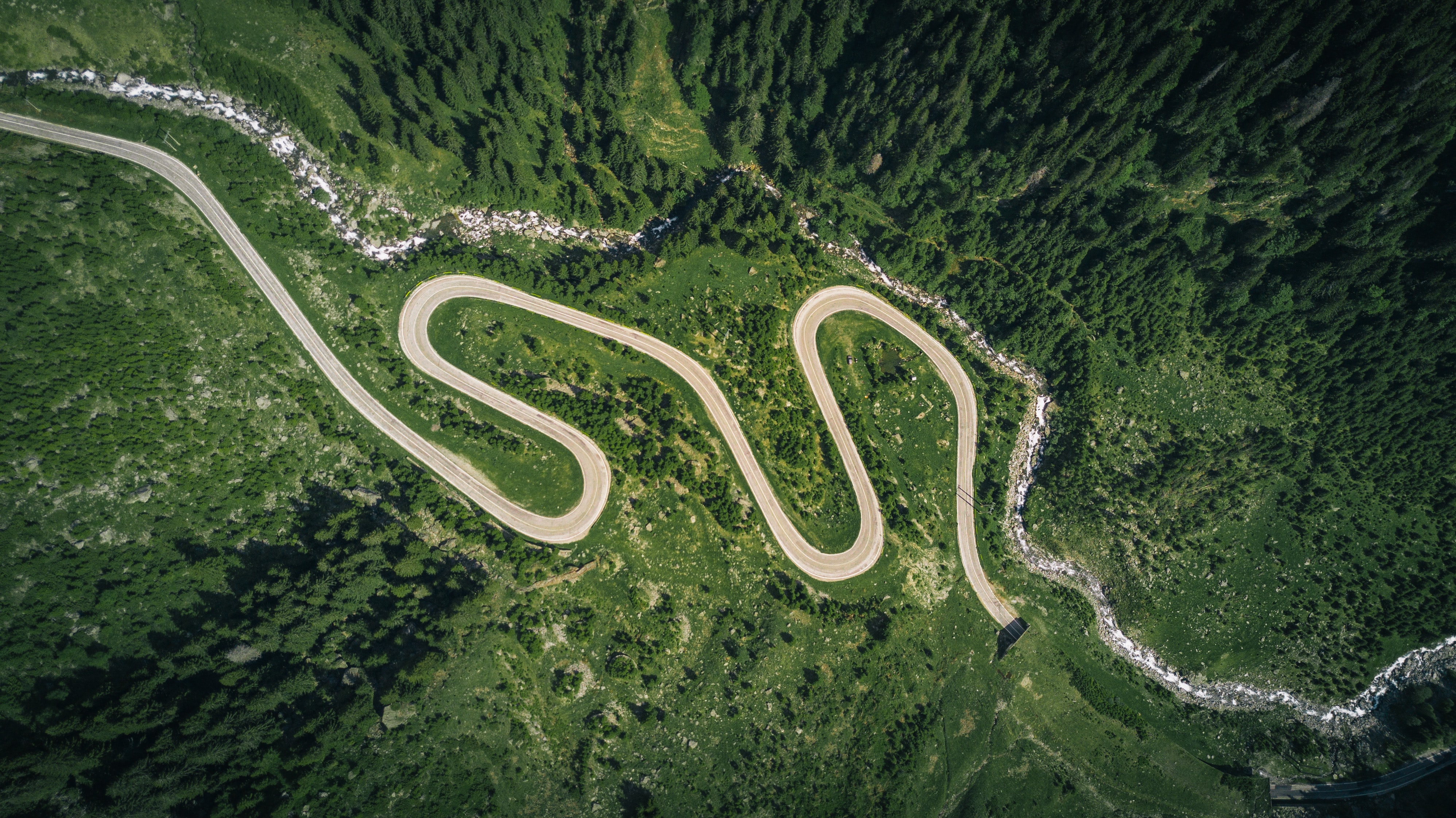 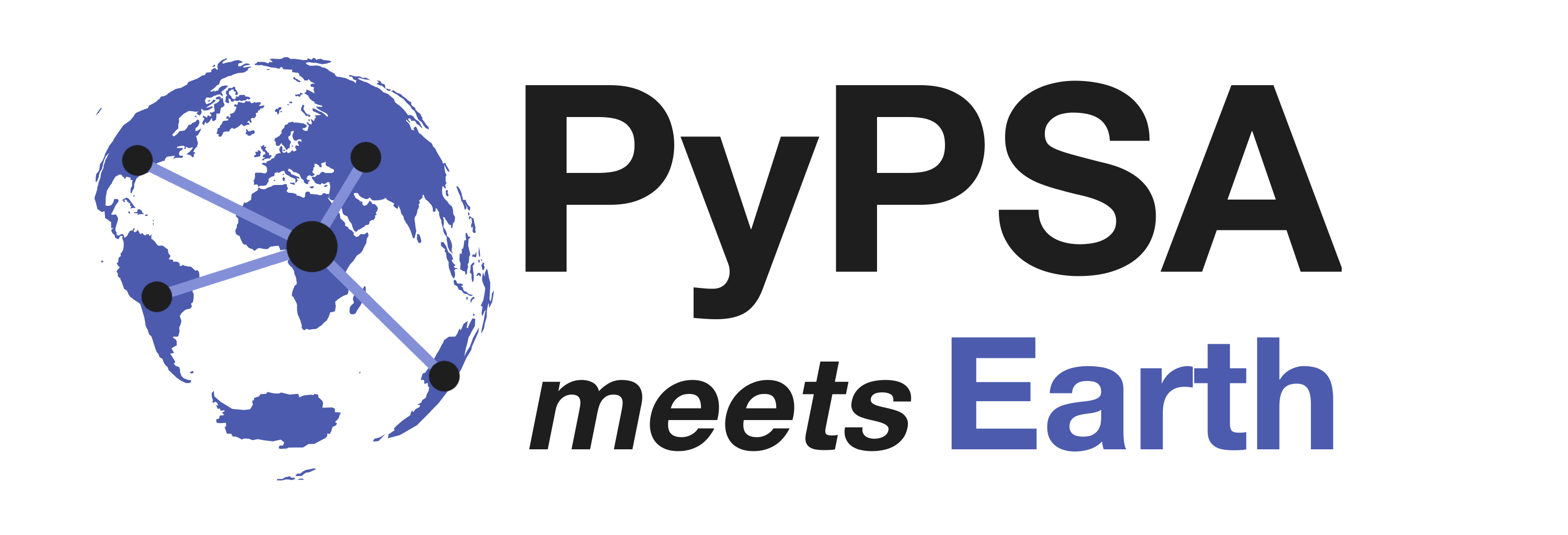 1. 
THE PYPSA MEETS EARTH INITIATIVE
III. 
DEALING WITH MISSING DATA
II. 
THE PYPSA-AFRICA PROTOTYPE PRESENTATION
37
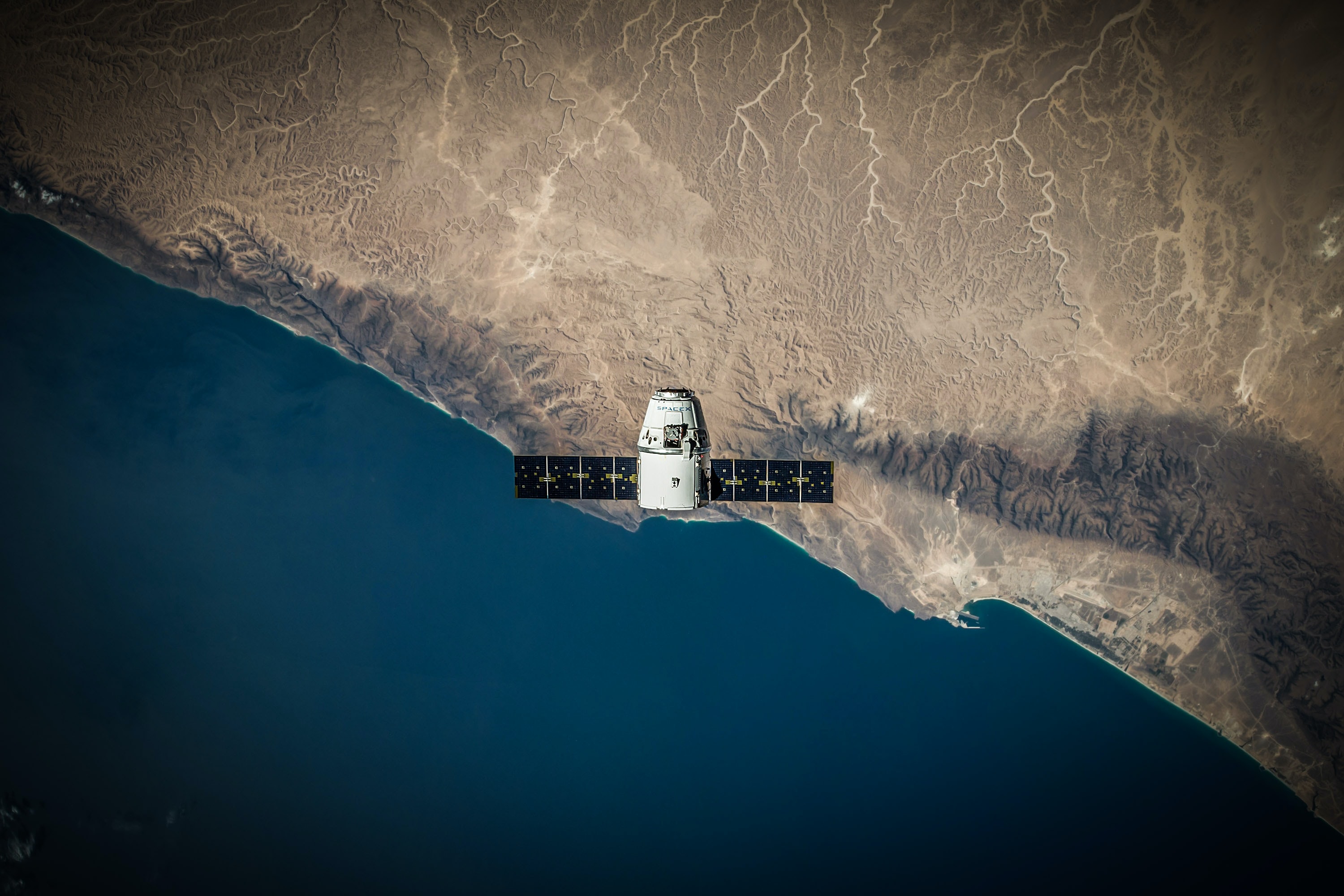 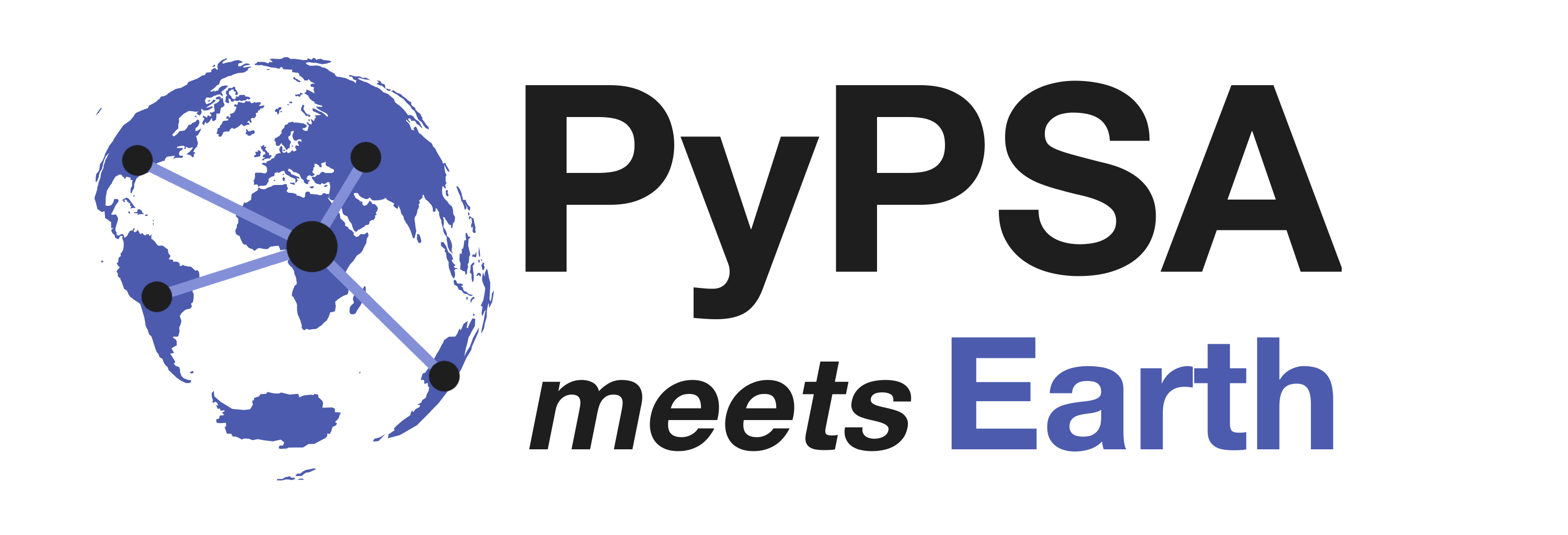 I. 
INFRASTRUCTURE
DETECTION
II. 
DEMAND PREDICTION
Previous Work
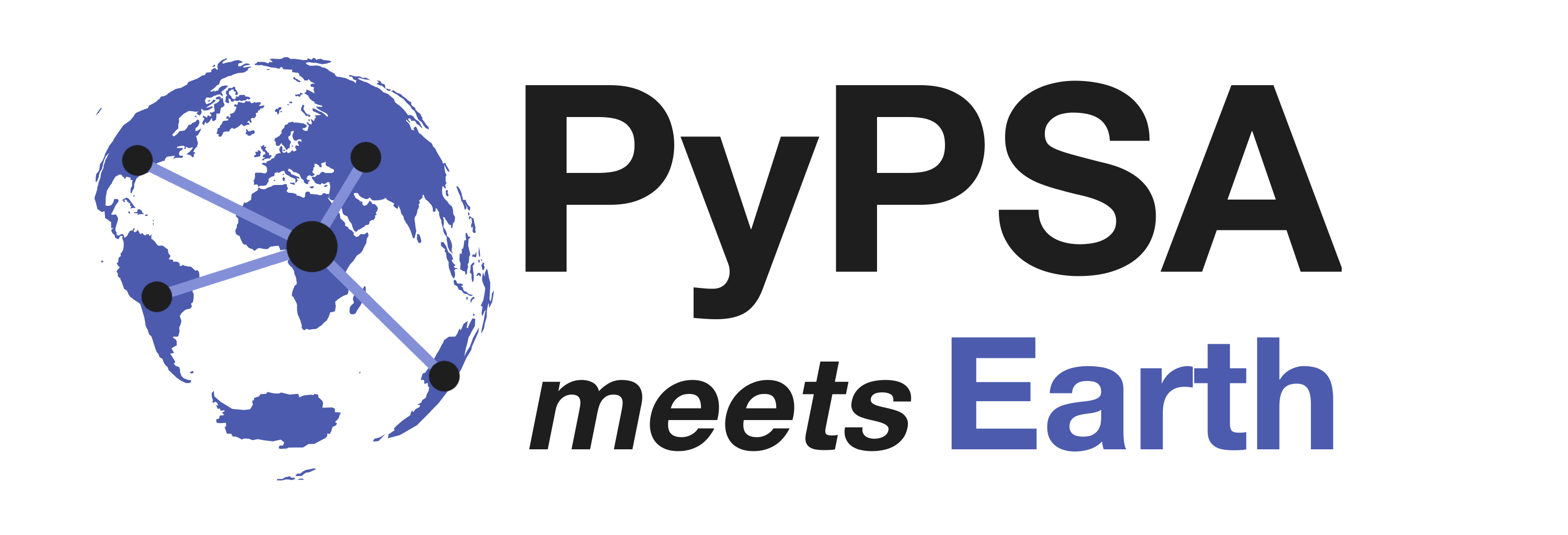 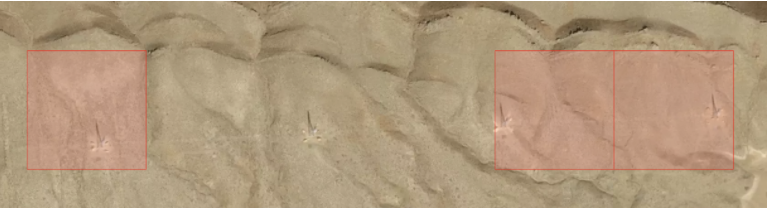 World Bank & Development Seed
39
http://devseed.com/ml-griddocs/introduction/strategy/
Previous Work
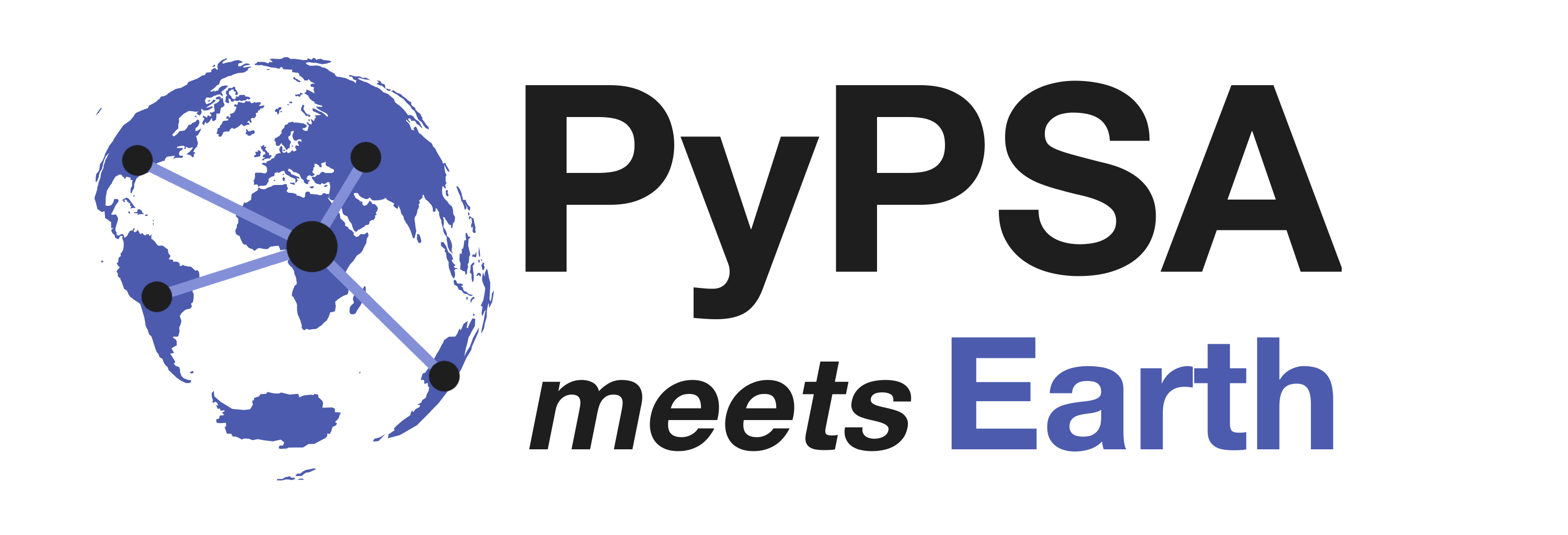 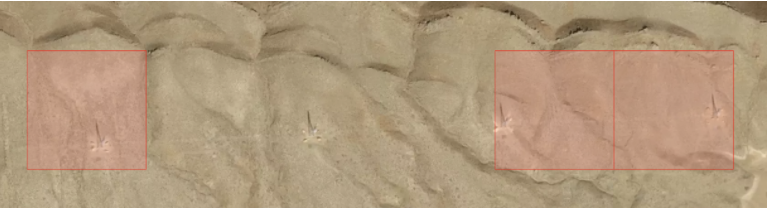 World Bank & Development Seed
40
http://devseed.com/ml-griddocs/introduction/strategy/
Previous Work
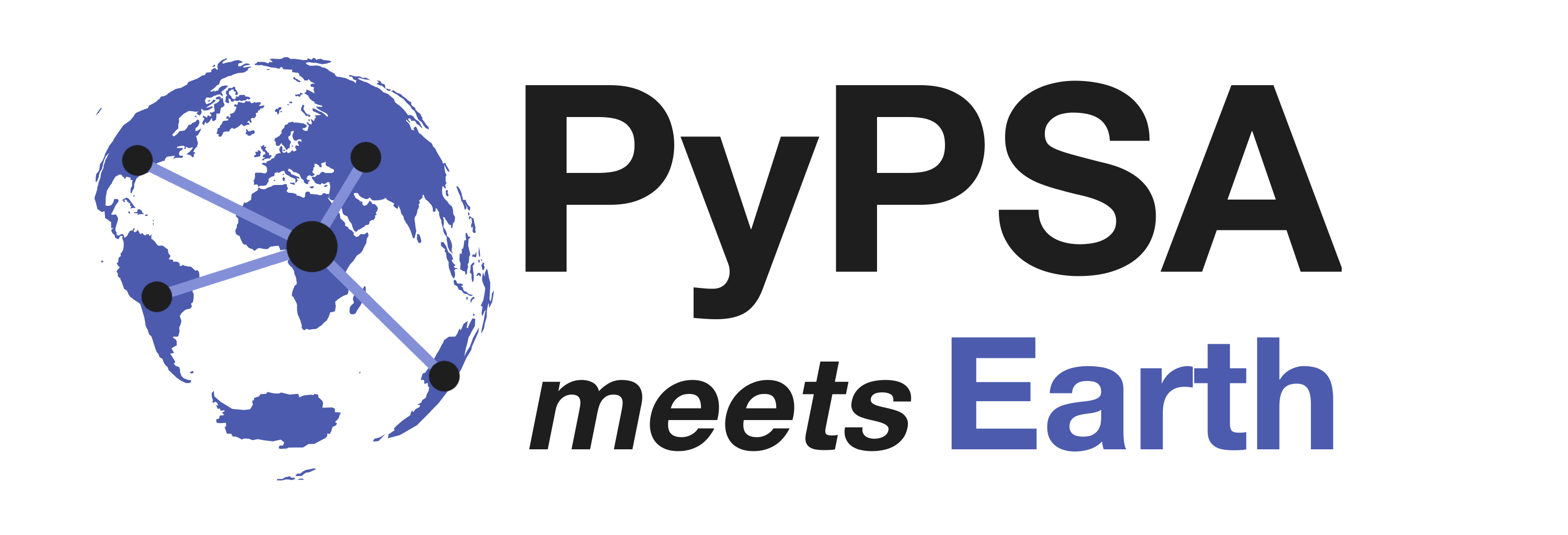 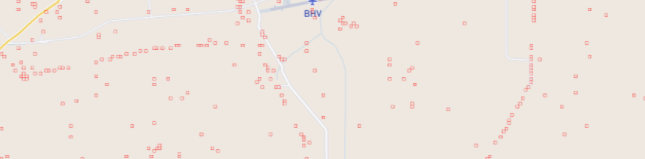 World Bank & Development Seed
41
http://devseed.com/ml-griddocs/introduction/strategy/
Previous Work
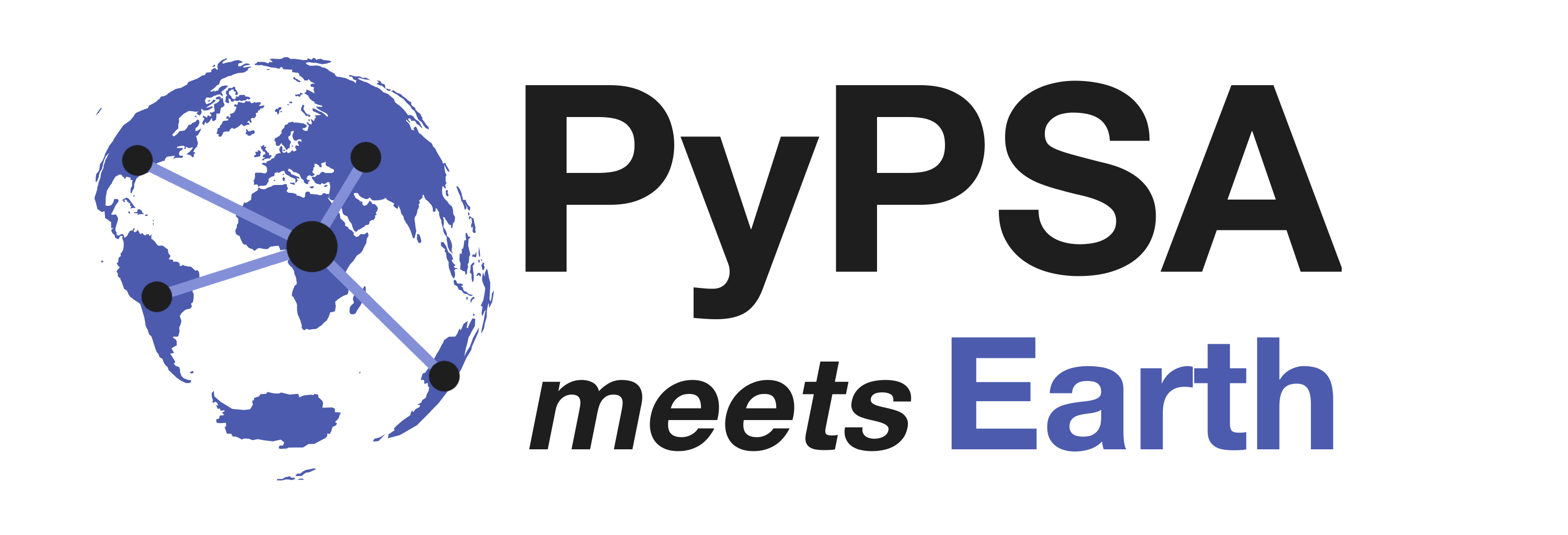 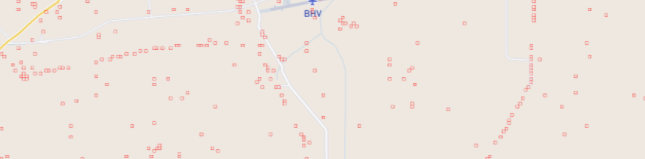 World Bank & Development Seed
42
http://devseed.com/ml-griddocs/introduction/strategy/
Previous Work
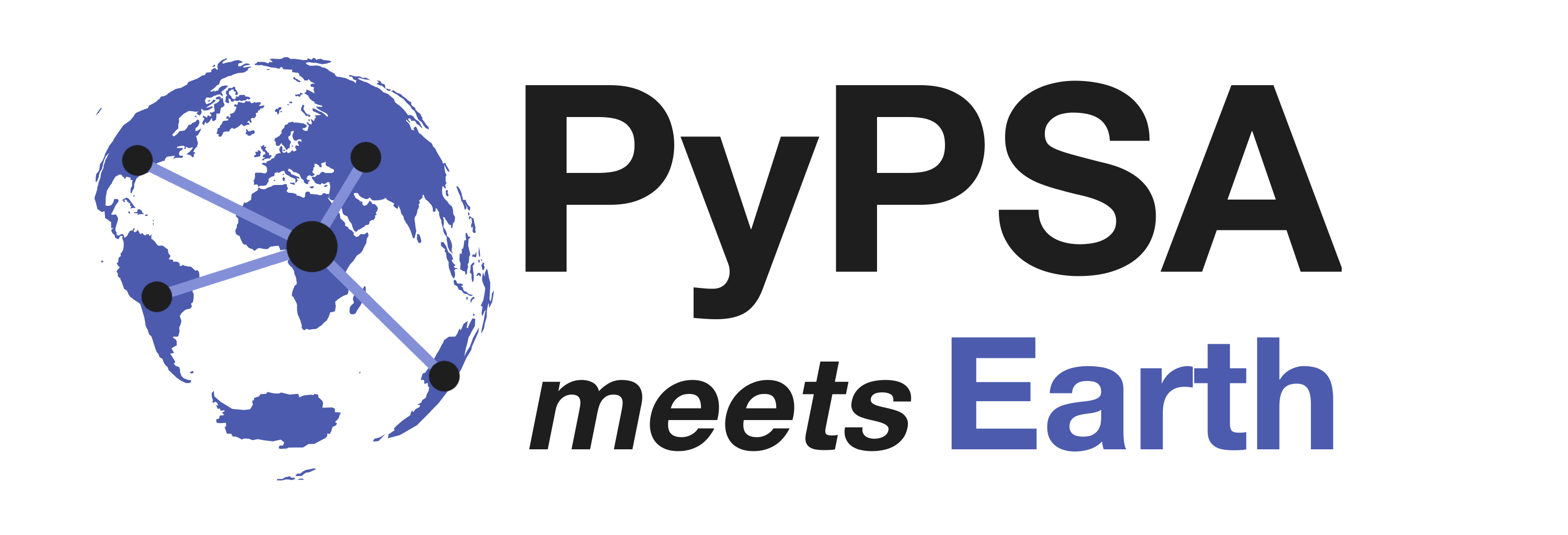 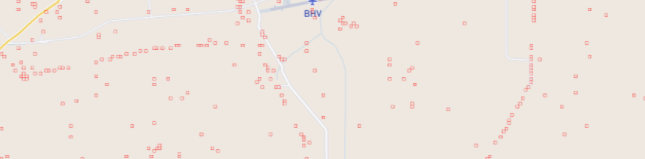 World Bank & Development Seed
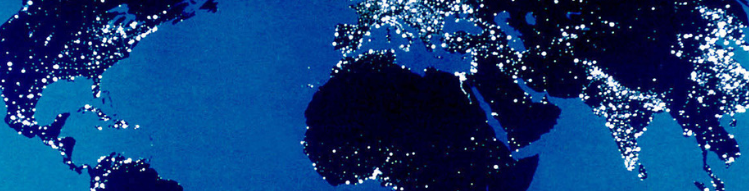 World Bank & Facebook
43
http://devseed.com/ml-griddocs/introduction/strategy/
nara.getarchive.net
Previous Work
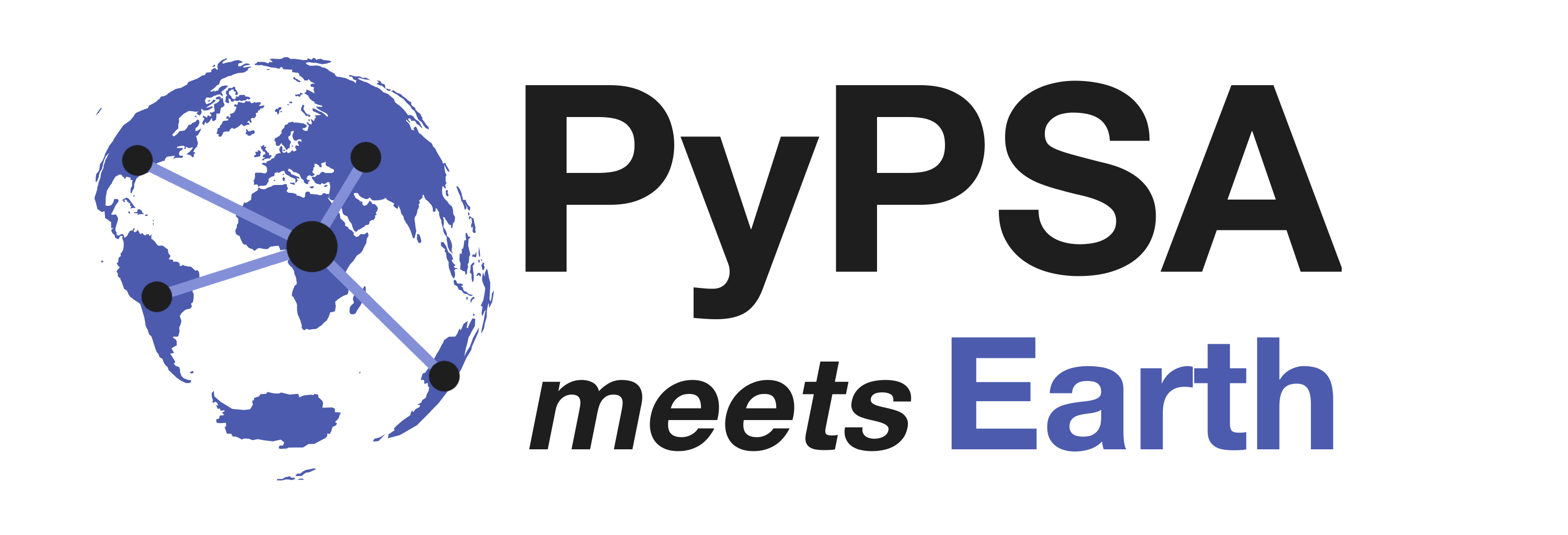 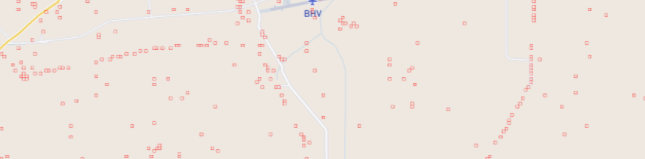 World Bank & Development Seed
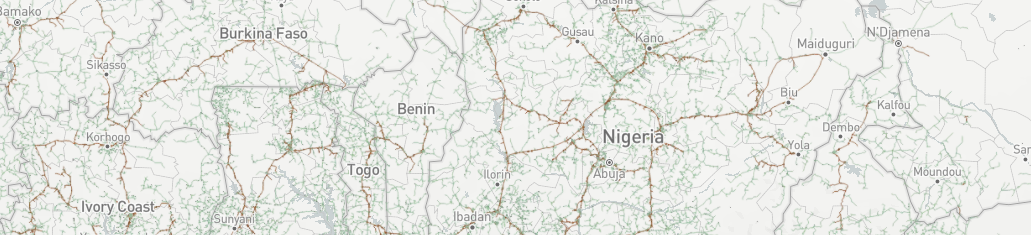 World Bank & Facebook
44
http://devseed.com/ml-griddocs/introduction/strategy/
gridfinder.org
Re-Tackle Detection of Individual Towers
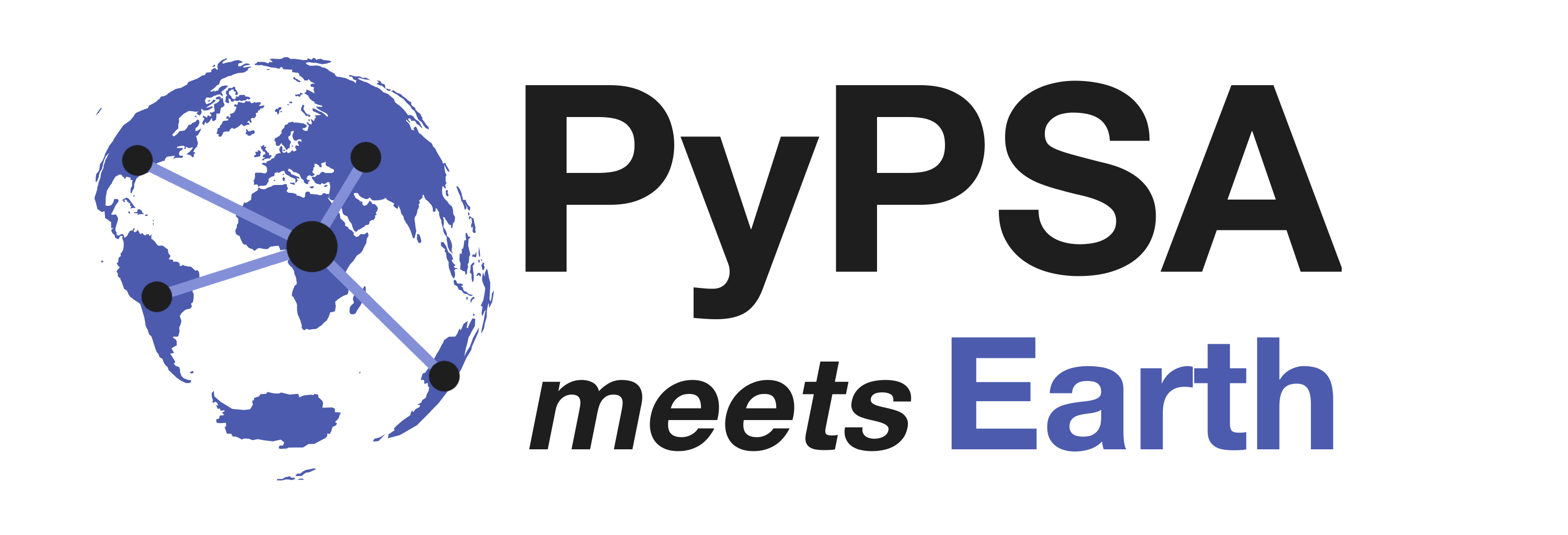 Three Develop ments
45
https://figshare.com/articles/dataset/Electric_Transmission_and_Distribution_Infrastructure_magery_Dataset
Re-Tackle Detection of Individual Towers
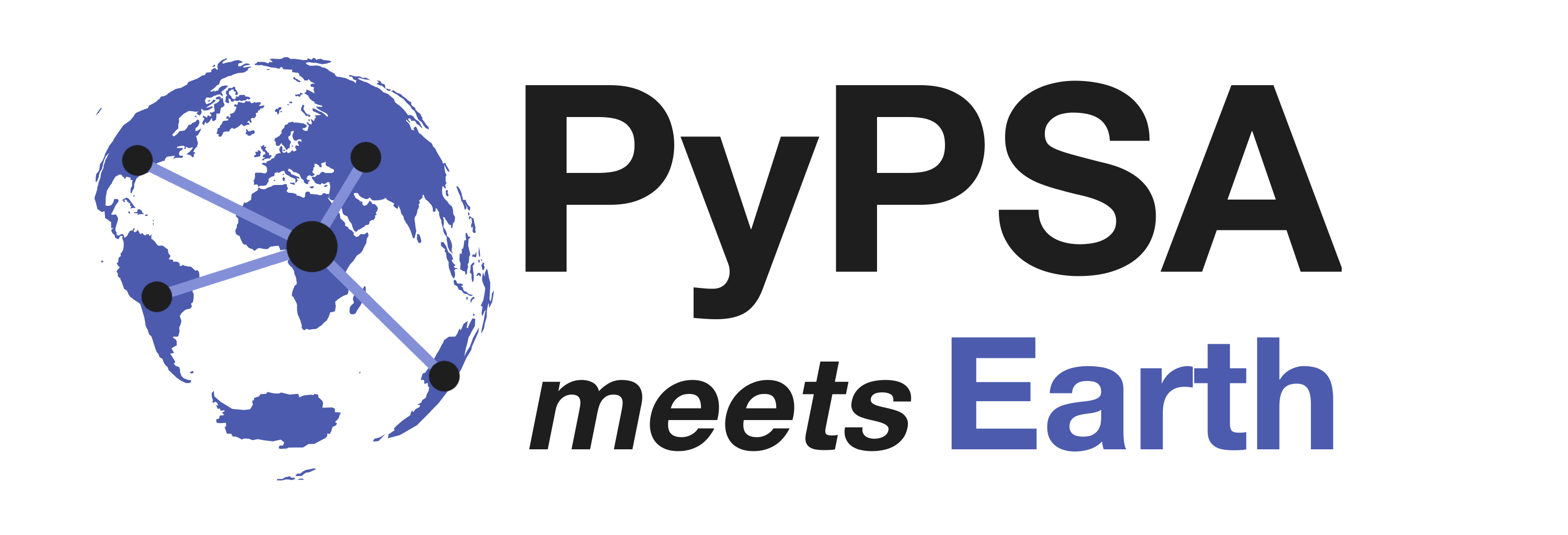 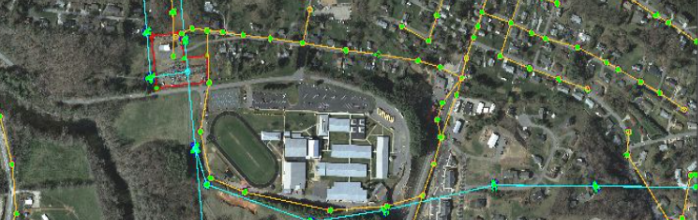 Grid Infrastructure Dataset by 
Duke University
Three Develop ments
46
https://figshare.com/articles/dataset/Electric_Transmission_and_Distribution_Infrastructure_Imagery_Dataset
Re-Tackle Detection of Individual Towers
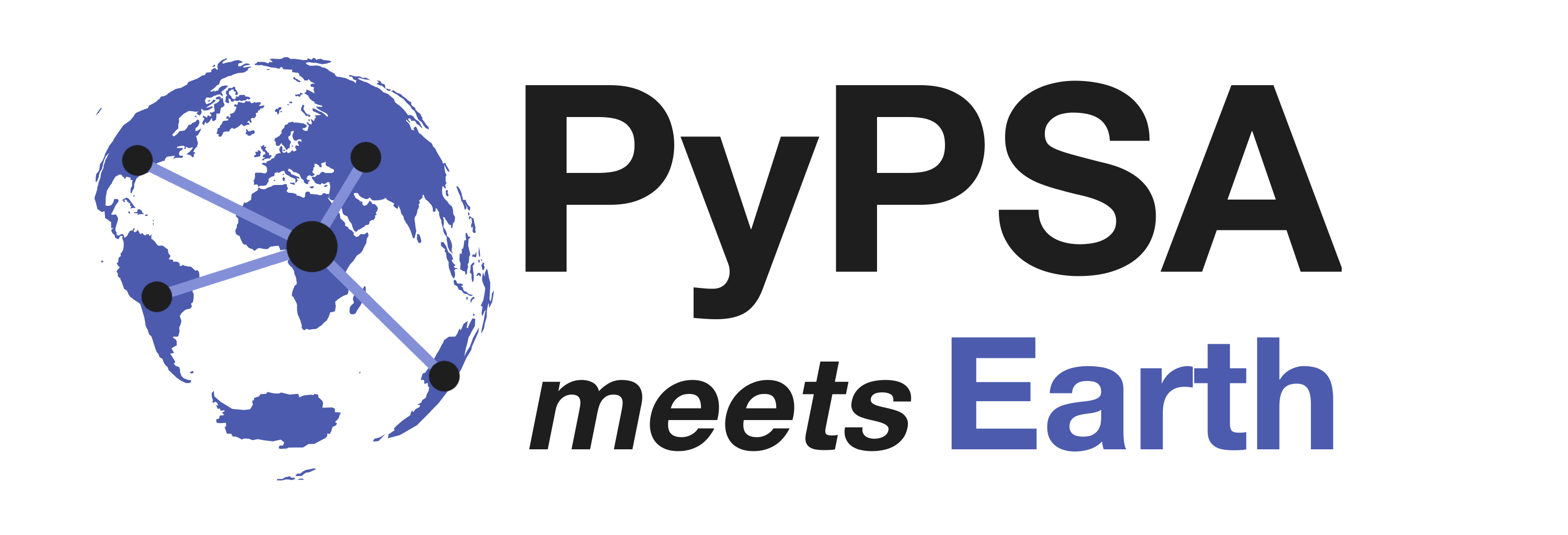 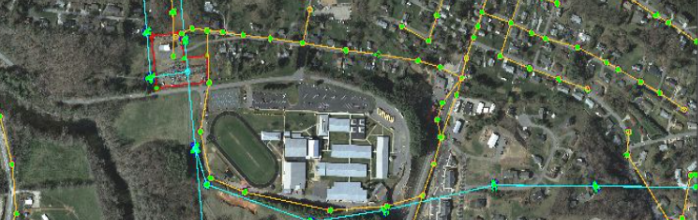 Grid Infrastructure Dataset by 
Duke University
Three Develop ments
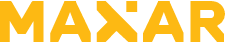 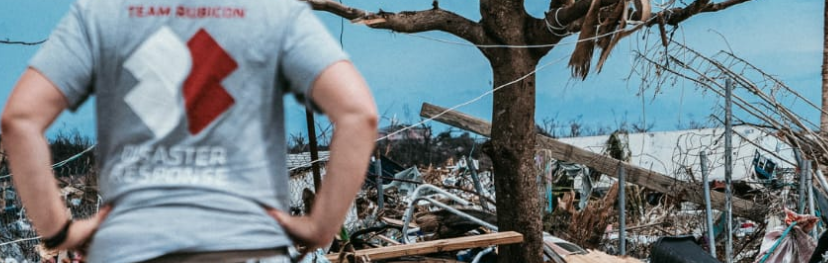 Satellite Imagery released by maxar for 
humanitarian purposes
47
maxar.com/open-data
https://figshare.com/articles/dataset/Electric_Transmission_and_Distribution_Infrastructure_Imagery_Dataset
Re-Tackle Detection of Individual Towers
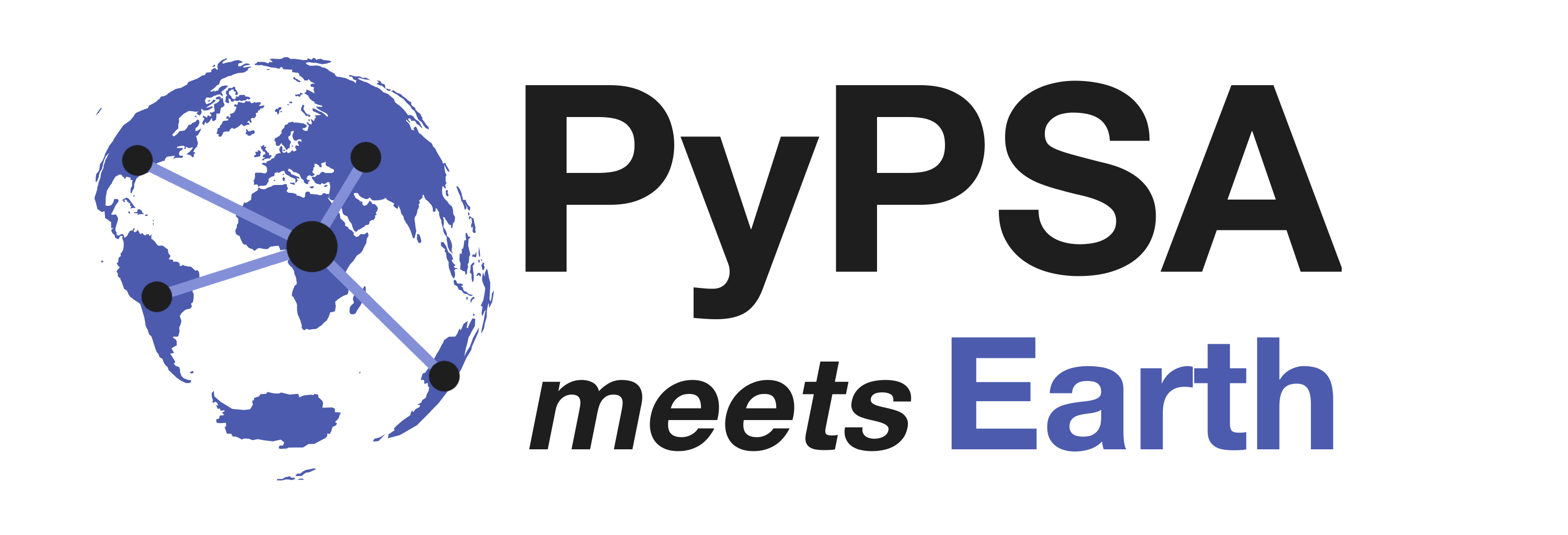 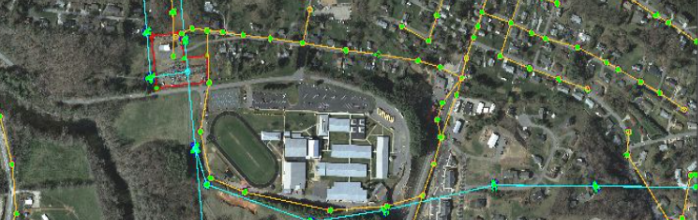 Grid Infrastructure Dataset by 
Duke University
Three Develop ments
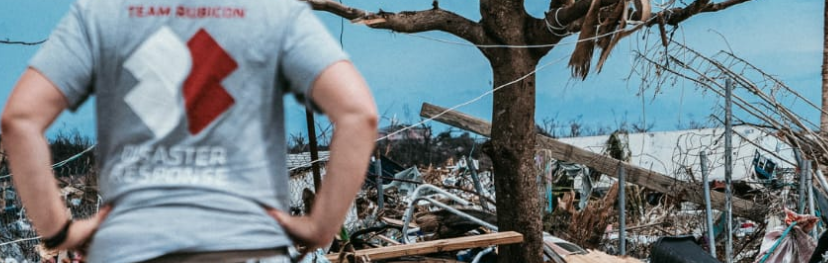 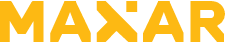 Satellite Imagery released by maxar for 
humanitarian purposes
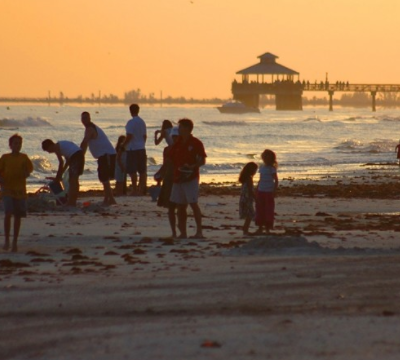 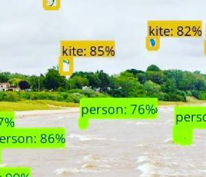 Research advances in machine learning
transfer
train
infer
48
maxar.com/open-data
https://figshare.com/articles/dataset/Electric_Transmission_and_Distribution_Infrastructure_Imagery_Dataset
https://pxhere.com/en/photo/560374
Re-Tackle Detection of Individual Towers
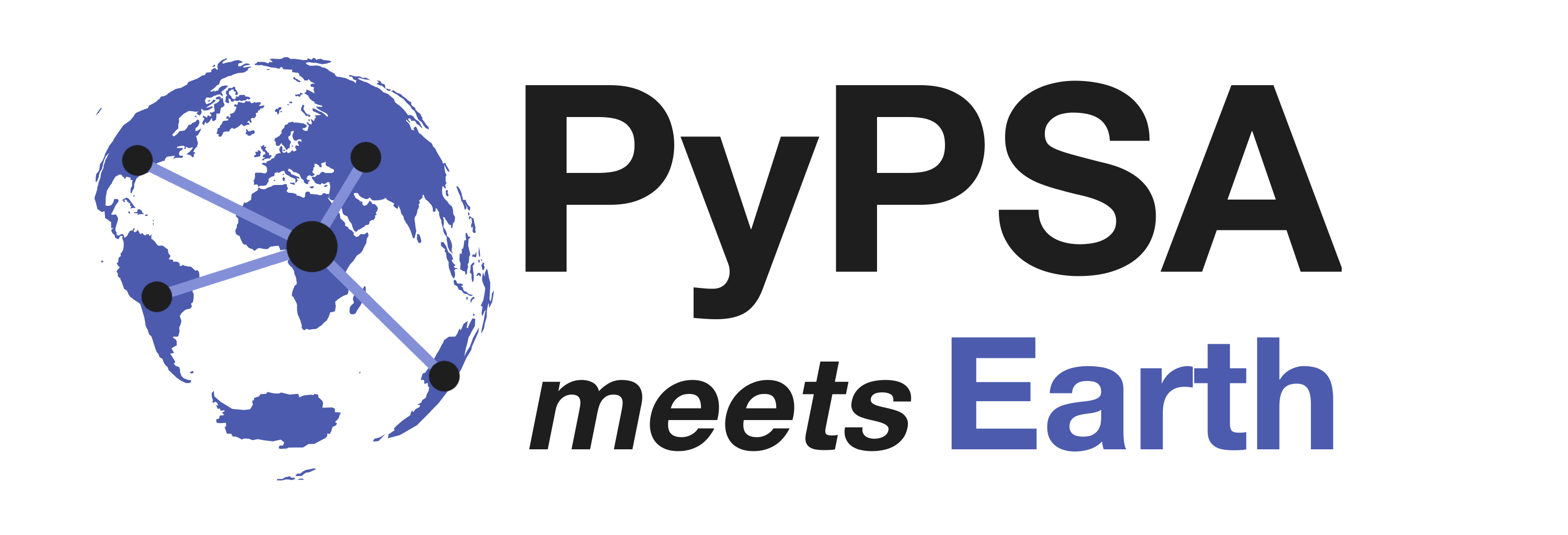 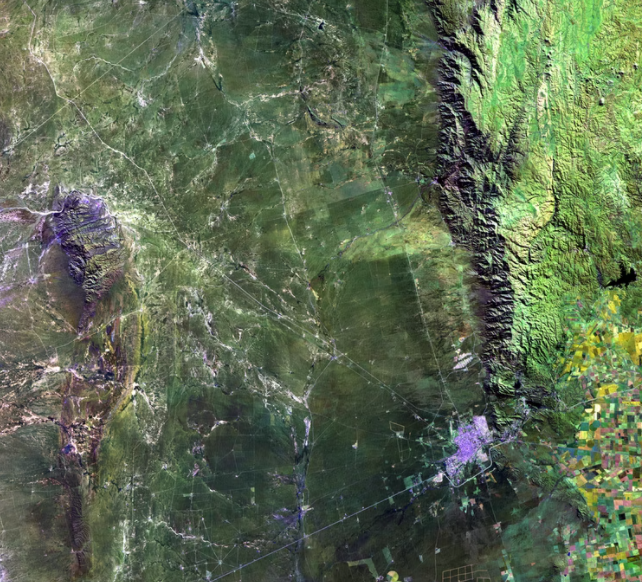 Grid Infrastructure Dataset by 
Duke University
Three Develop ments
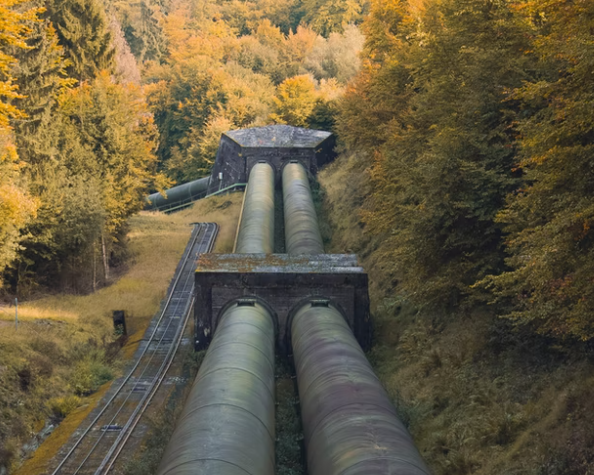 Satellite Imagery released by maxar for 
humanitarian purposes
Research advances in machine learning
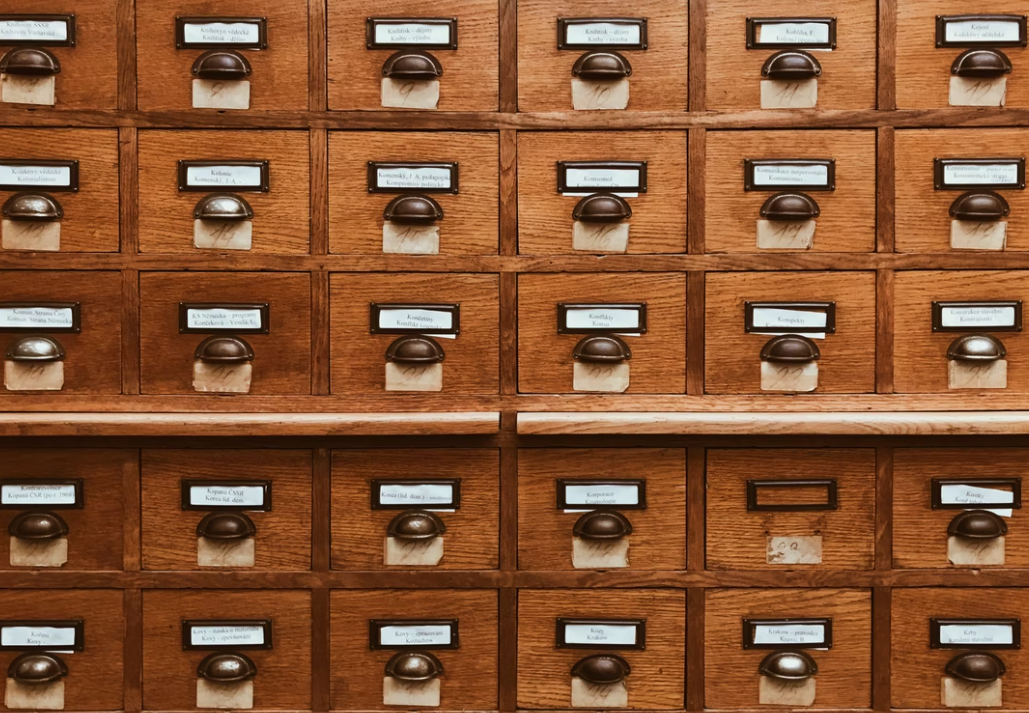 49
gridfinder.org
Re-Tackle Detection of Individual Towers
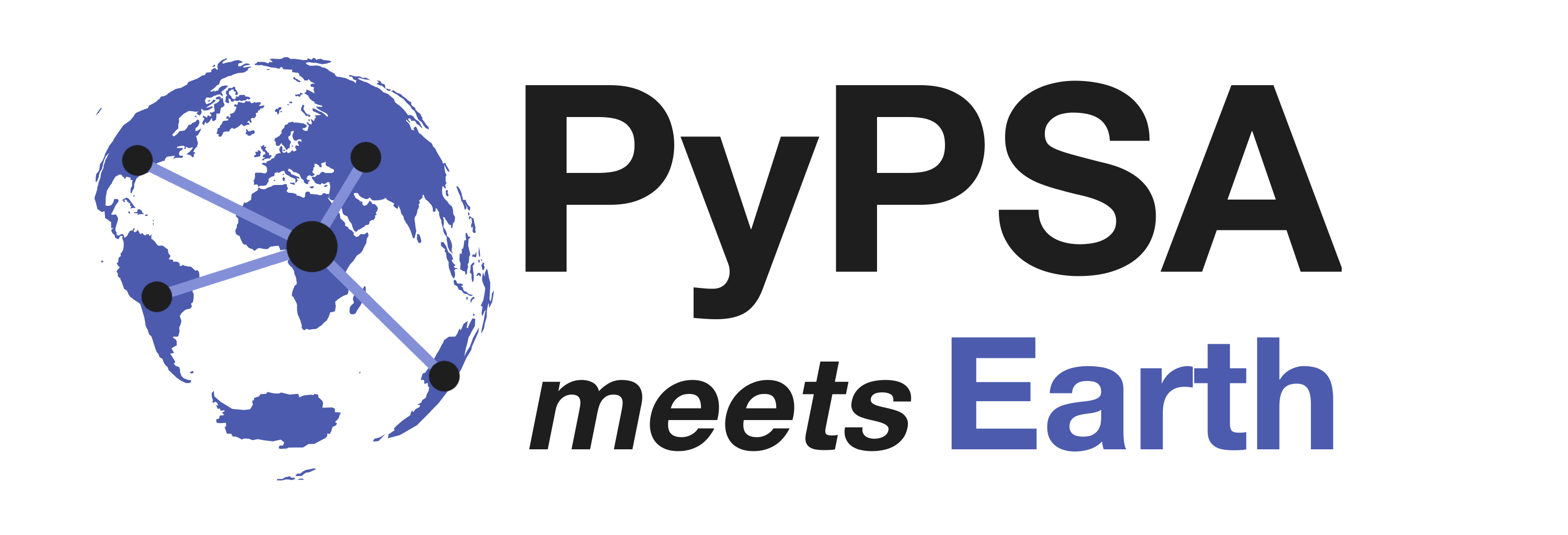 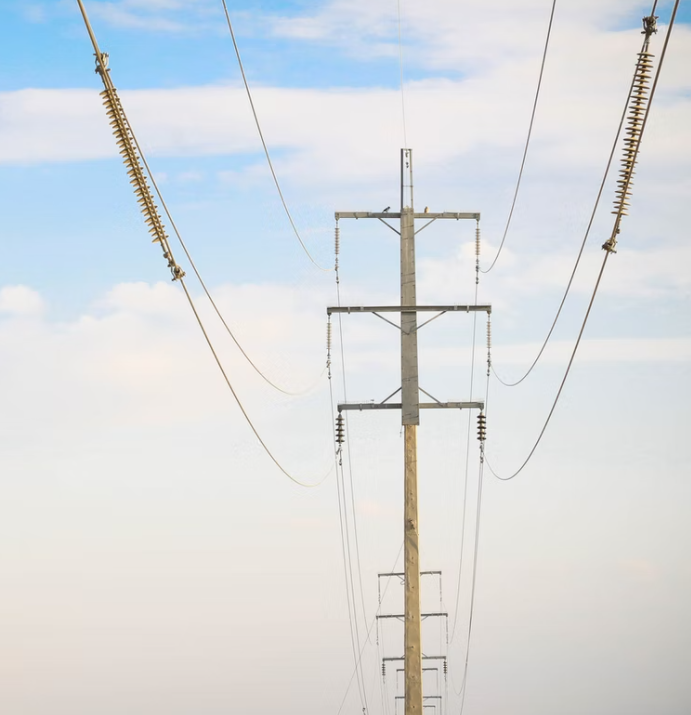 The PyPSA meets Africa detect-energy team welcomes support:

Machine learning engineers, data scientists and Python developers.

Cloud credits for computation and data storage.

High-level insights from NGOs, governmental entities and project developers.
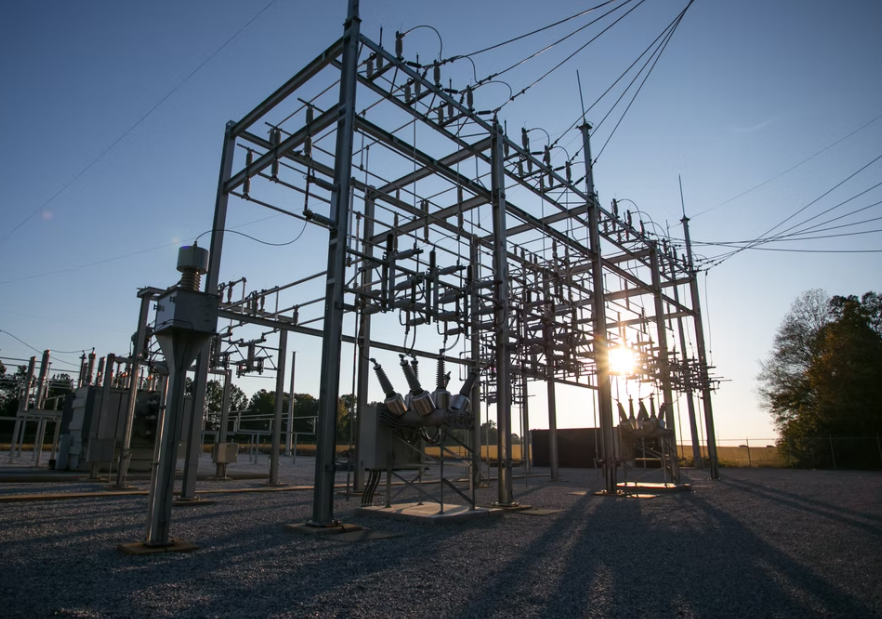 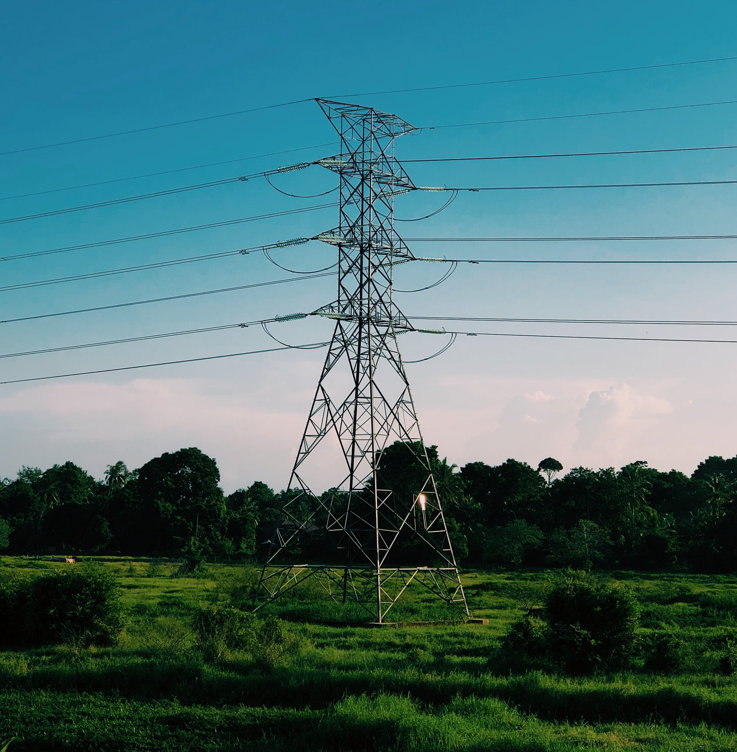 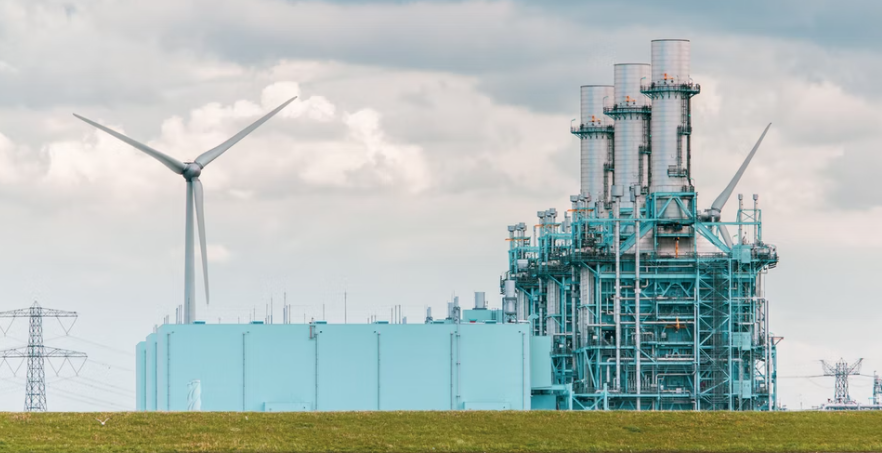 50
unsplash.com
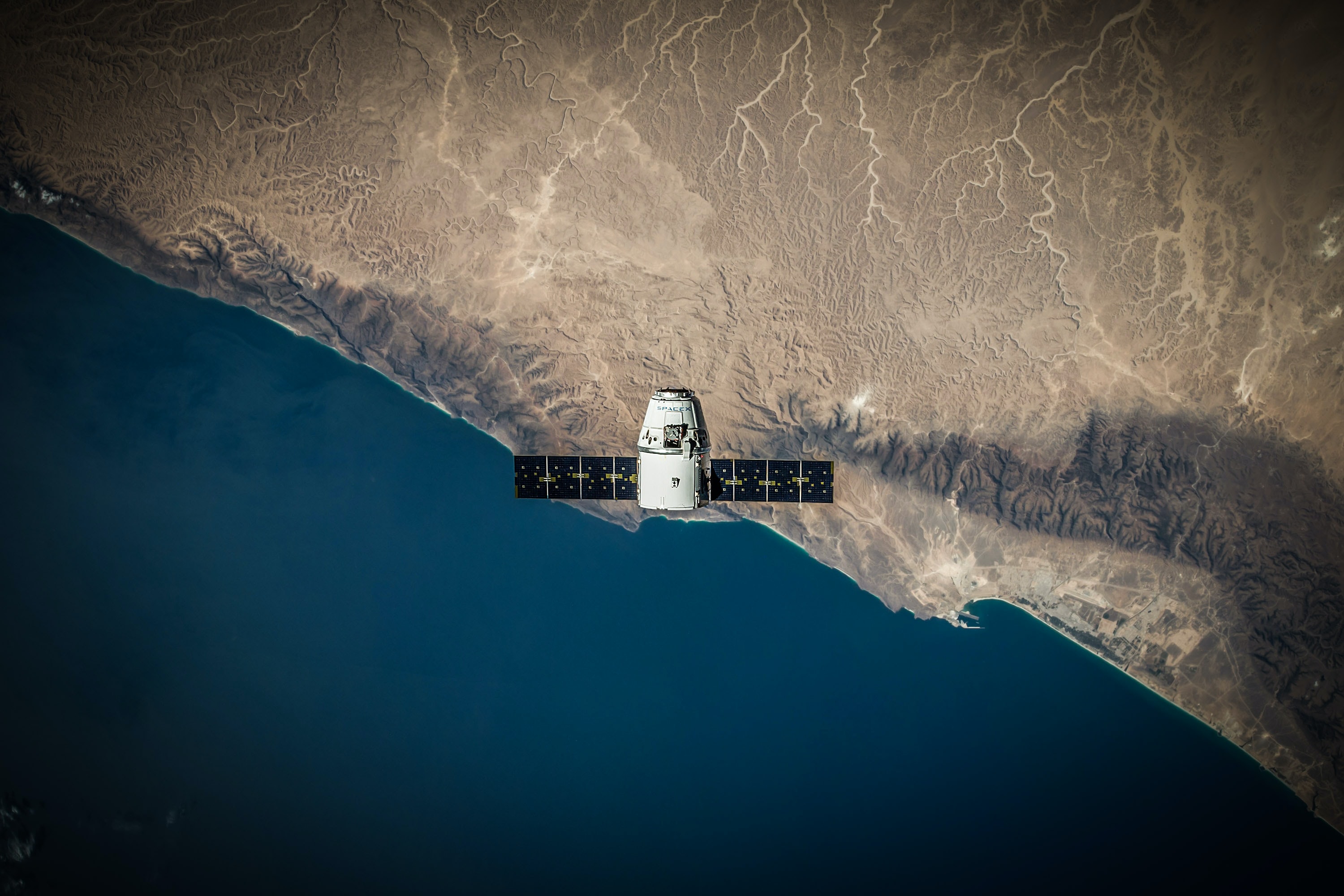 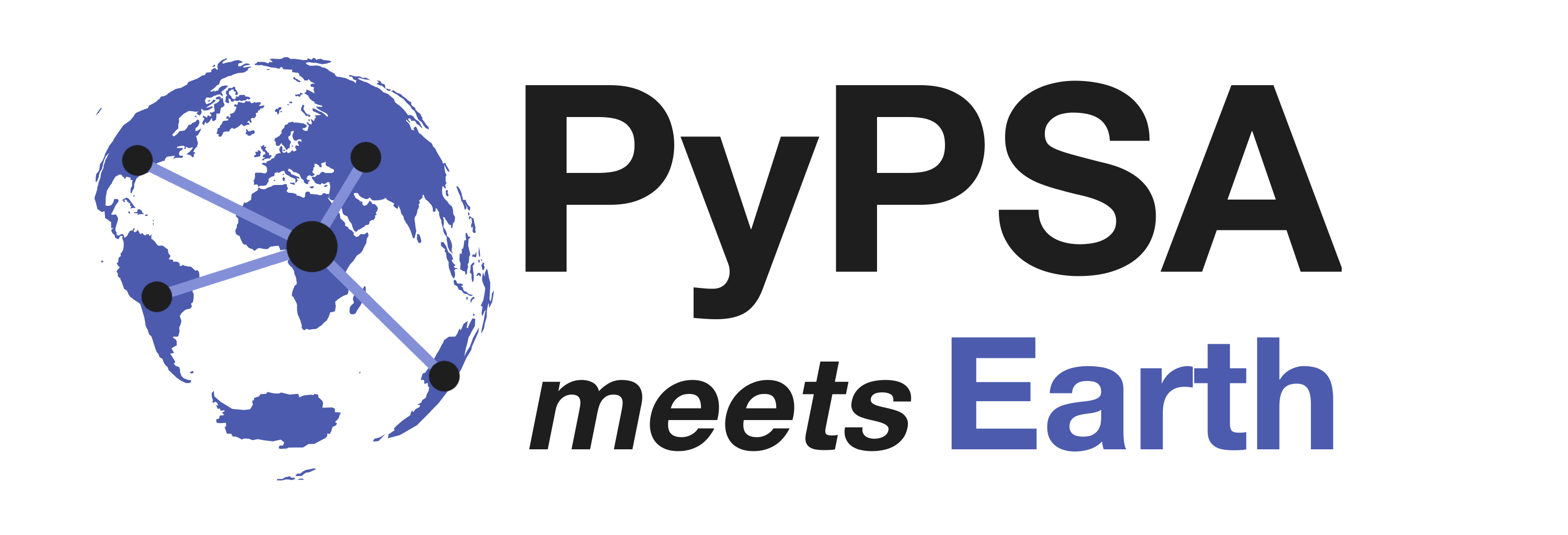 I. 
INFRASTRUCTURE
DETECTION
II. 
DEMAND PREDICTION
Machine Learning-Based Demand Forecasting Across Africa
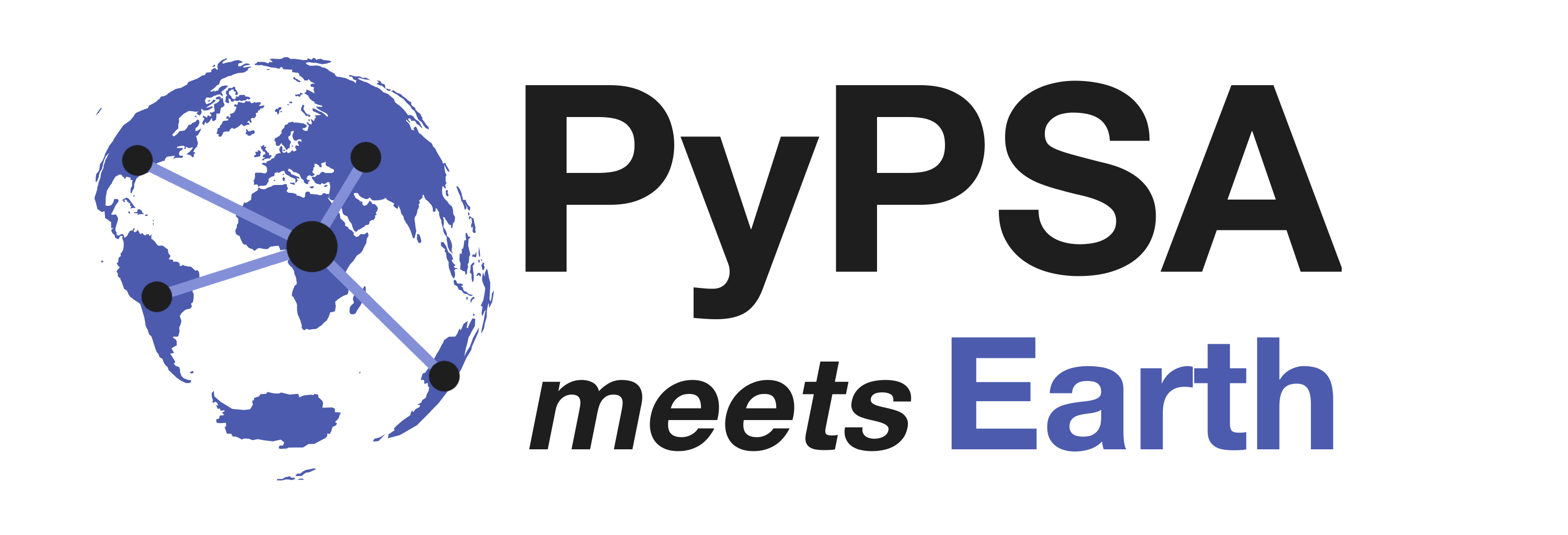 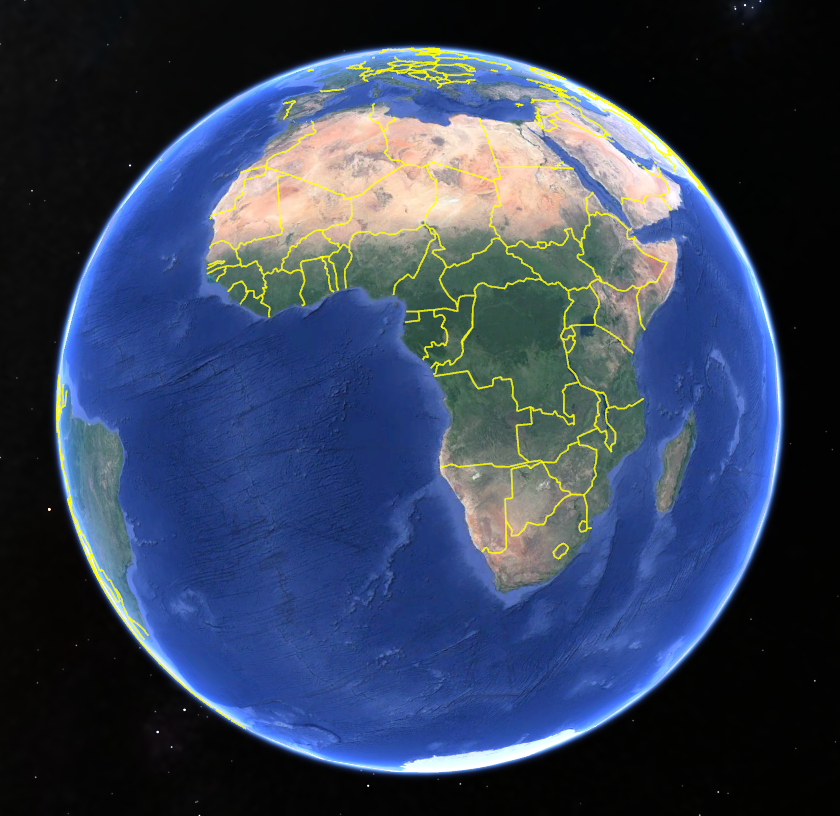 1. Country-Level Demand Forecasting
PyPSA meets Africa
2. Data-driven Downscaling
Aggregation
(optional)
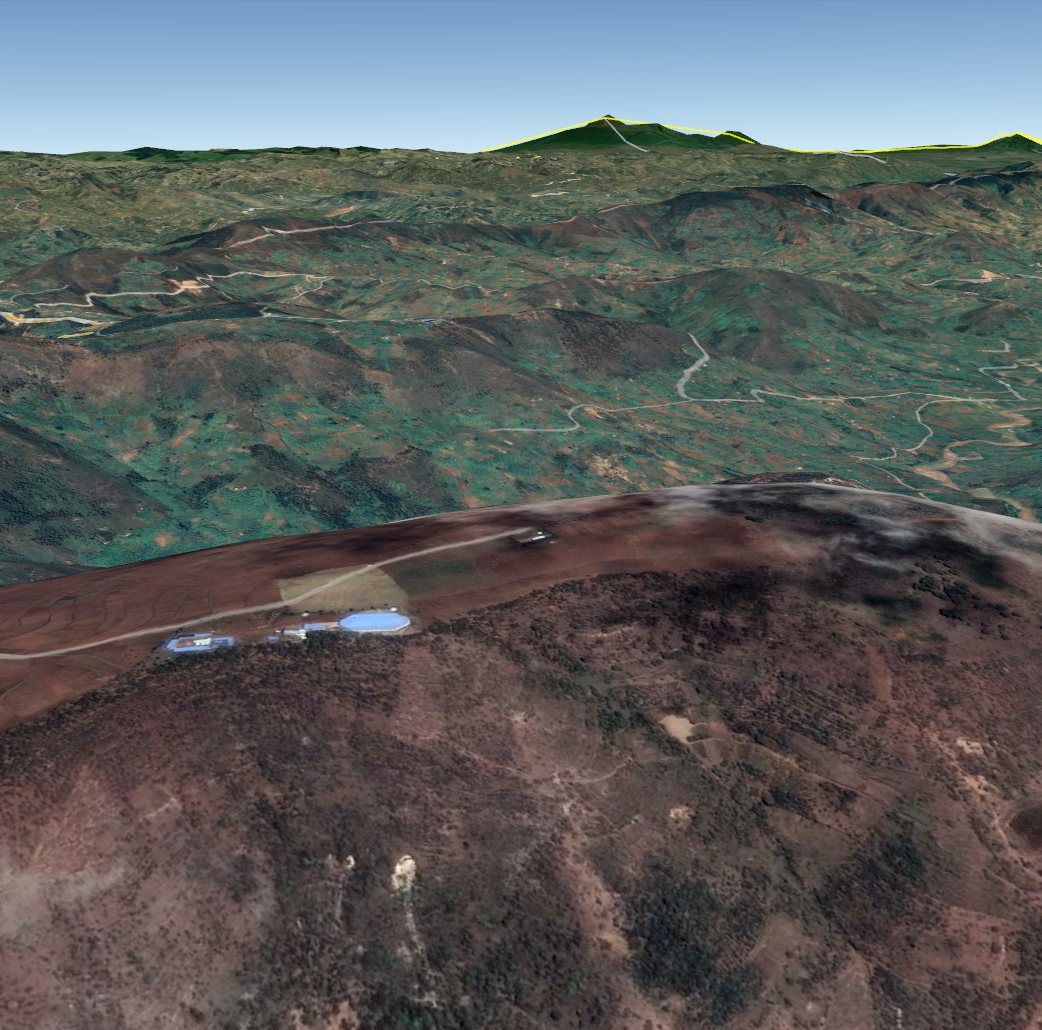 3. Building-Level Demand Forecasting
52
[Speaker Notes: My name is Stpehen Lee I am a PhD candidate at MIT and Demand Lead with the PyPSA community. 
Electricity demand foreacsing in Africa is my thesis topic. I’m going to be open sourcing all of my published research code as part of PyPSA and in the meantime make data pipelines open and work with others to come up with different methods for baselining and comparison. 
Data is available at multiple scales: 3 part pipeline taking advantage of all scales.
Multimodal and multiscale data fusion.
Need help on all 3 parts.]
Country-Level Demand Forecasting
via Bayesian Deep Learning and Others
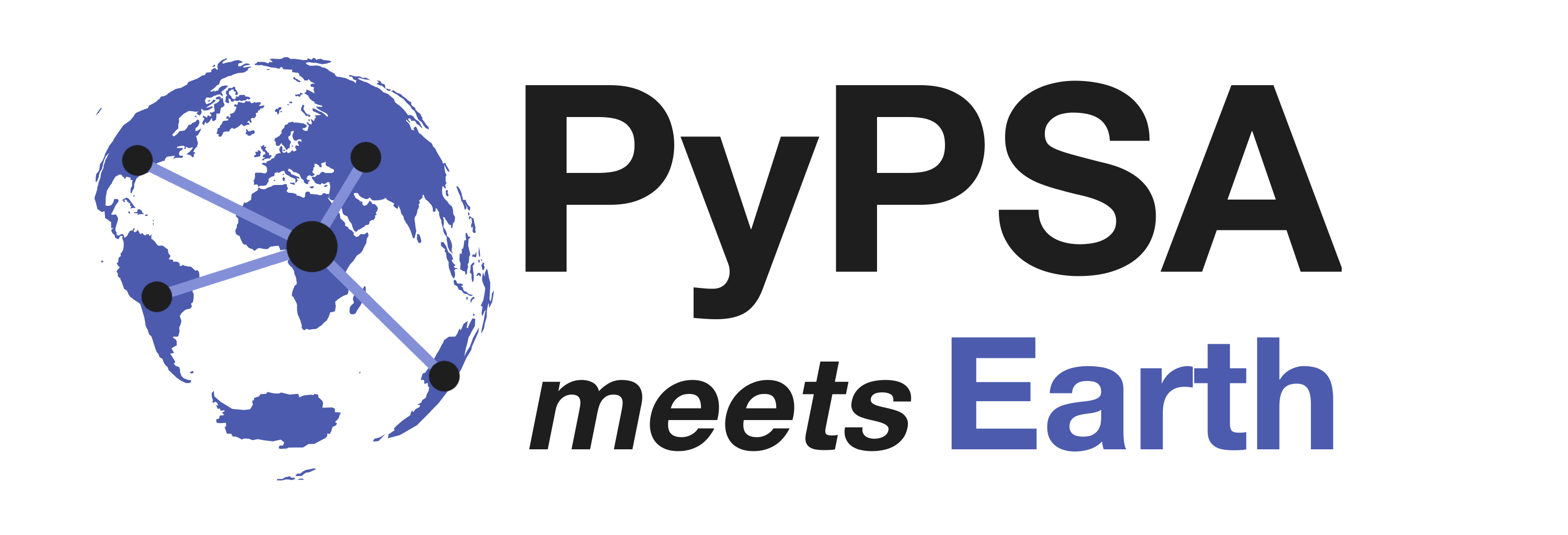 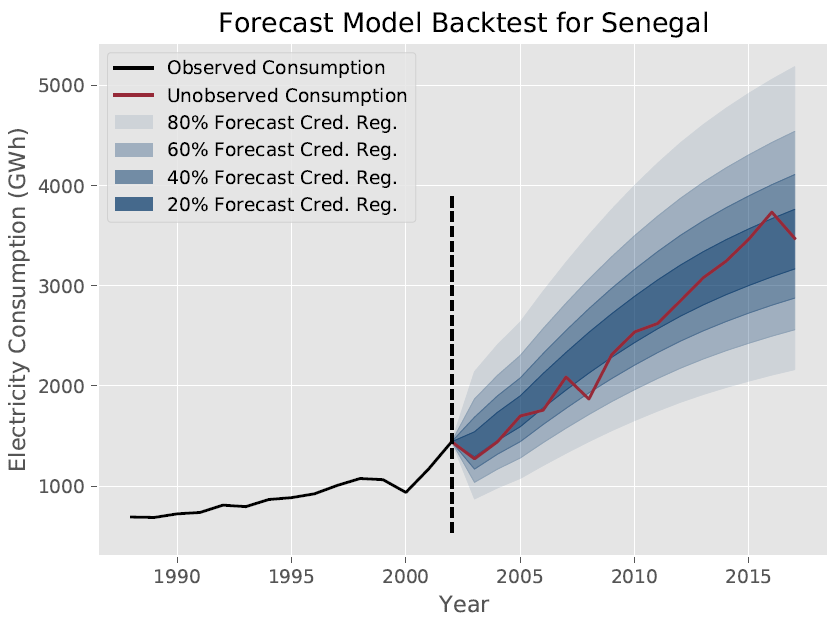 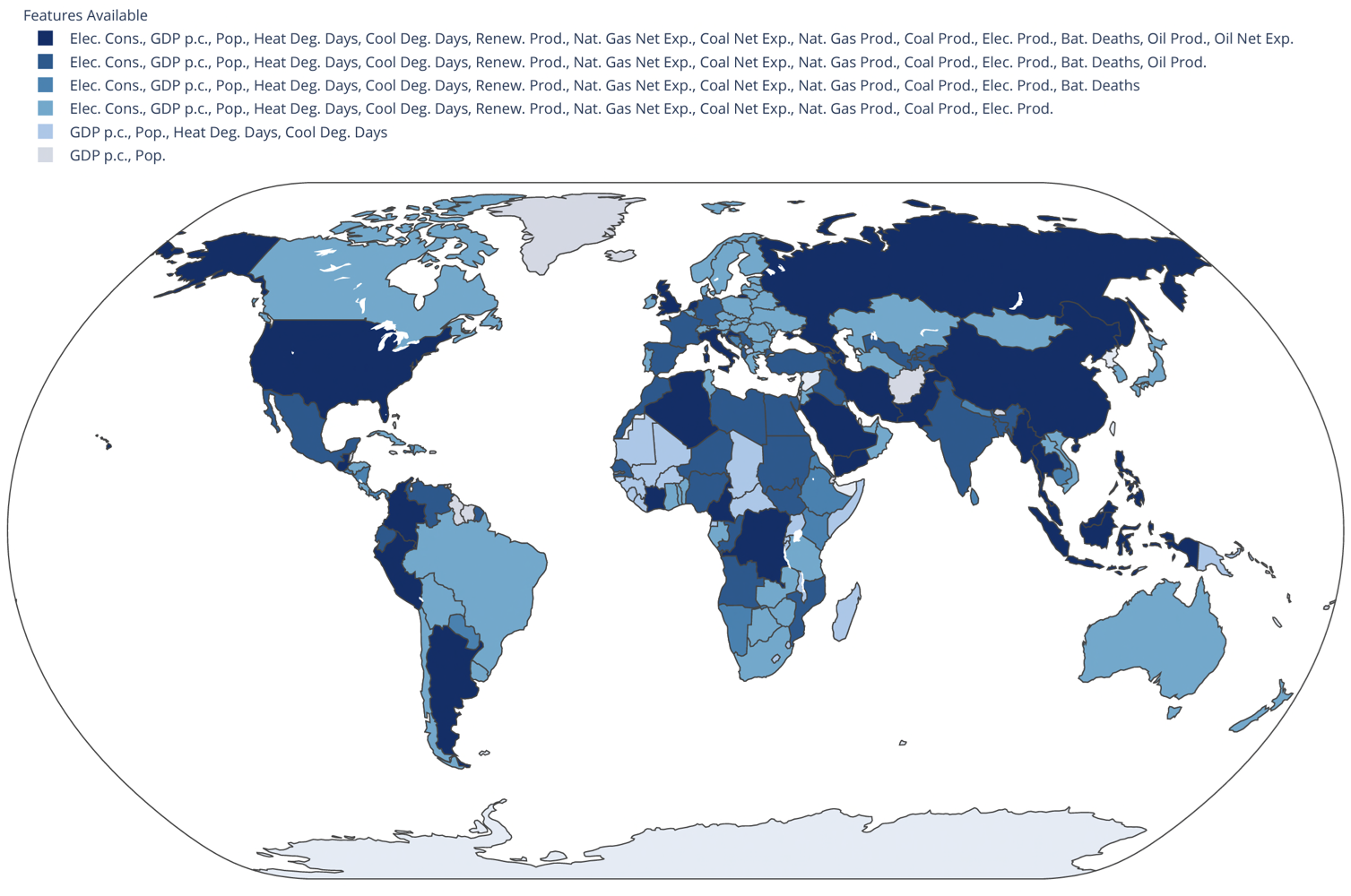 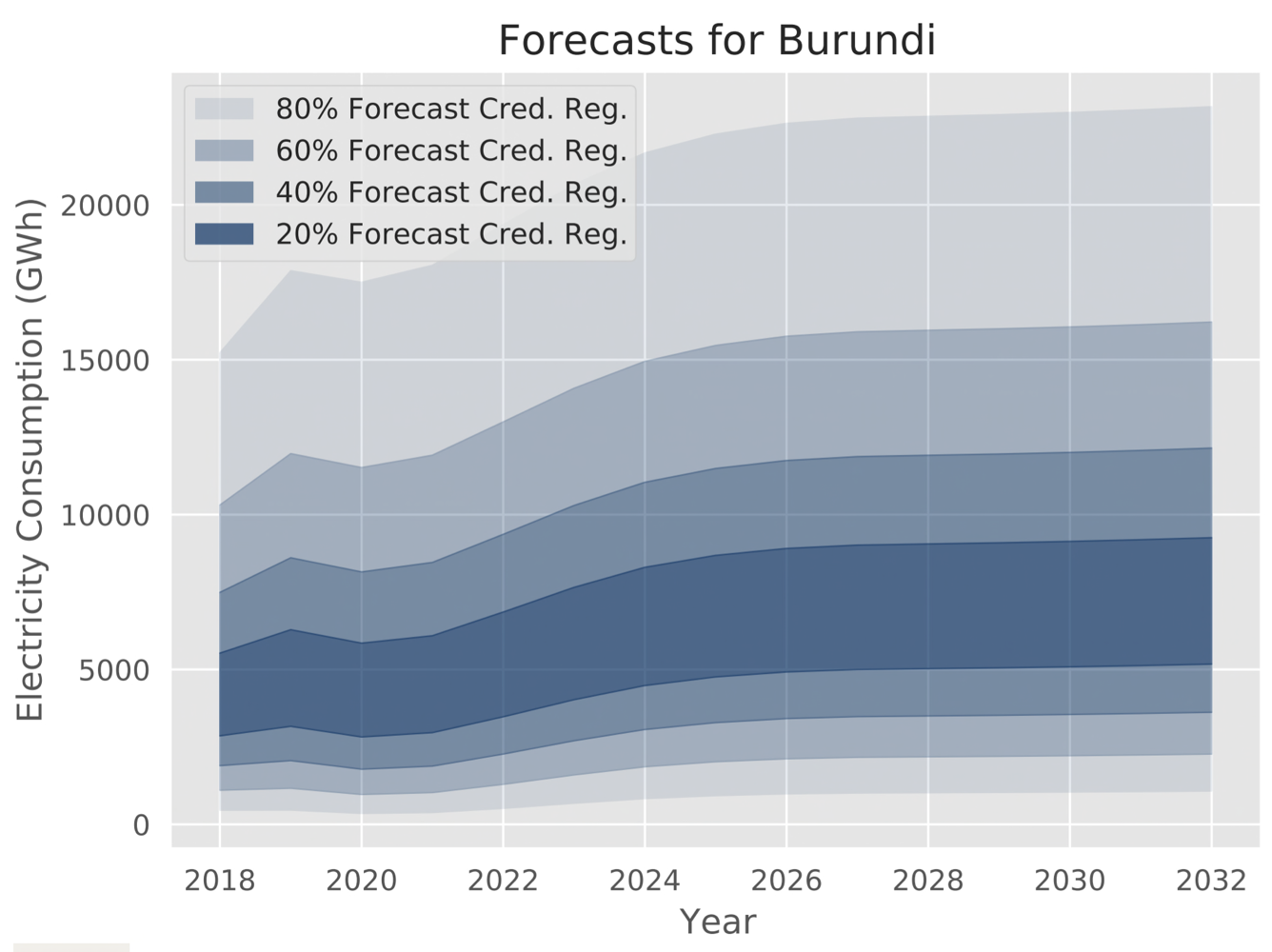 53
Sources: S. J. Lee, D. Suri, P. Somani, C. L. Dean, J. Pacheco, R. Stoner, I. Perez-Arriaga, J. W. Fisher III, and J. Taneja, “How probabilistic electricity demand forecasts can expedite universal access to clean and reliable electricity,” Energy for Economic Growth, 2021.; S. J. Lee, C. L. Dean, D. Suri, P. Somani, J. Pacheco, R. Stoner, I. Perez-Arriaga, J. W. Fisher III, and J. Taneja, “Probabilistic forecasts of country-level electricity demand in Africa,” 2022 (not yet public). –  Soon to be open-sourced, please contact authors
[Speaker Notes: Rigorous backtesting frameworks
Hosting a competition for the best ML models with the backtesting framework
High-quality consumption metrics
Some missing data
Probabilistic representations via Bayesian deep learning]
2. Downscaling via Economics-Informed Probabilistic Models and Others
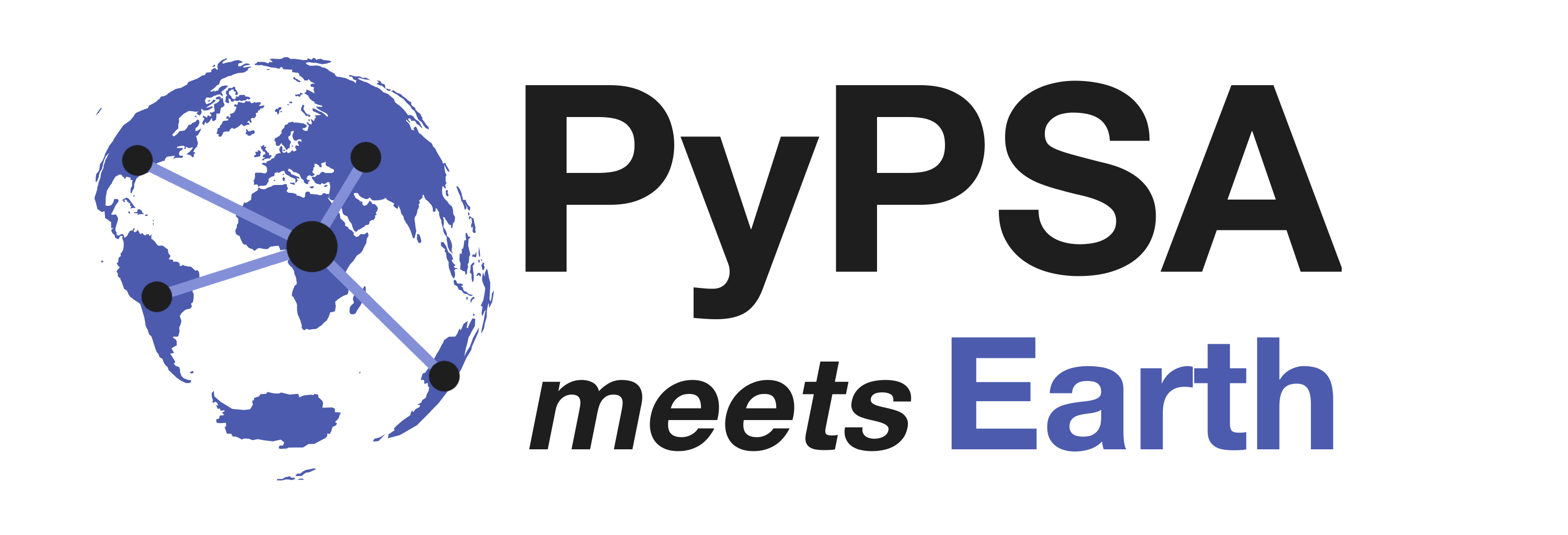 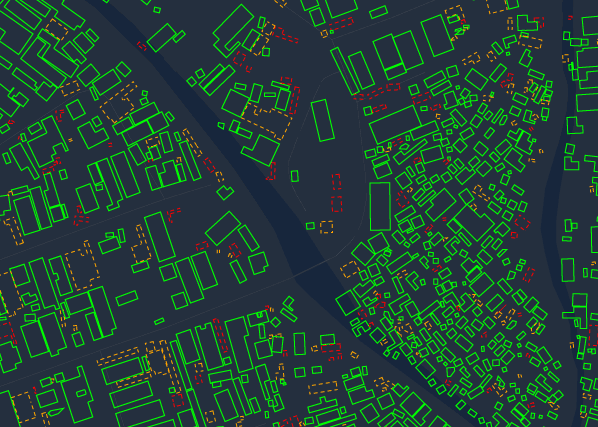 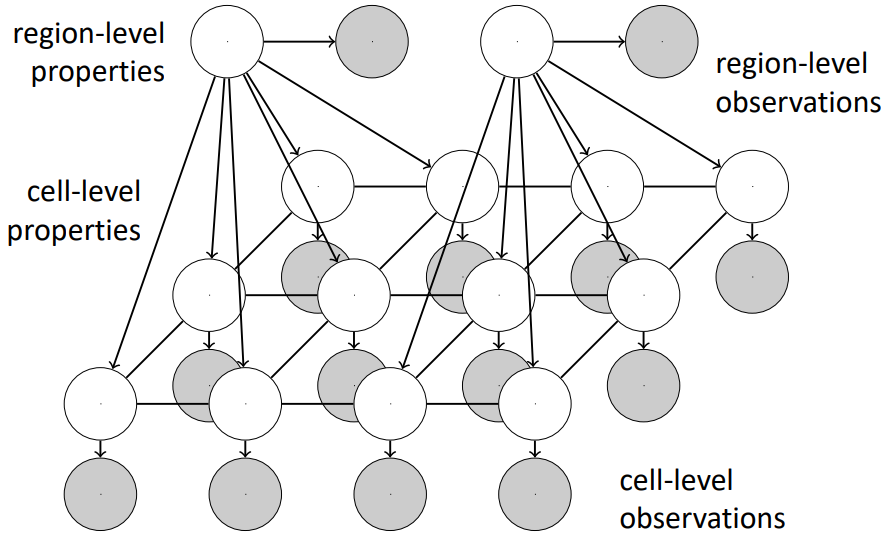 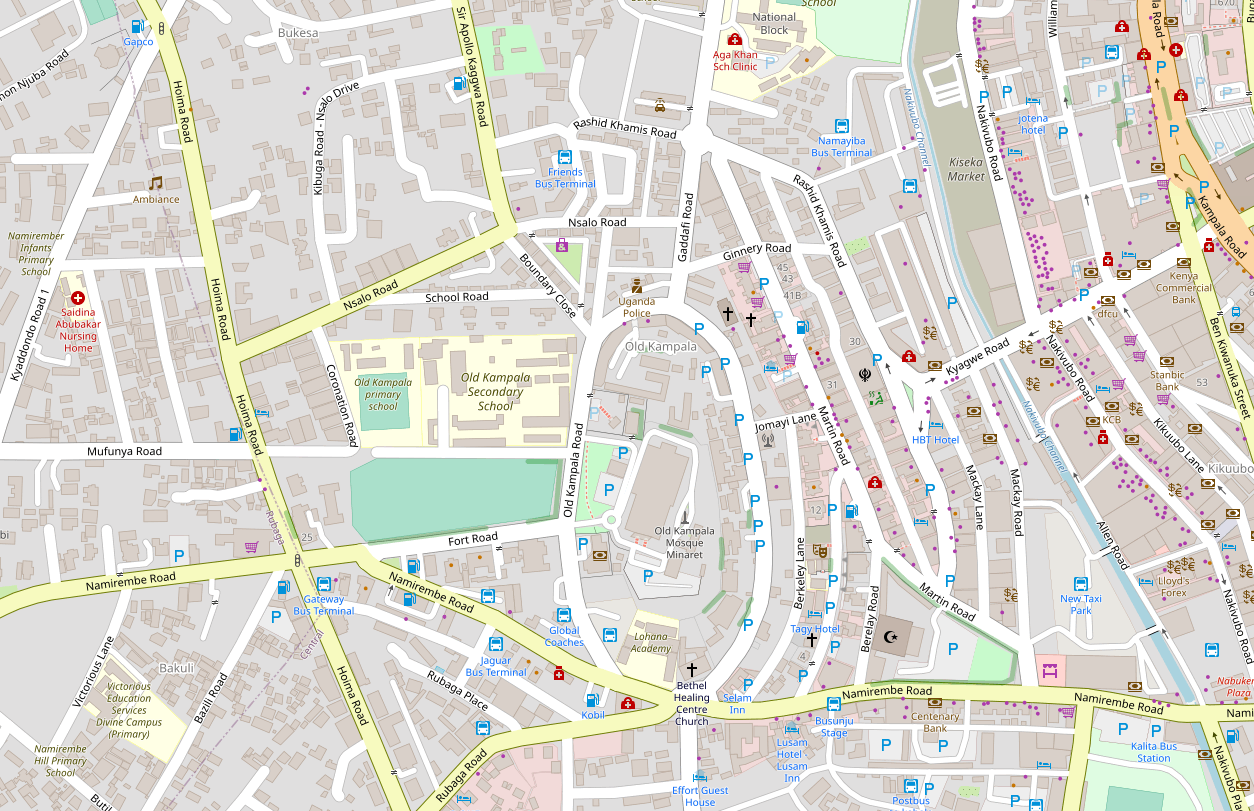 54
W. Sirko, S. Kashubin, M. Ritter, A. Annkah, Y.S.E. Bouchareb, Y. Dauphin, D. Keysers, M. Neumann, M. Cisse, J.A. Quinn. Continental-scale building detection from high resolution satellite imagery. arXiv:2107.12283, 2021.; Haklay, M. and Weber, P., 2008. Openstreetmap: User-generated street maps. IEEE Pervasive computing, 7(4), pp.12-18.
[Speaker Notes: OSM
Google open buildings dataset
data-driven assumptions about demand distributions]
3. Building-Level Demand Forecasting
via Bayesian Deep Learning and Others
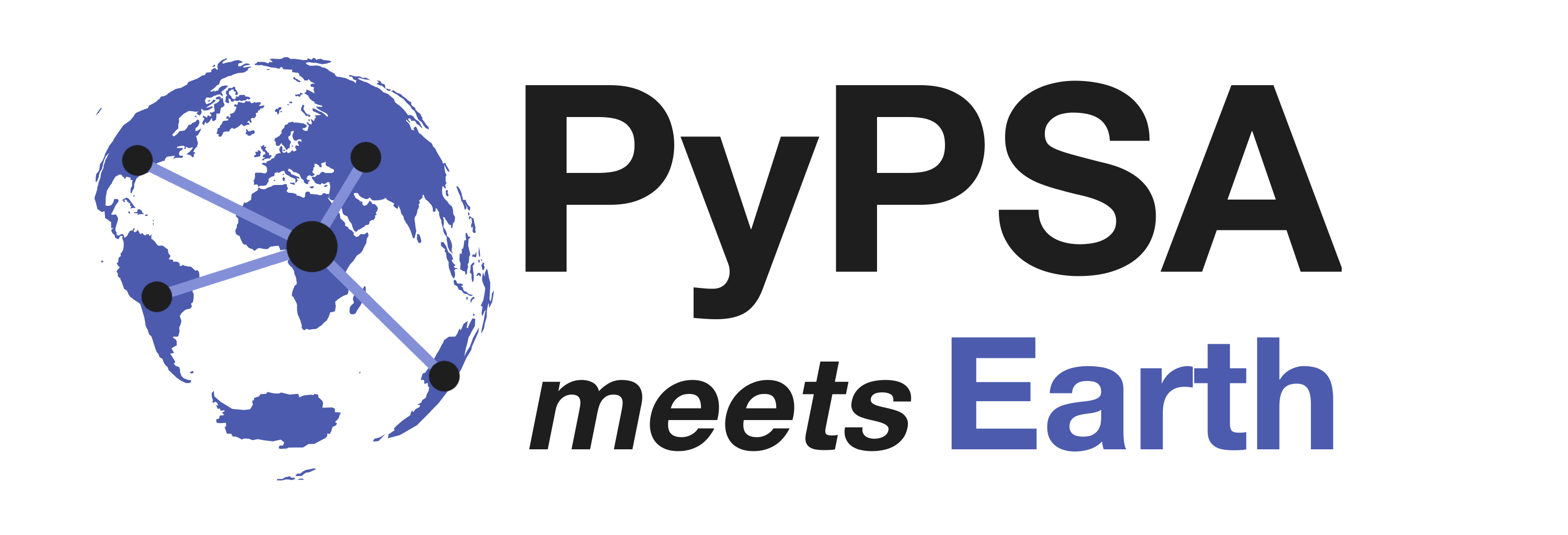 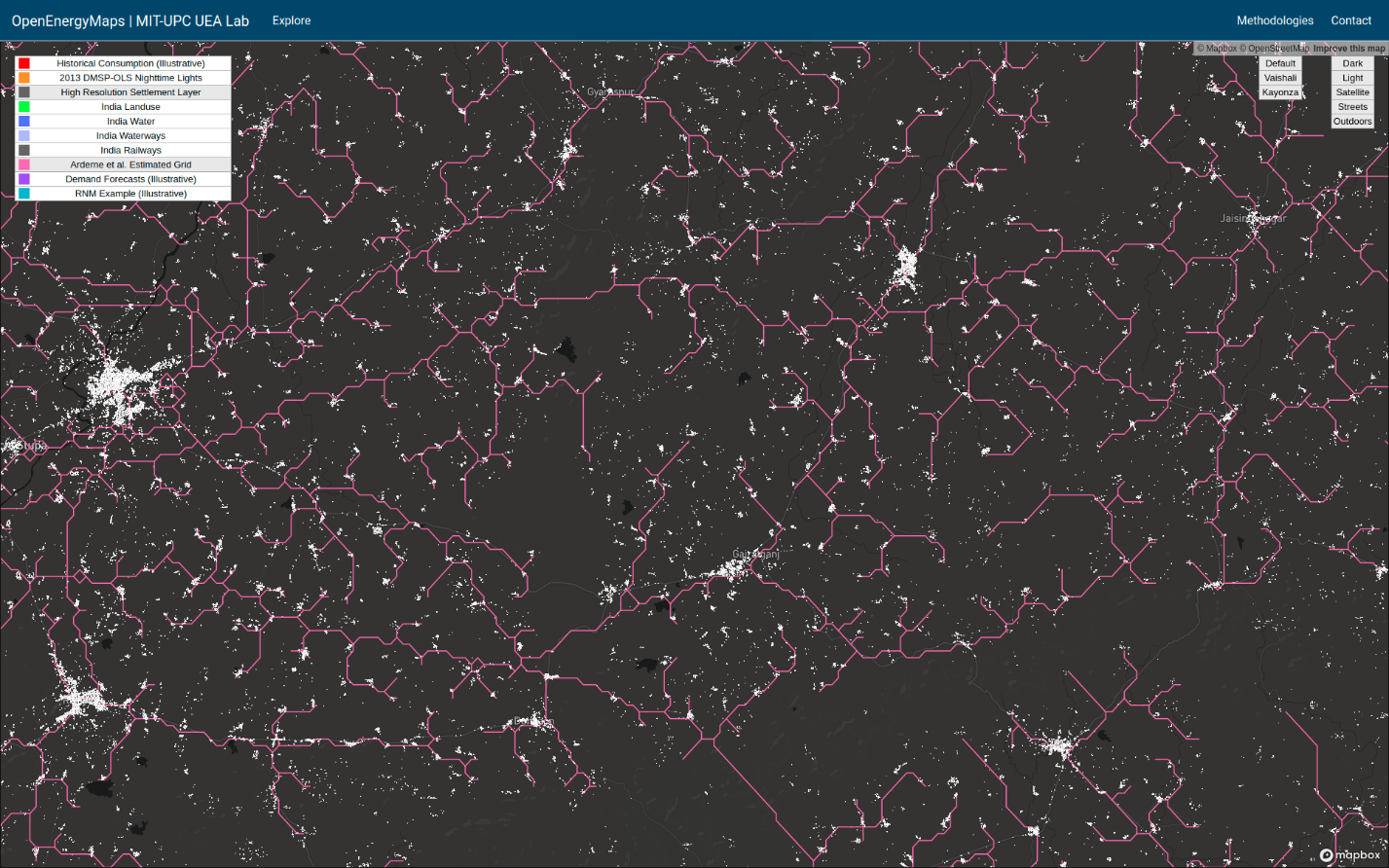 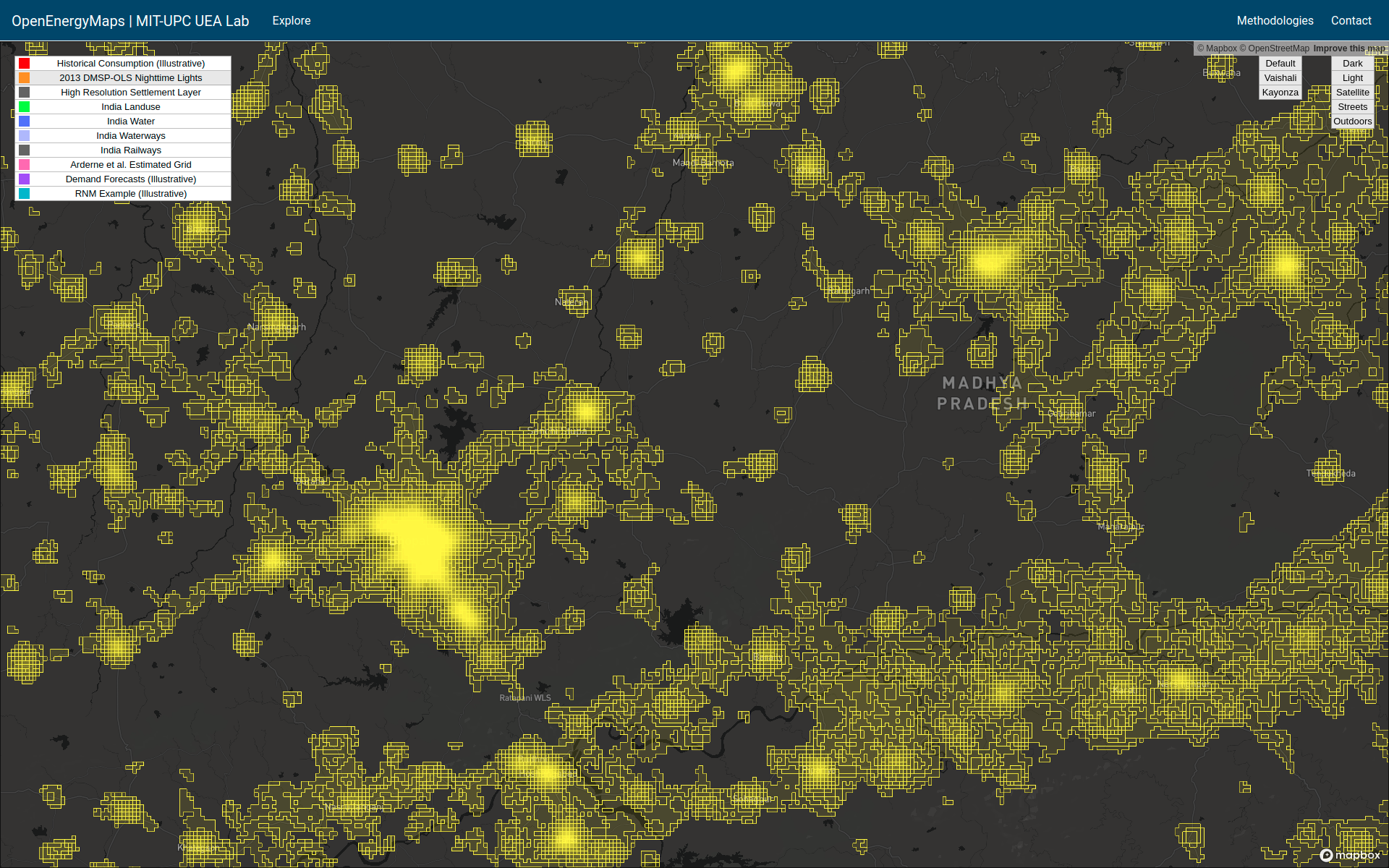 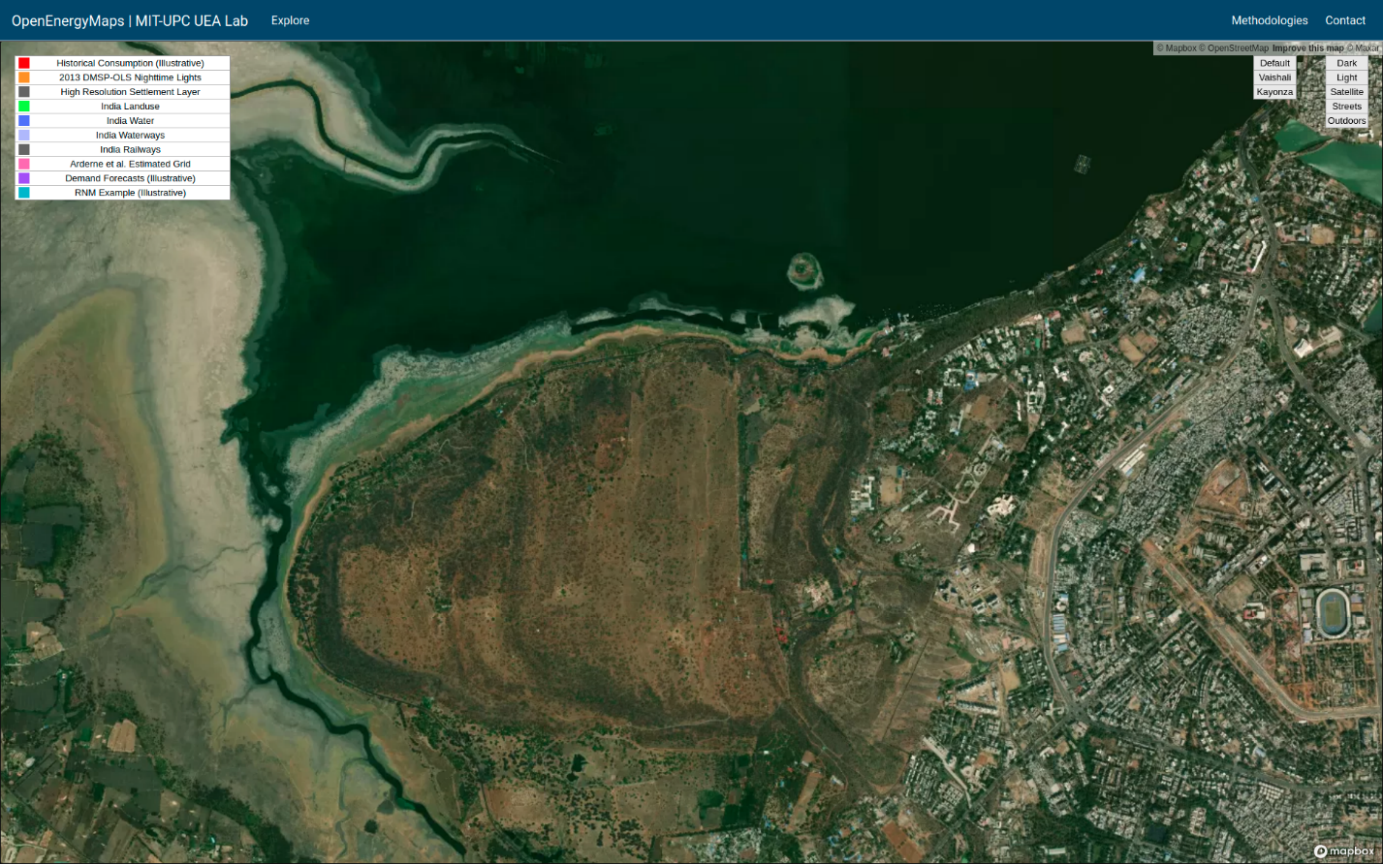 55
[Speaker Notes: OSM
Google open buildings dataset
data-driven assumptions about demand distributions]
3. Building-Level Demand Forecasting
via Bayesian Deep Learning and Others
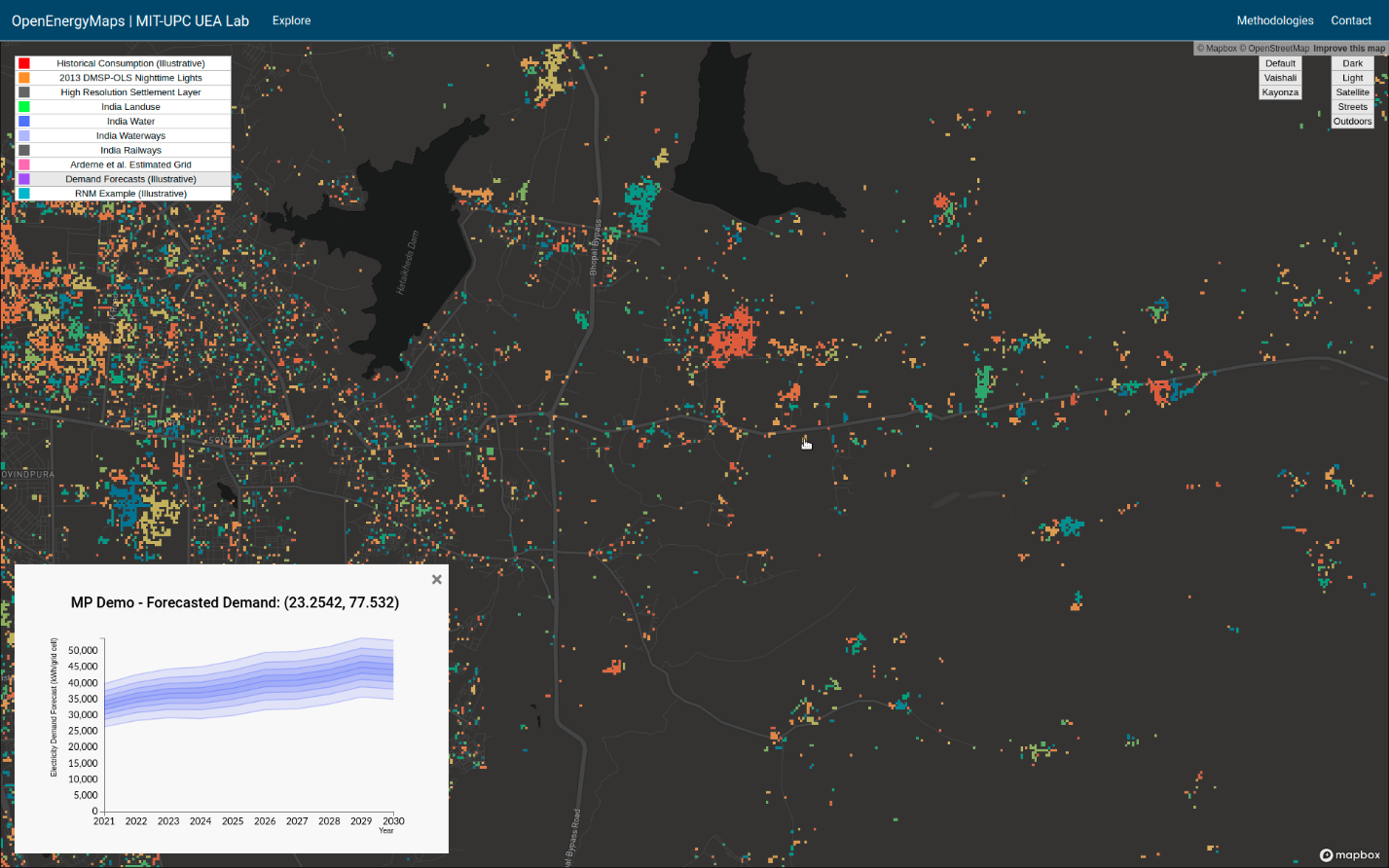 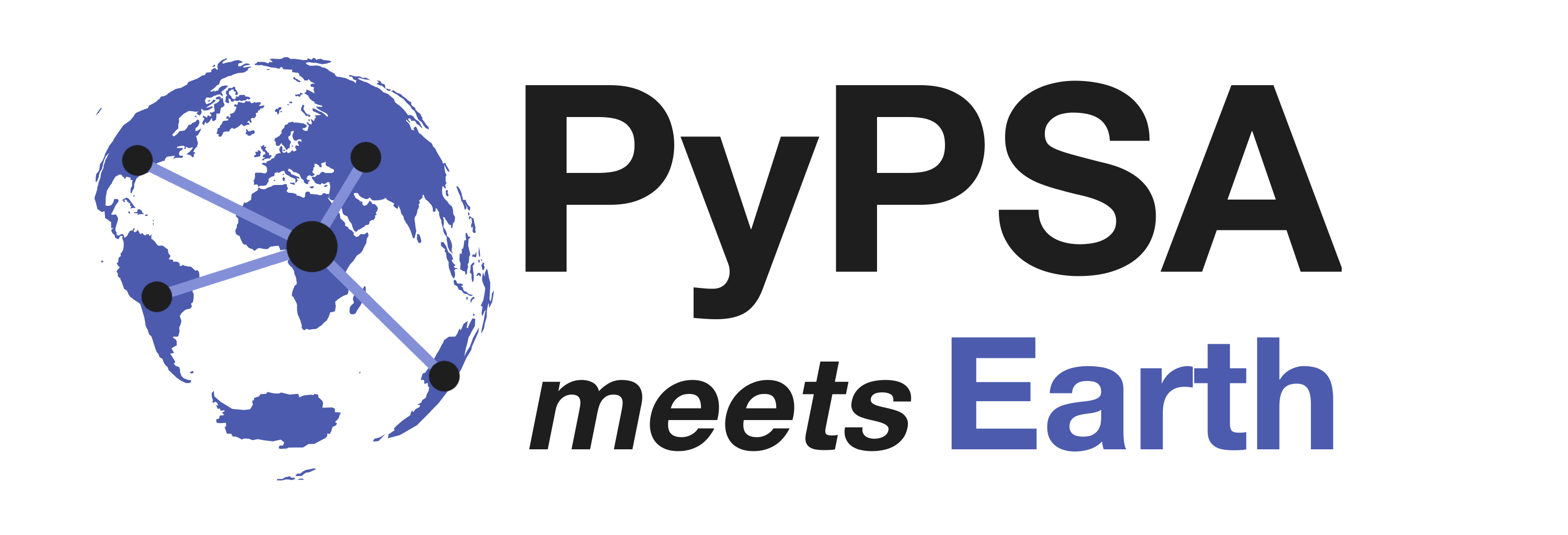 Illustrative output
56
[Speaker Notes: OSM
Google open buildings dataset
data-driven assumptions about demand distributions]
Machine Learning-Based Demand Forecasting Across Africa
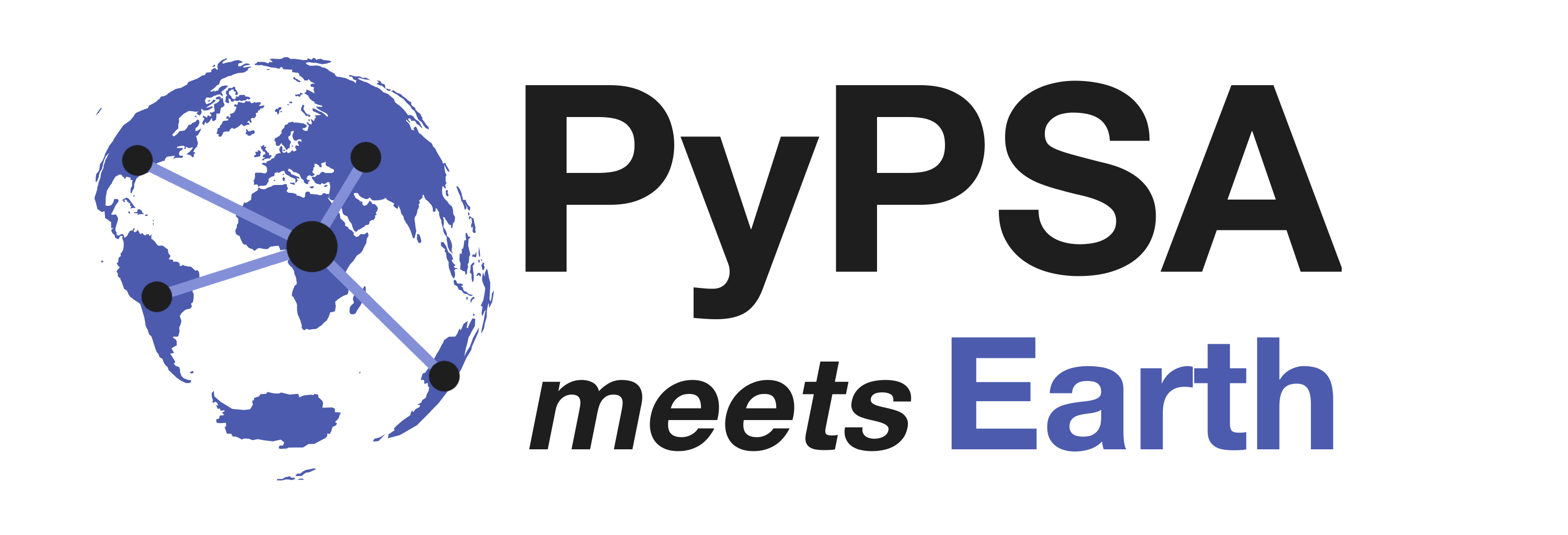 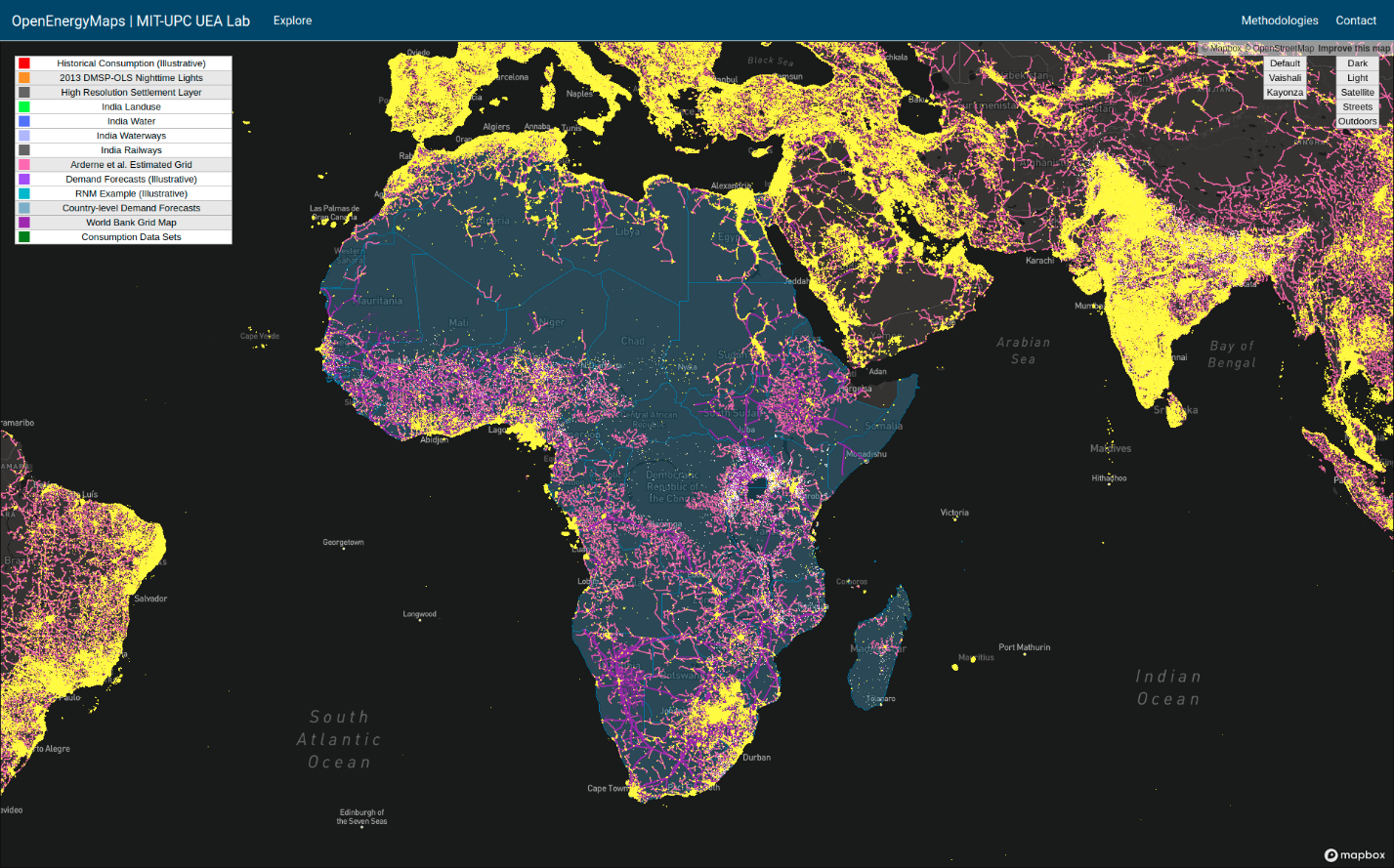 What the PyPSA meets Africa demand team is looking for:

GIS analysts, data scientists, machine learning engineers and researchers, frontend developers, backend developers.

African agricultural experts, energy policy analysts, climate change analysts.

Cloud credits for hosting tile servers.

Collaborations with African governments, utilities, NGOs, and project developers for:
Ground-truth validation of results
Open-sourcing anonymized consumption data 
Other beneficial uses of electricity demand forecasts.
57
[Speaker Notes: My name is Stpehen Lee I am a PhD candidate at MIT and Demand Lead with the PyPSA community. 
Electricity demand foreacsing in Africa is my thesis topic. I’m going to be open sourcing all of my published research code as part of PyPSA and in the meantime make data pipelines open and work with others to come up with different methods for baselining and comparison. 
Data is available at multiple scales: 3 part pipeline taking advantage of all scales.
Multimodal and multiscale data fusion.
Need help on all 3 parts.]
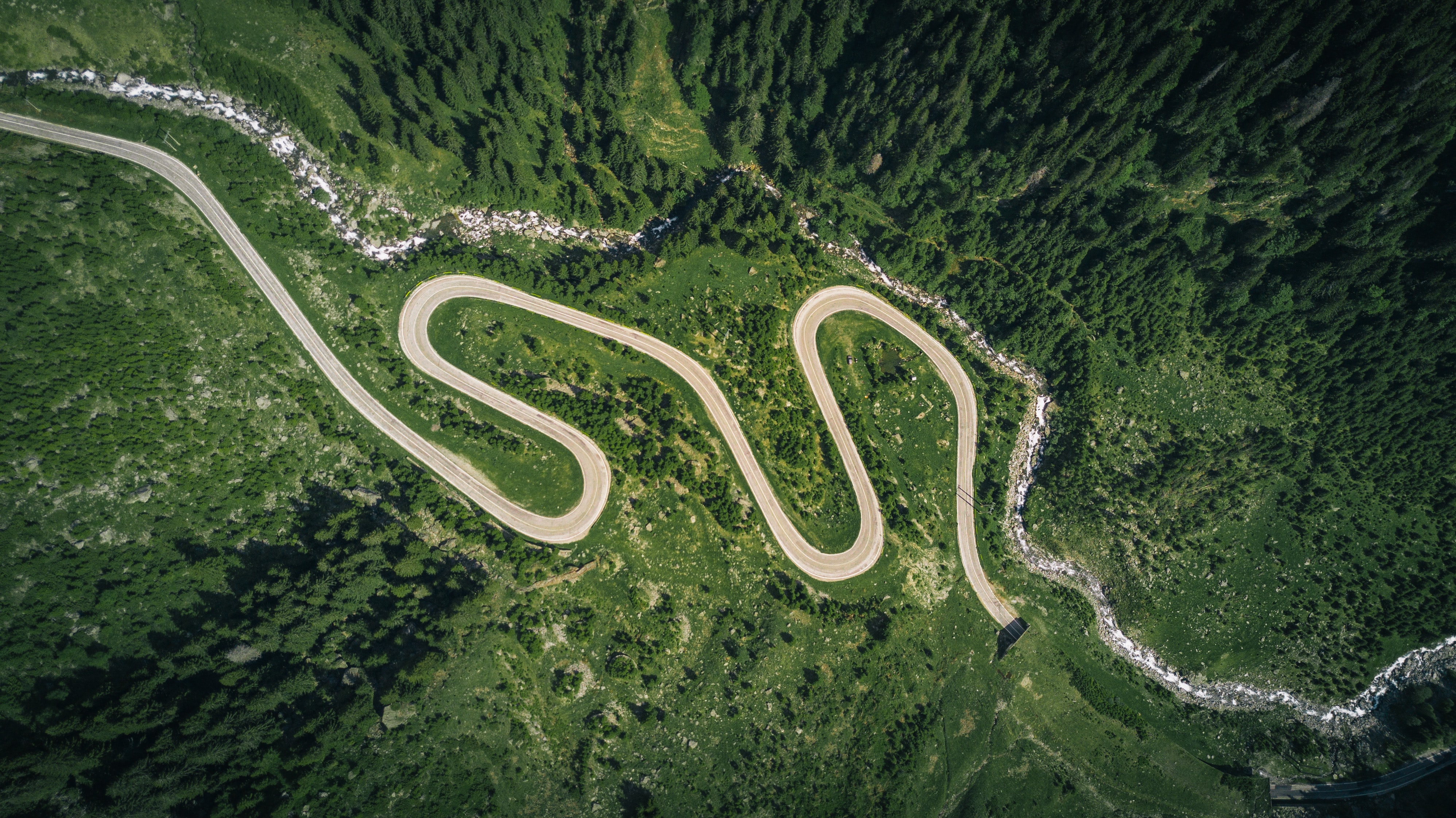 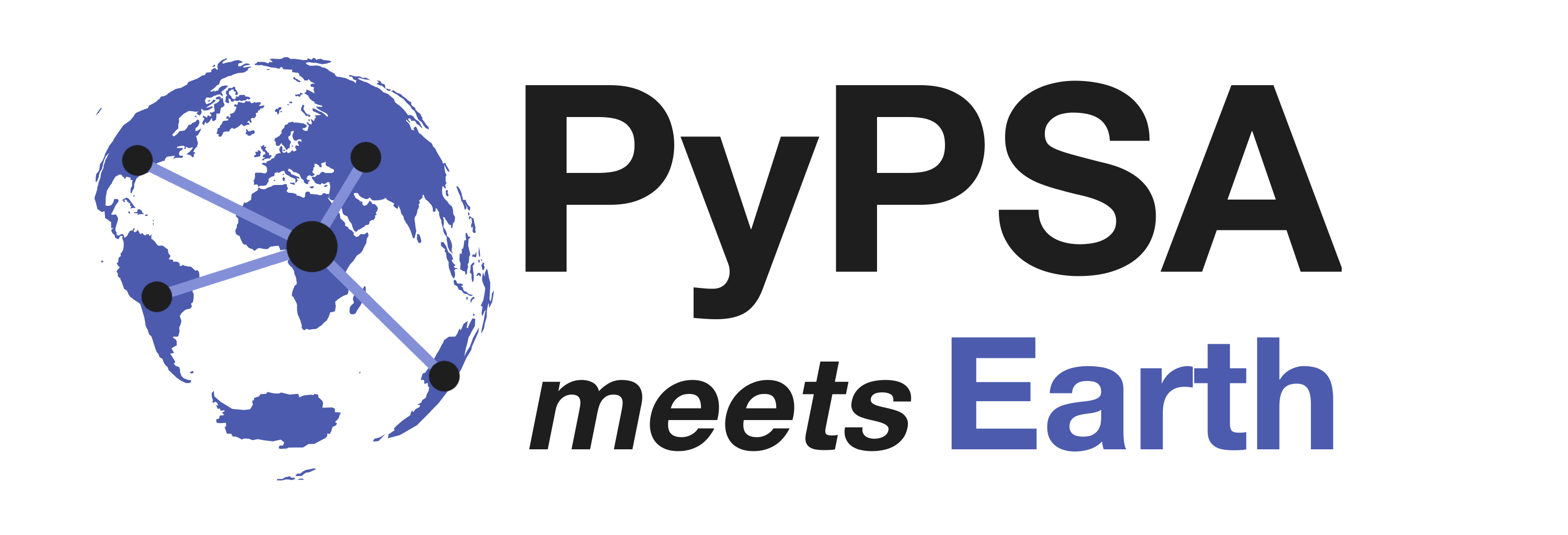 1. 
THE PYPSA MEETS EARTH INITIATIVE
III. 
DEALING WITH MISSING DATA
II. 
THE PYPSA-AFRICA PROTOTYPE PRESENTATION
IV. 
HOW TO GET INVOLVED IN OUR EARTH-MISSION
58
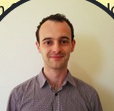 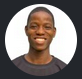 Join our Team!
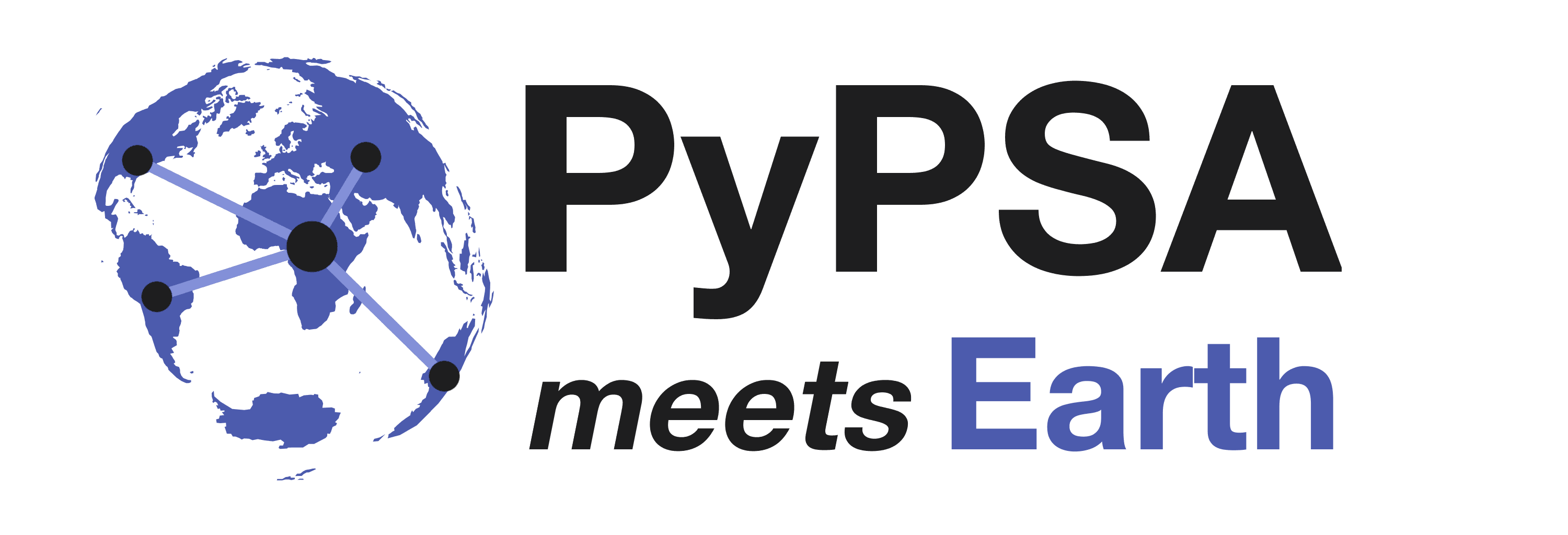 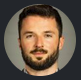 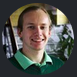 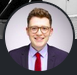 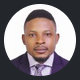 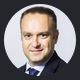 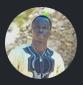 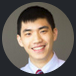 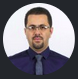 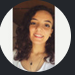 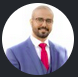 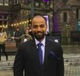 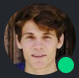 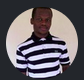 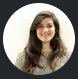 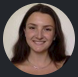 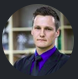 Our intiative has 61 members...
26 coders
27 advisors
9 communicators
14 PhD students
9 professors
13 energy professionals
...students, postdocs, scientists...
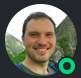 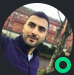 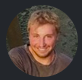 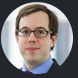 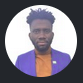 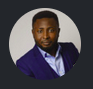 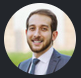 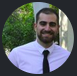 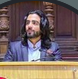 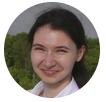 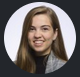 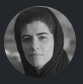 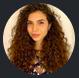 ...associated to:
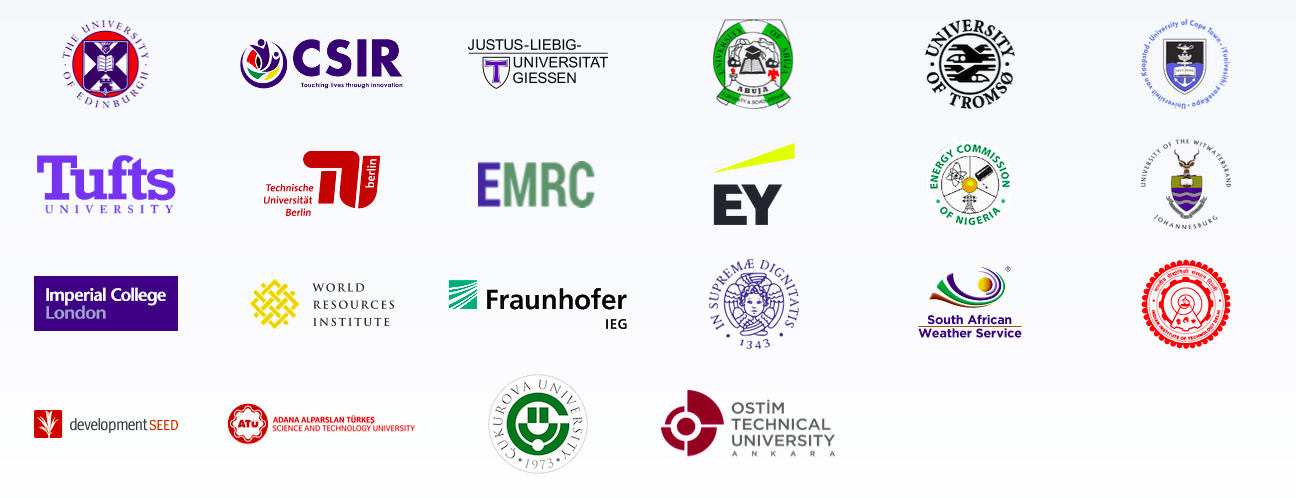 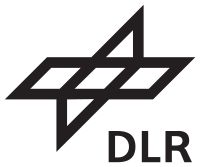 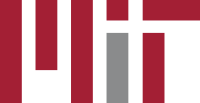 59
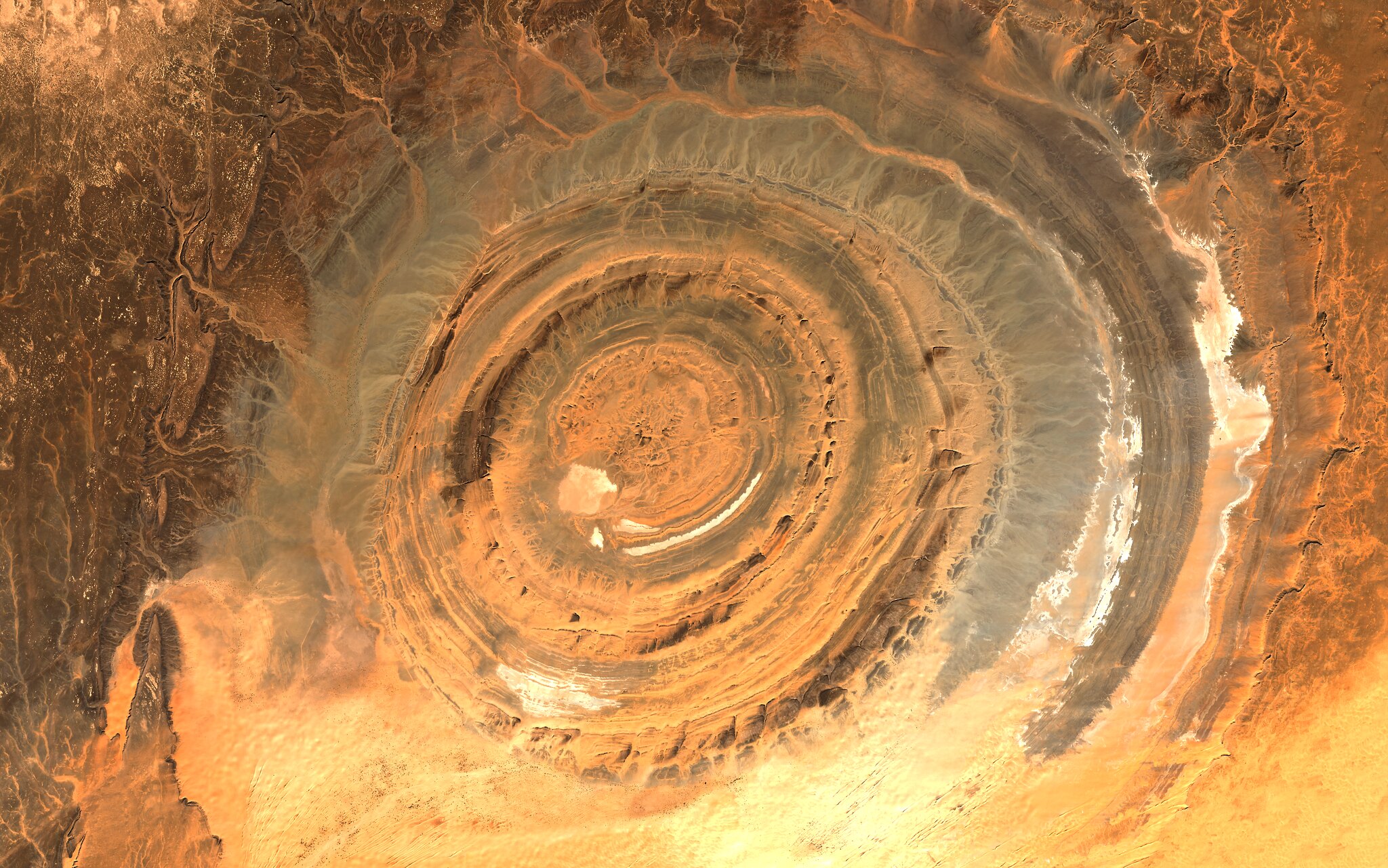 WHY PEOPLE JOIN US?
How PeOple join us
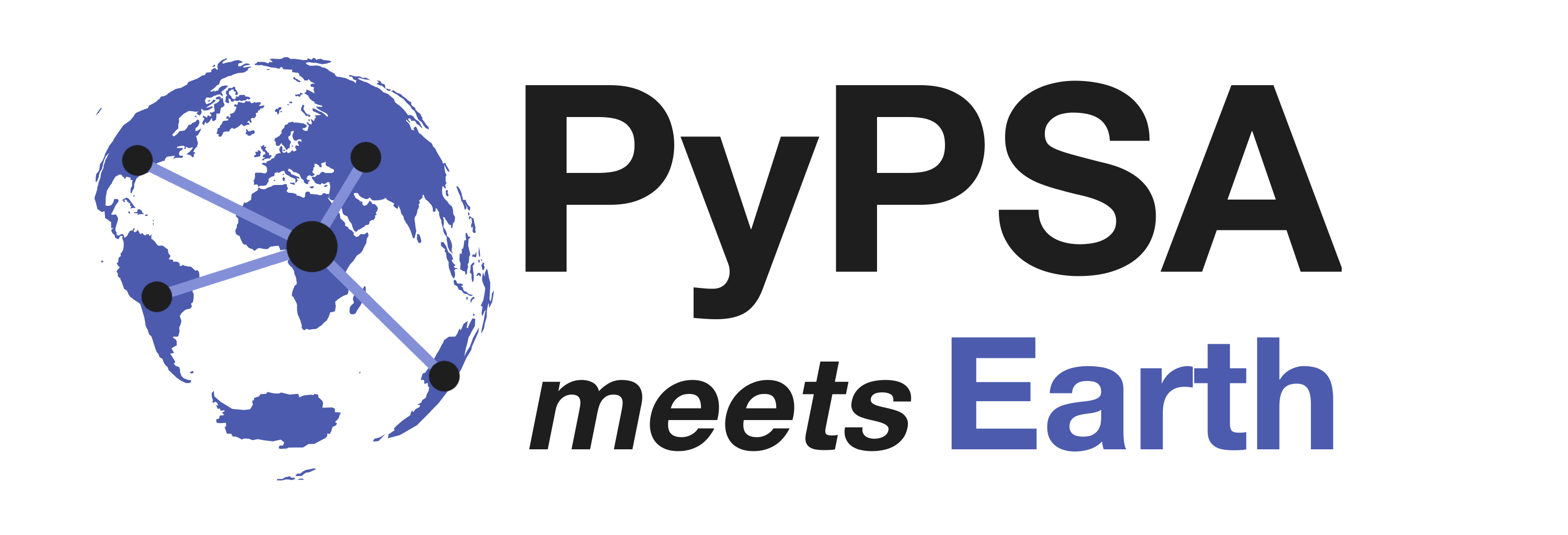 Creating impact
Solve your energy problem
Learn and apply methods
Work together
What is your motivation?
As a hobby

Use                for your work

Fund dedicated positions (coming)
60
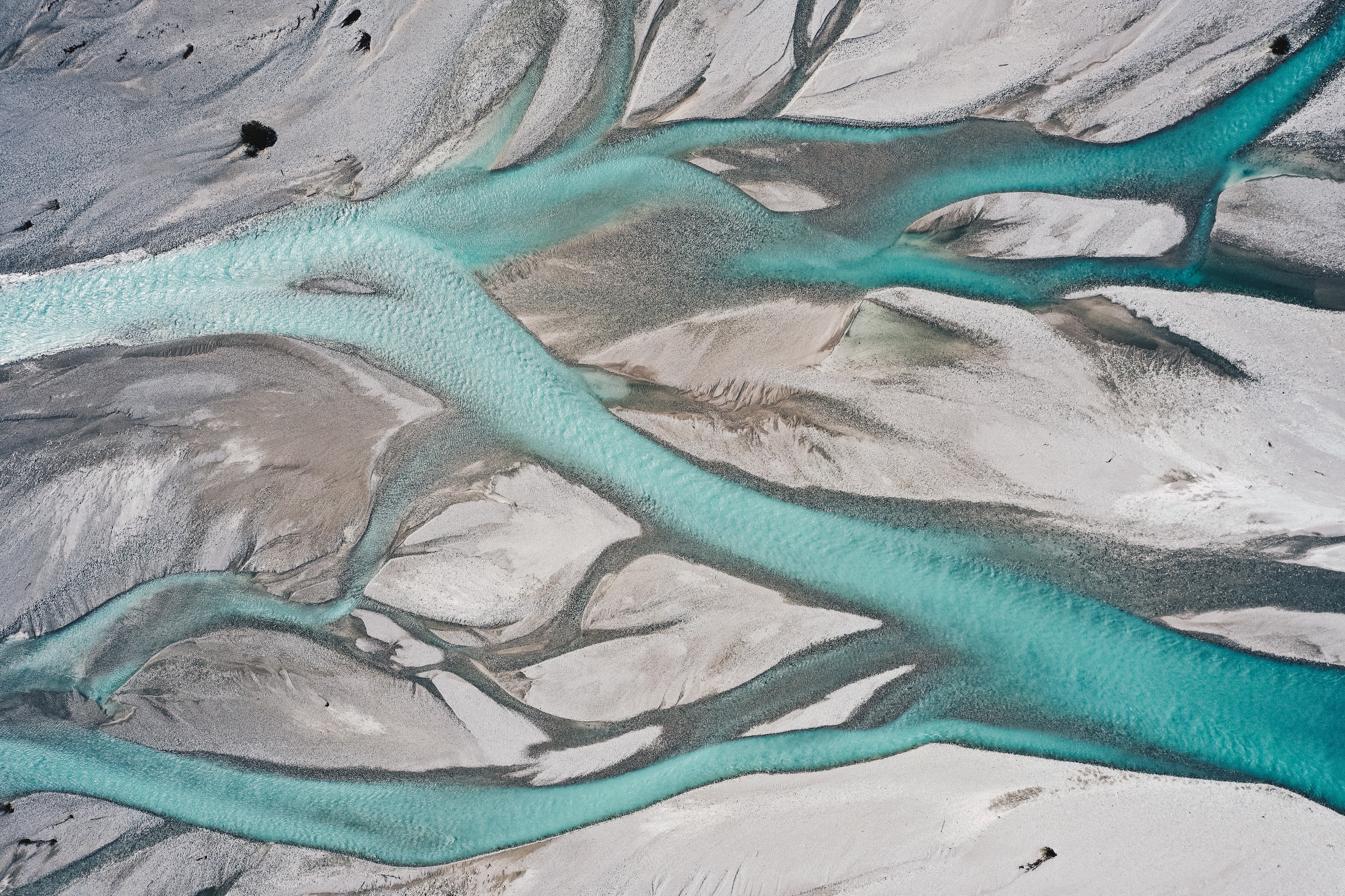 OUR WISHLIST
OR: WHAT WE NEED TO CONTINUE
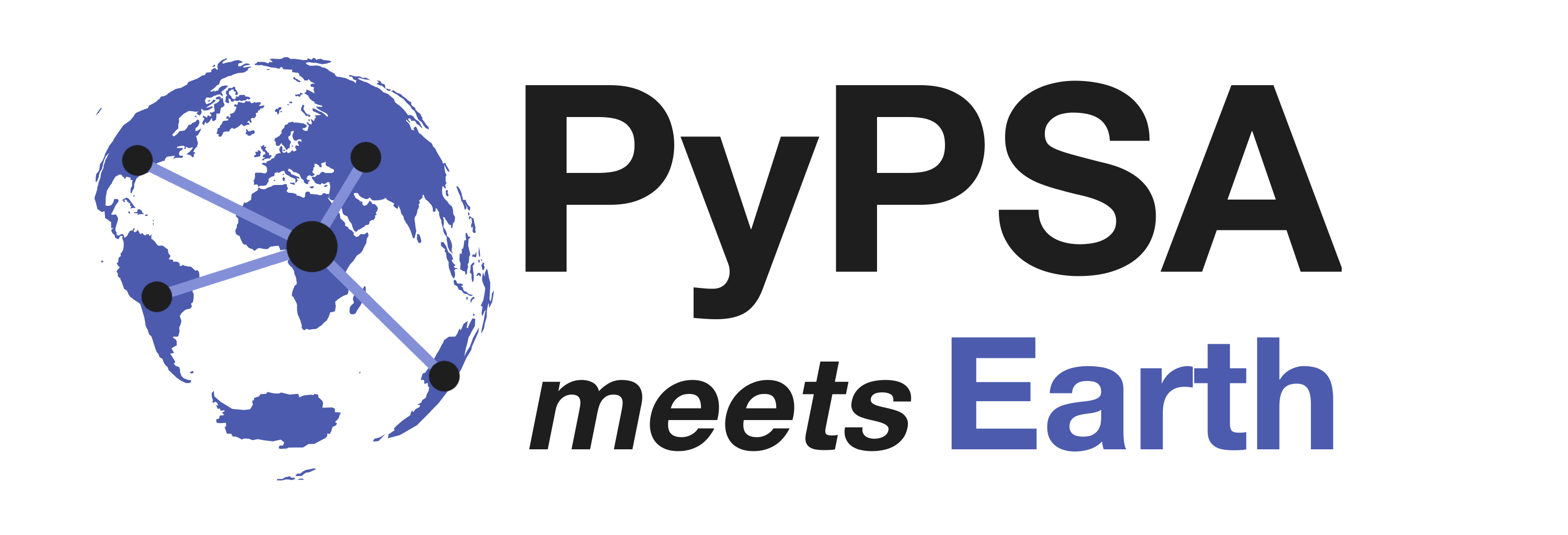 Contribute new open data and methods
Expand and validate model in your region
Participate and share your ideas
Join or lead an open data campaign
Join or lead a code team
61
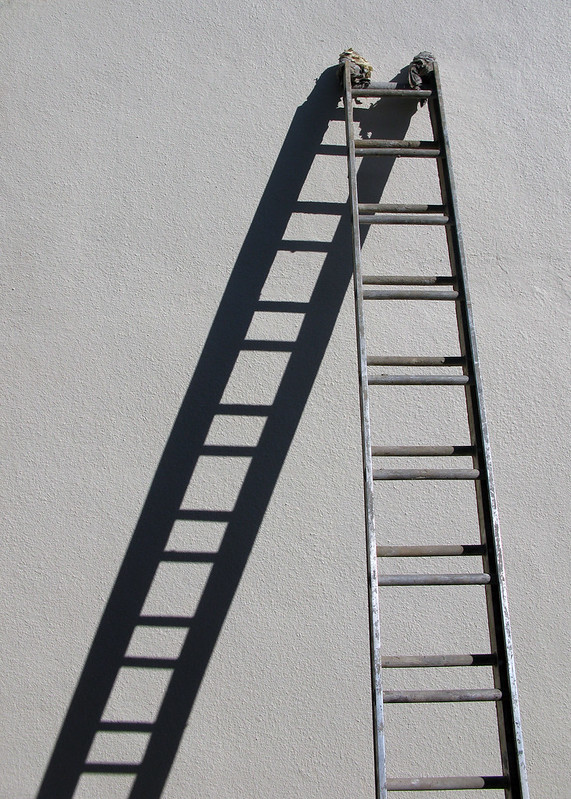 Open
Source
Ladder
LEAD
IMPROVE
PARTICIPATE
"up and down the ladder" by Robert Couse-Baker is licensed under CC BY 2.0
USE
UNDERSTAND
62
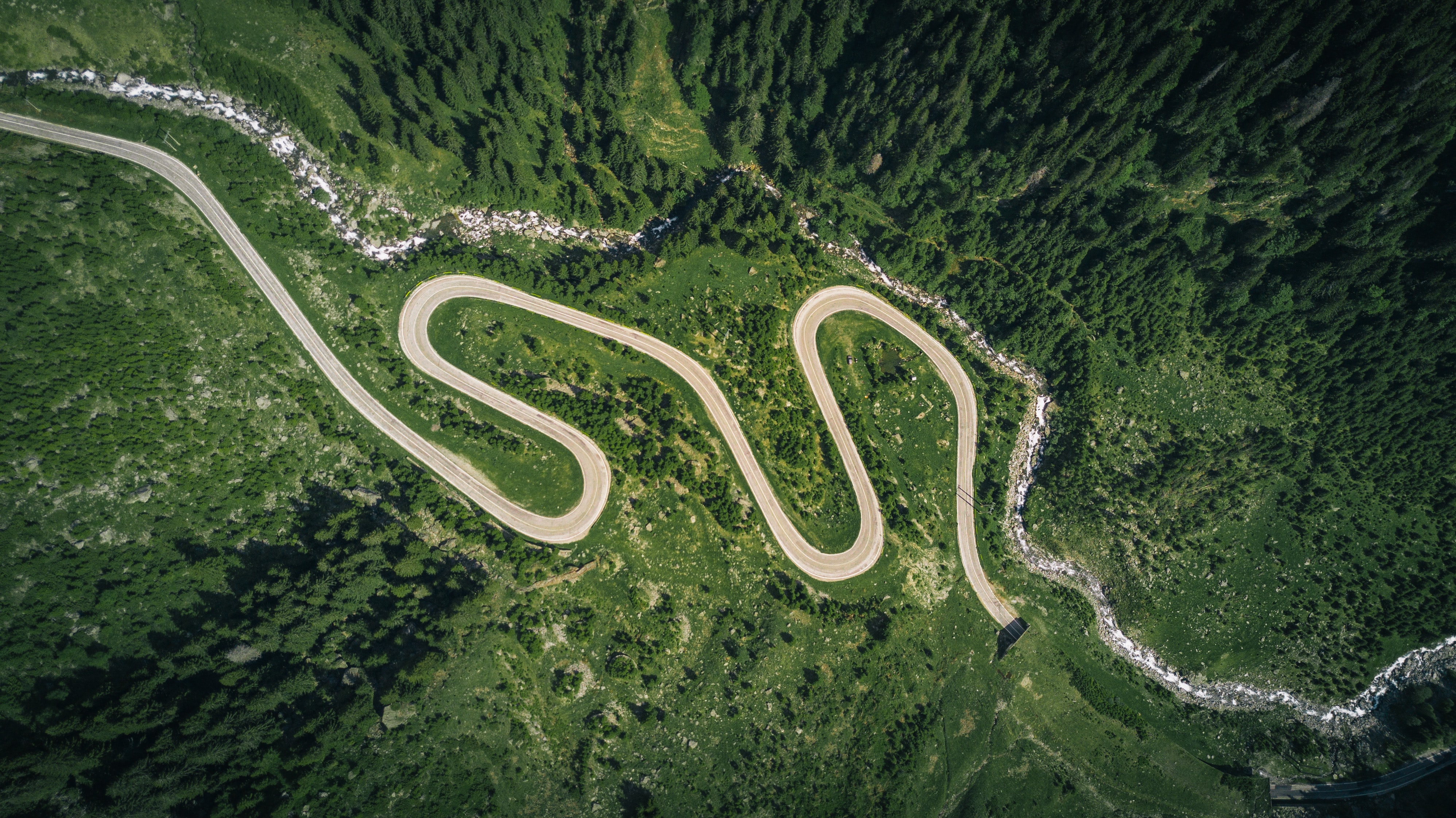 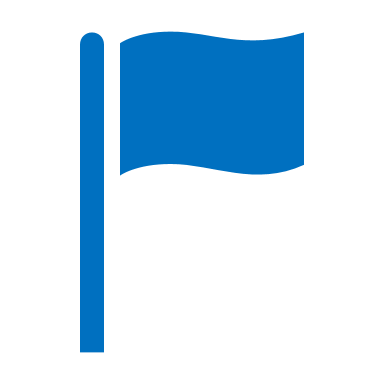 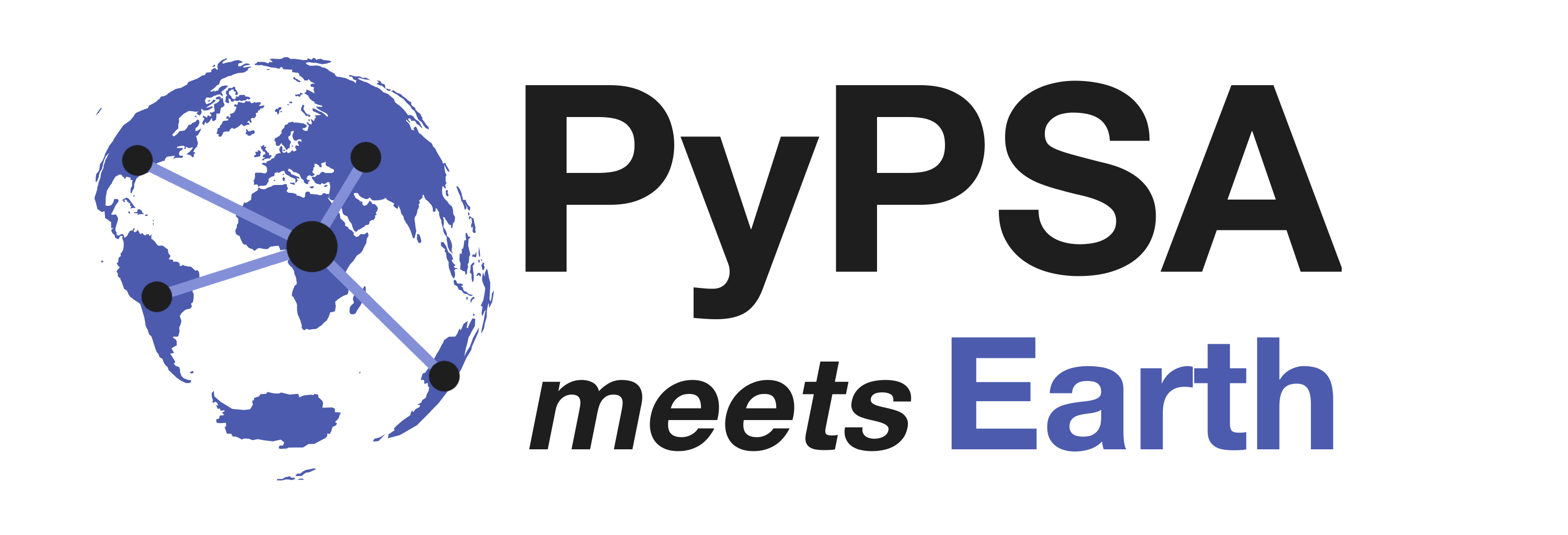 Q&A
15min
1. 
THE PYPSA MEETS EARTH INITIATIVE
III. 
DEALING WITH MISSING DATA
V. 
PANEL DISCUSSION
"THE ENERGY SYSTEM MODELLING CHALLENGES AND OPPORTUNITIES OF THE 21 CENTURY"
II. 
THE PYPSA-AFRICA PROTOTYPE PRESENTATION
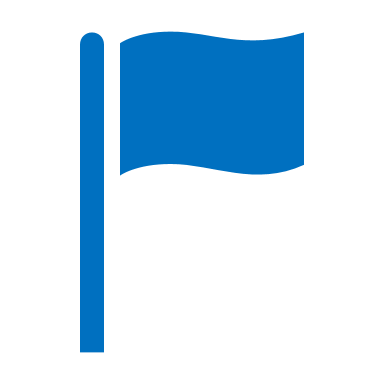 Q&A
15min
IV. 
HOW TO GET INVOLVED IN OUR EARTH-MISSION
63
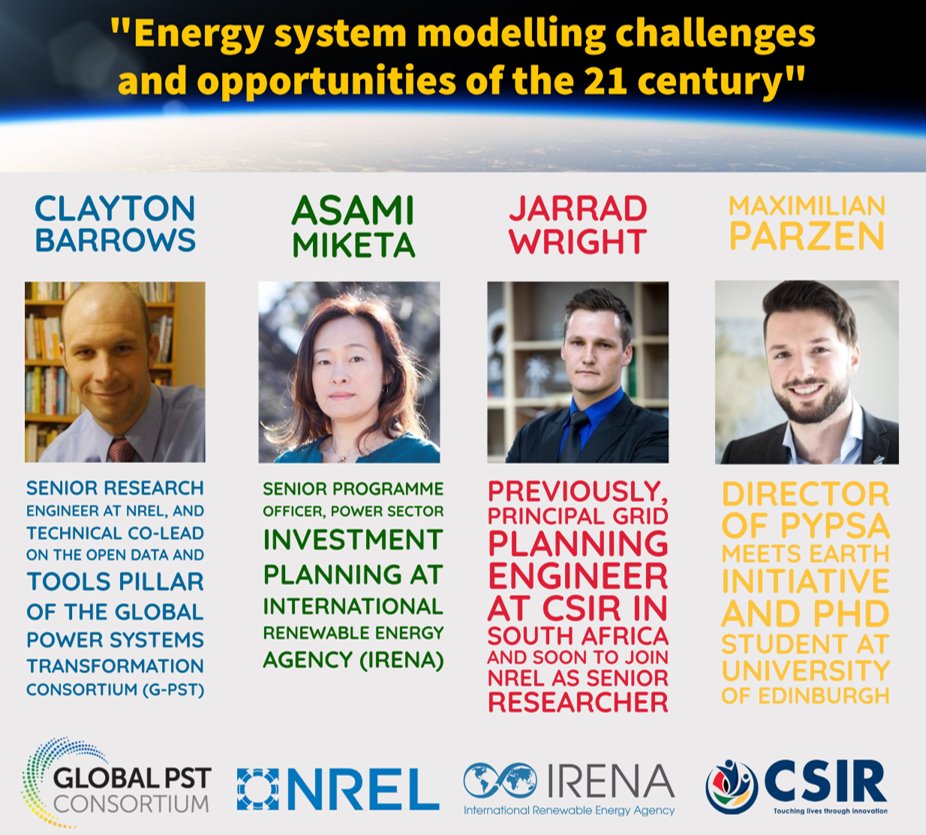 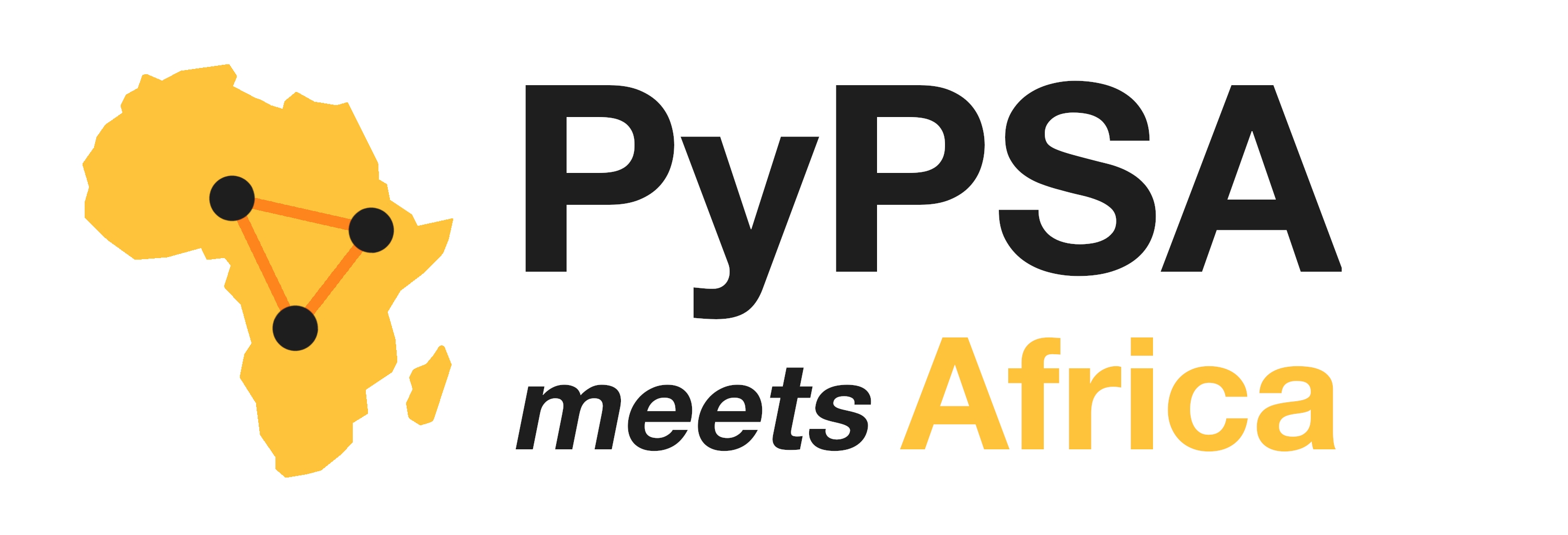 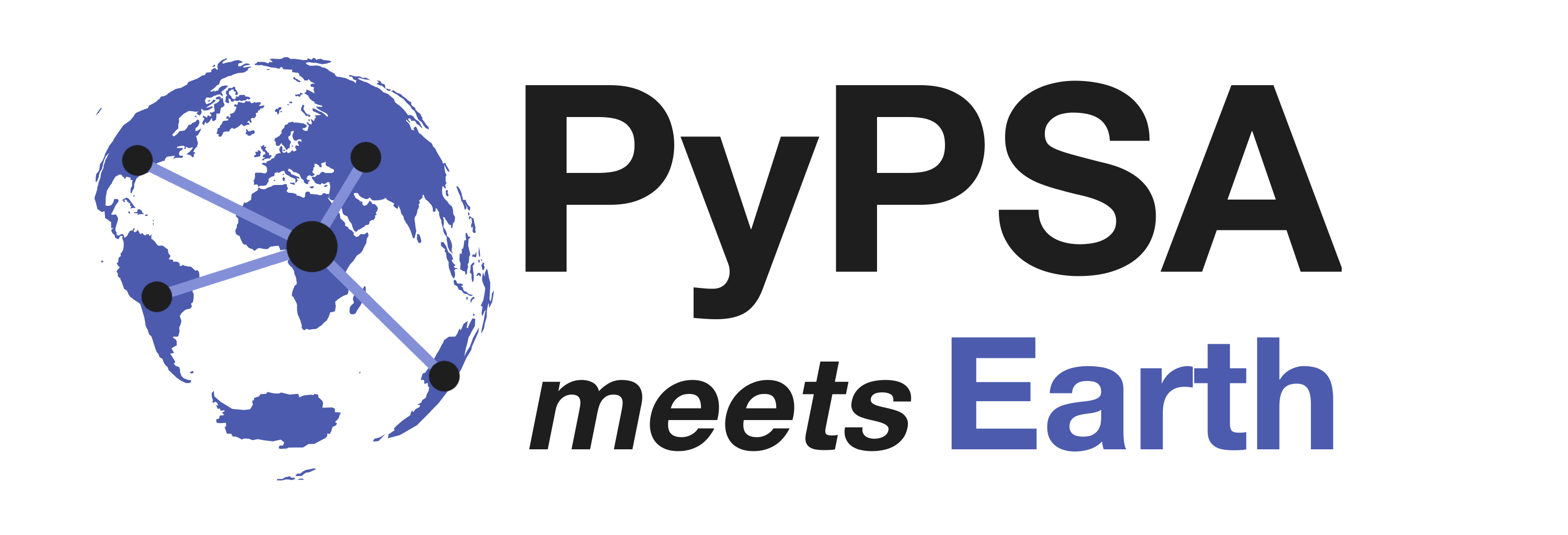 64
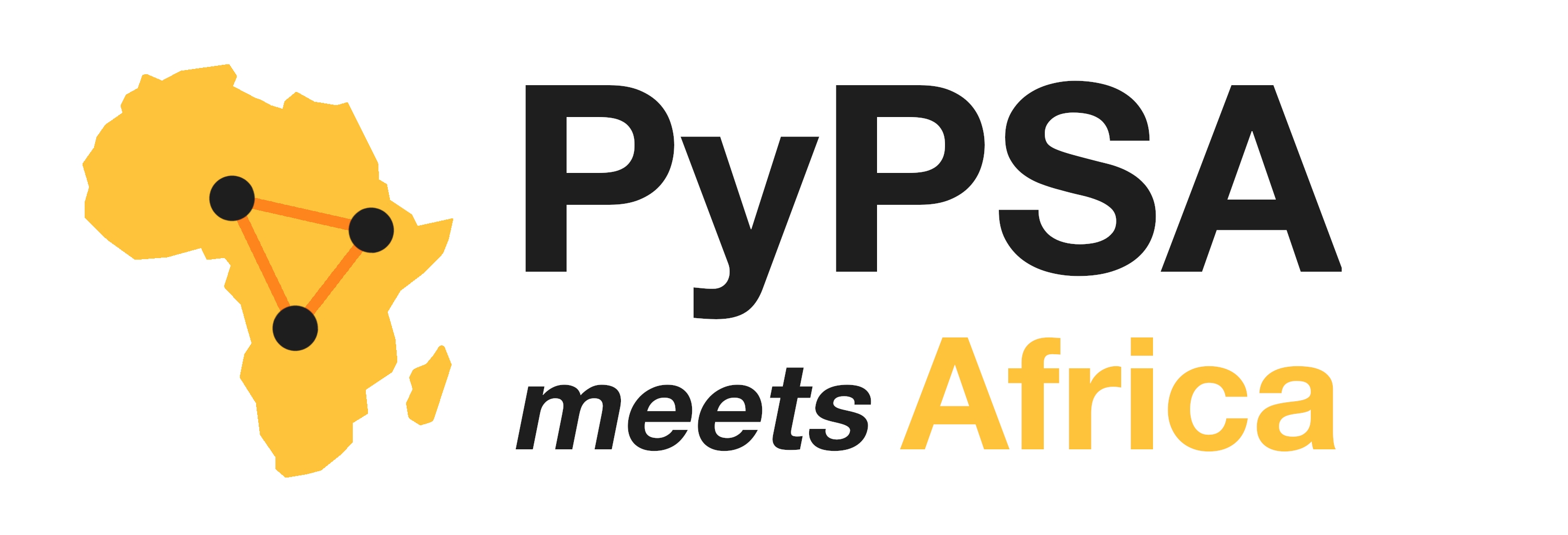 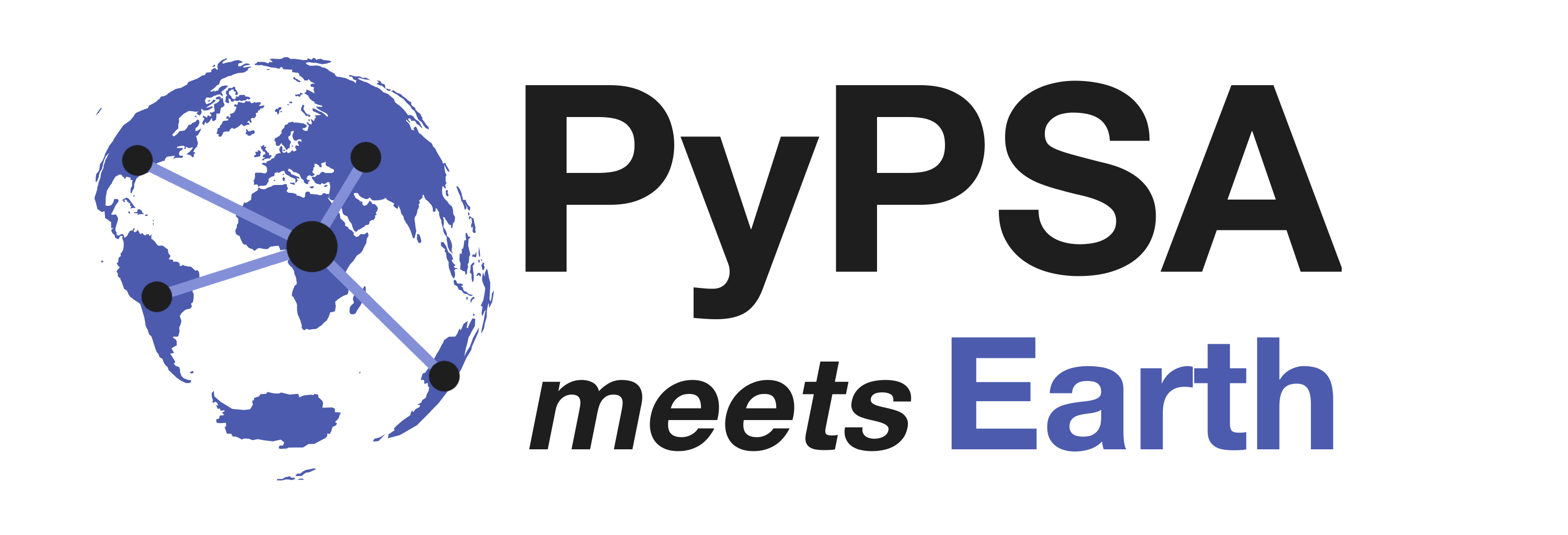 PyPSA meets Earth
     2022​​
GETTING READY to CHANGe THE WORLD
65
66
67
68
DEEP DIVE- tools in the community -
DRAFTS/BACK-UP
69
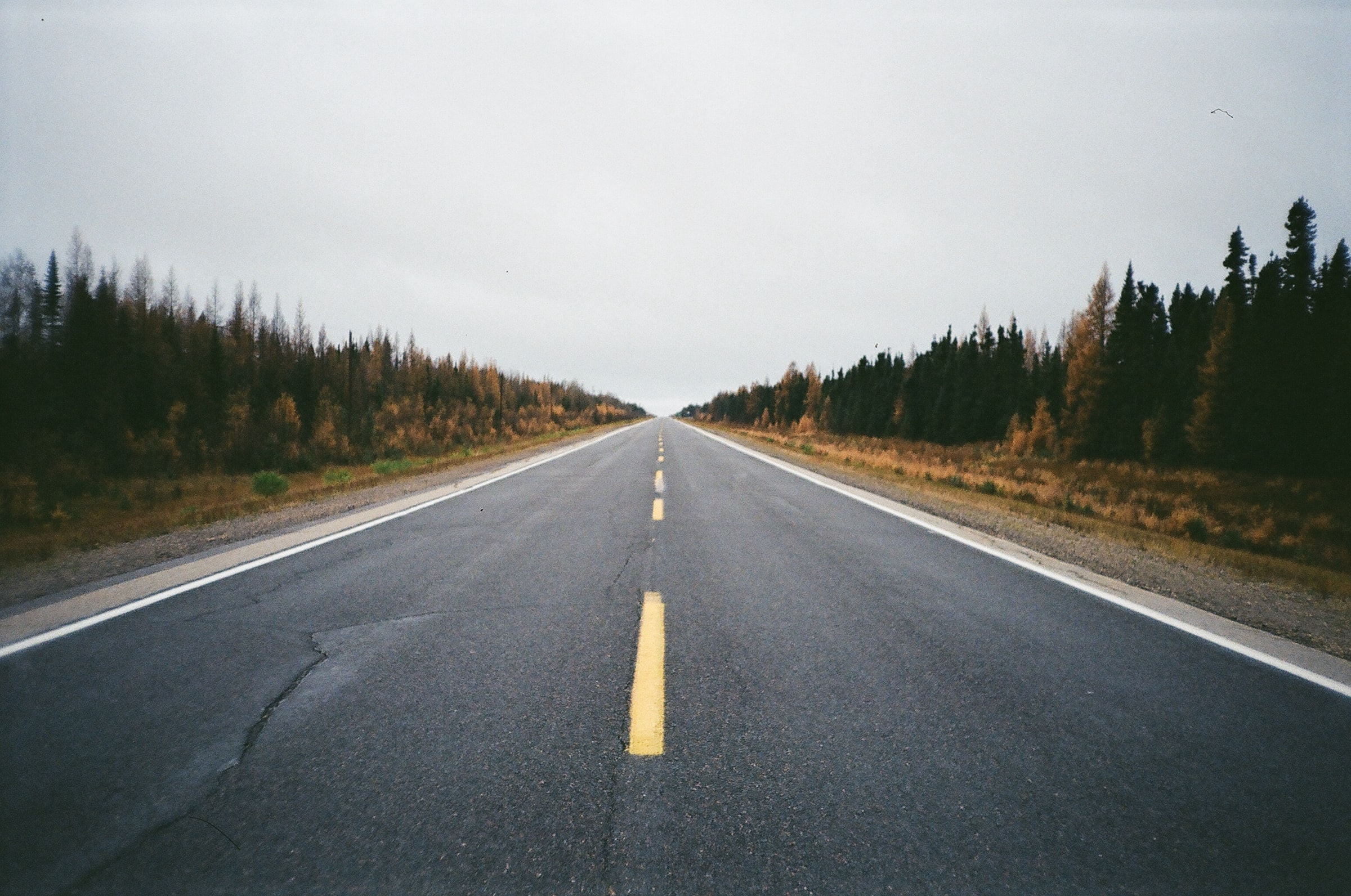 WHAT IS POSSIBLE?
POLICY RECOMMENDATIONS
ENERGY TRANSITION PLANS
GRID EXPANSION STUDIES
GENERATION EXPANSION STUDIES
TECHNOLOGY EVALUATIONS​
...
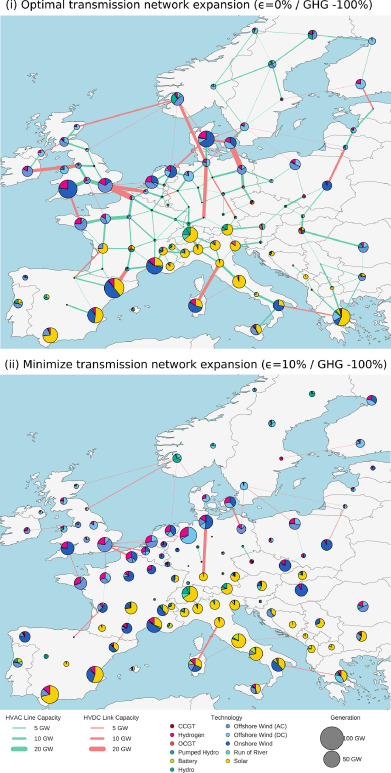 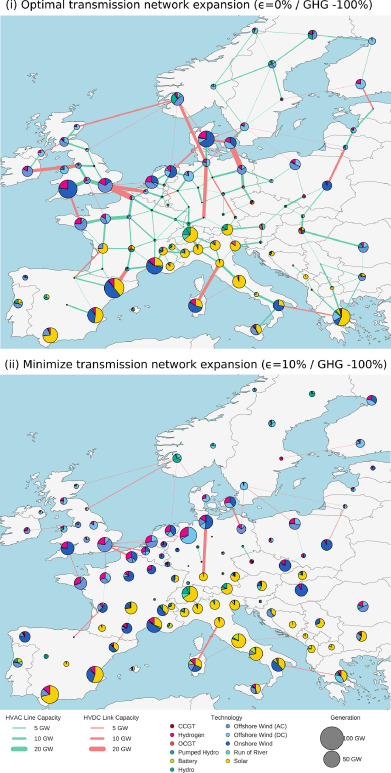 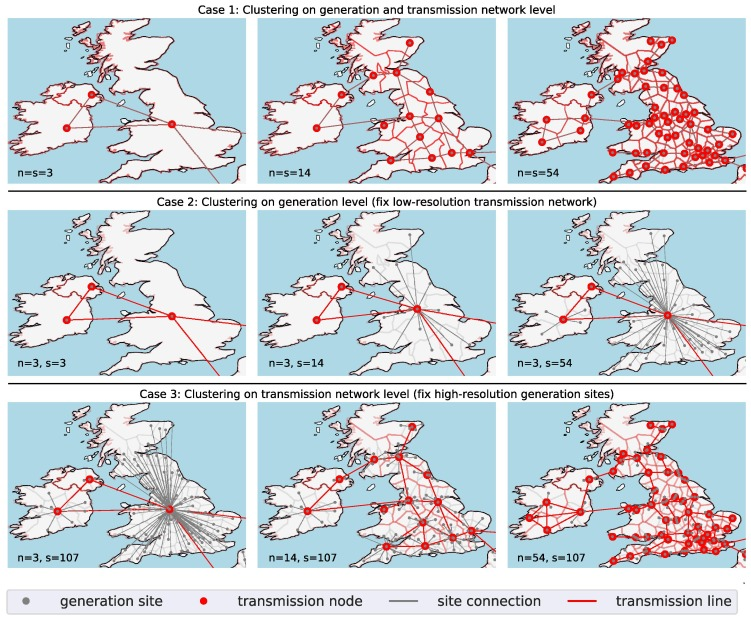 INFLUENCE DECISION MAKING  - CASA INDIA
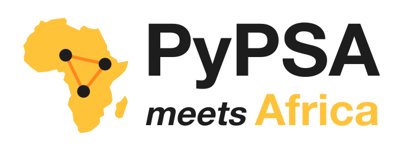 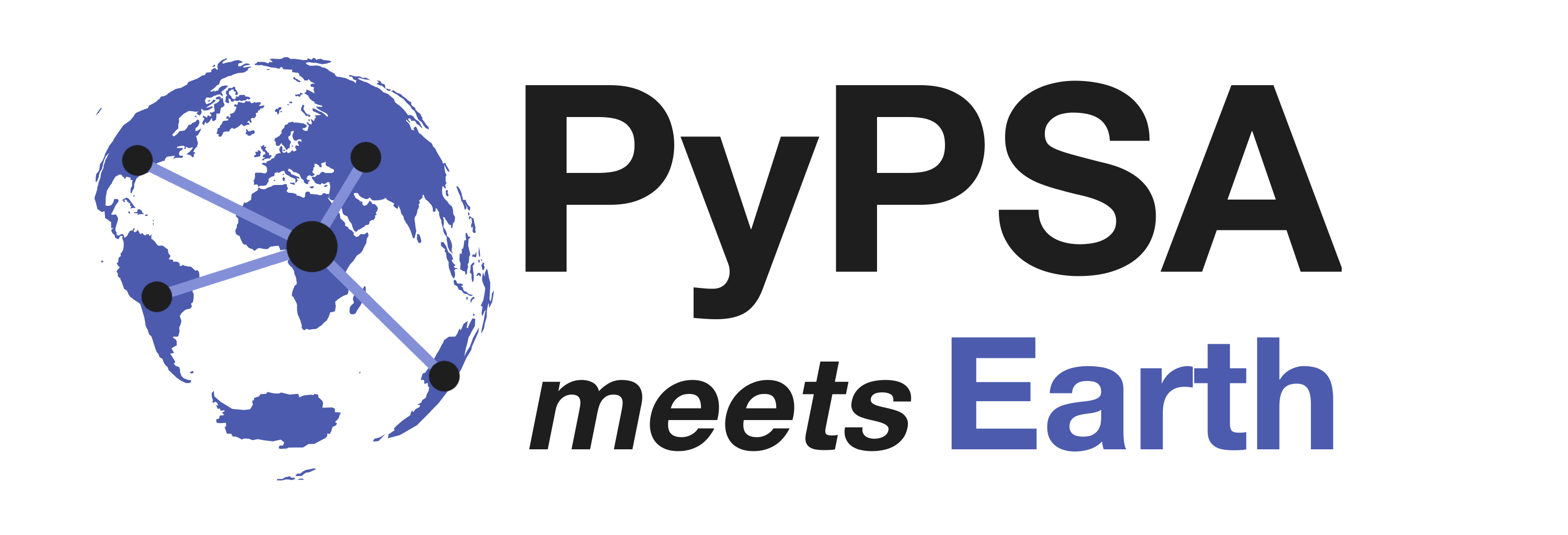 VISION
Create TOGETHER useful alternatives to closed-source energy system models
for industry and research
71
[Speaker Notes: OPEN:
- To avoid information asymetries industry and policy

TOGETHER means:
1 model to cover the world
1 modular architecture to allow parallel work and improvement

BENEFITS OF WORKING TOGETHER:
- Faster development
- Improvements have global impact
- Less documentation per person

Everyone can earn maintainership]
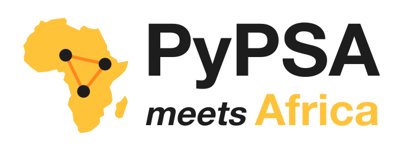 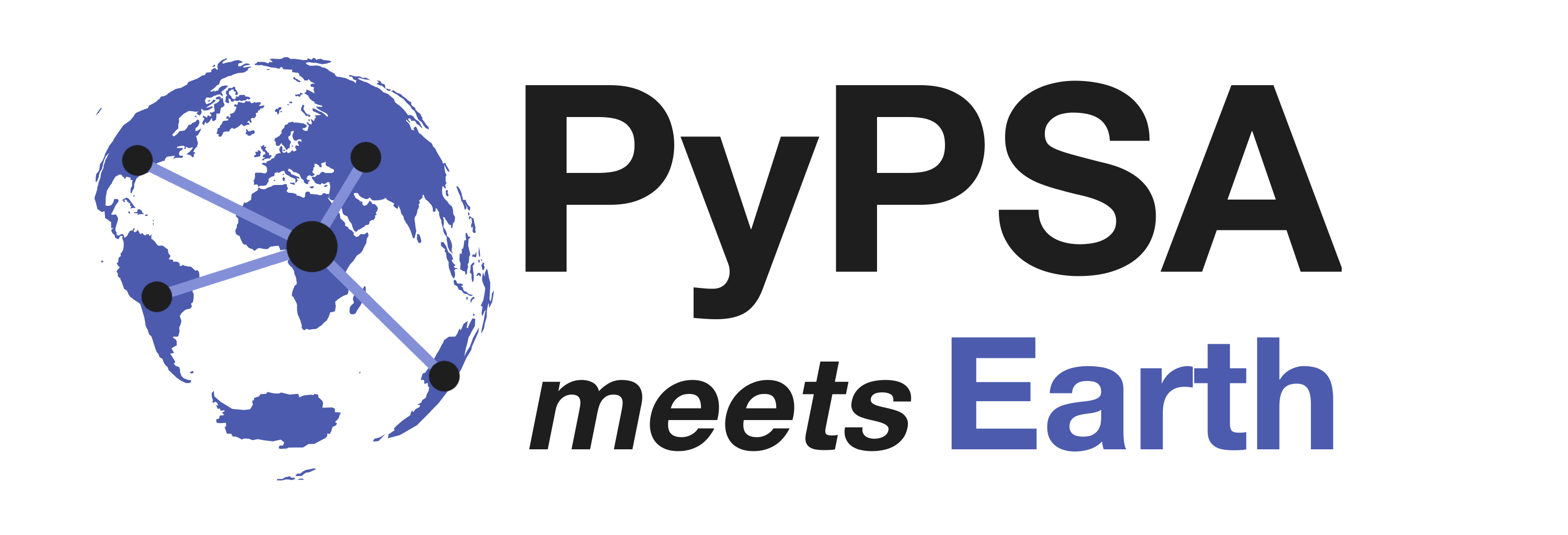 MISSION
#PyPSA-AFRICA2021
#PyPSA-EARTH2022
#…?
72
[Speaker Notes: How can we achieve that? What are the problems]
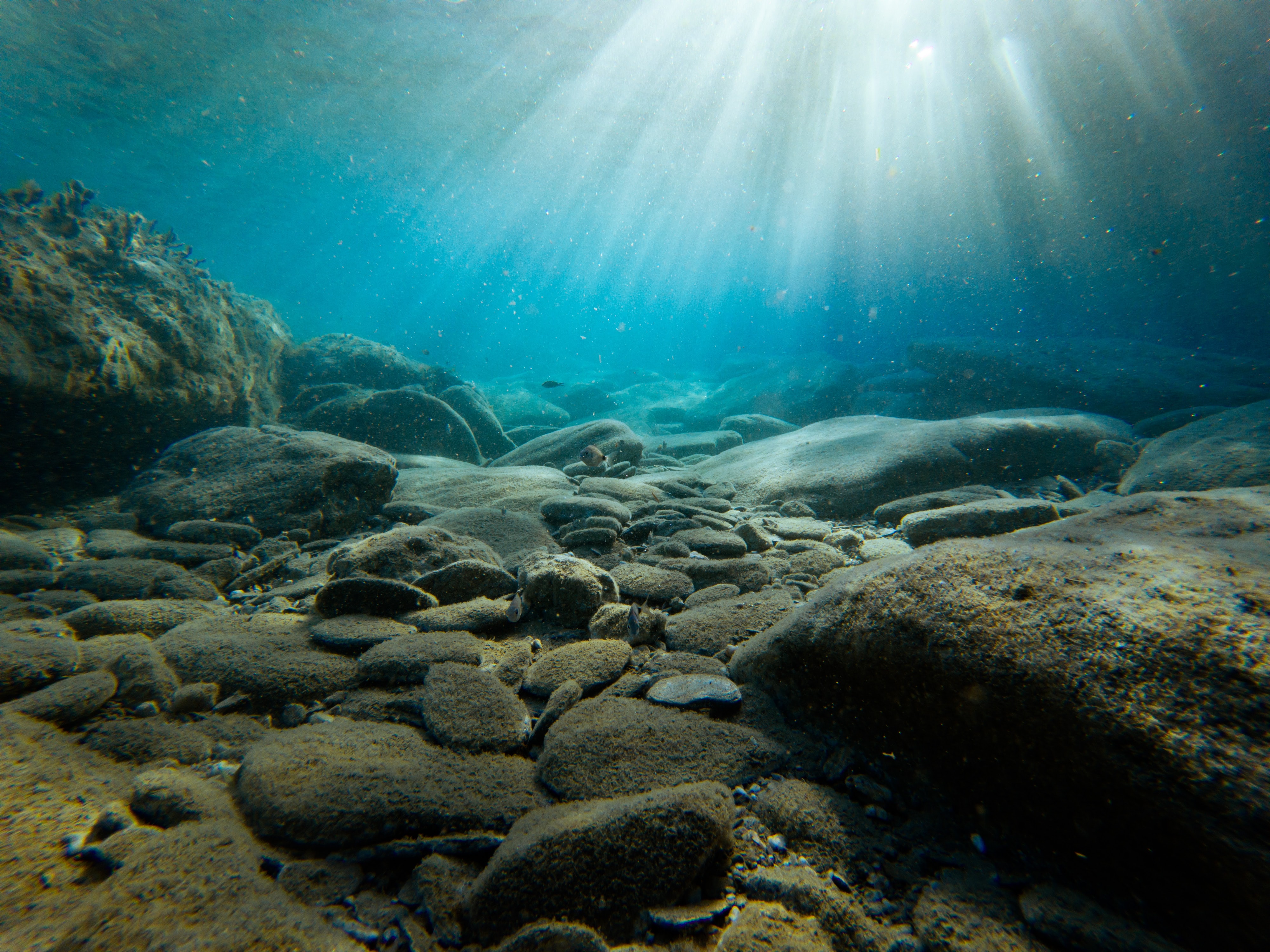 DEEP DIVE- tools in the community -
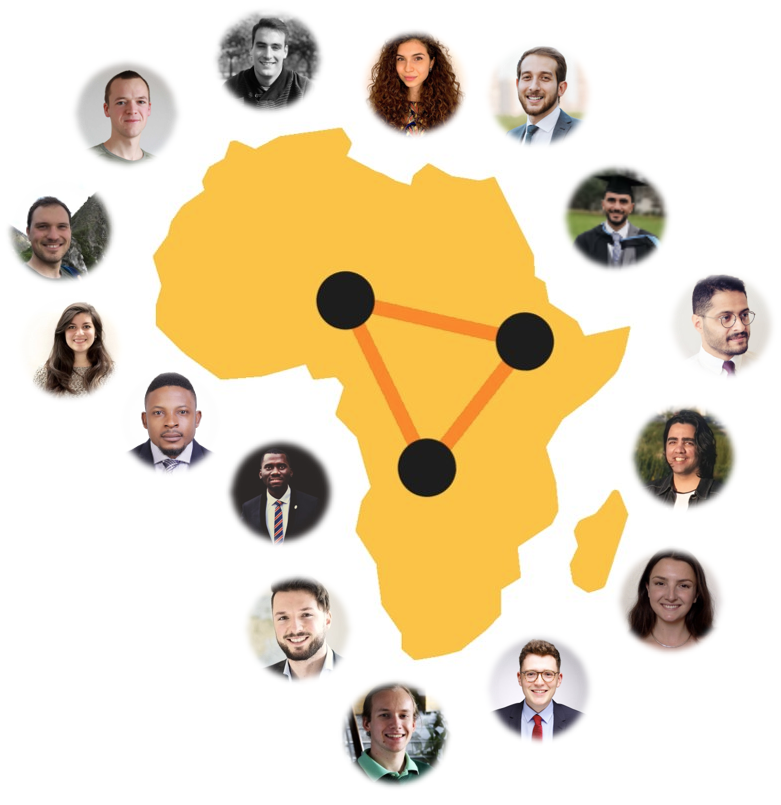 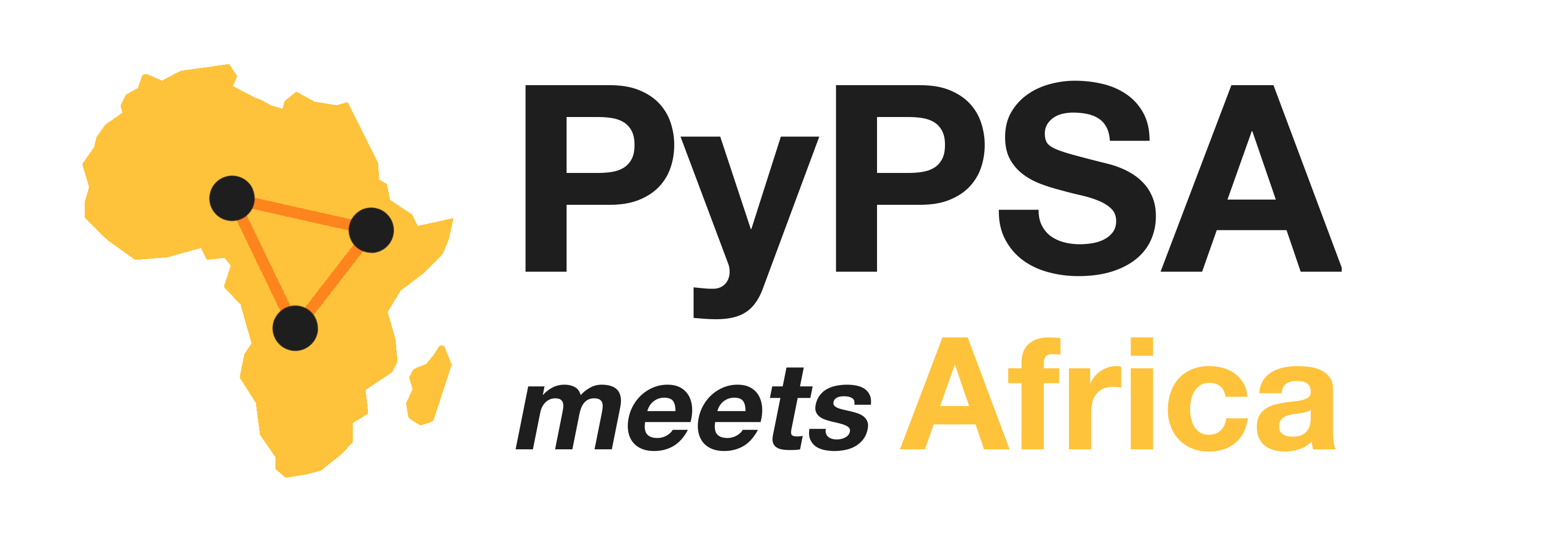 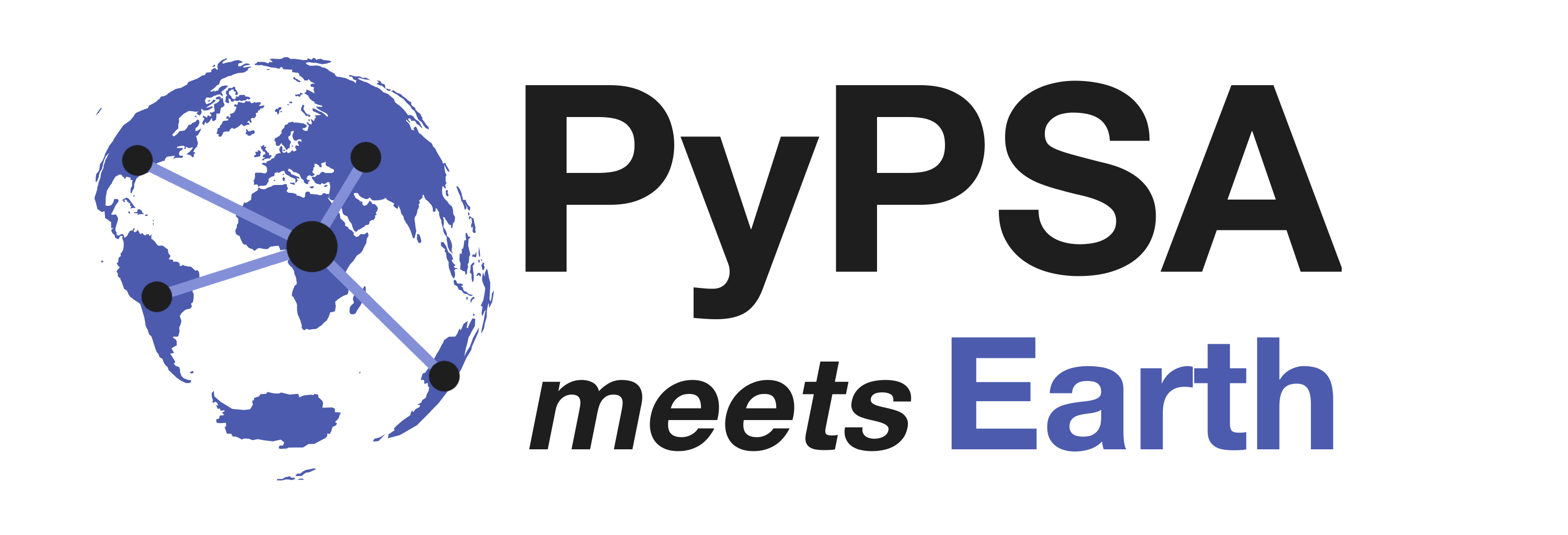 PROBLEM
FORMULATOR
DATA
WORKFLOW
DATA
CREATION
SOLVER
UX/UI
@LINOPY
@SMS++
@PIPS-IPM++
@PYPSA
@PYPSA-AFRICA
@PYPSA-EUR
@PYPSA-EUR-SEC
@ATLITE
@PYPSA-AFRICA
@ALL
@PYAM
74
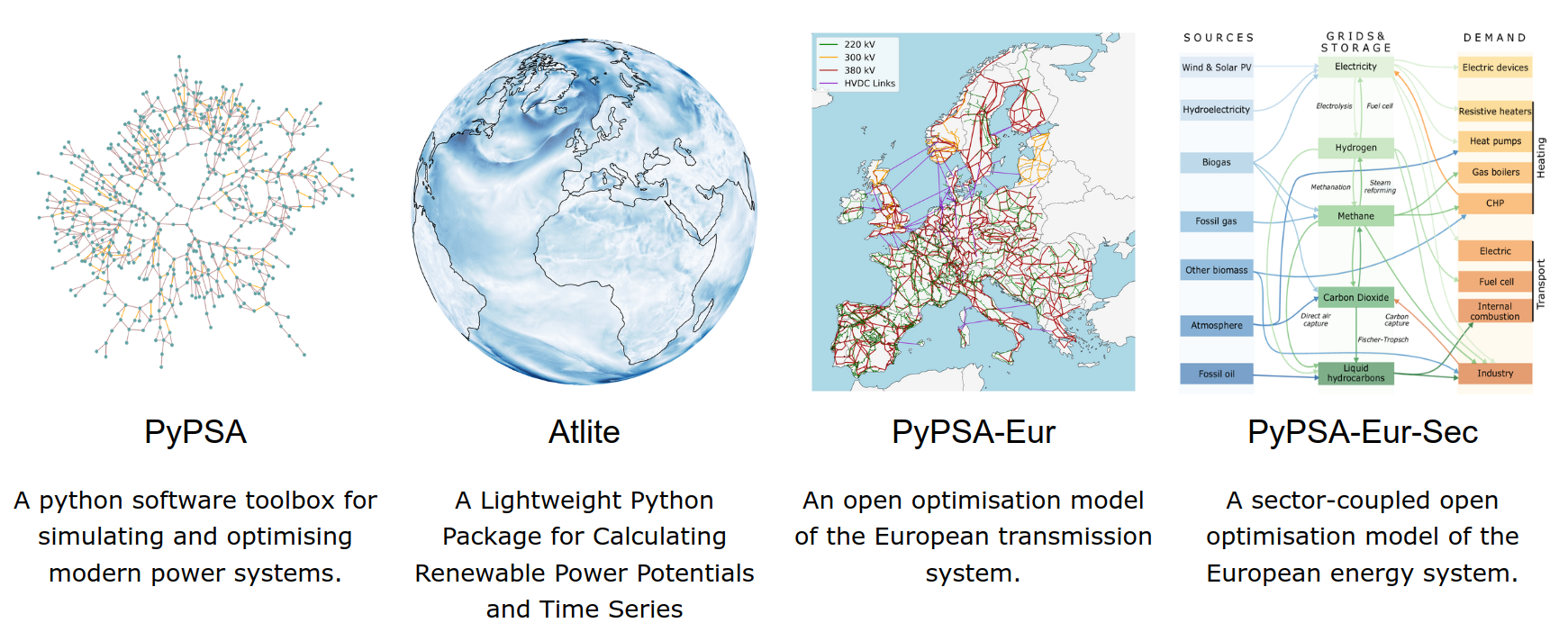 75
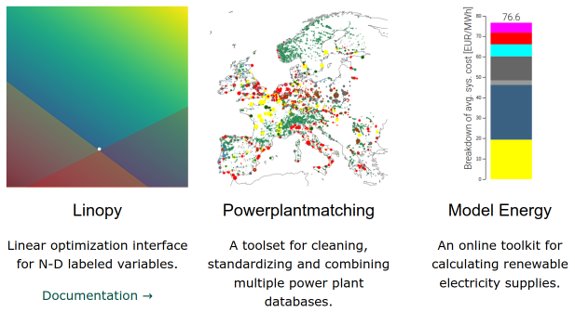 76
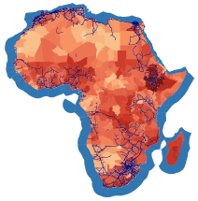 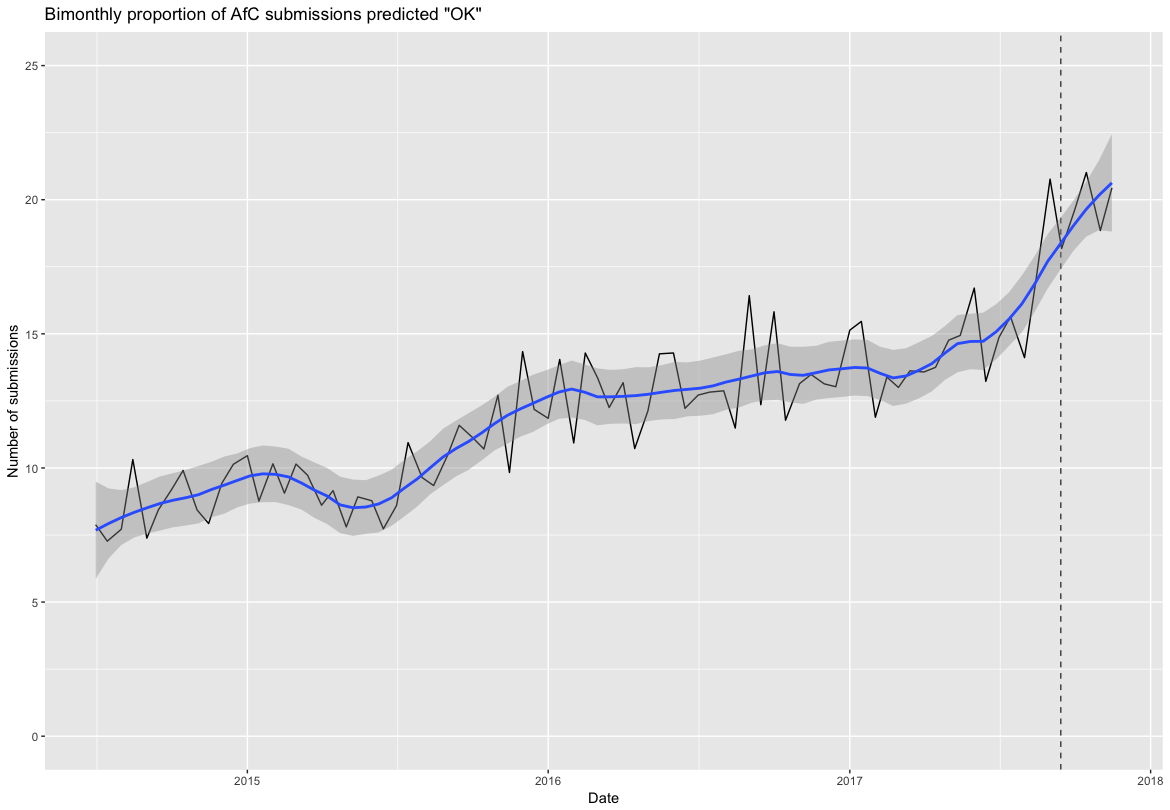 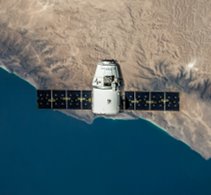 Demand-Creator
PyPSA-Earth
Detect-Energy
A highly flexible sector-coupled energy system model of the global energy system
A machine learning framework to detect energy assets from satellite images
A general framework to create demand timeseries in subnational resolution
77
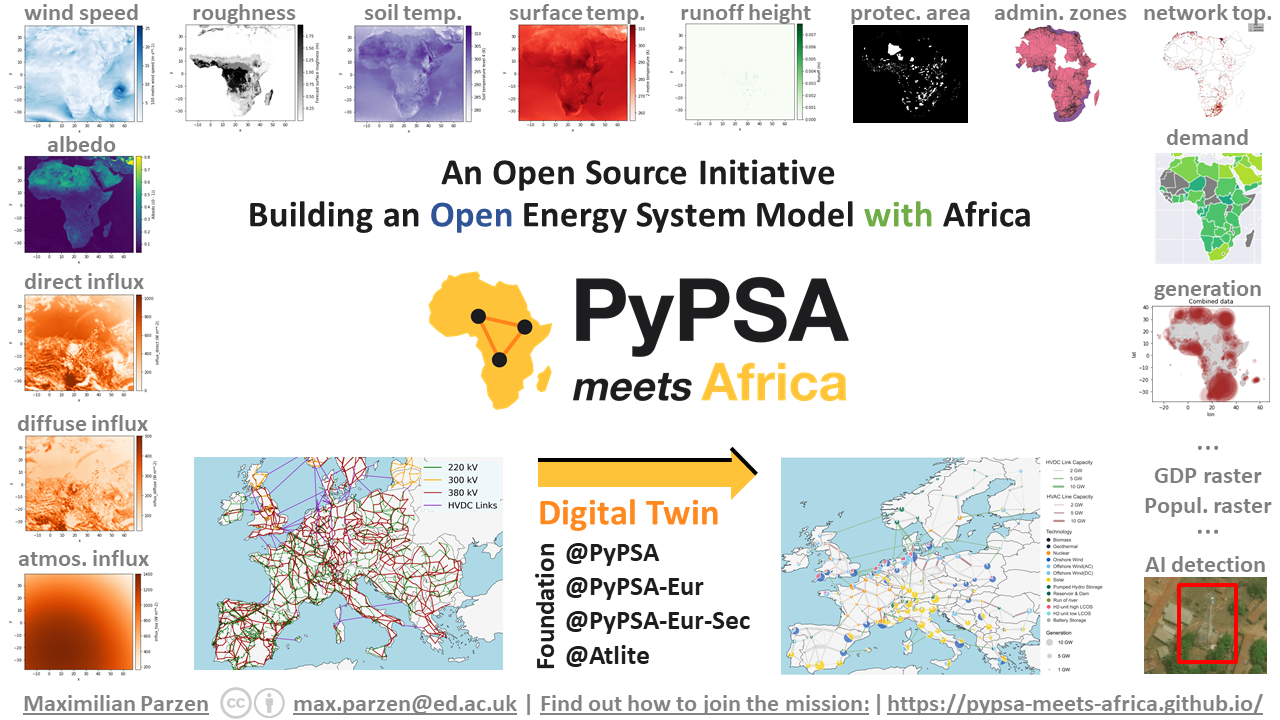 An open digital twin of energy systems
*that can optimize
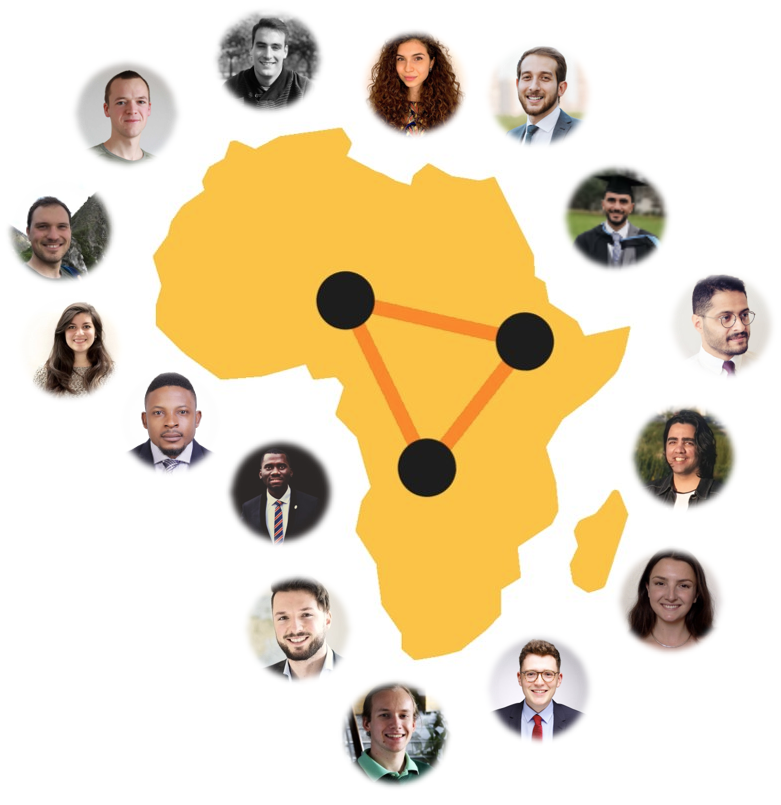 78
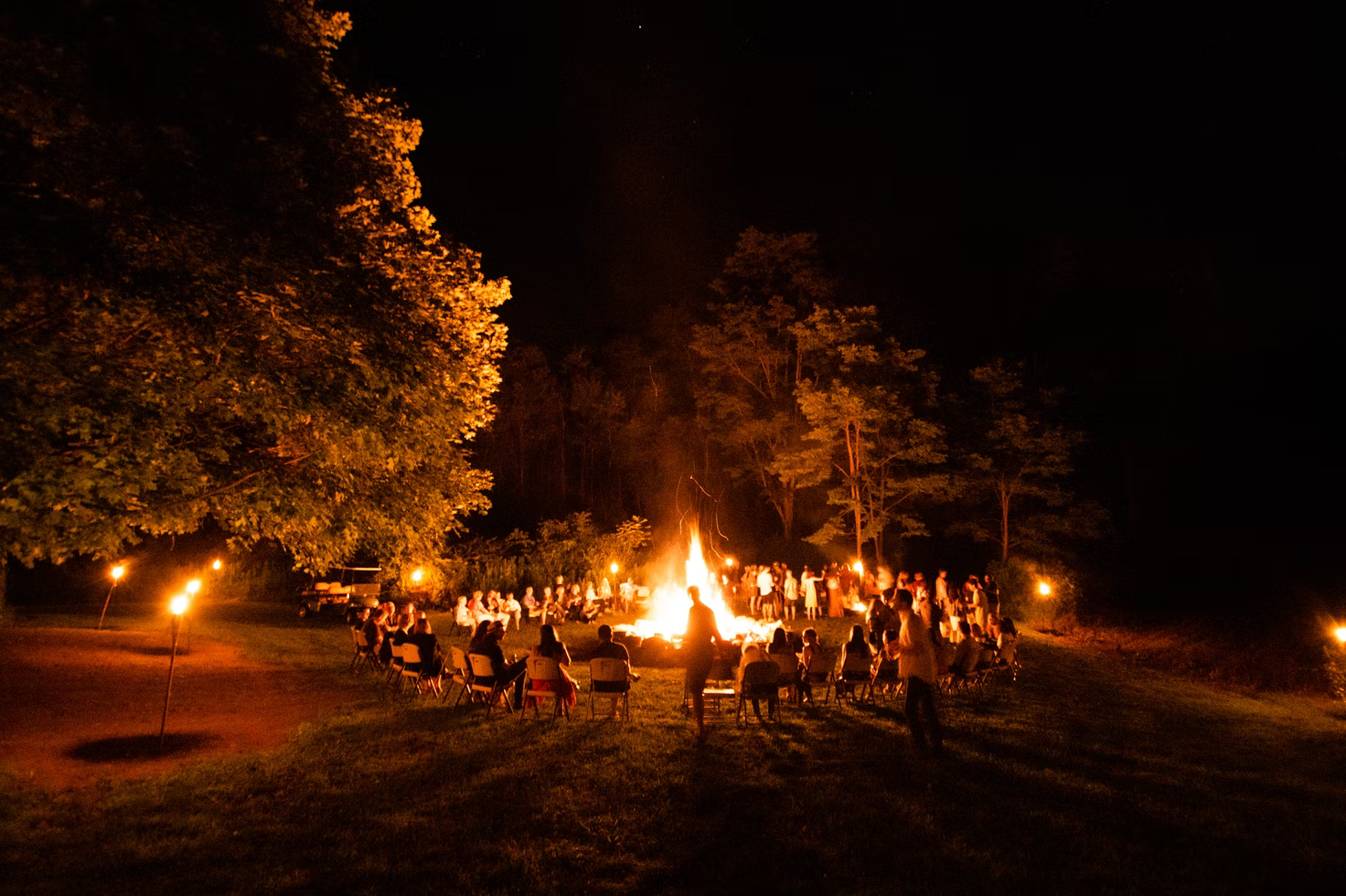 EMPOWERING
PEOPLE
79
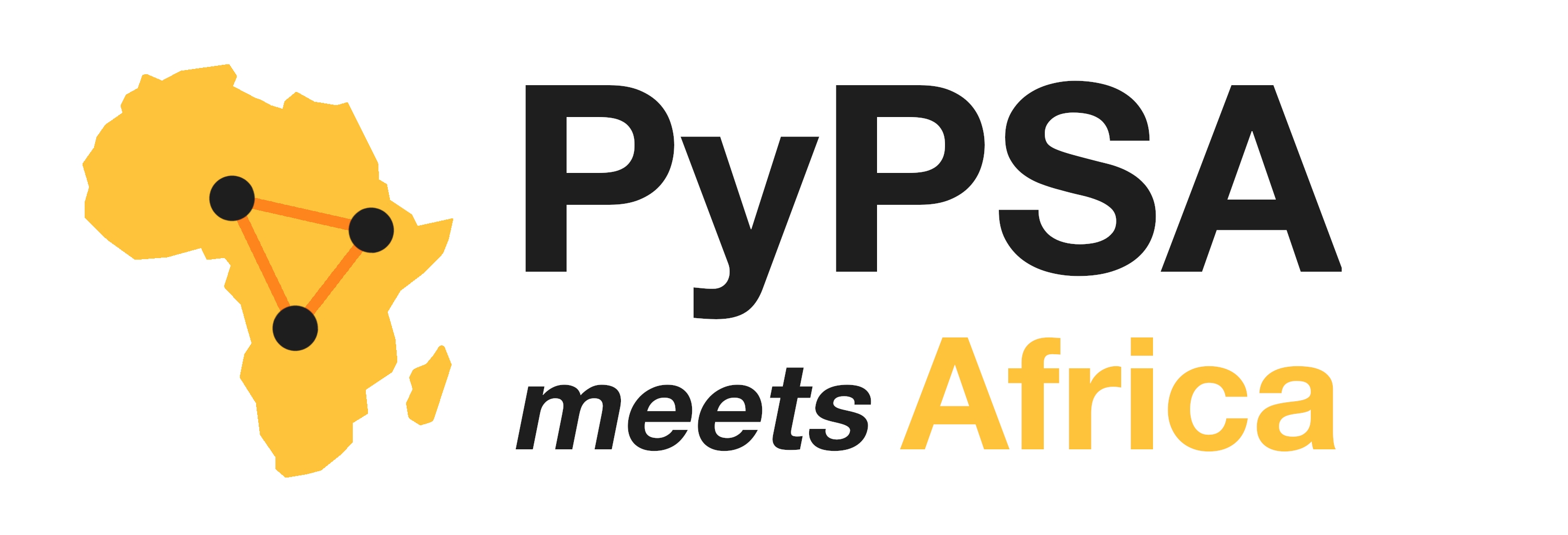 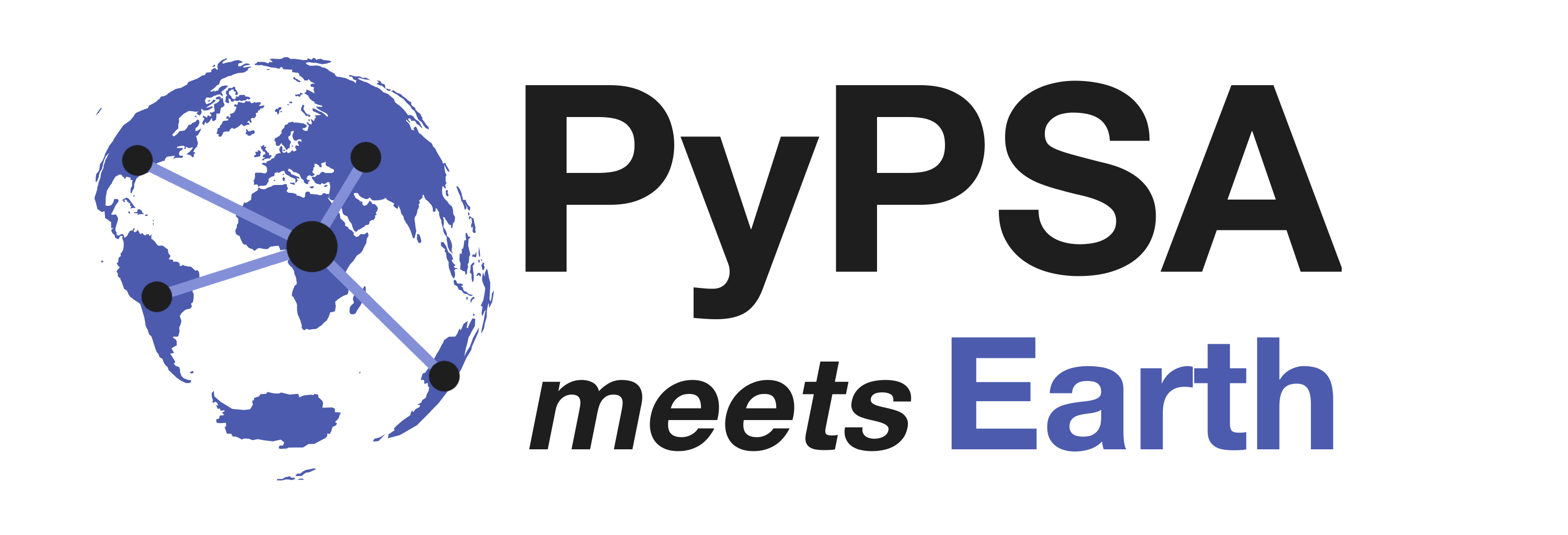 PyPSA meets Earth
     2022​​
GETTING READY to CHANGe THE WORLD
80
81
DUPLICATION – REMOVAL?
1) Empowering people:    growing community (>60pp)
2) Collaborative environment for   answering energy questions   through open tools, solvers and data
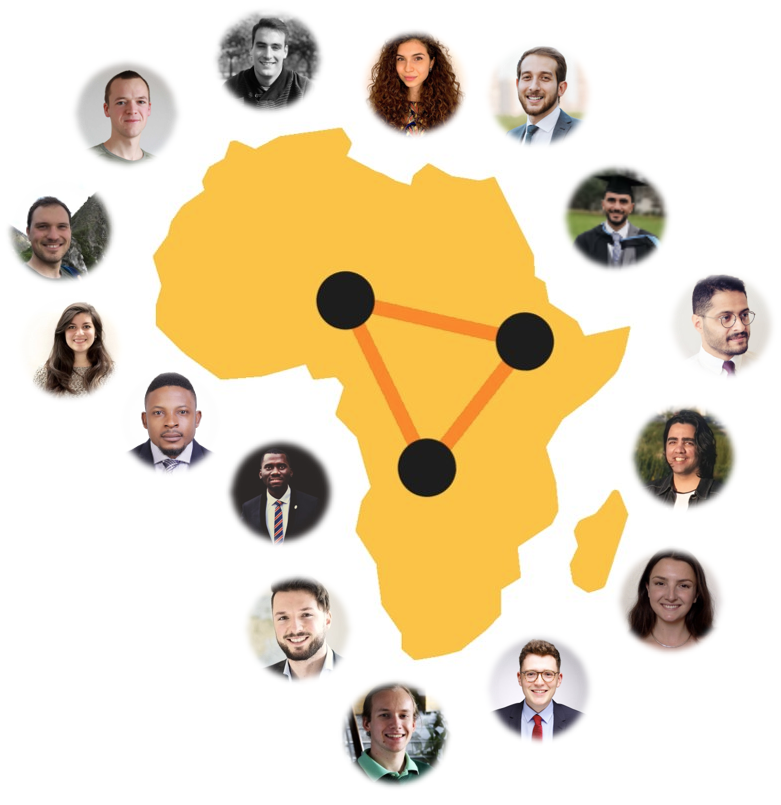 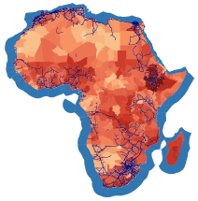 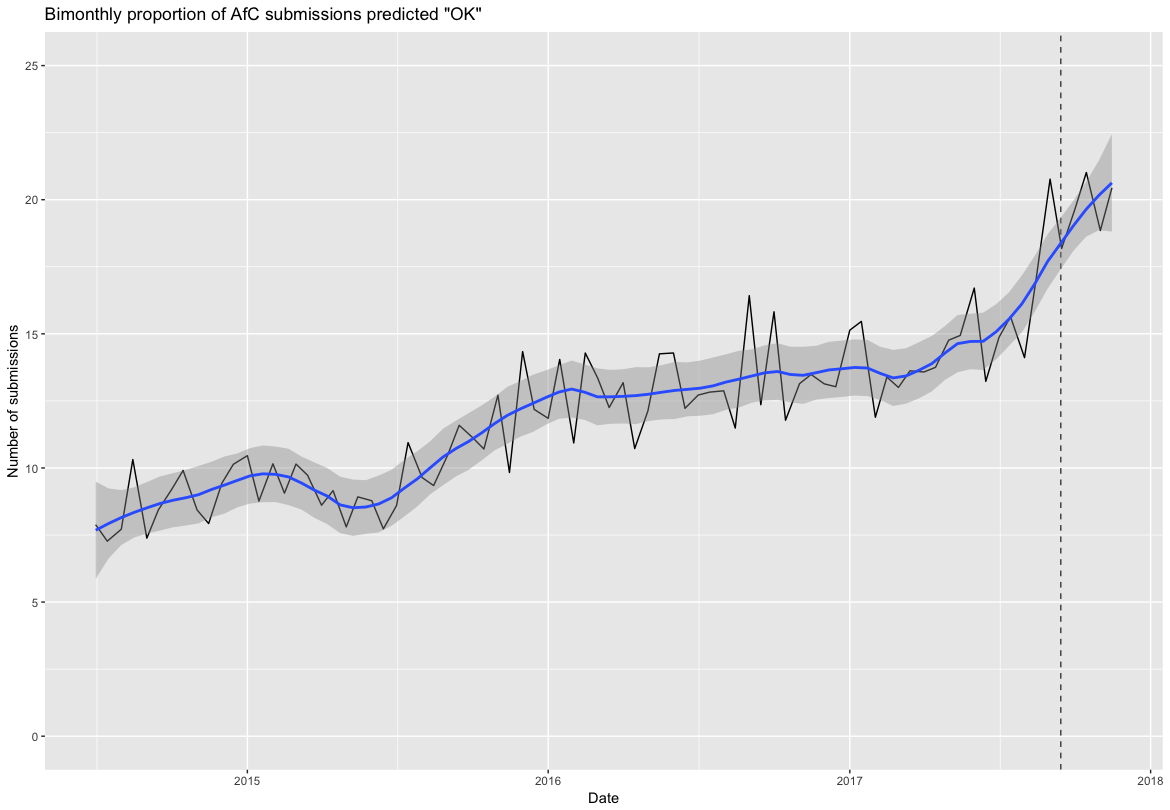 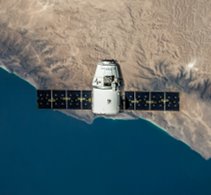 Demand-Creator
Detect-Energy
PyPSA-Africa
82
Recent Work
2017:  Cooperation between World Bank and Development Seed
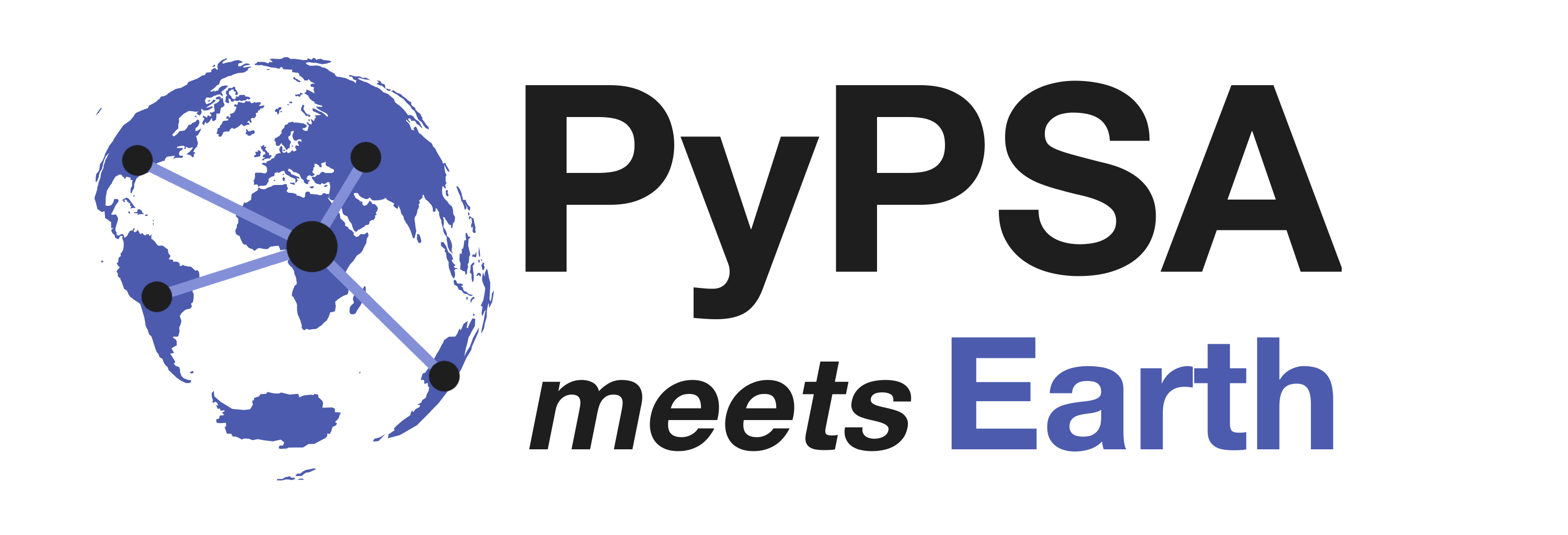 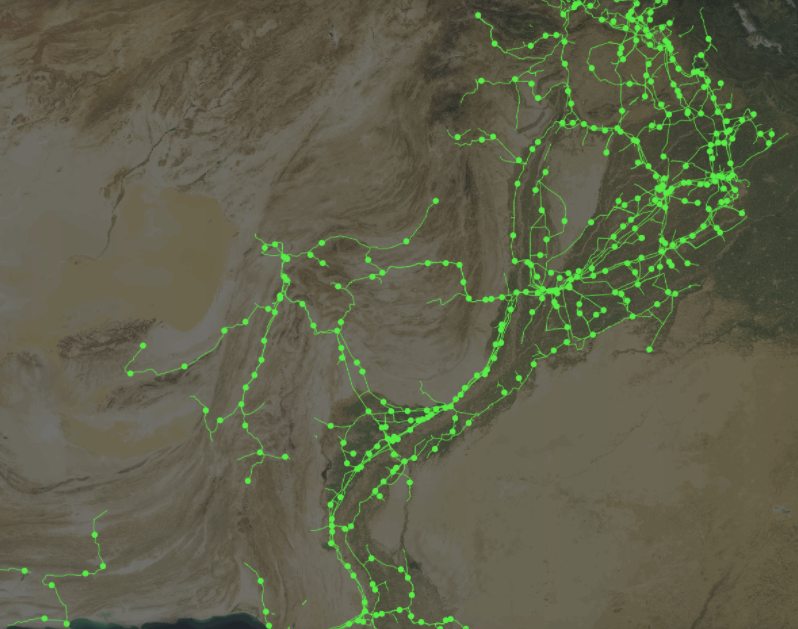 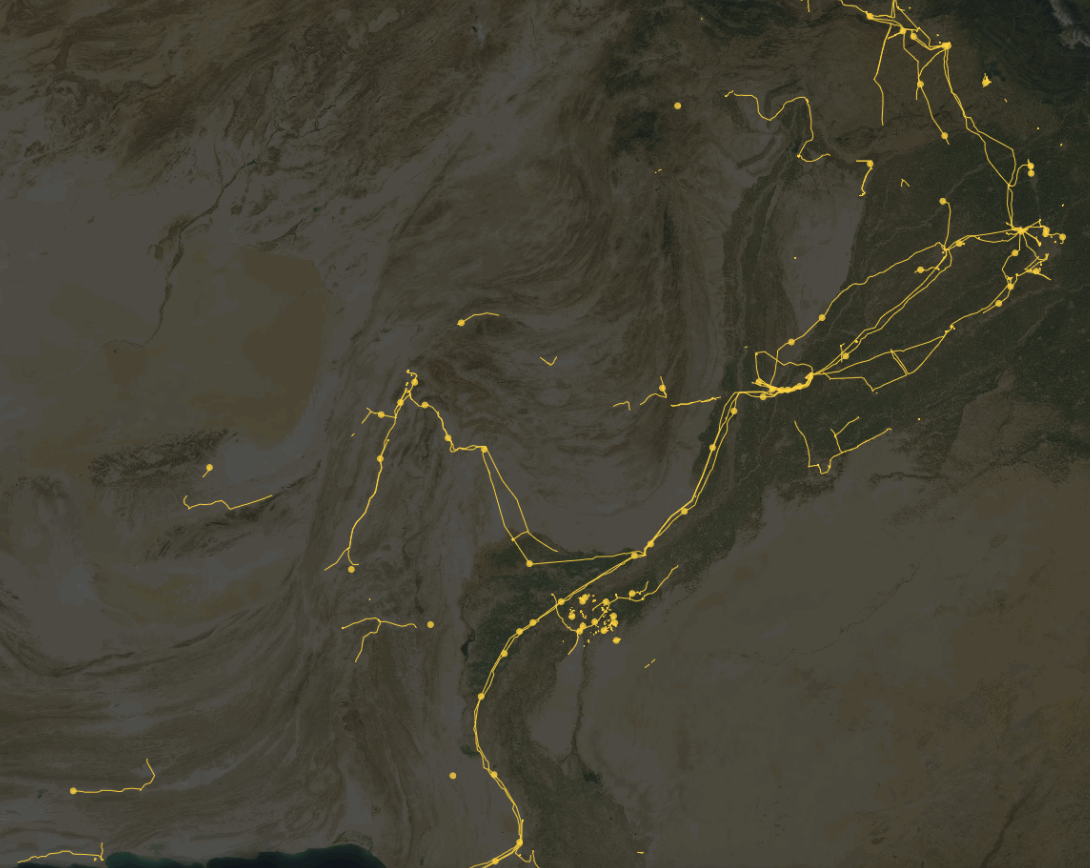 We are at proof-of-concept stage. Estimated compute and image cost for Africa: 34954.40$
Before
After
https://devseed.com/ml-grid-docs/results/mapping-output-and-speed/
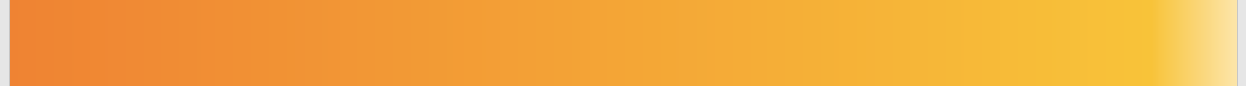 PROBLEM WILL GROW
GDP per capita must increase …
… and population is growing …
Arabeditor11786 - https://mapchart.net/ - Wikipedia
IEA, Africa Energy Outlook, 2019
84
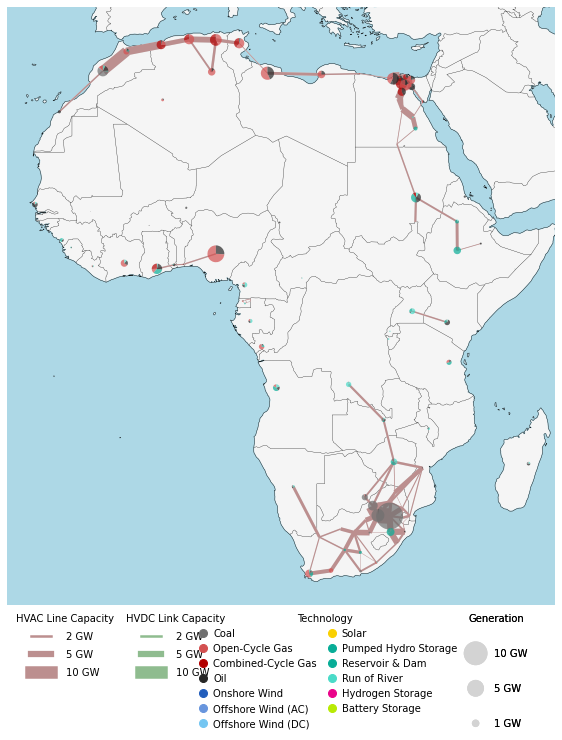 Powerplants
Datasets to merge:
Carbon Monitoring for Action (CARMA)
Global Energy Observatory (GEO)
Global Power Plant Database (GPD)
OpenStreetMap (OSM)
…yours?
Merge datasets by Powerplantmatching
Help welcome on
Country-level validation
Merge different datasources (powerplantmatching)
Look for accurate data
F. Gotzens, H. Heinrichs, J. Hörsch, and F. Hofmann, Performing energy modelling exercises in a transparent way - The issue of data quality in power plant databases, Energy Strategy Reviews, vol. 23, pp. 1–12, Jan. 2019
https://www.irena.org/-/media/Files/IRENA/Agency/Publication/2021/March/Renewable_Energy_Transition_Africa_2021.pdf
https://iea.blob.core.windows.net/assets/2f7b6170-d616-4dd7-a7ca-a65a3a332fc1/Africa_Energy_Outlook_2019.pdf
85
Complexity and data problem
DIFFICULT PROBLEM?
WHAT DATA?
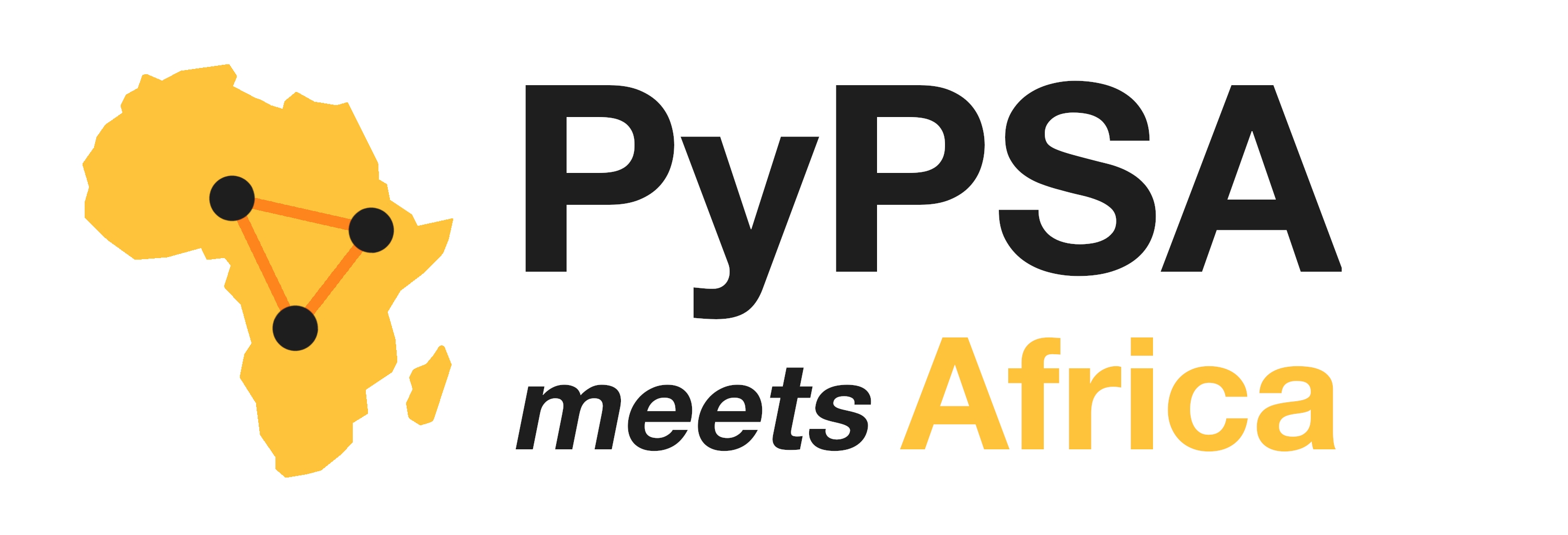 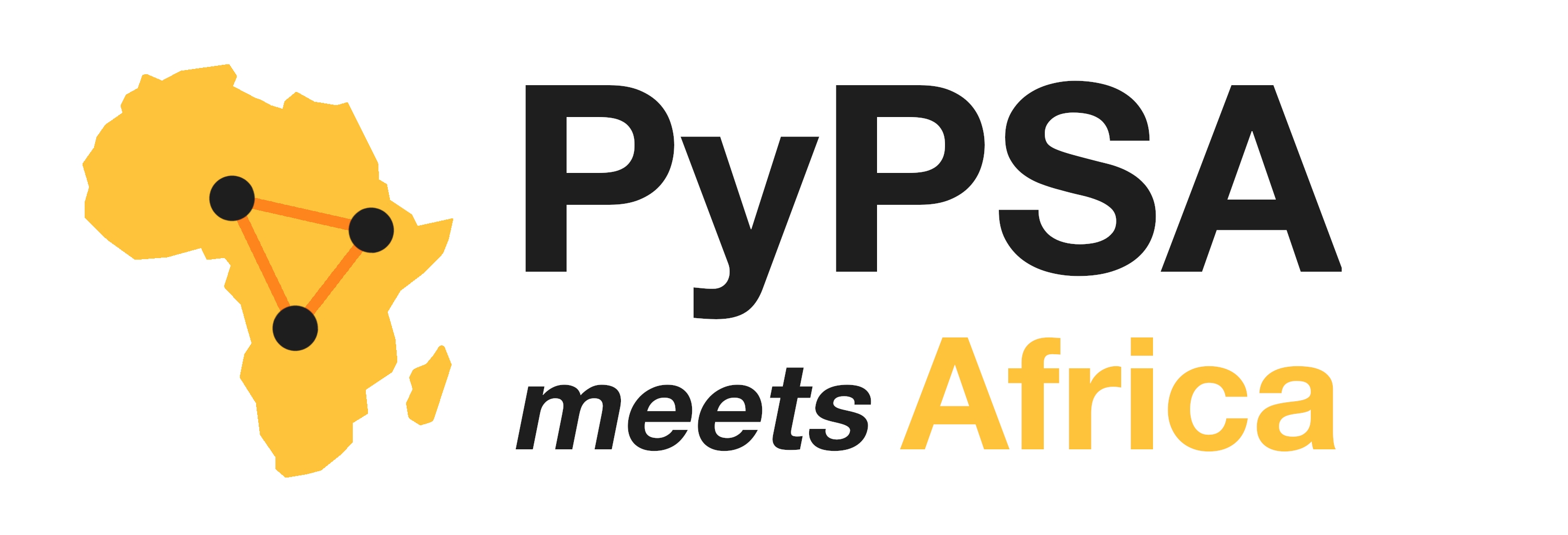 Merge and populate data
Tools to handle complexity
Clustering to deal with complexity
Network augmentation
Some results
Network data by Open Street Map
Powerplant data
Resource and demand assessment
86
PYPSA-AFRICA FEATURES
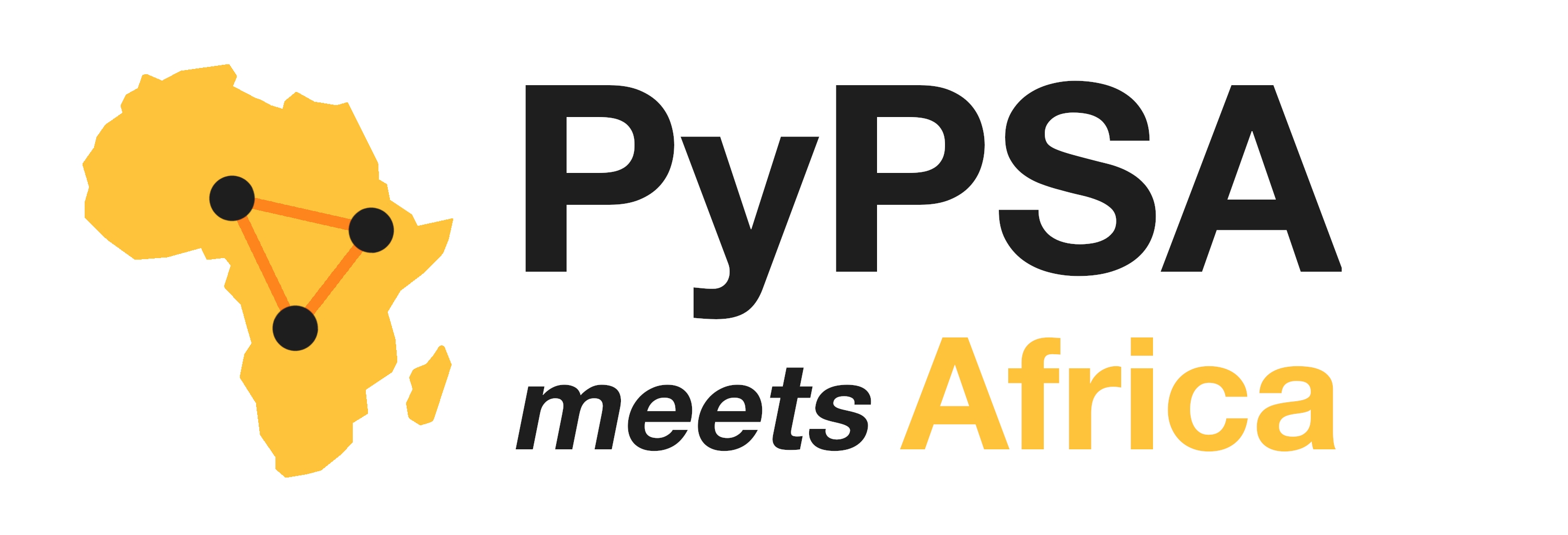 Policy makers and utilities need:
Robust
Low cost
Reliable
Easy-to-use
Planning & dispatch tools
Built on top of PyPSA-Eur, …
Open-source model
Community support (>60pp)
Credits also to
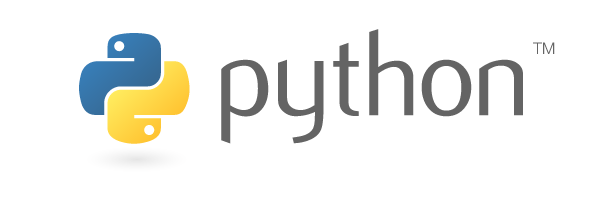 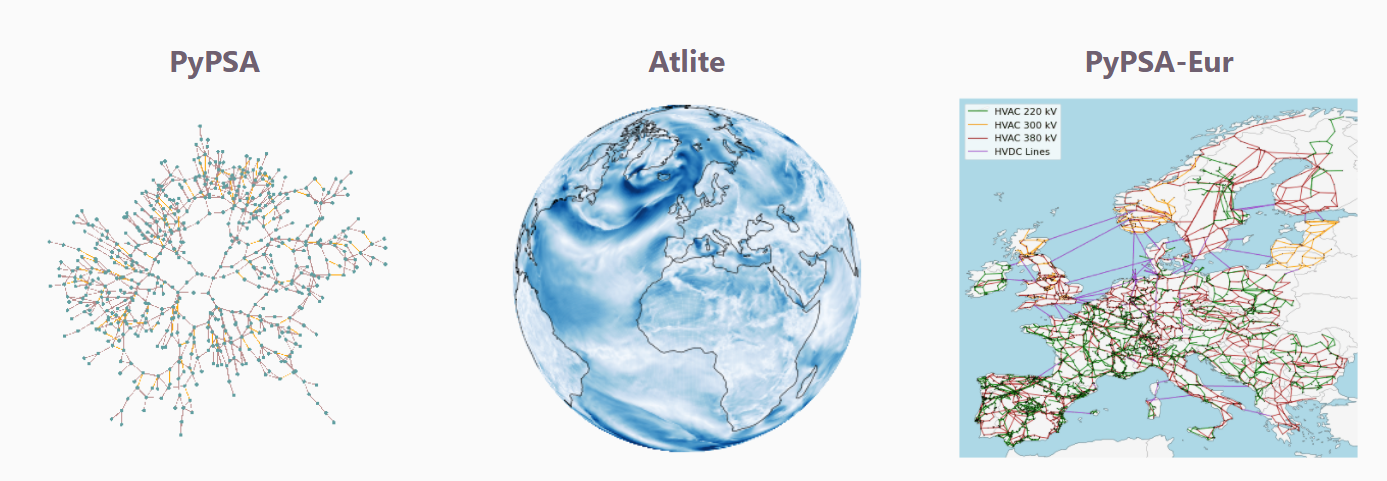 Scenario analysis
Adjustable resolution
Sector-coupling (coming soon)
PyPSA-Eur
Atlite
PyPSA
87
WHAT NEXT
Ongoing validation!
«Linkers» to use most reliable source
Low data accuracy?
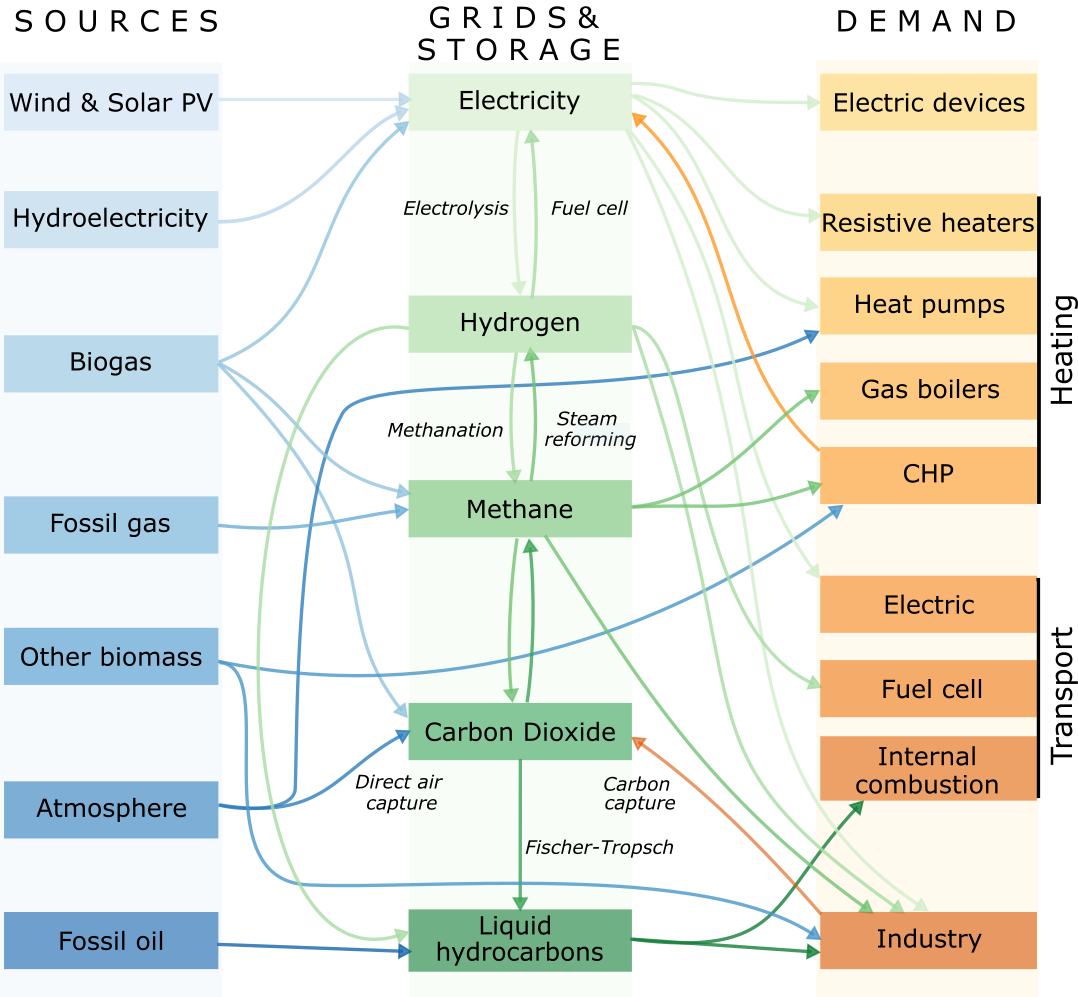 Only electricity?
PyPSA Africa Sector coupled!
@PyPSA-Eur-Sec
Pathway optimization!
Single-year?
2040
2050
…
today
2030
88
PROBLEM WILL GROW
GDP per capita must increase …
… and population is growing …
Arabeditor11786 - https://mapchart.net/ - Wikipedia
IEA, Africa Energy Outlook, 2019
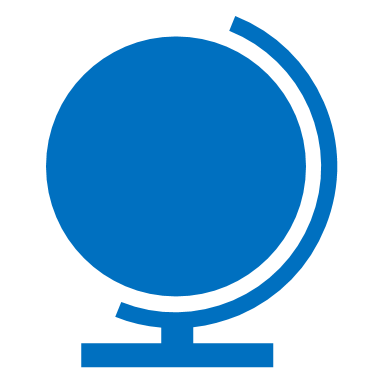 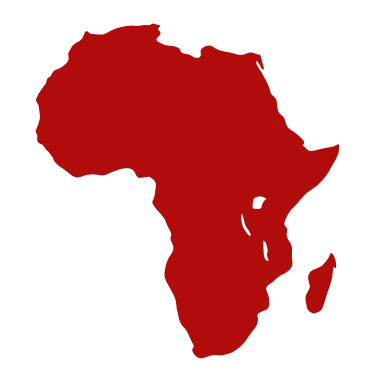 4
21
MWh/pp
Per capita energy (2019)
89
https://ourworldindata.org/grapher/per-capita-energy-stacked
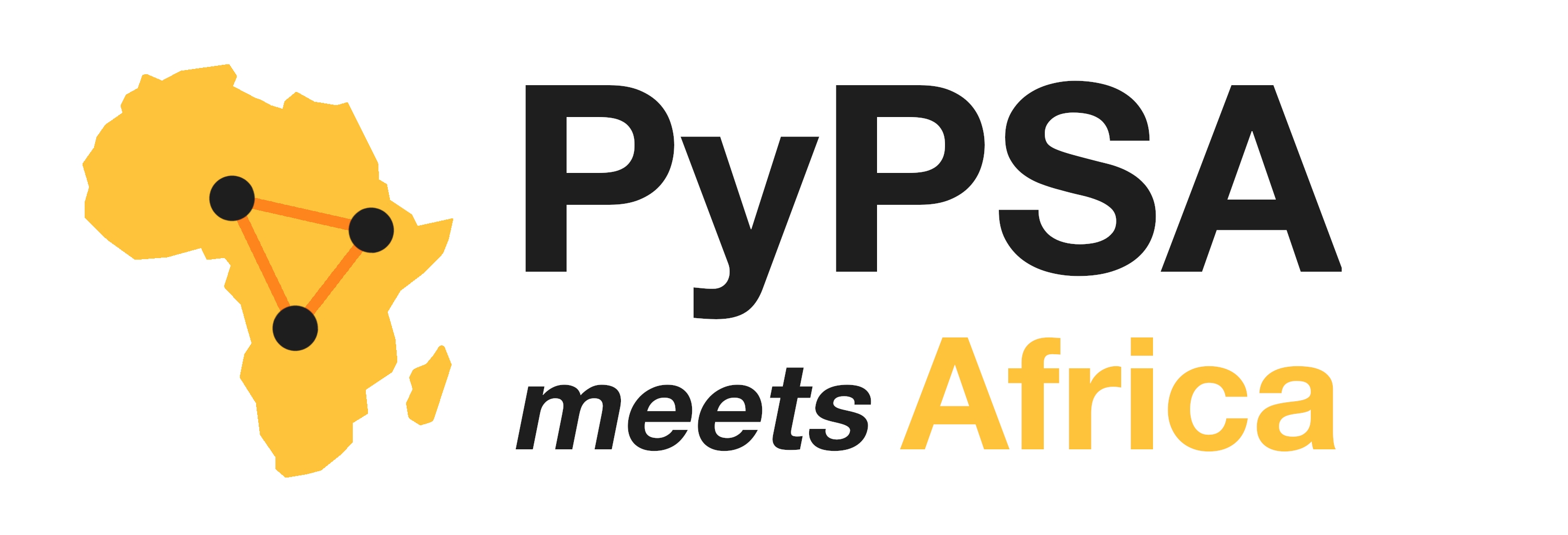 WHAT ARE WE BUILDING?
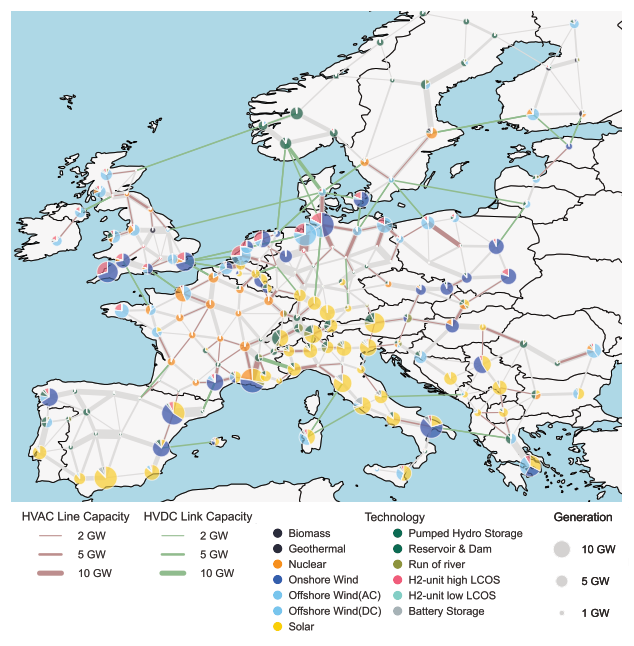 PyPSA-Eur example:
AFRICAN ENERGY SYSTEM MODEL
Special features:
Investment and dispatch optimisation
Adjustable resolution and grid modelling
Multi-horizon opt. (PyPSA-EUR-SEC)
Sector-coupled (PyPSA-EUR-SEC)

Written in Python
Modular design with open-source libraries
Automated, reproducible workflow
Easy to incorporate new data
Easy to tailor to different needs
Open source down to the source code
90